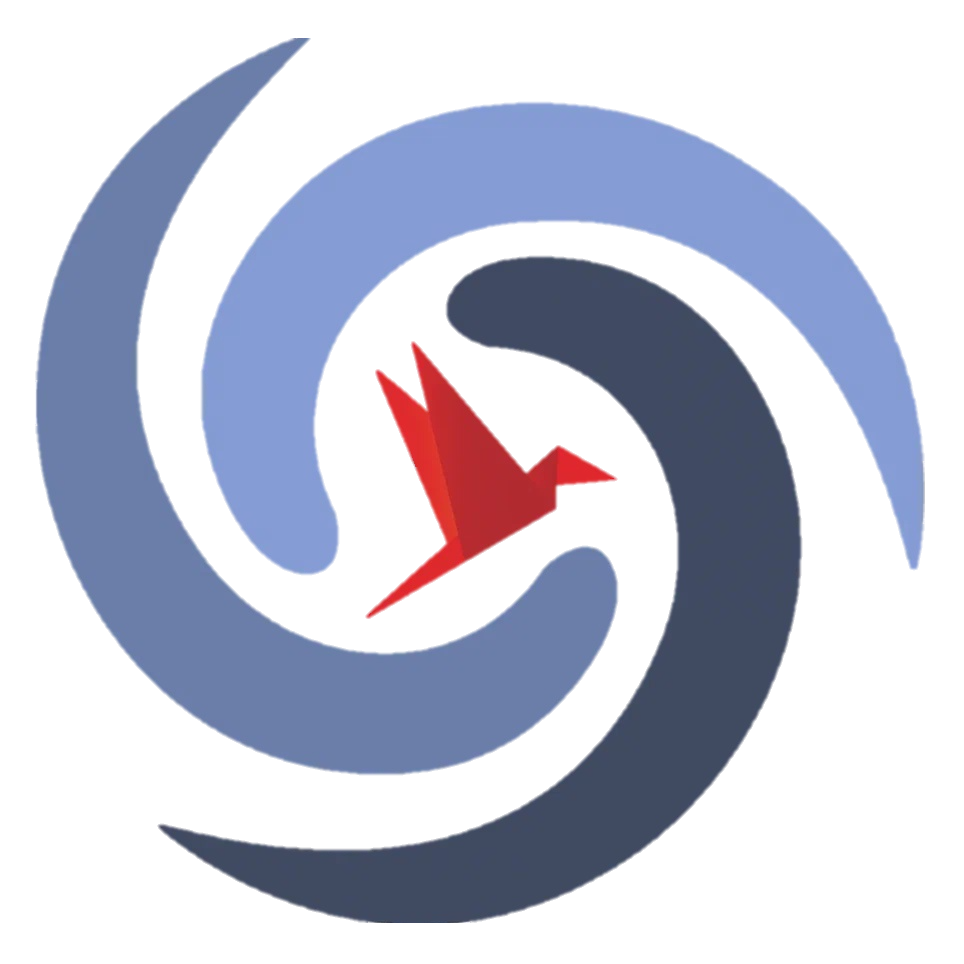 ОГЭ-2025 (математика)
ГБОУ Школа 2033
Задание №15. Треугольники
https://math.ru
ОГЭ-2025 (математика). Задание №15. Треугольники
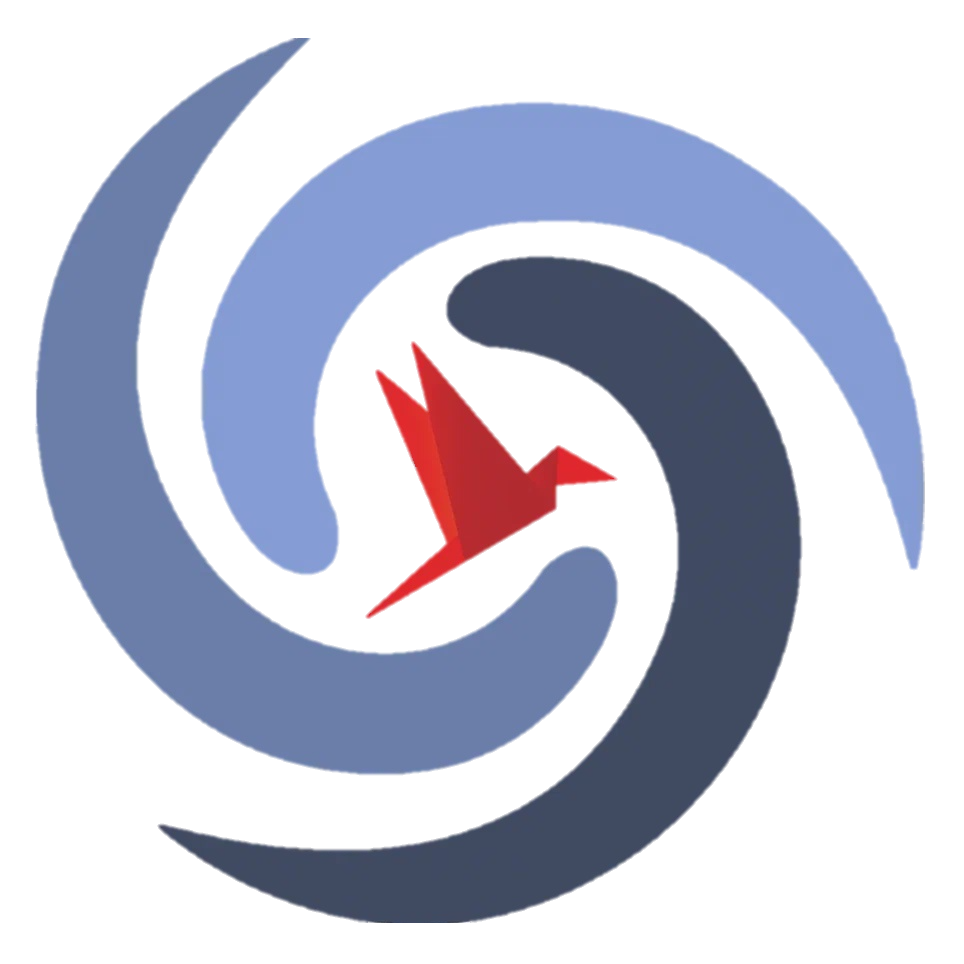 Краткая теоретическая информация
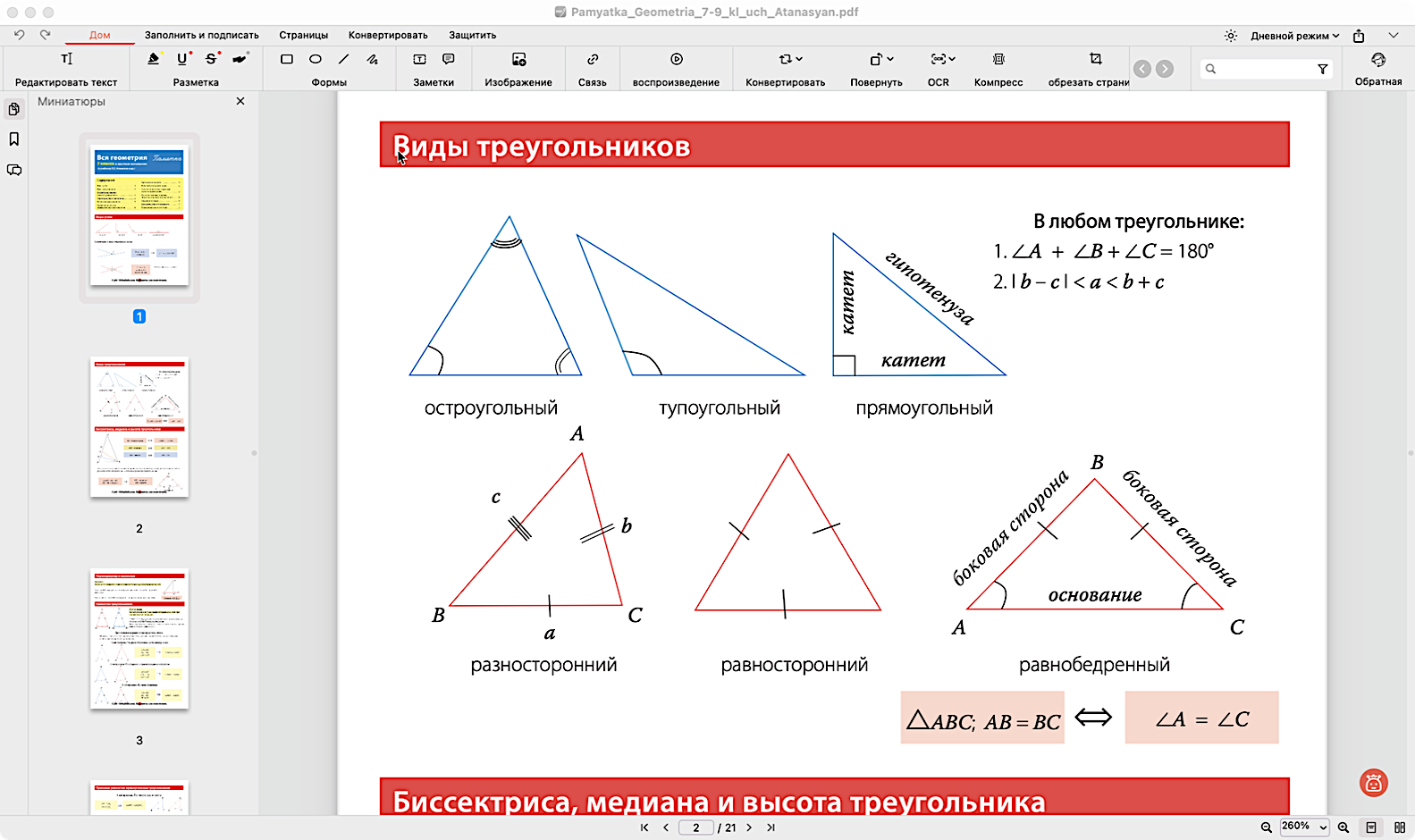 https://math.ru
ОГЭ-2025 (математика). Задание №15. Треугольники
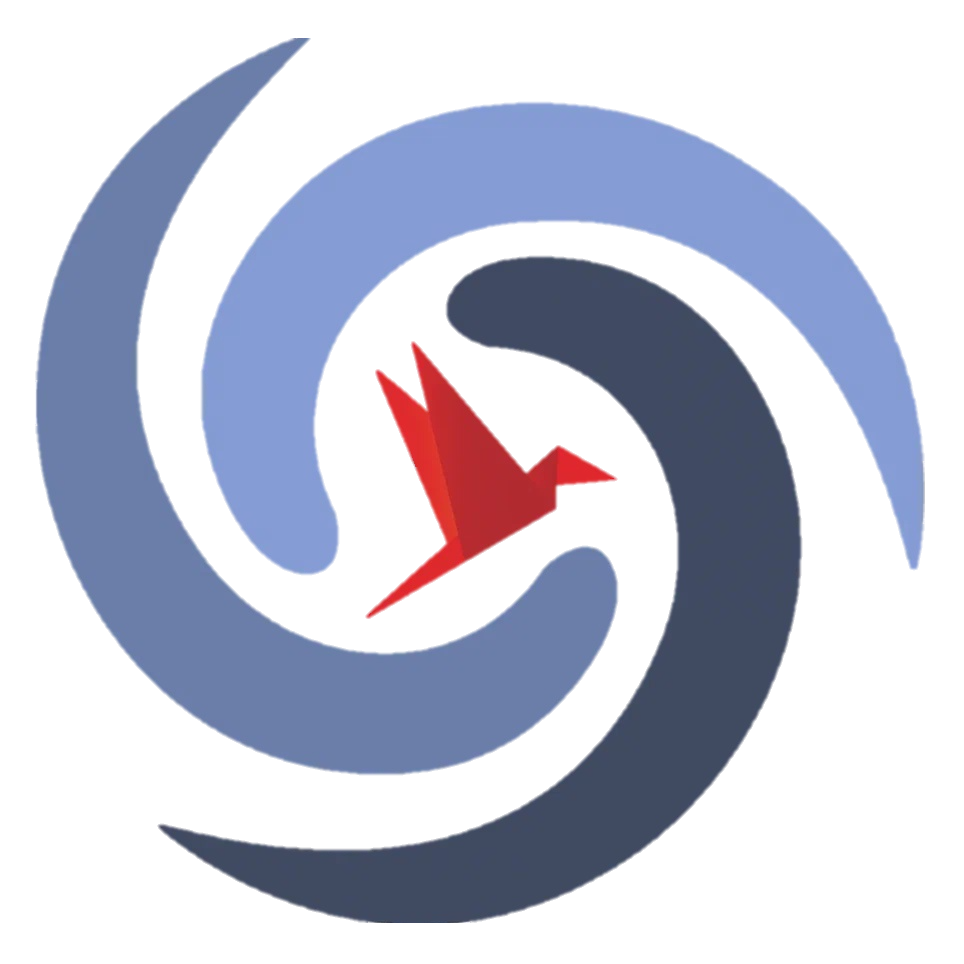 Краткая теоретическая информация
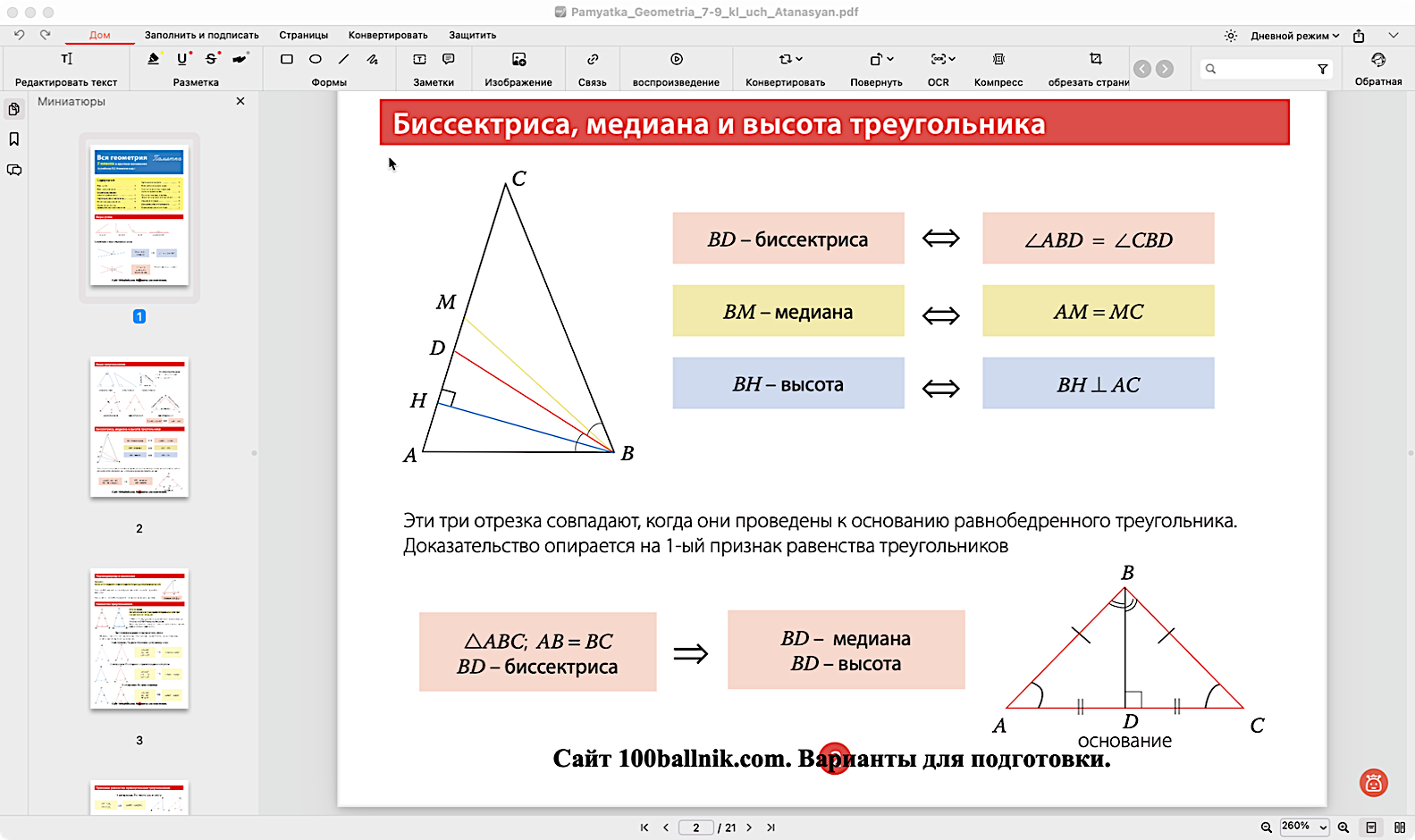 https://math.ru
ОГЭ-2025 (математика). Задание №15
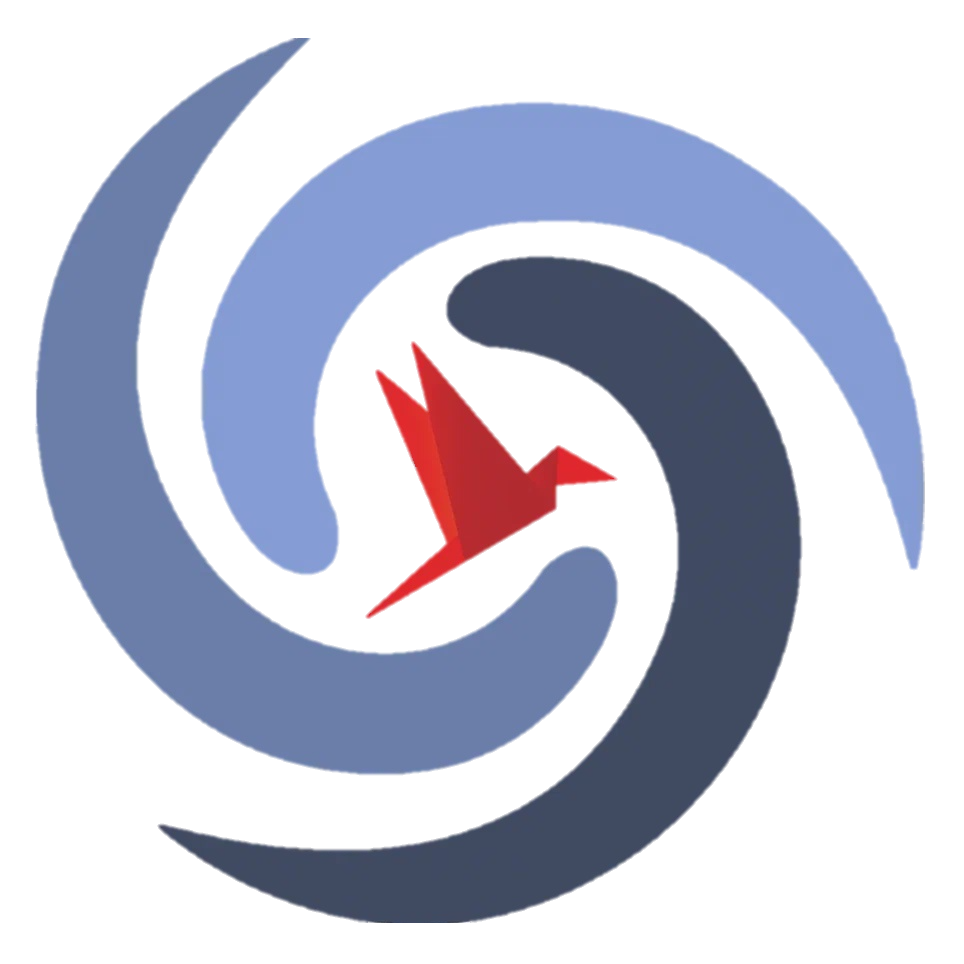 №1. Медиана равностороннего треугольника
Способ №1
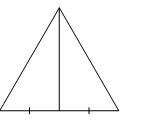 Ответ: 18
https://math.ru
ОГЭ-2025 (математика). Задание №15
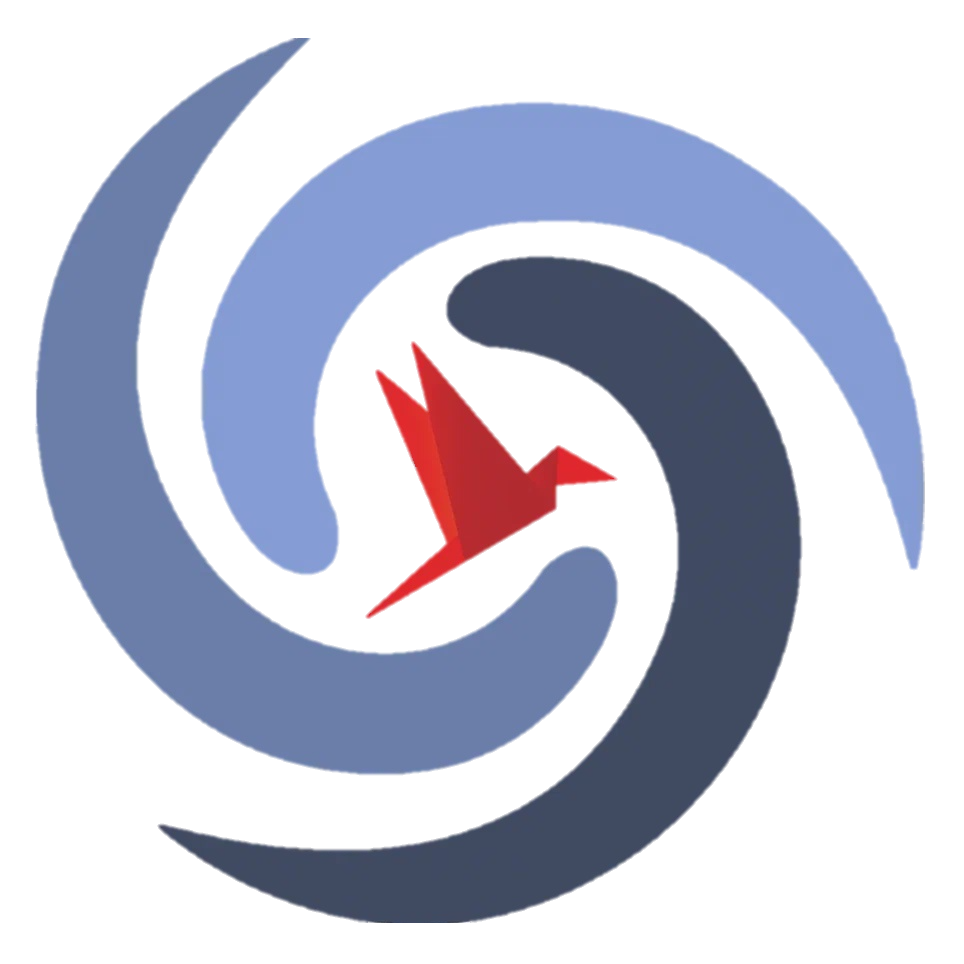 №1. Медиана равностороннего треугольника
Способ №2
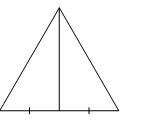 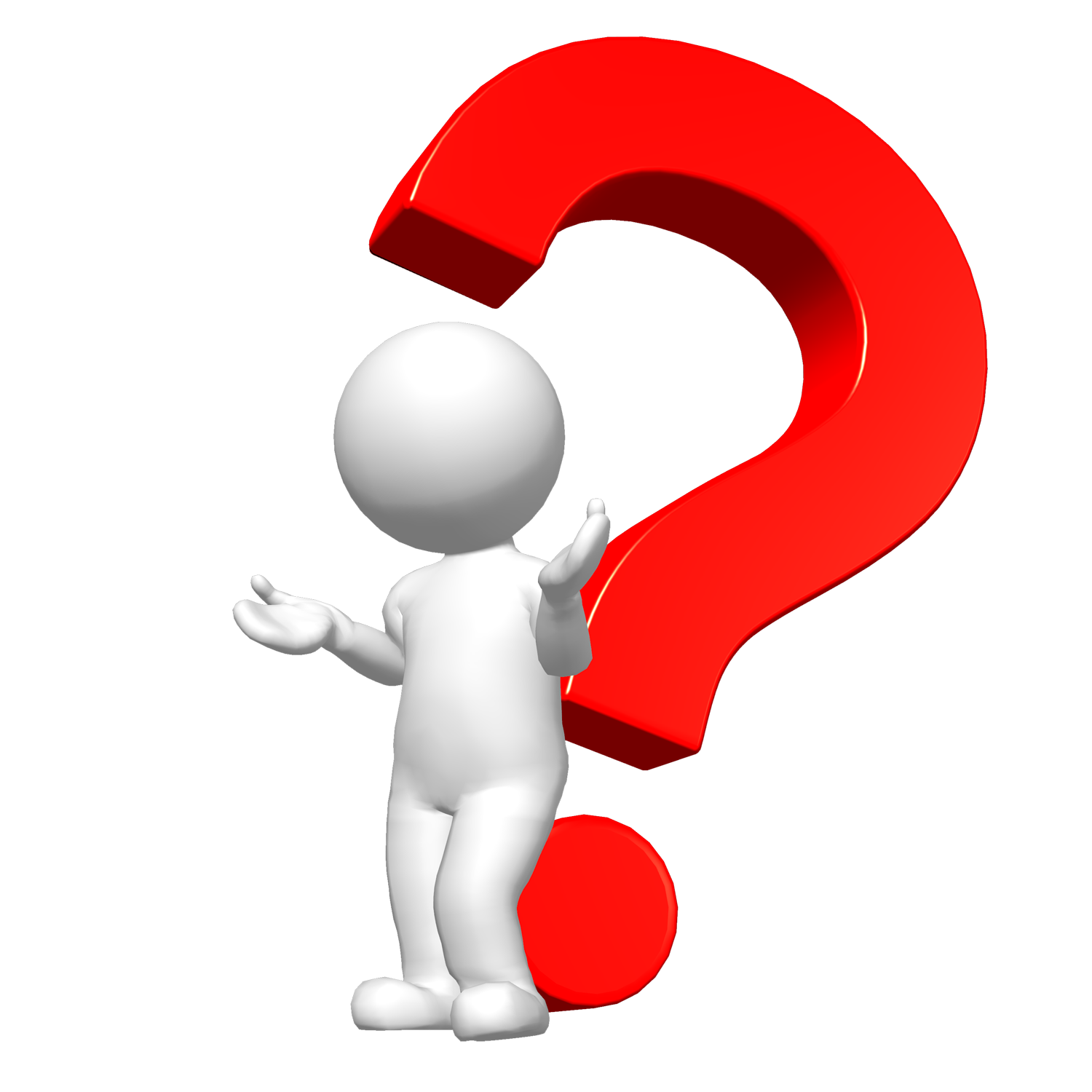 Где искать готовую формулу?
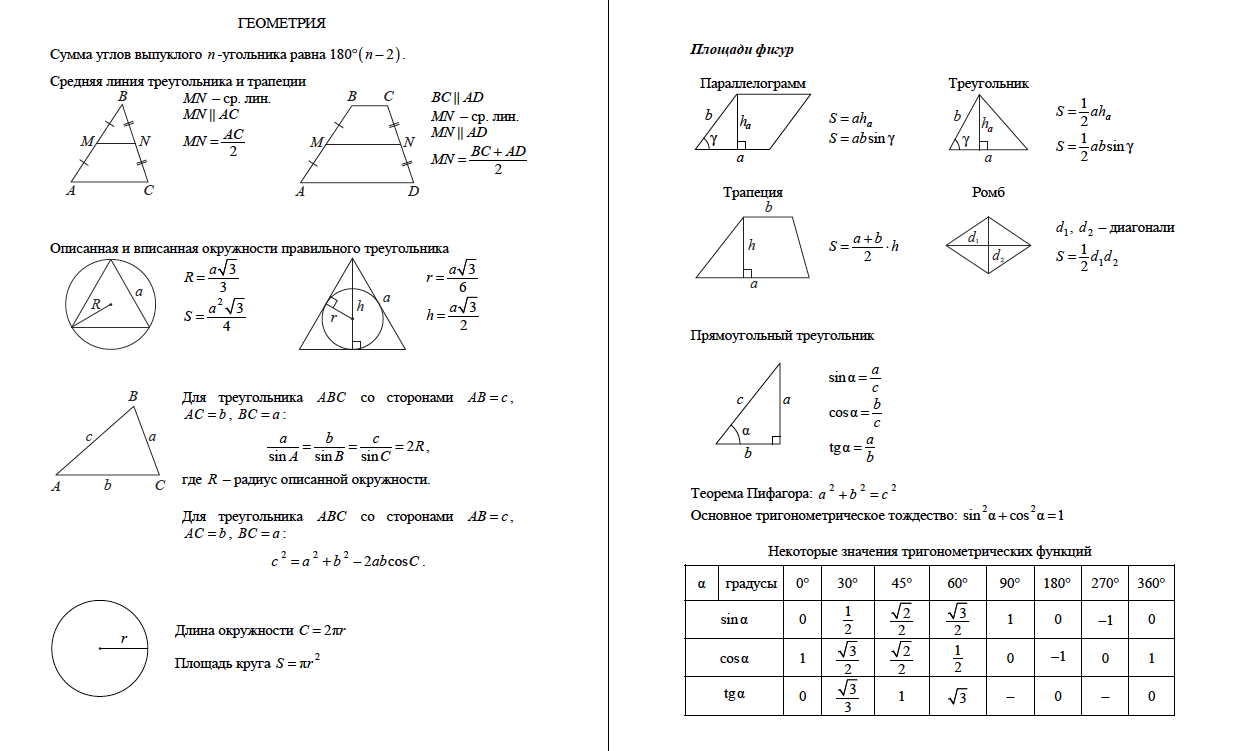 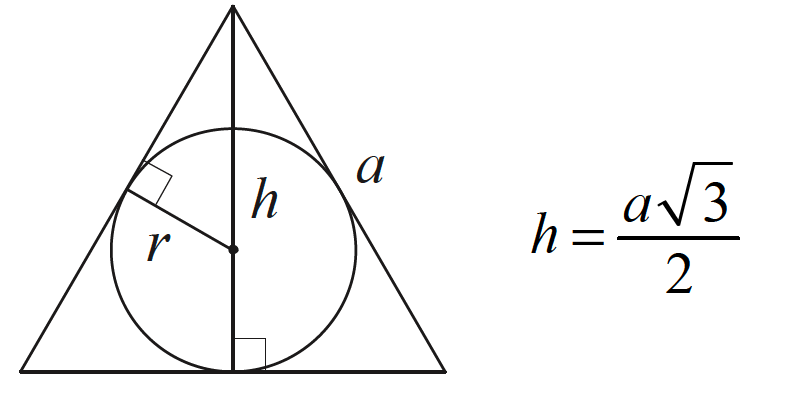 Ответ: 18
https://math.ru
ОГЭ-2025 (математика). Задание №15
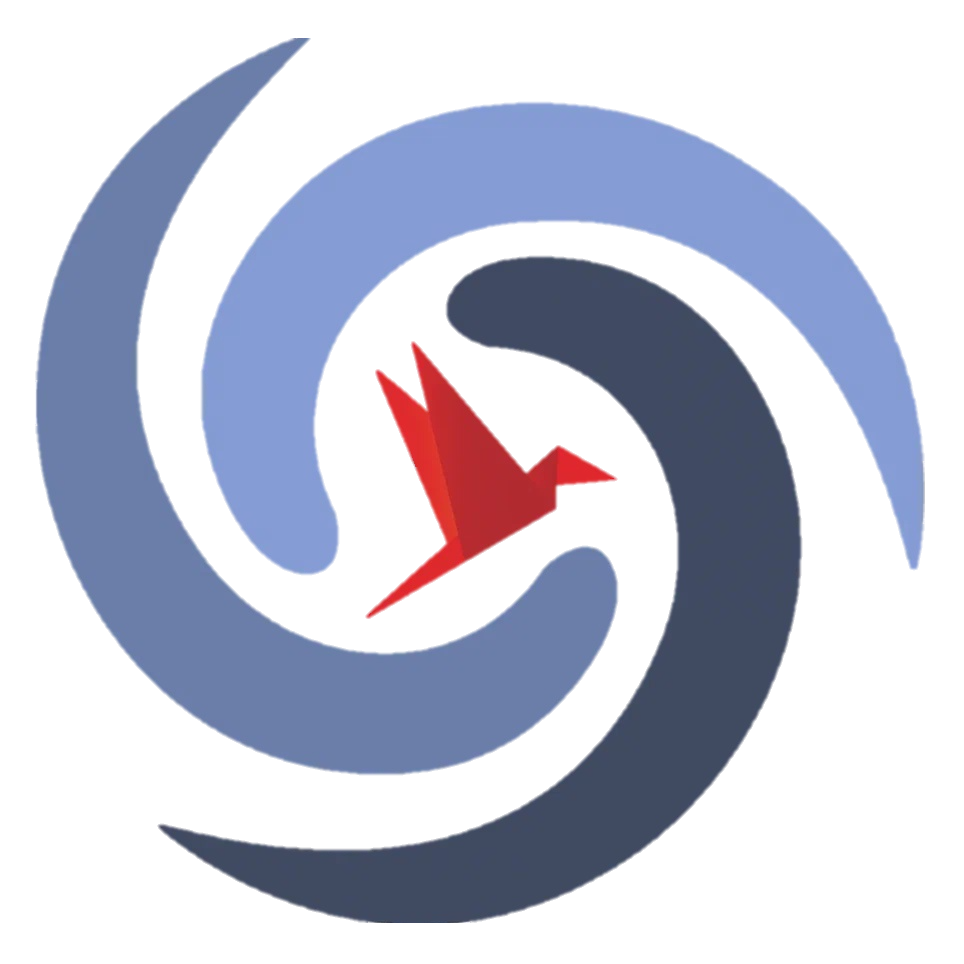 №1. Медиана равностороннего треугольника
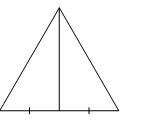 https://math.ru
ОГЭ-2025 (математика). Задание №15
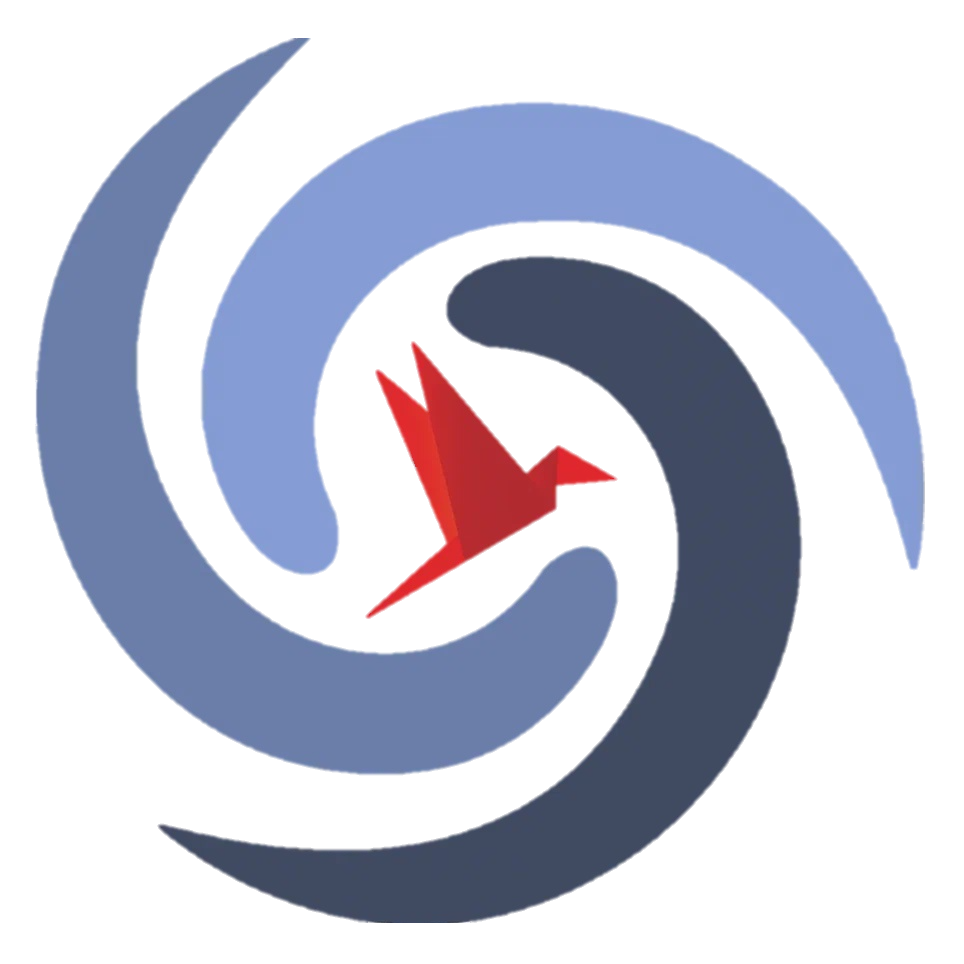 №1. Медиана равностороннего треугольника
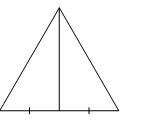 https://math.ru
ОГЭ-2025 (математика). Задание №15
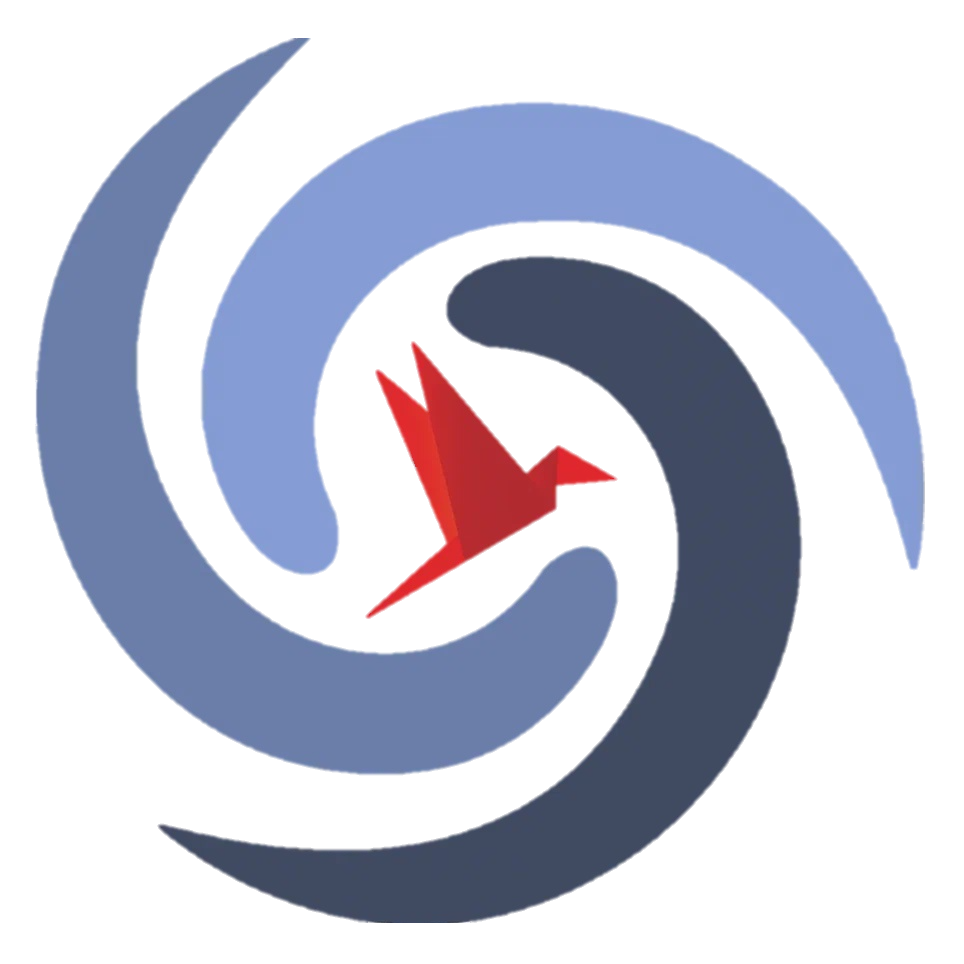 №1. Медиана равностороннего треугольника
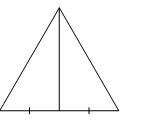 https://math.ru
ОГЭ-2025 (математика). Задание №15
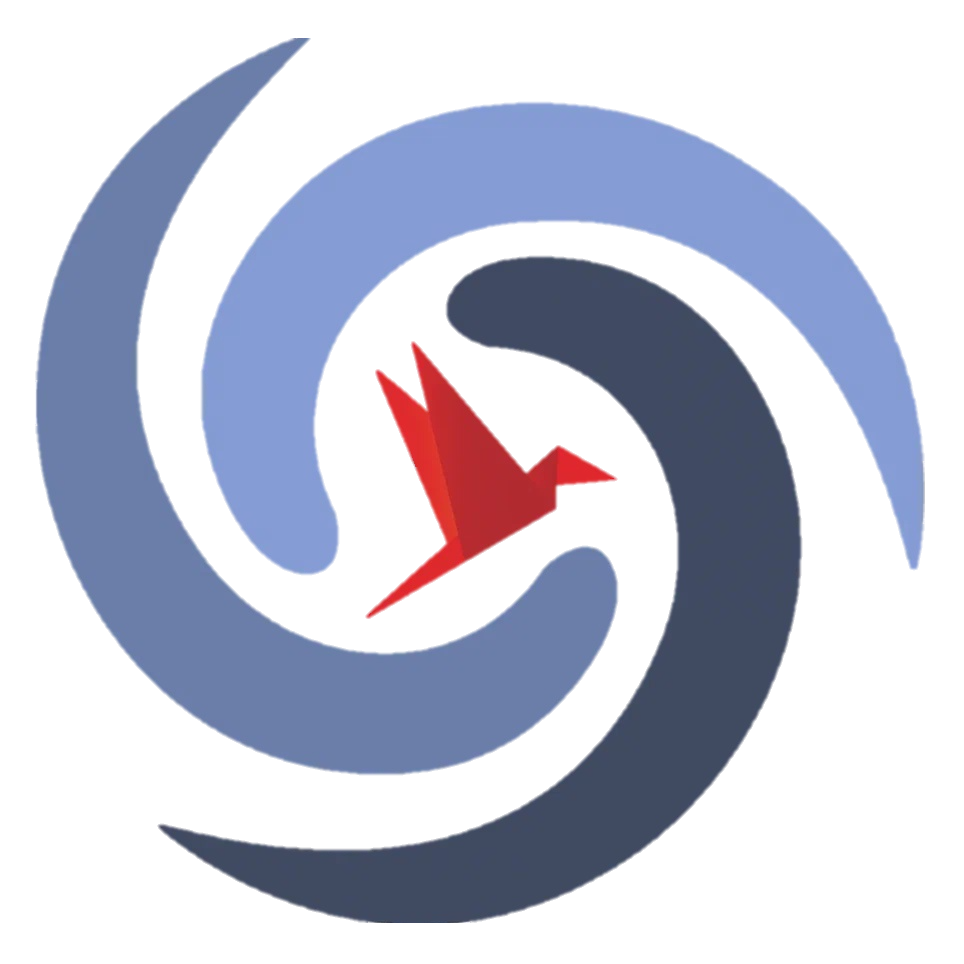 №1. Медиана равностороннего треугольника
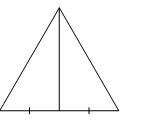 https://math.ru
ОГЭ-2025 (математика). Задание №15
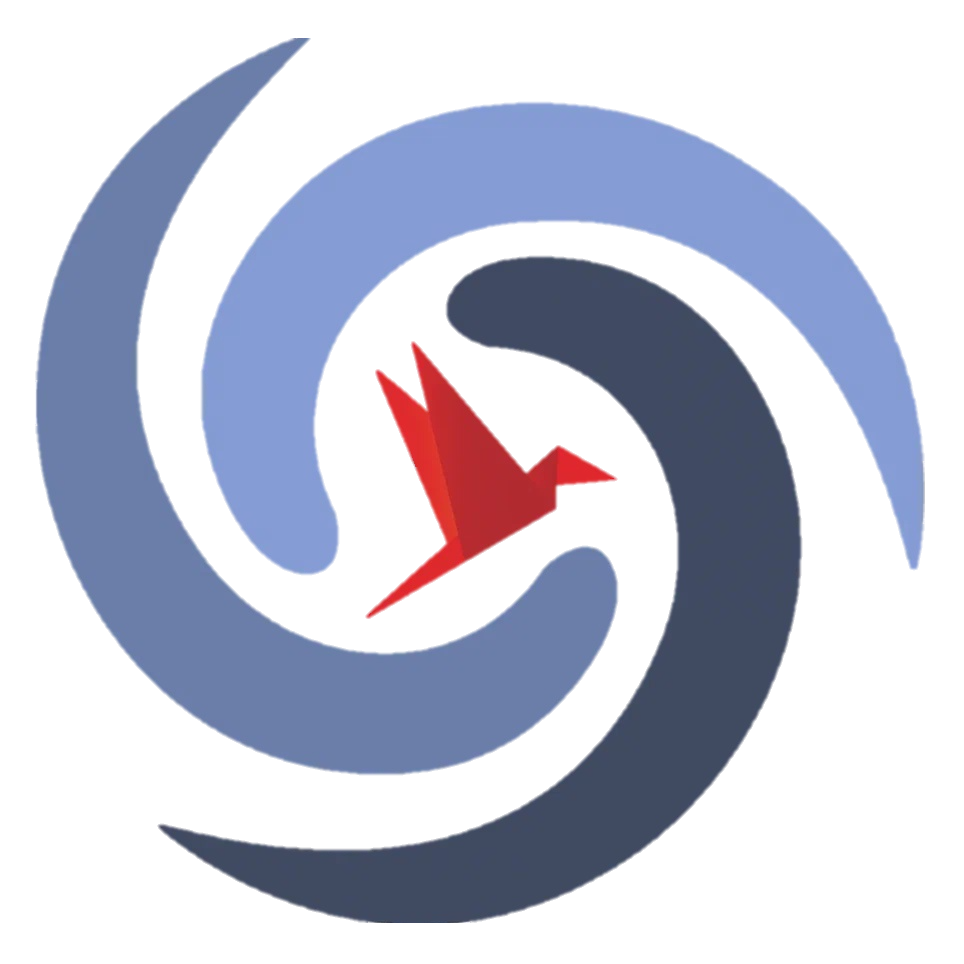 №1. Медиана равностороннего треугольника
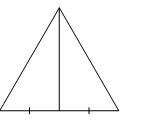 https://math.ru
ОГЭ-2025 (математика). Задание №15
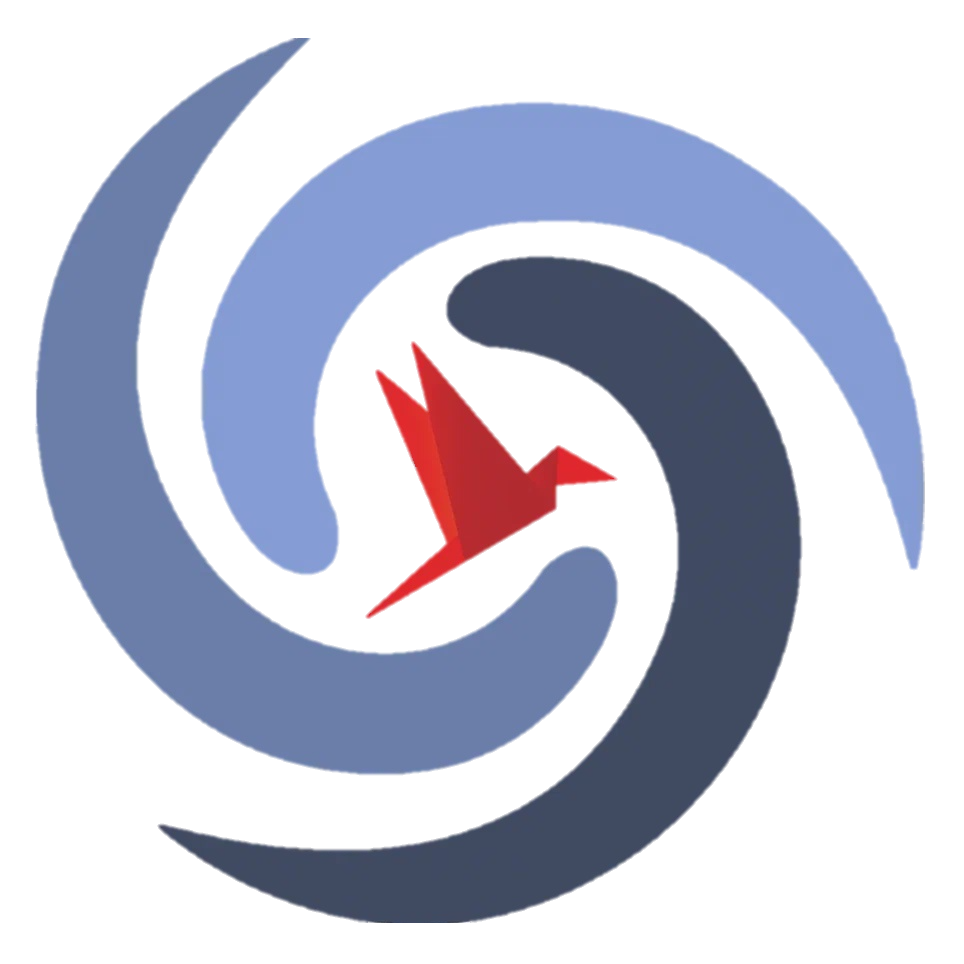 №2. Биссектриса равностороннего треугольника
Способ №1
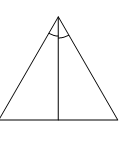 Ответ: 15
https://math.ru
ОГЭ-2025 (математика). Задание №15
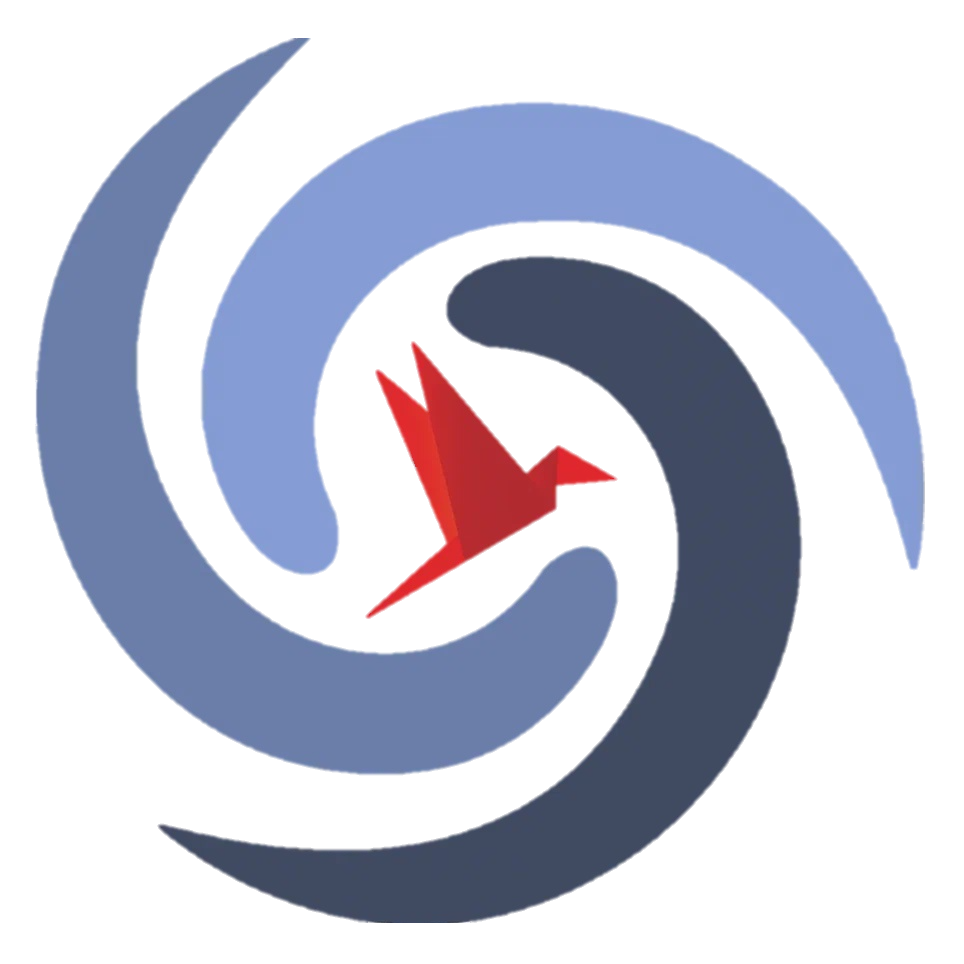 №2. Биссектриса равностороннего треугольника
Способ №2
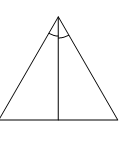 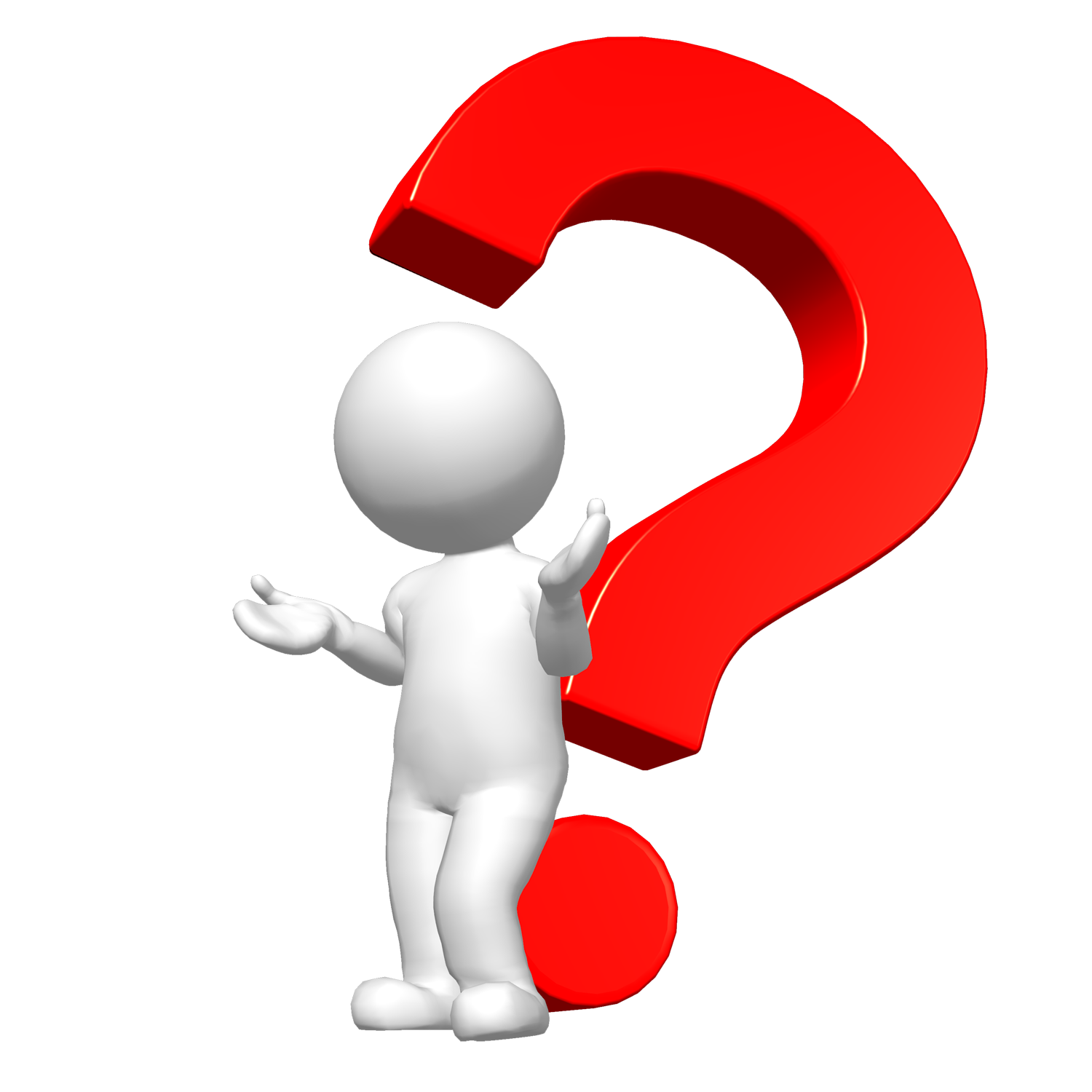 Где искать готовую формулу?
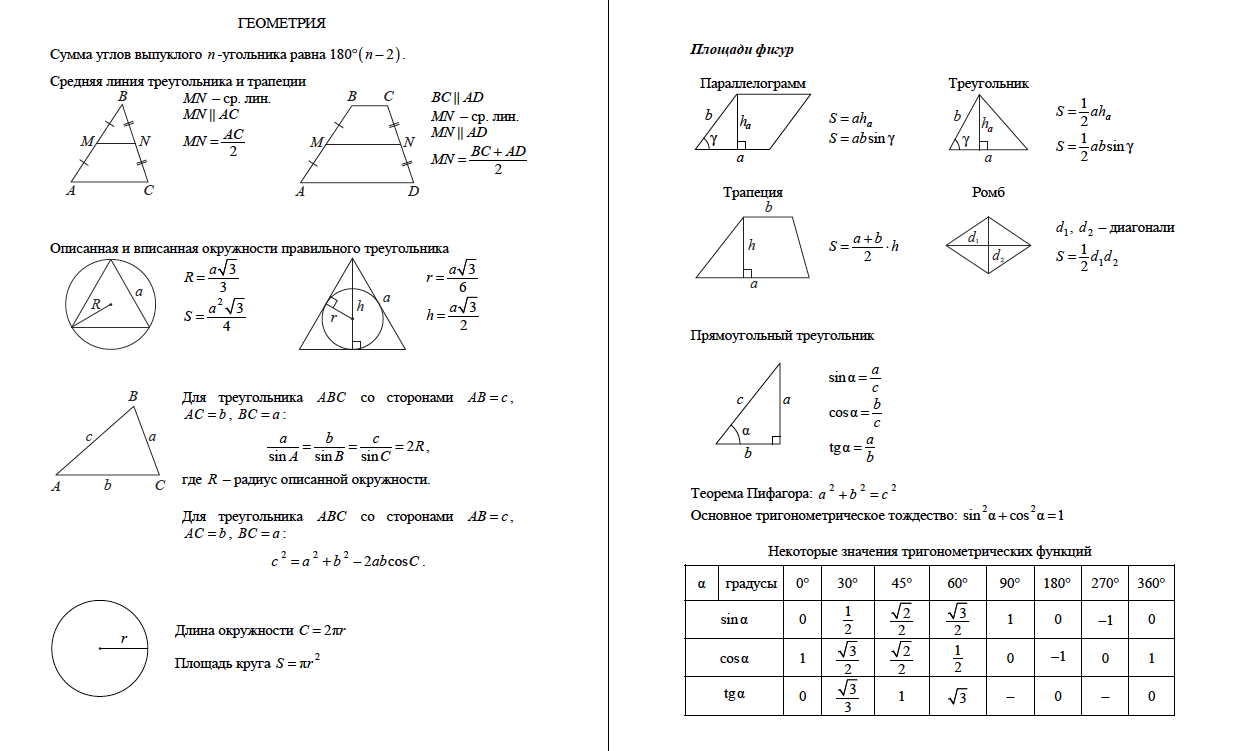 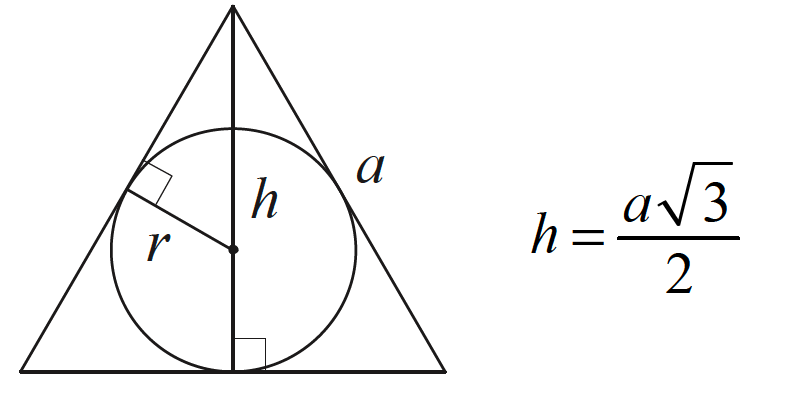 Ответ: 15
https://math.ru
ОГЭ-2025 (математика). Задание №15
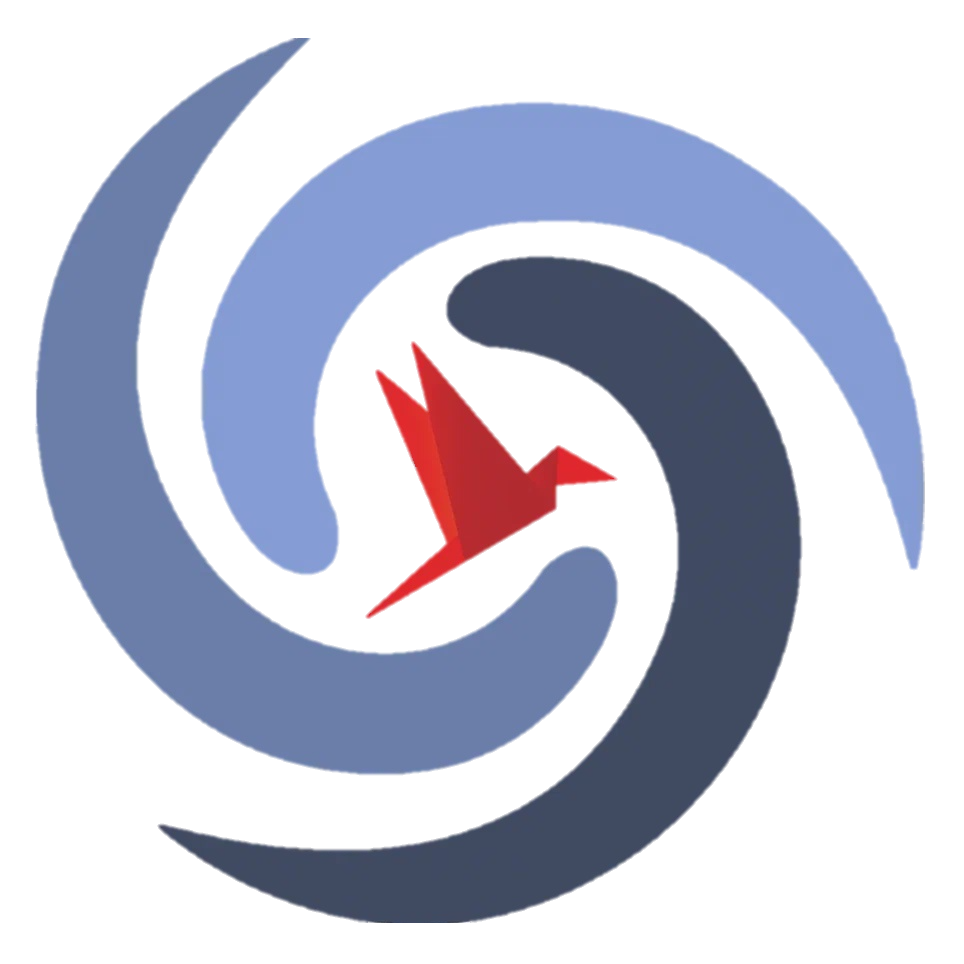 №2. Биссектриса равностороннего треугольника
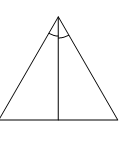 https://math.ru
ОГЭ-2025 (математика). Задание №15
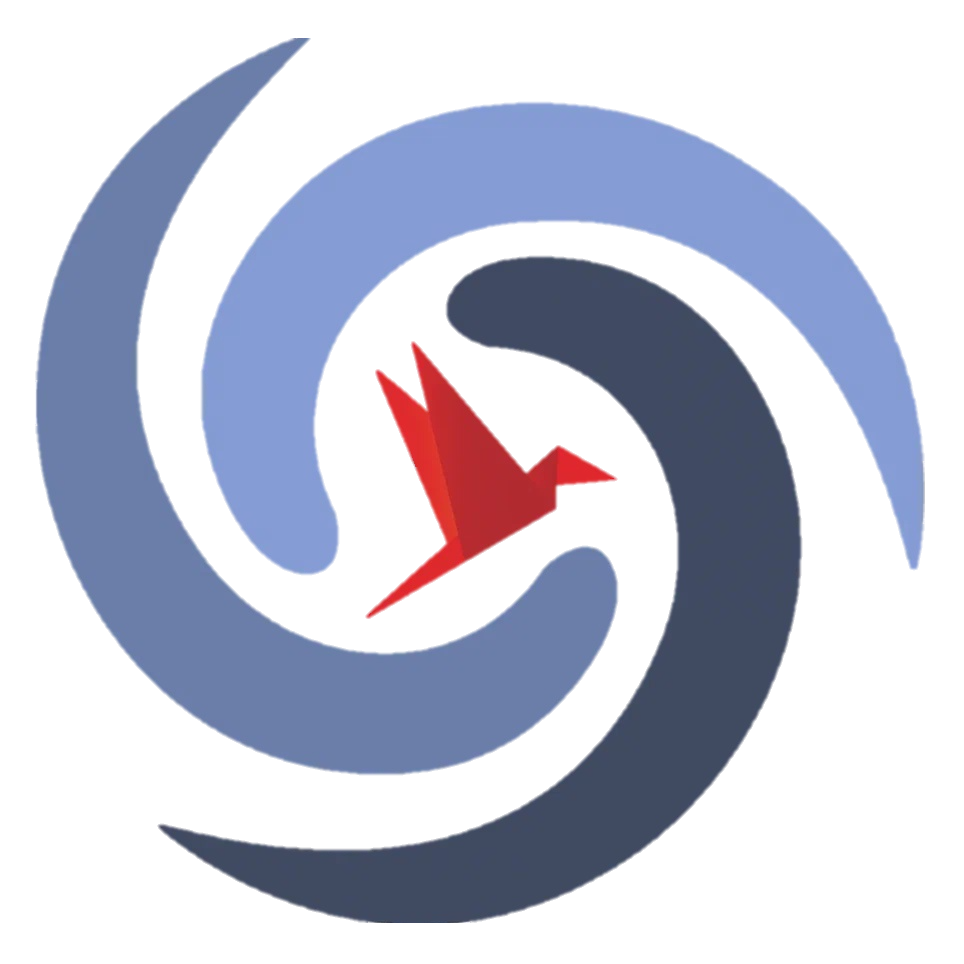 №2. Биссектриса равностороннего треугольника
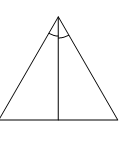 https://math.ru
ОГЭ-2025 (математика). Задание №15
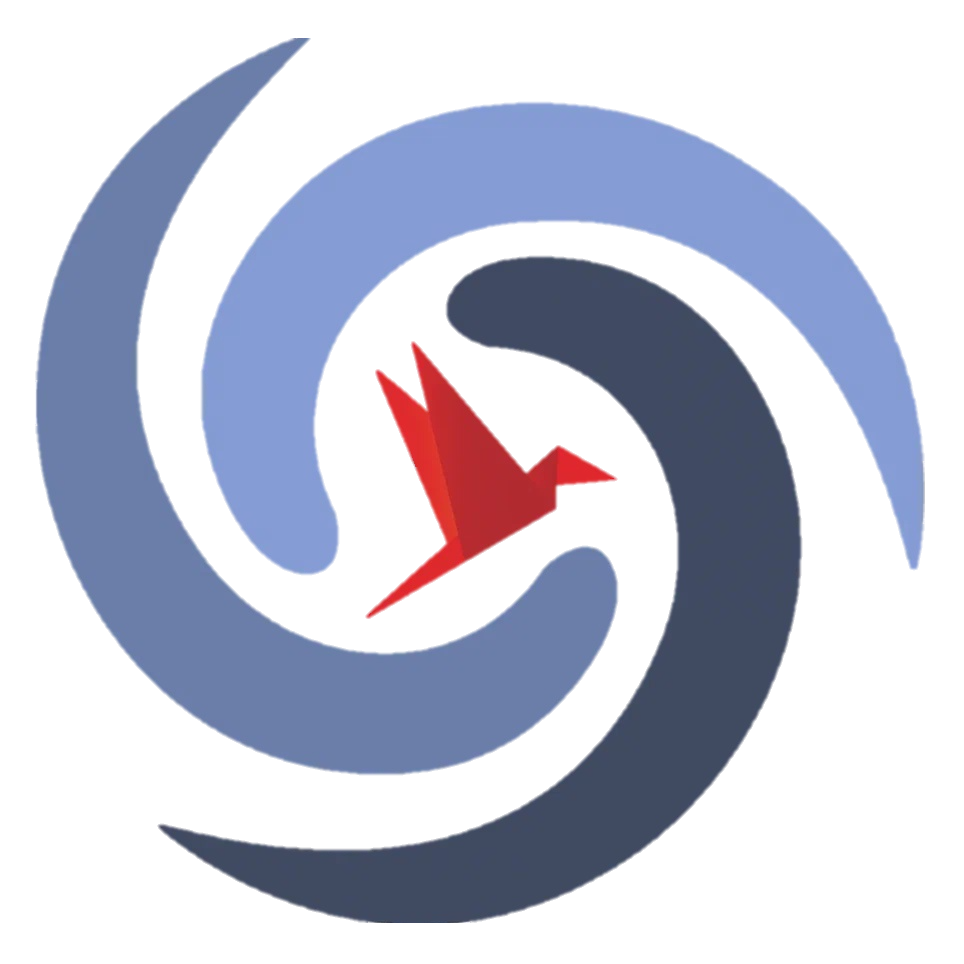 №2. Биссектриса равностороннего треугольника
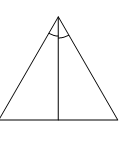 https://math.ru
ОГЭ-2025 (математика). Задание №15
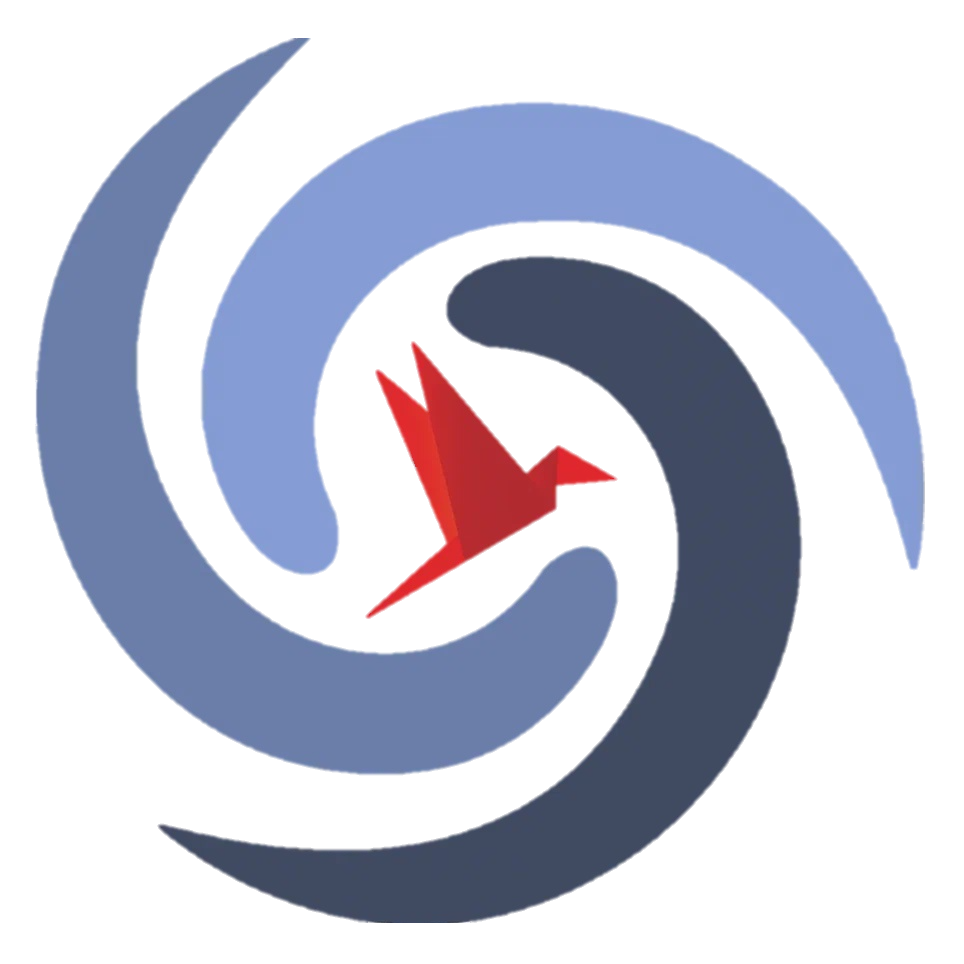 №2. Биссектриса равностороннего треугольника
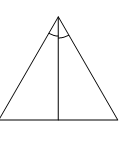 https://math.ru
ОГЭ-2025 (математика). Задание №15
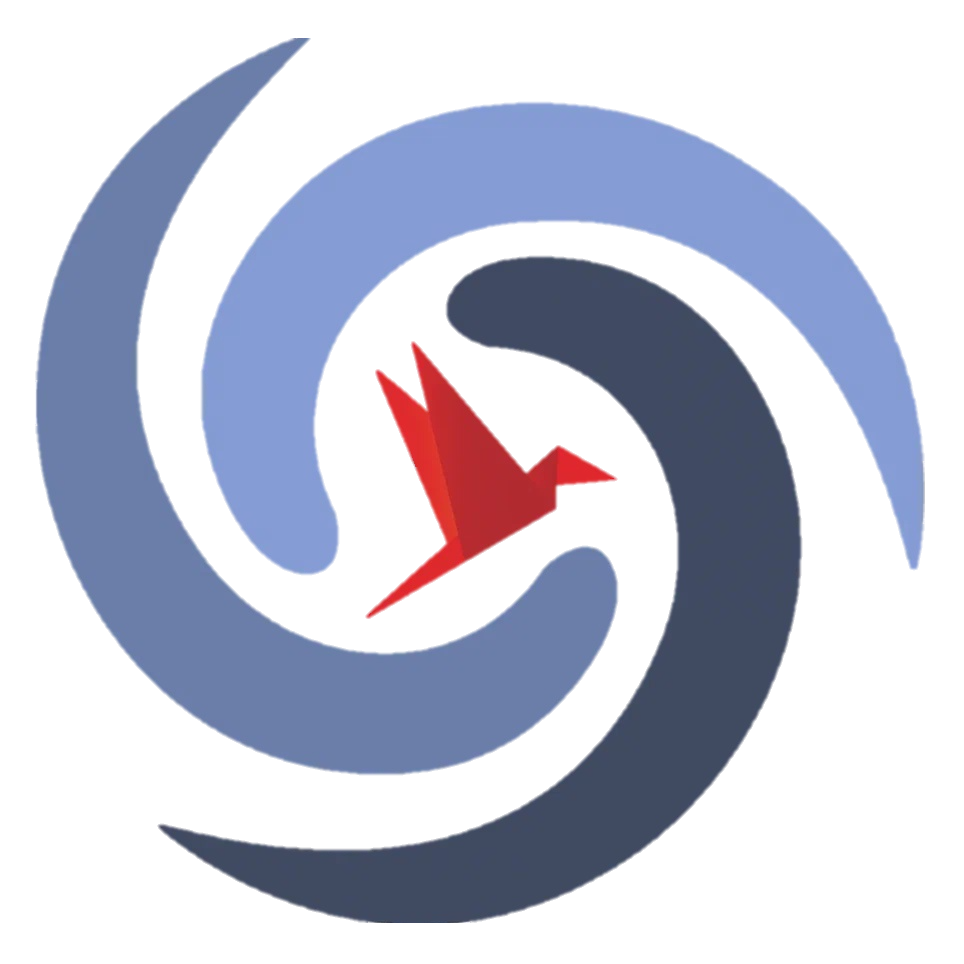 №2. Биссектриса равностороннего треугольника
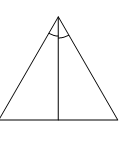 https://math.ru
ОГЭ-2025 (математика). Задание №15
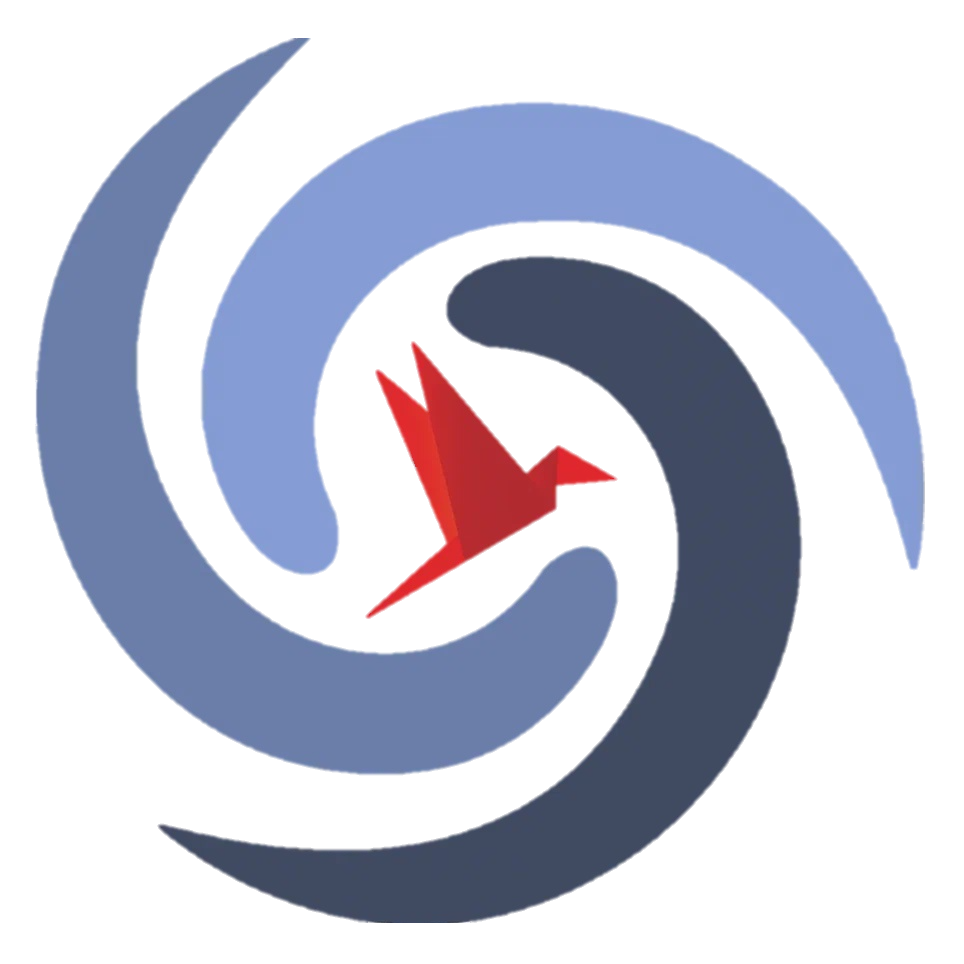 №3. Высота равностороннего треугольника
Способ №1
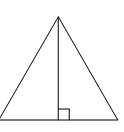 Ответ: 24
https://math.ru
ОГЭ-2025 (математика). Задание №15
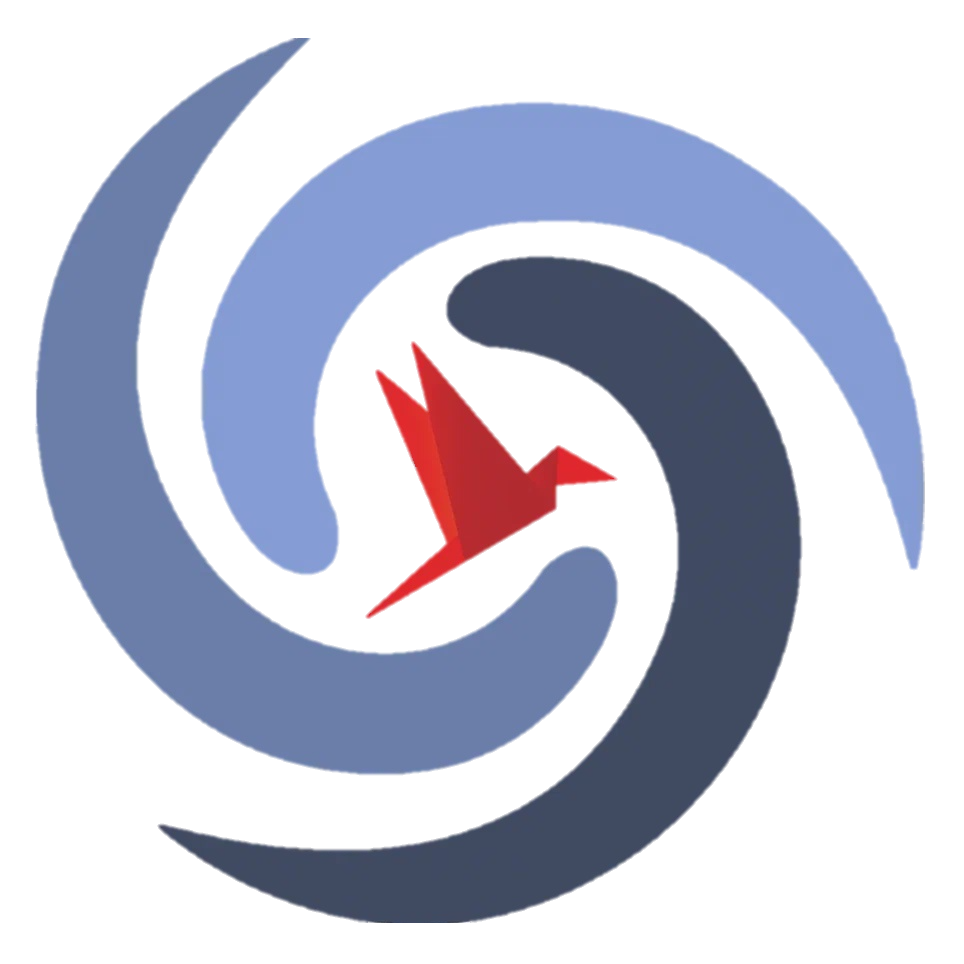 №3. Высота равностороннего треугольника
Способ №2
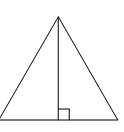 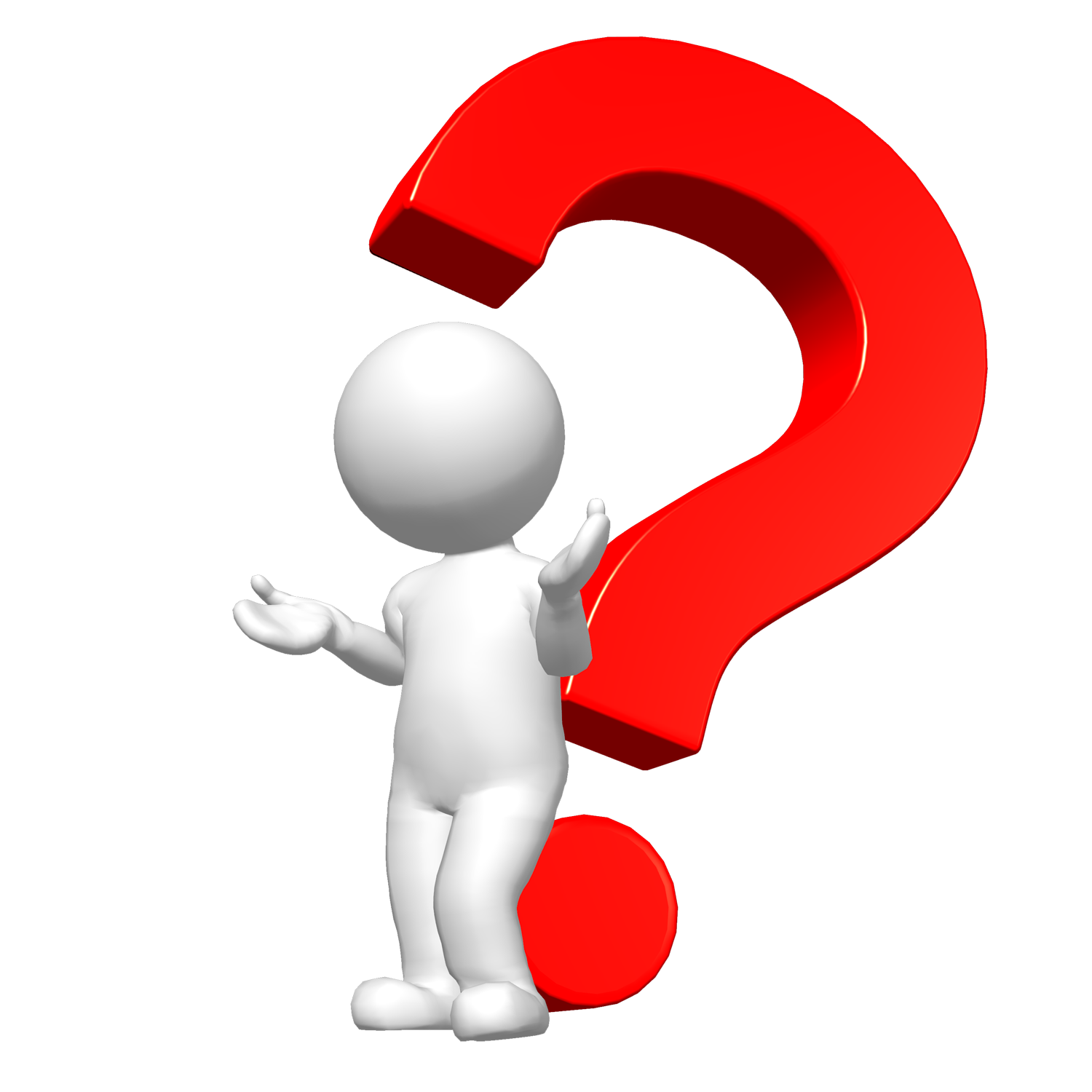 Где искать готовую формулу?
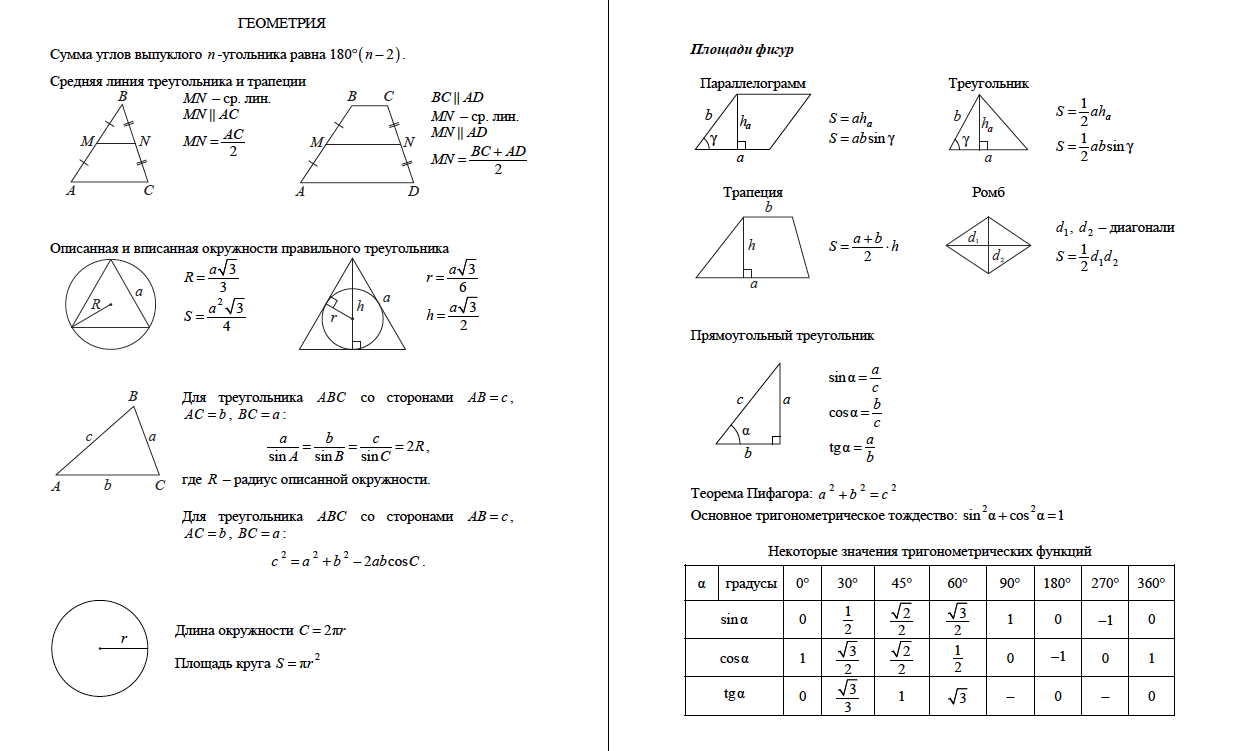 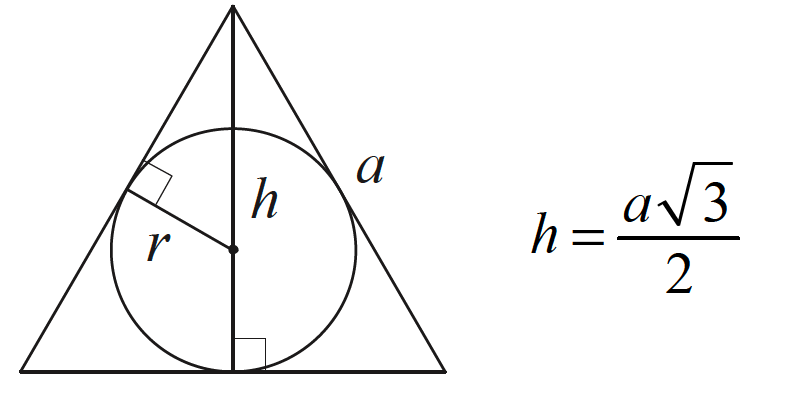 Ответ: 24
https://math.ru
ОГЭ-2025 (математика). Задание №15
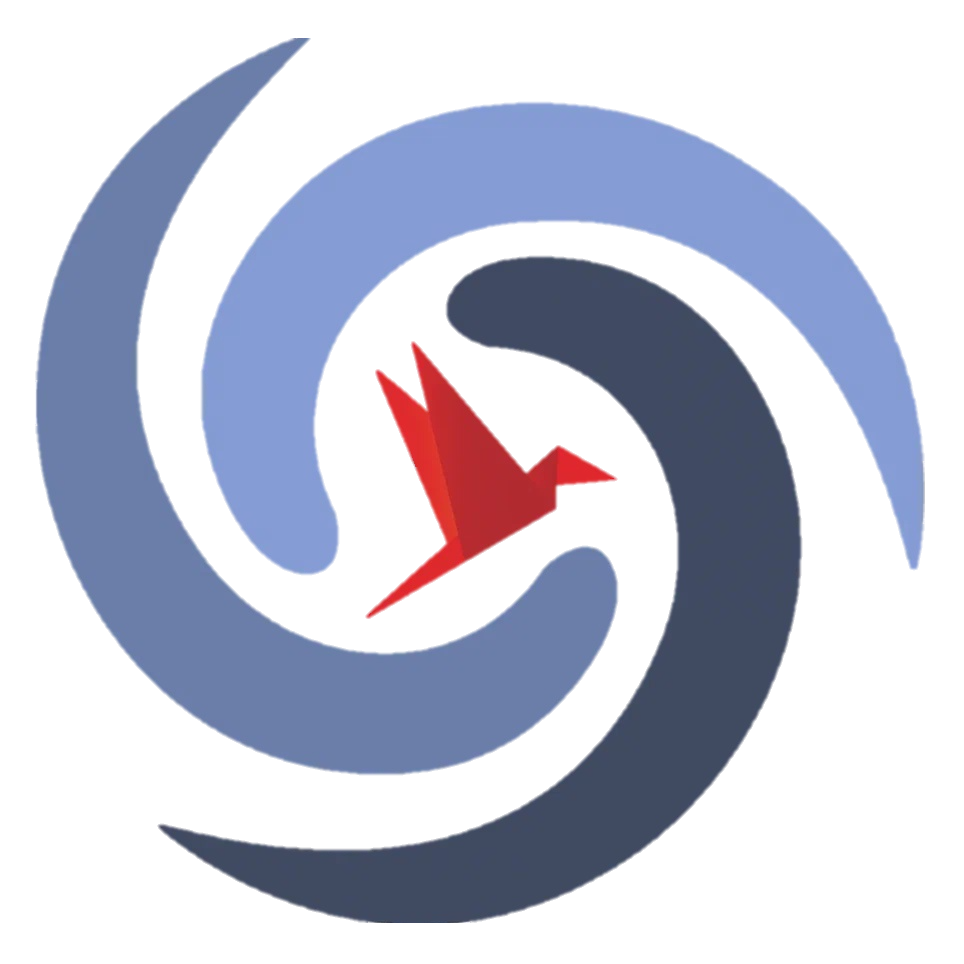 №3. Высота равностороннего треугольника
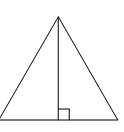 https://math.ru
ОГЭ-2025 (математика). Задание №15
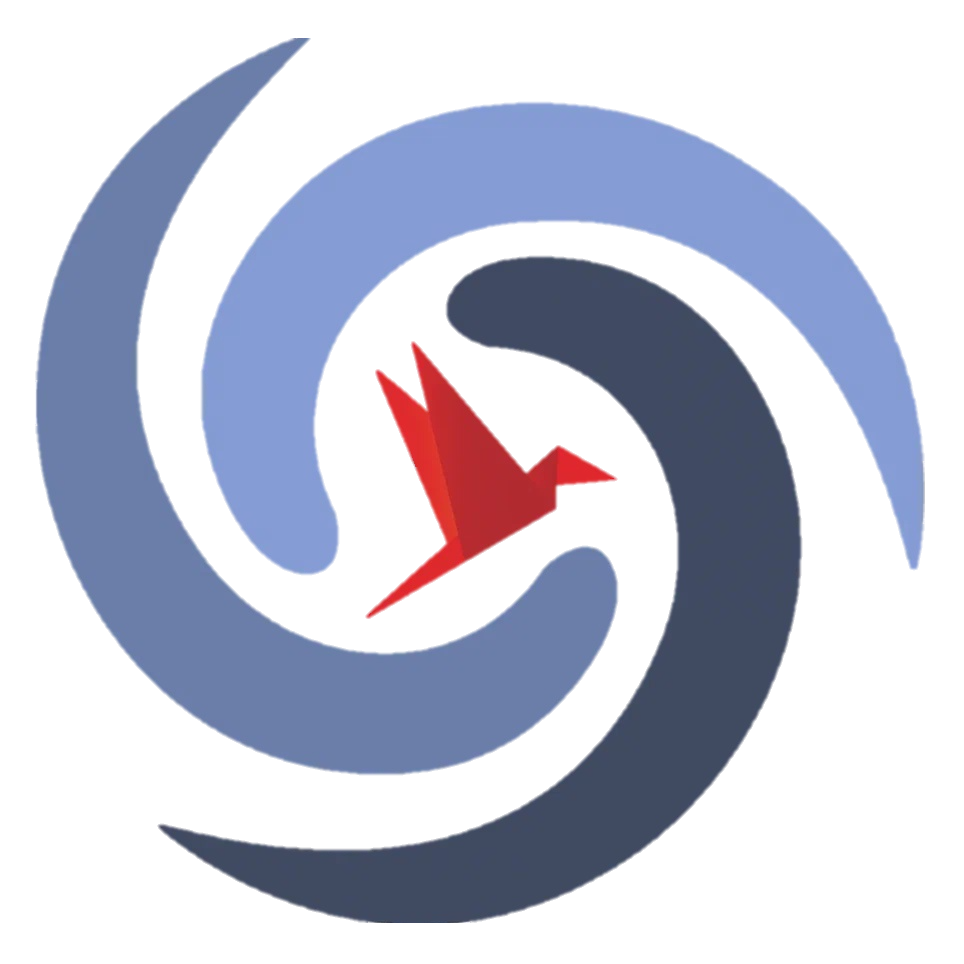 №3. Высота равностороннего треугольника
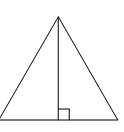 https://math.ru
ОГЭ-2025 (математика). Задание №15
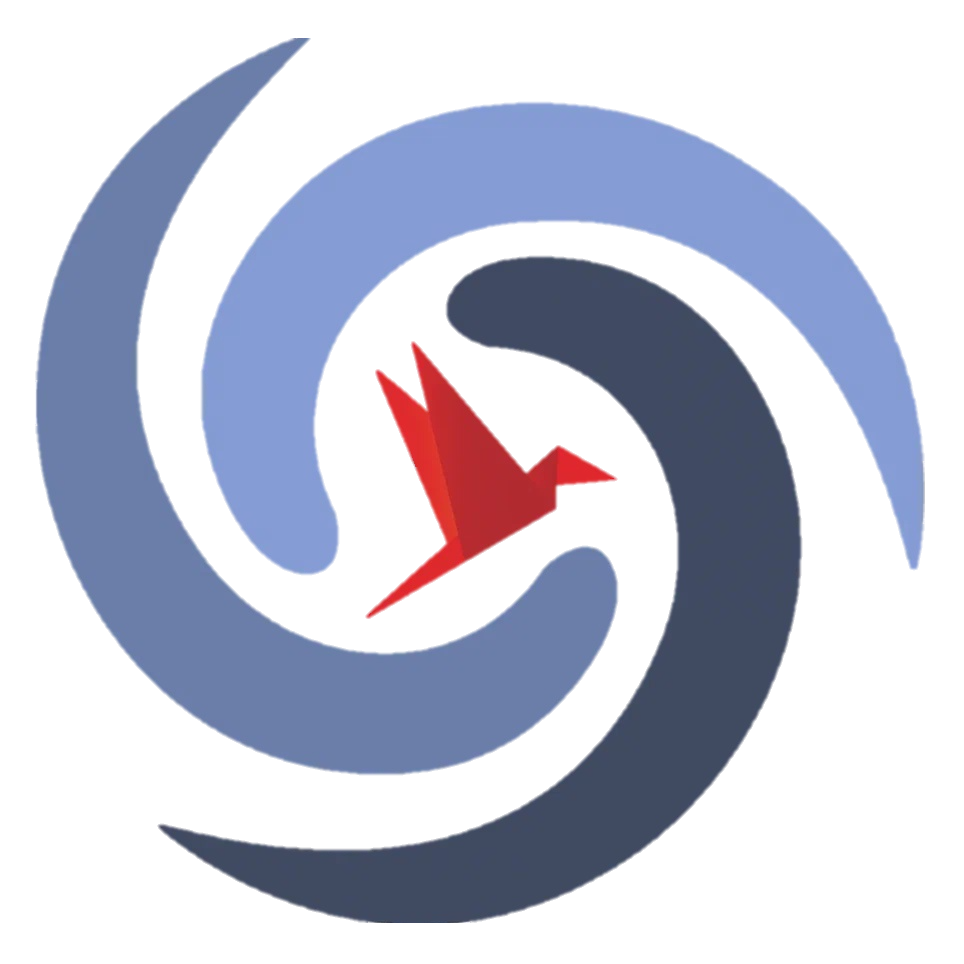 №3. Высота равностороннего треугольника
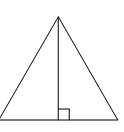 https://math.ru
ОГЭ-2025 (математика). Задание №15
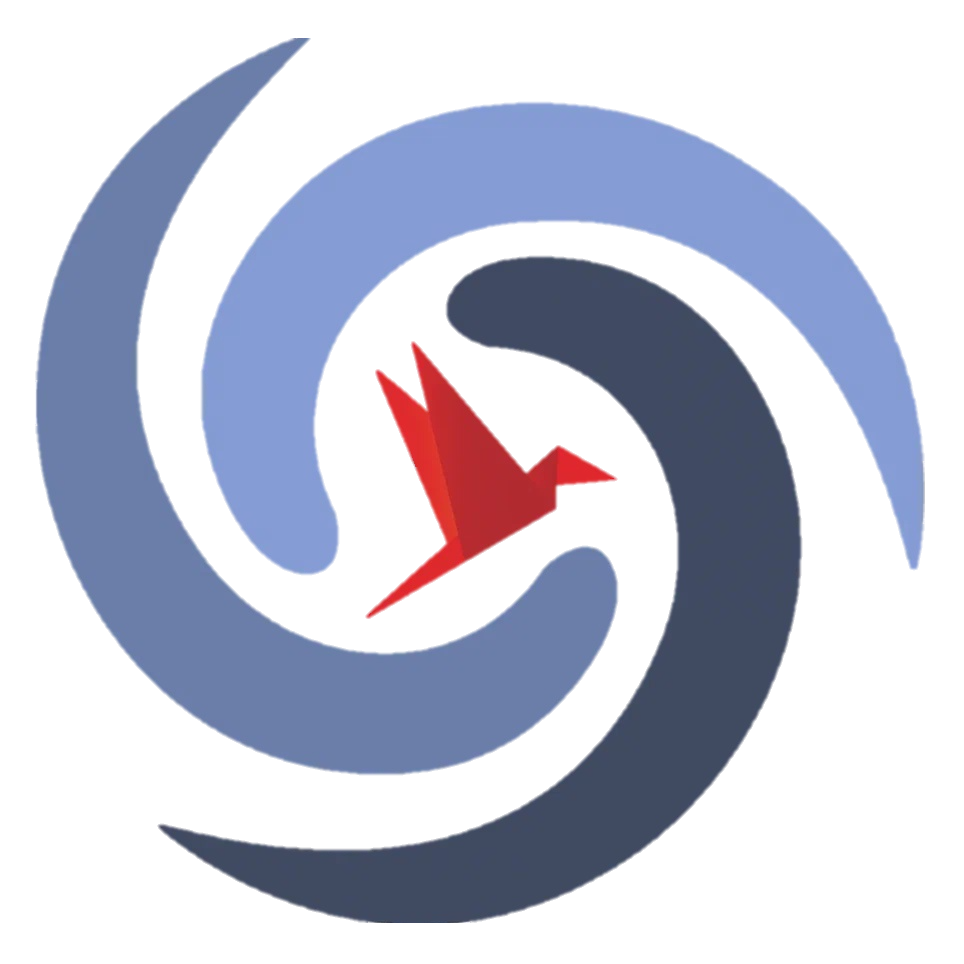 №3. Высота равностороннего треугольника
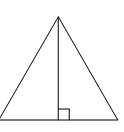 https://math.ru
ОГЭ-2025 (математика). Задание №15
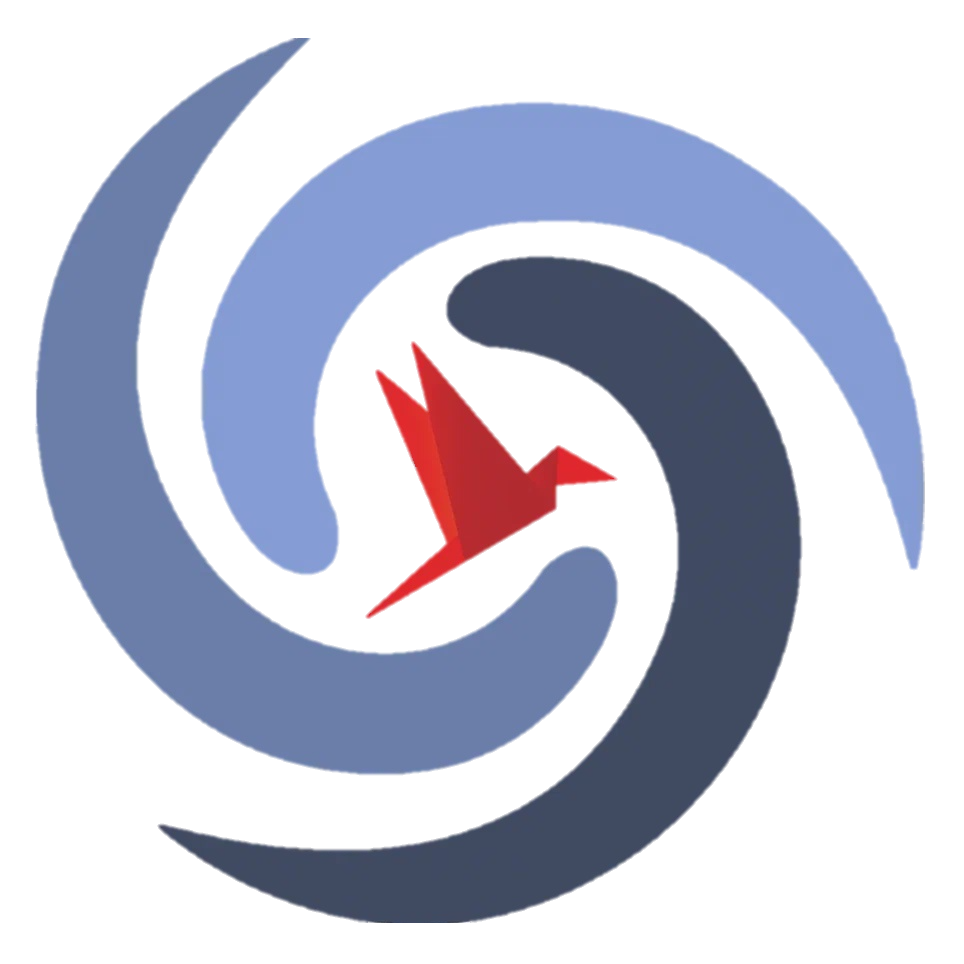 №3. Высота равностороннего треугольника
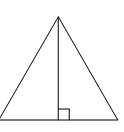 https://math.ru
ОГЭ-2025 (математика). Задание №15
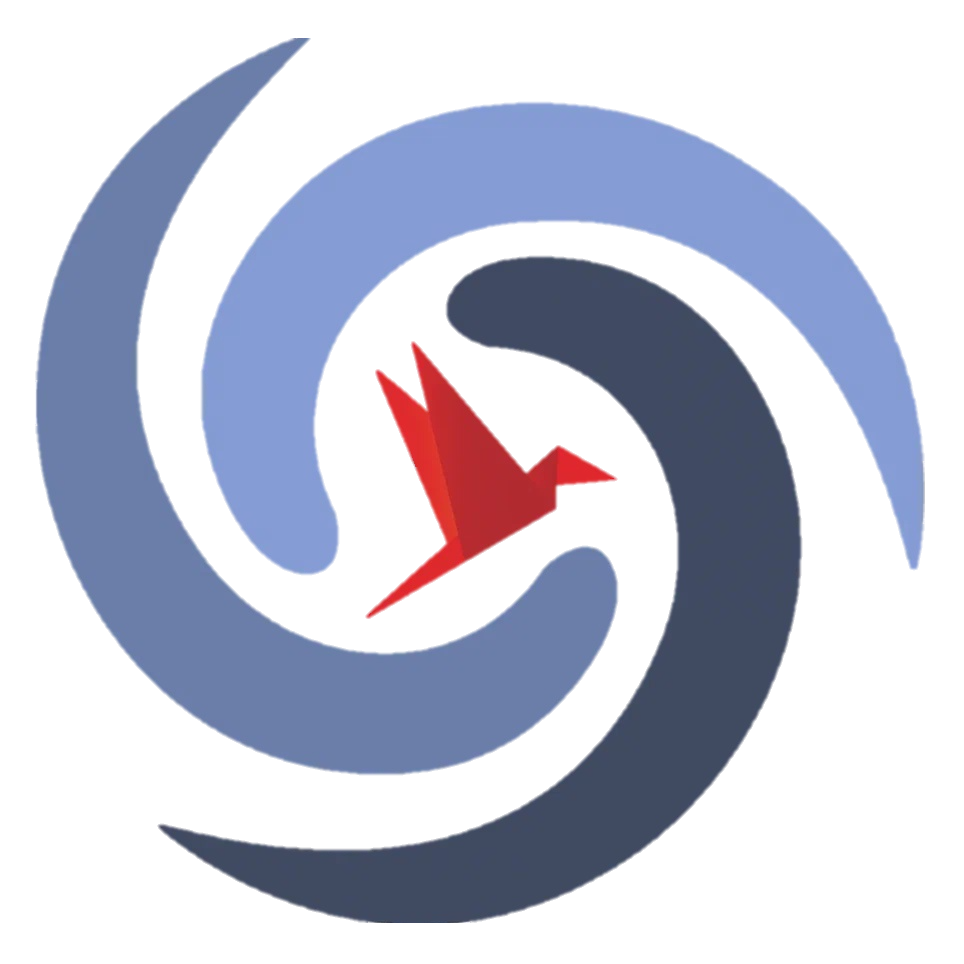 №4. Прямоугольный треугольник
Катеты прямоугольного треугольника равны 8 и 15. Найдите гипотенузу этого треугольника.
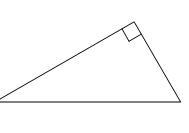 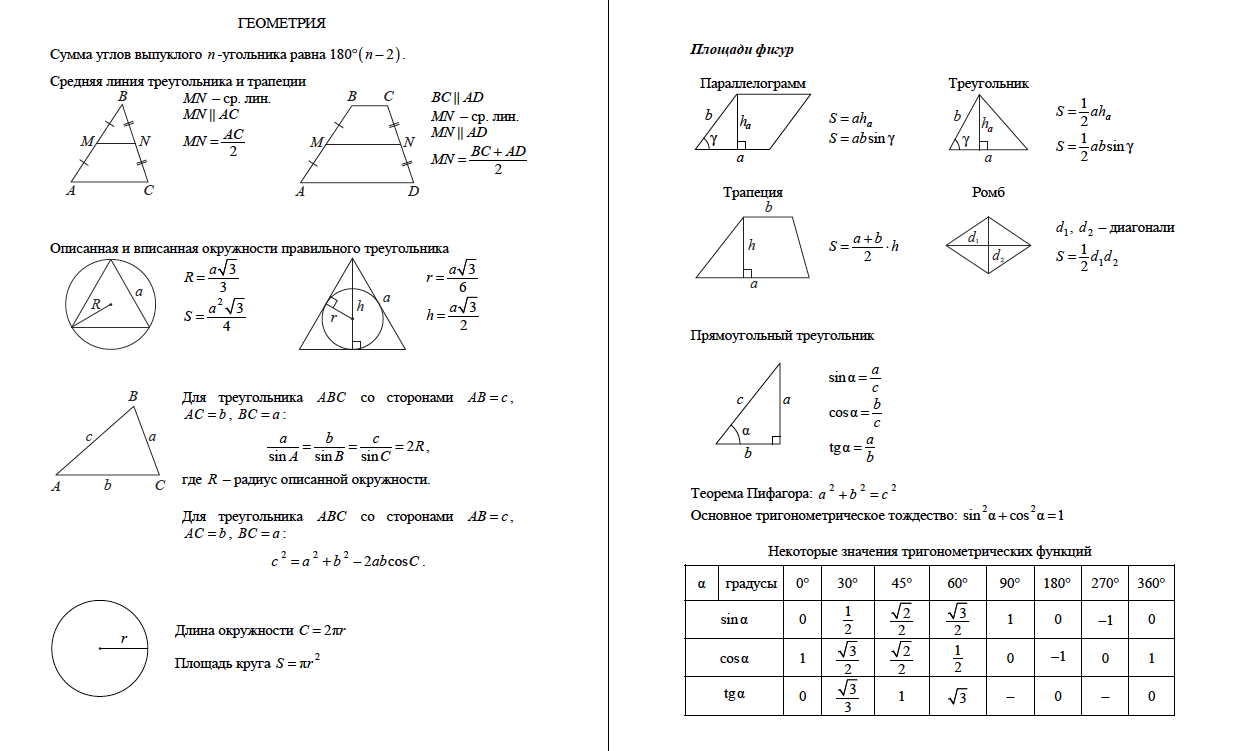 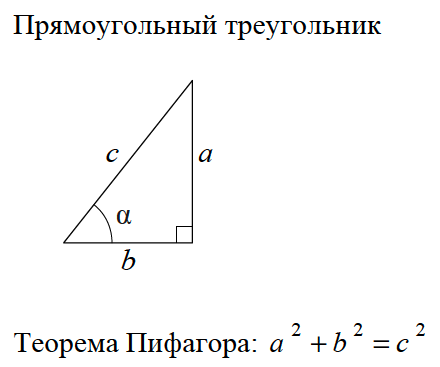 Ответ: 17
https://math.ru
ОГЭ-2025 (математика). Задание №15
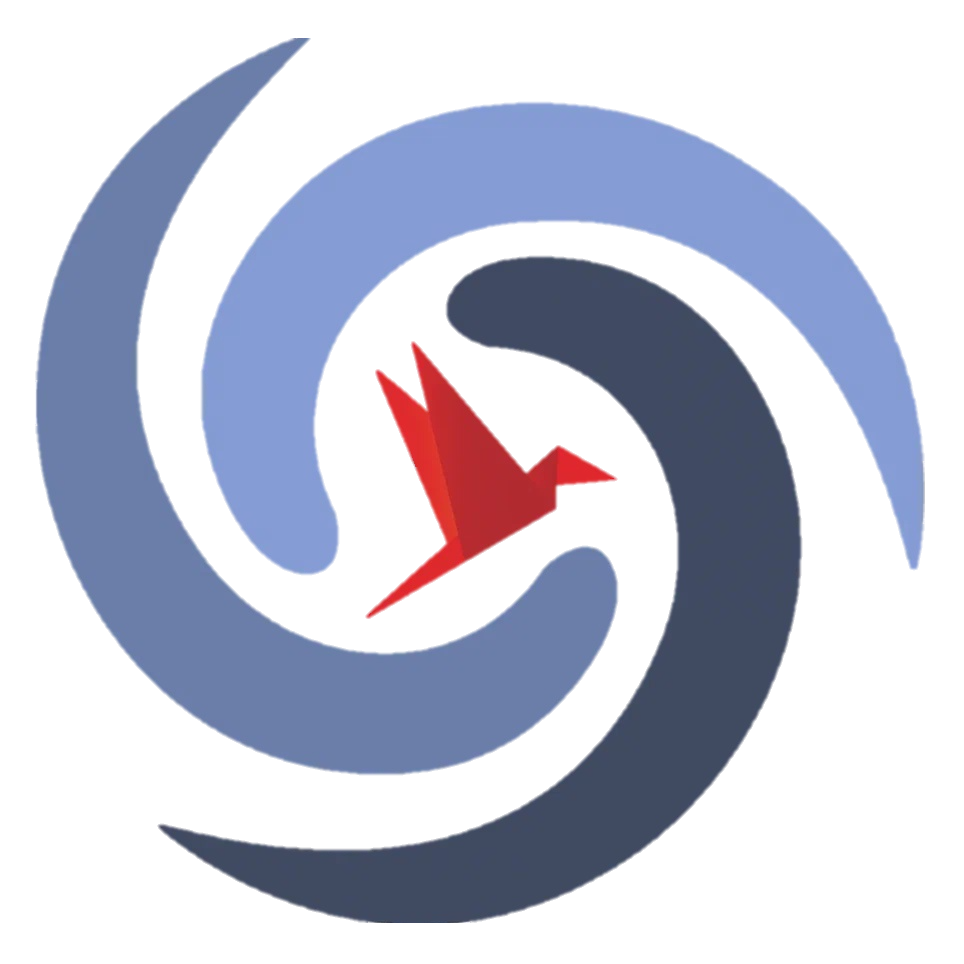 №4. Прямоугольный треугольник
2) В прямоугольном треугольнике катет и гипотенуза равны 40 и 41 соответственно. Найдите другой катет этого треугольника.
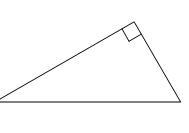 https://math.ru
ОГЭ-2025 (математика). Задание №15
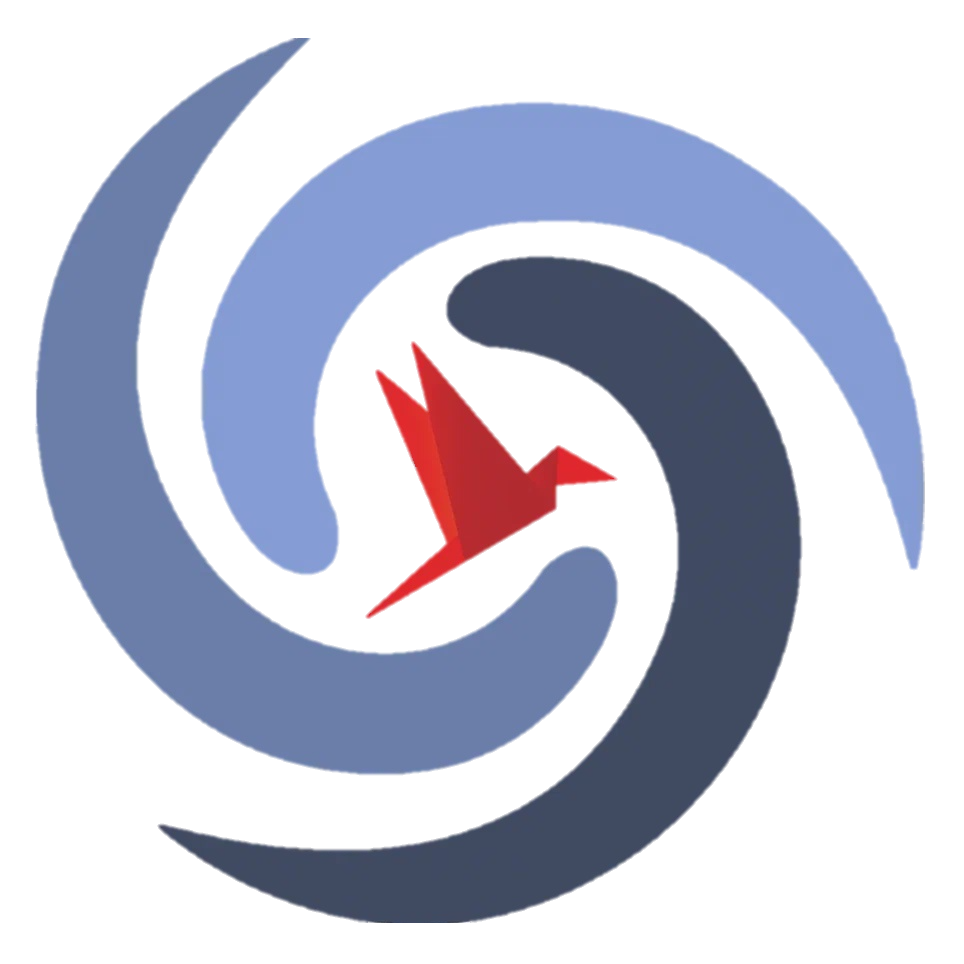 №4. Прямоугольный треугольник
3) Один из острых углов прямоугольного треугольника равен 21°. Найдите его другой острый угол. Ответ дайте в градусах.
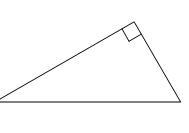 Ответ: 69
https://math.ru
ОГЭ-2025 (математика). Задание №15
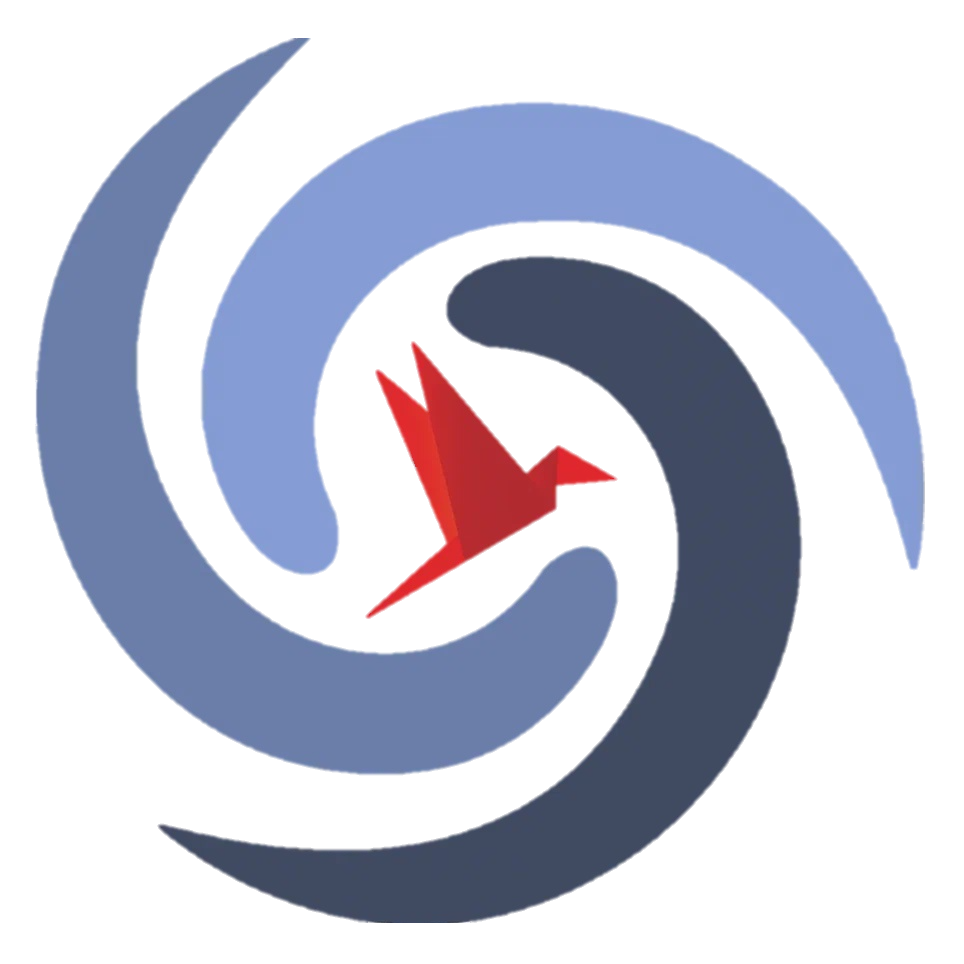 №4. Прямоугольный треугольник
4) В прямоугольном треугольнике катет и гипотенуза равны 40 и 50 соответственно. Найдите другой катет этого треугольника.
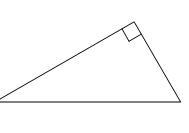 https://math.ru
ОГЭ-2025 (математика). Задание №15
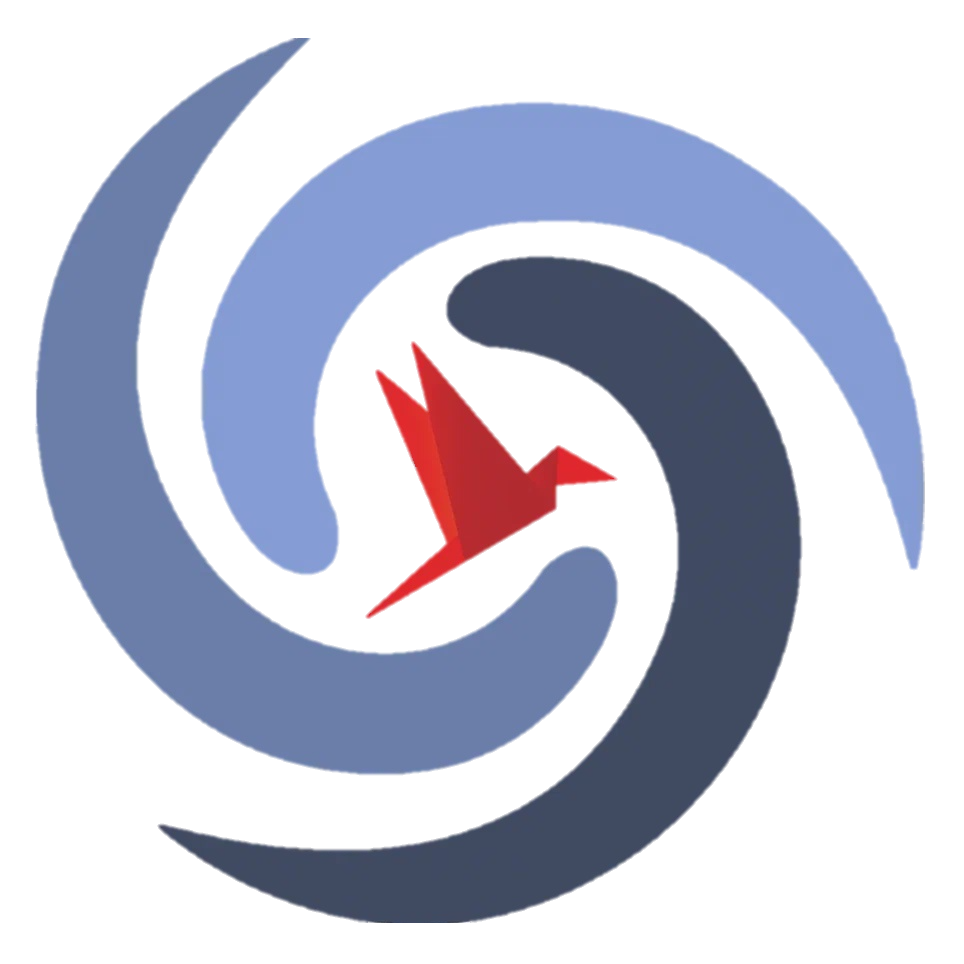 №4. Прямоугольный треугольник
5) Катеты прямоугольного треугольника равны 60 и 80. Найдите гипотенузу этого треугольника.
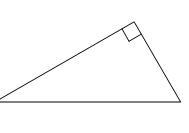 https://math.ru
ОГЭ-2025 (математика). Задание №15
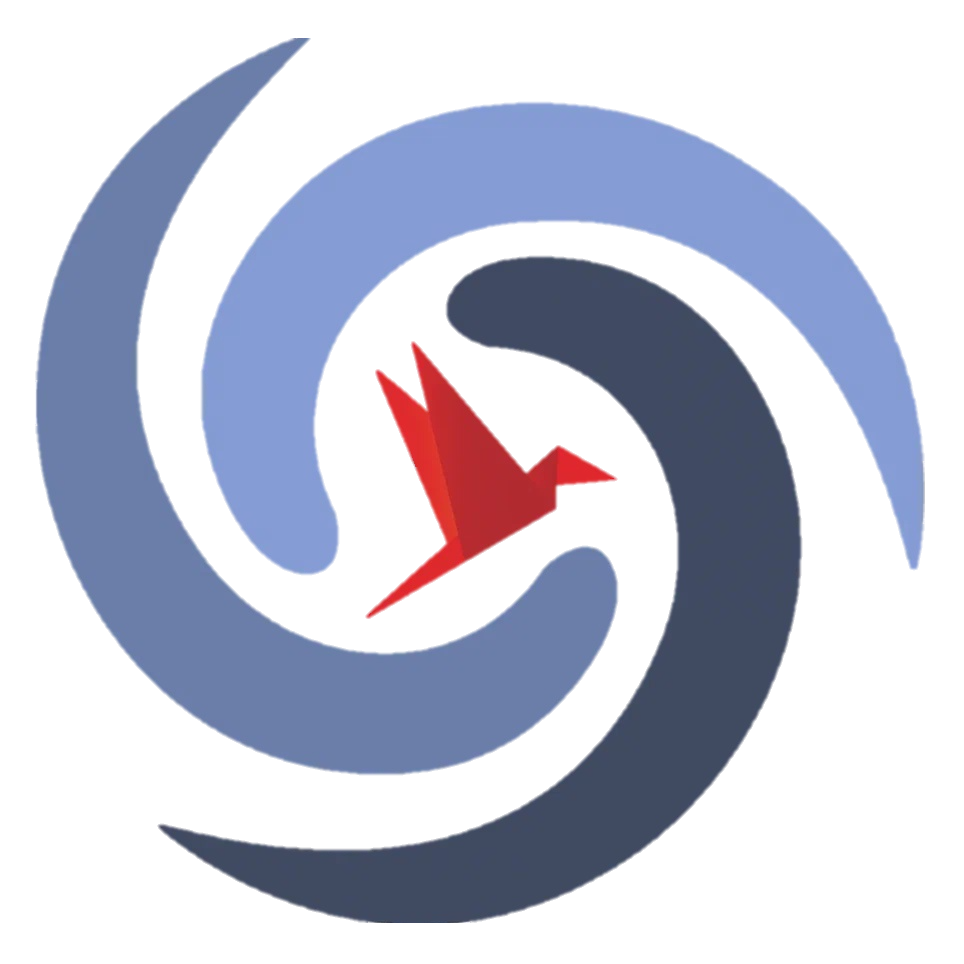 №4. Прямоугольный треугольник
6) В прямоугольном треугольнике катет и гипотенуза равны 16 и 20 соответственно. Найдите другой катет этого треугольника.
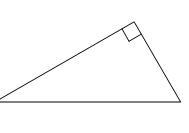 https://math.ru
ОГЭ-2025 (математика). Задание №15
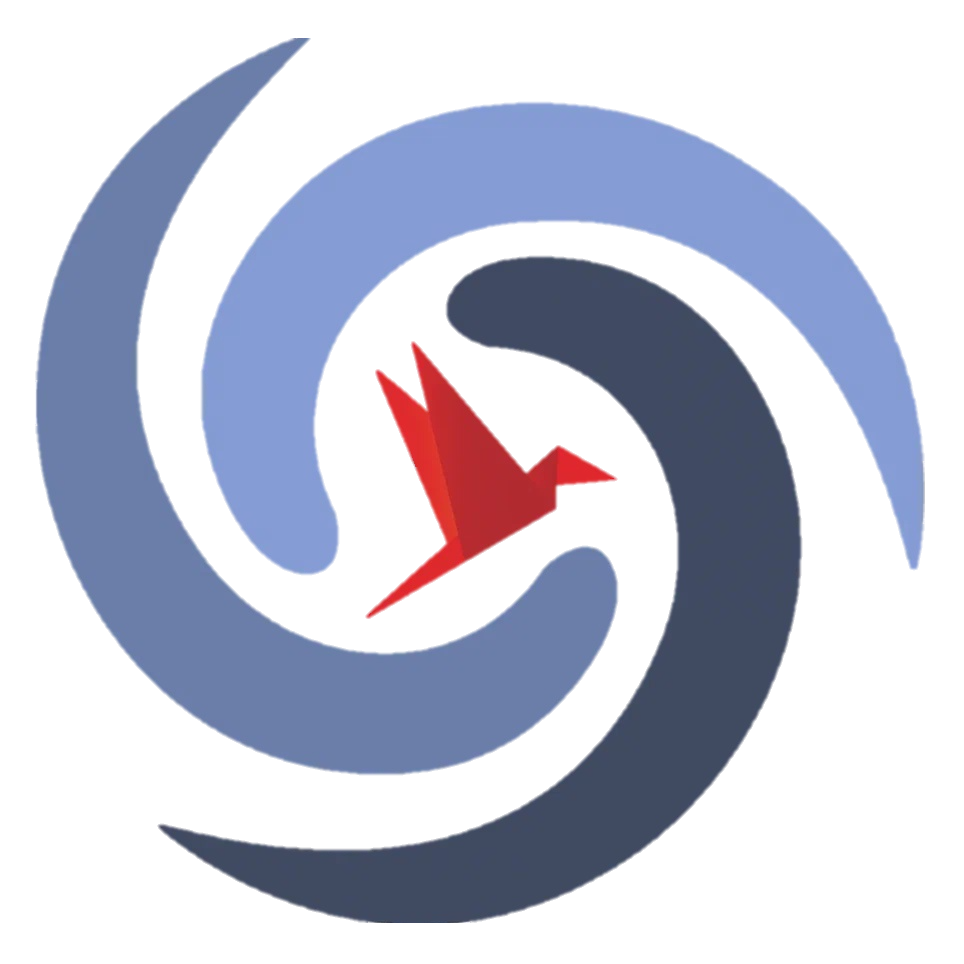 №4. Прямоугольный треугольник
7) Один из острых углов прямоугольного треугольника равен 43°. Найдите его другой острый угол. Ответ дайте в градусах.
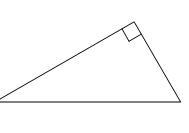 https://math.ru
ОГЭ-2025 (математика). Задание №15
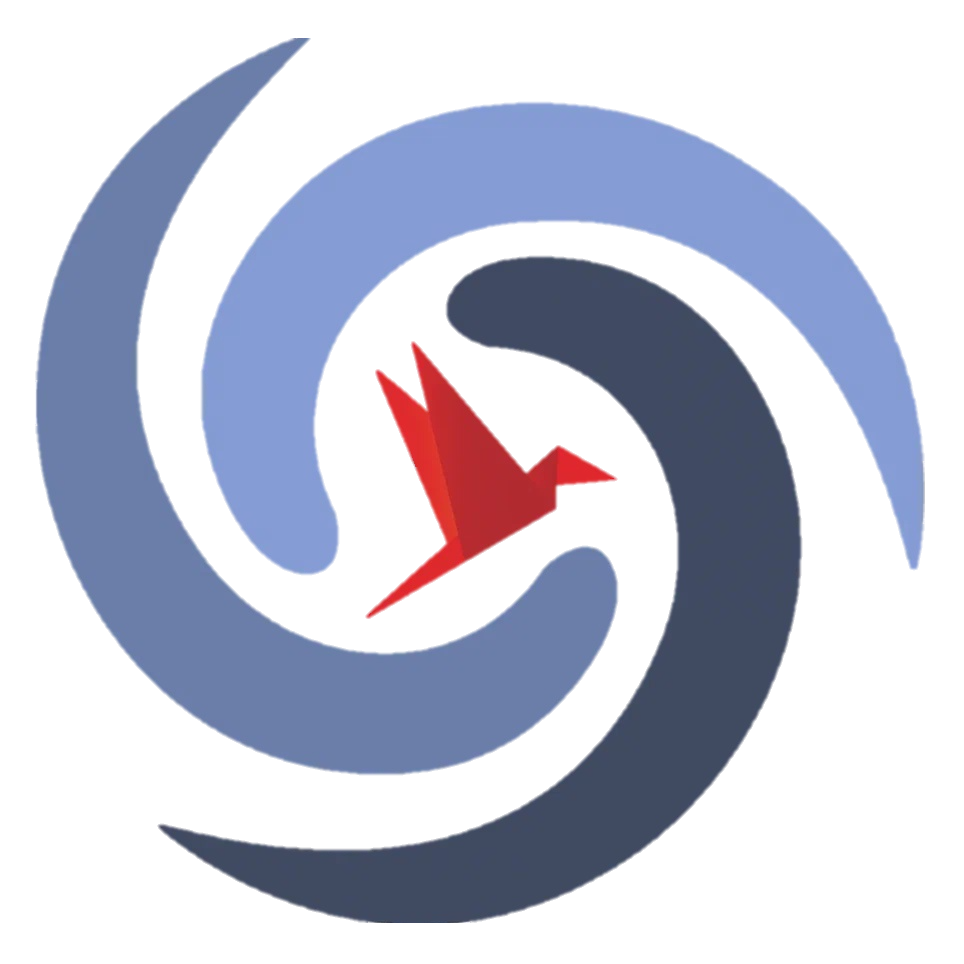 №4. Прямоугольный треугольник
8) Один из острых углов прямоугольного треугольника равен 63°. Найдите его другой острый угол. Ответ дайте в градусах.
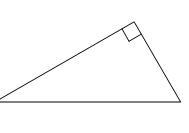 https://math.ru
ОГЭ-2025 (математика). Задание №15
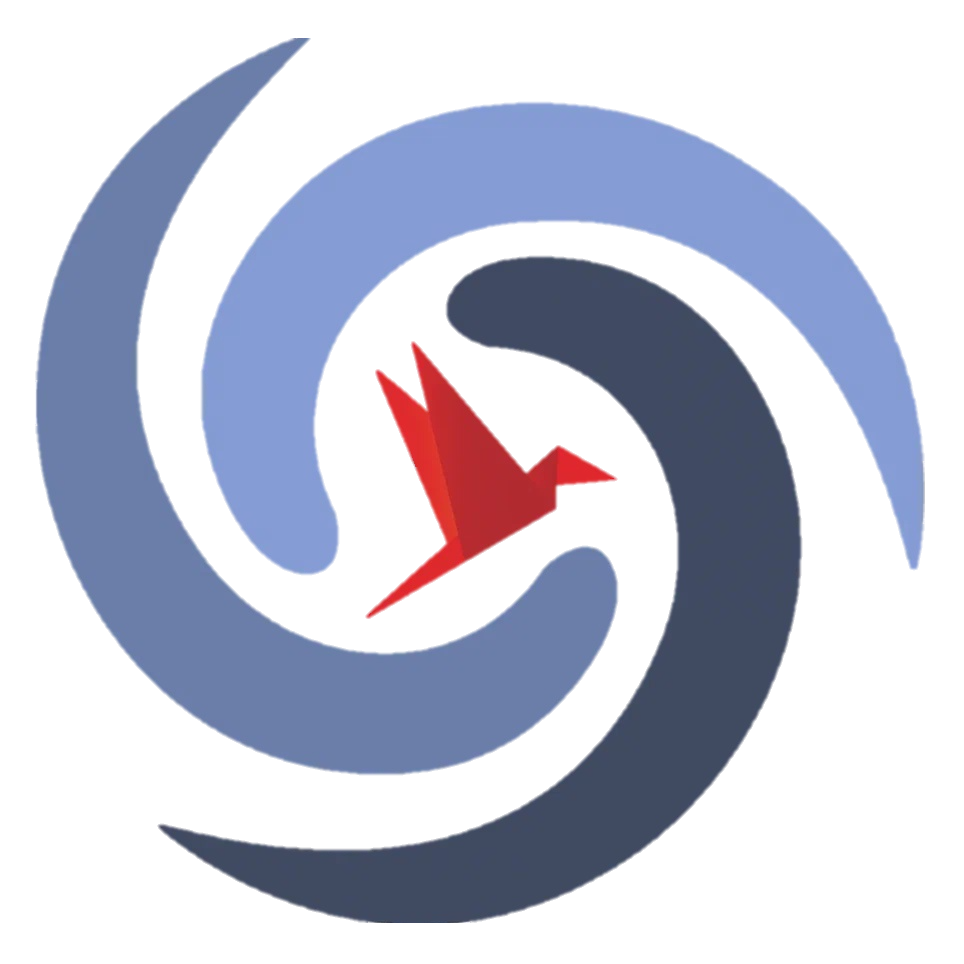 №4. Прямоугольный треугольник
9) Два катета прямоугольного треугольника равны 13 и 4. Найдите площадь этого треугольника.
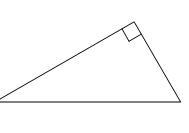 d
Площадь прямоугольного треугольника равна половине произведения катетов
Ответ: 26
https://math.ru
ОГЭ-2025 (математика). Задание №15
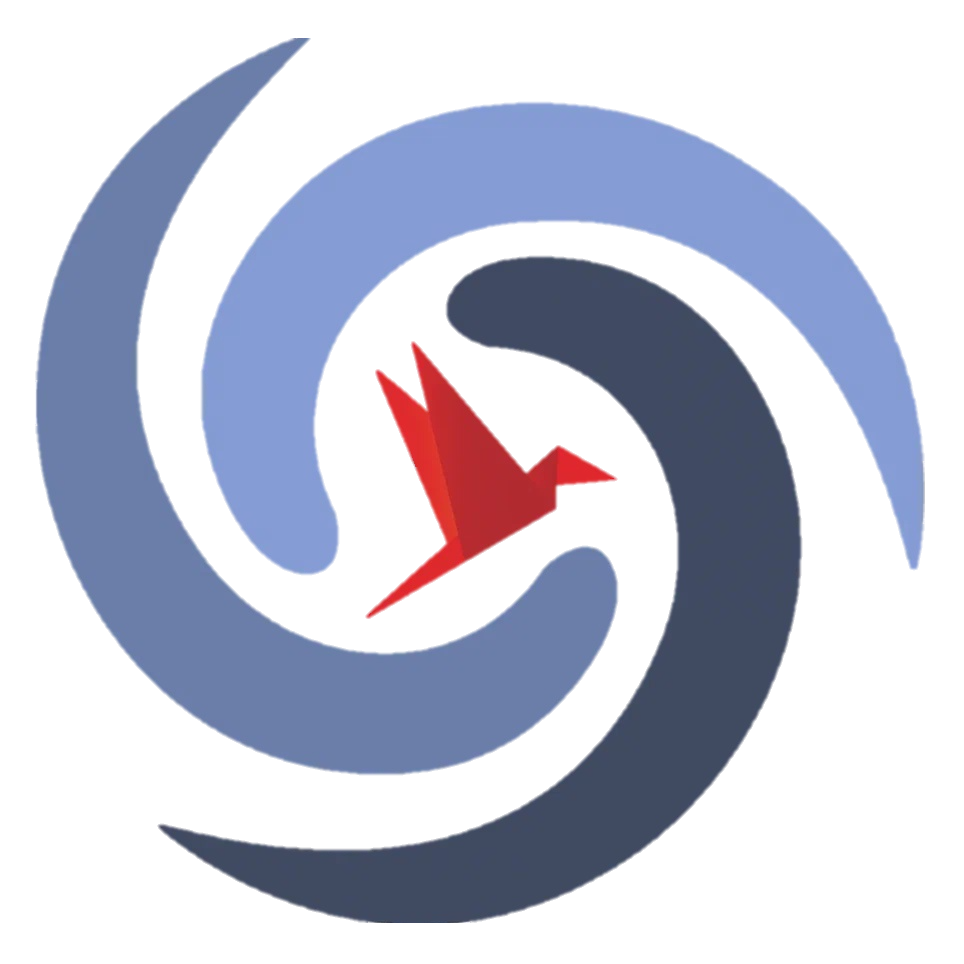 №4. Прямоугольный треугольник
10) Два катета прямоугольного треугольника равны 4 и 9. Найдите площадь этого треугольника.
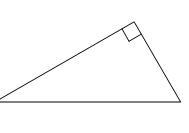 https://math.ru
ОГЭ-2025 (математика). Задание №15
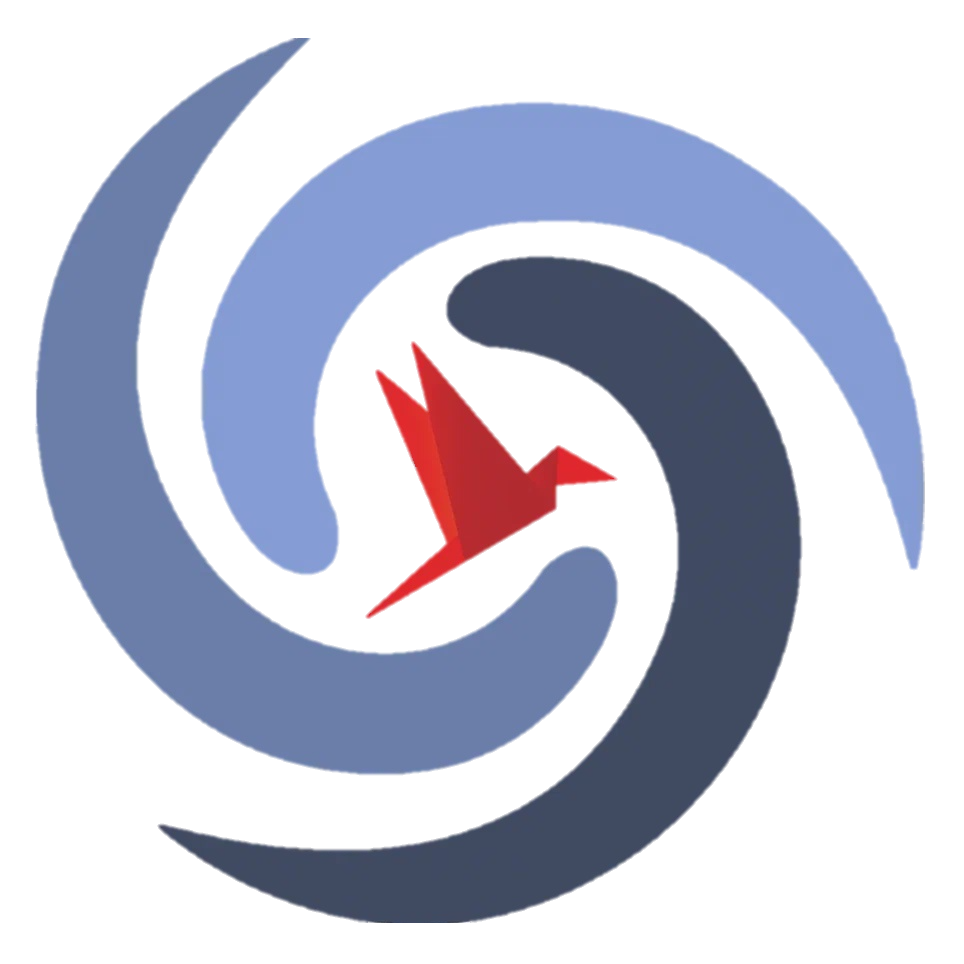 №4. Прямоугольный треугольник
11) Один из острых углов прямоугольного треугольника равен 23°. Найдите его другой острый угол. Ответ дайте в градусах.
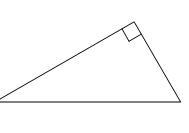 https://math.ru
ОГЭ-2025 (математика). Задание №15
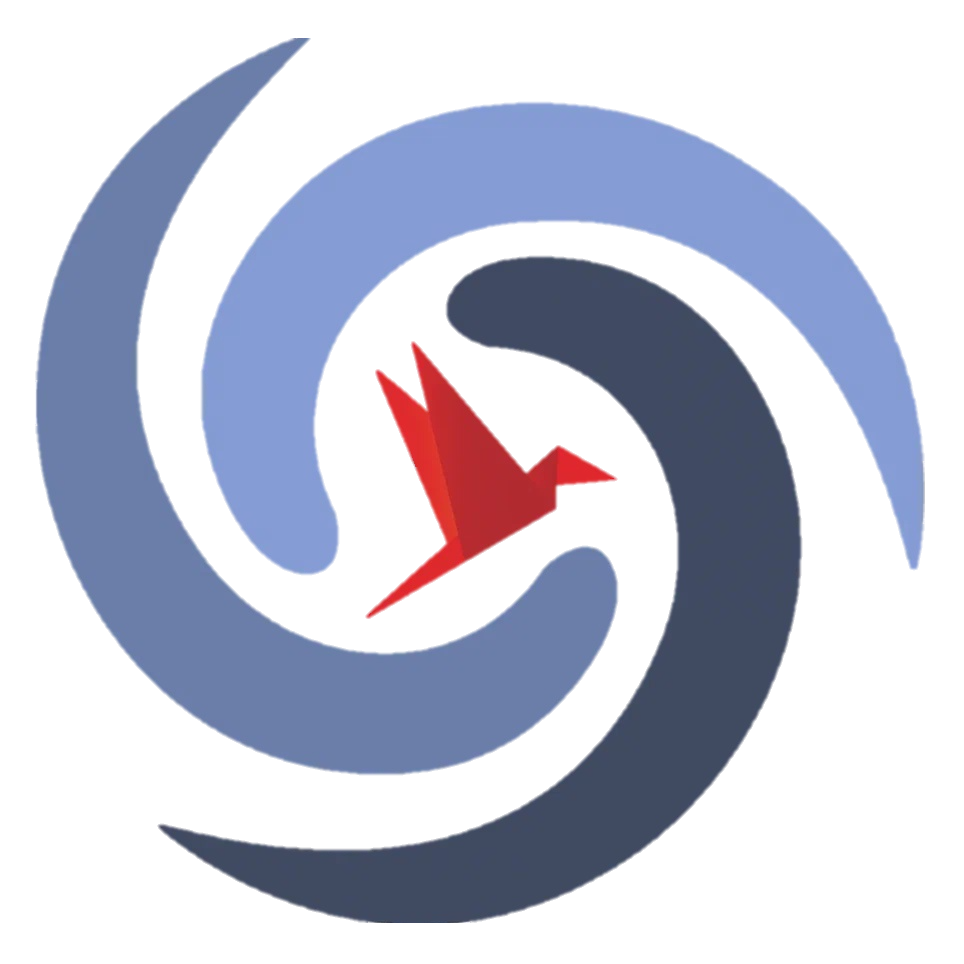 №4. Прямоугольный треугольник
12) Два катета прямоугольного треугольника равны 4 и 10. Найдите площадь этого треугольника.
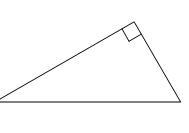 https://math.ru
ОГЭ-2025 (математика). Задание №15
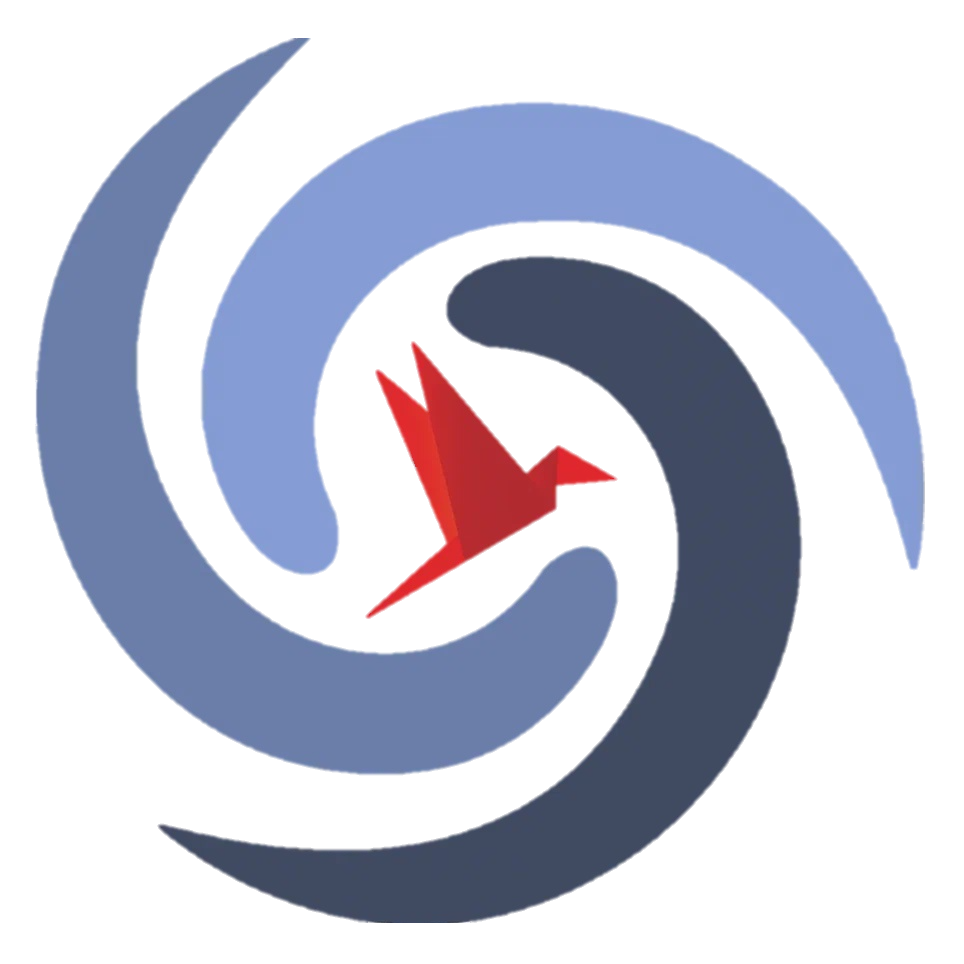 №4. Прямоугольный треугольник
13) Два катета прямоугольного треугольника равны 18 и 7. Найдите площадь этого треугольника.
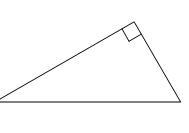 https://math.ru
ОГЭ-2025 (математика). Задание №15
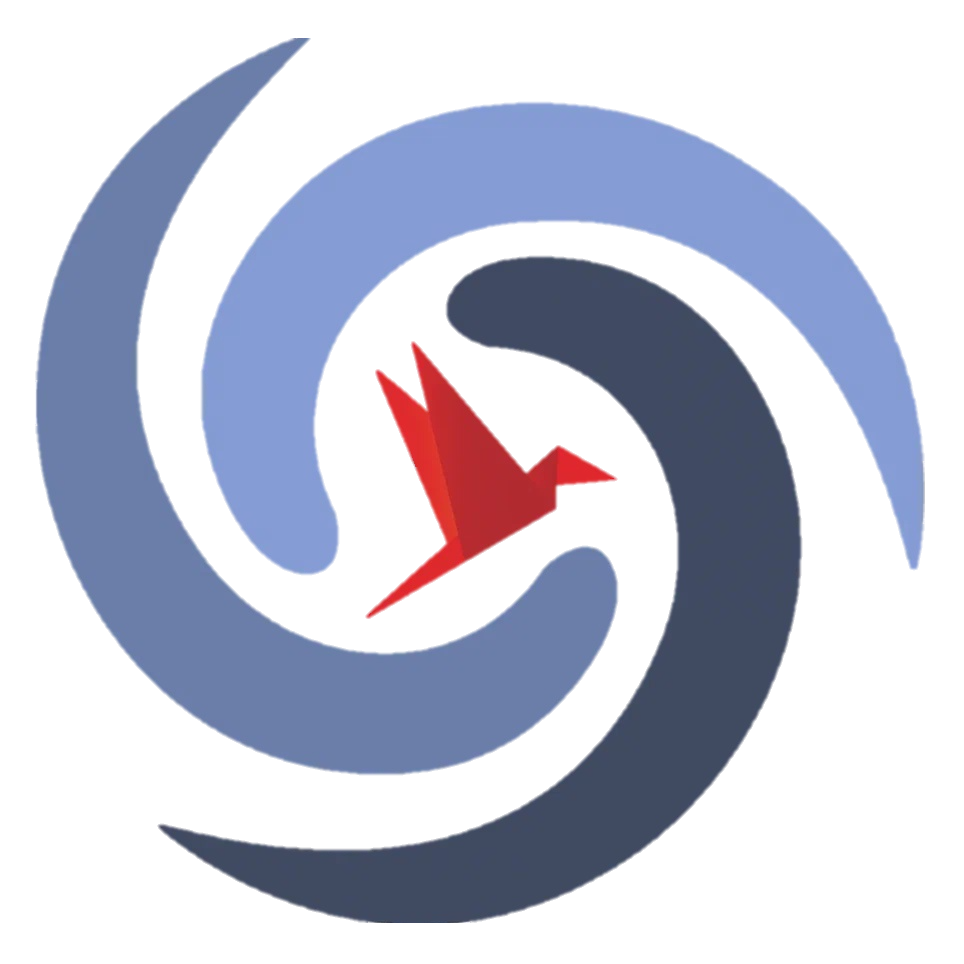 №4. Прямоугольный треугольник
14) В прямоугольном треугольнике катет и гипотенуза равны 5 и 13 соответственно. Найдите другой катет этого треугольника.
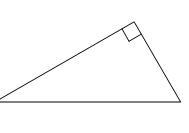 https://math.ru
ОГЭ-2025 (математика). Задание №15
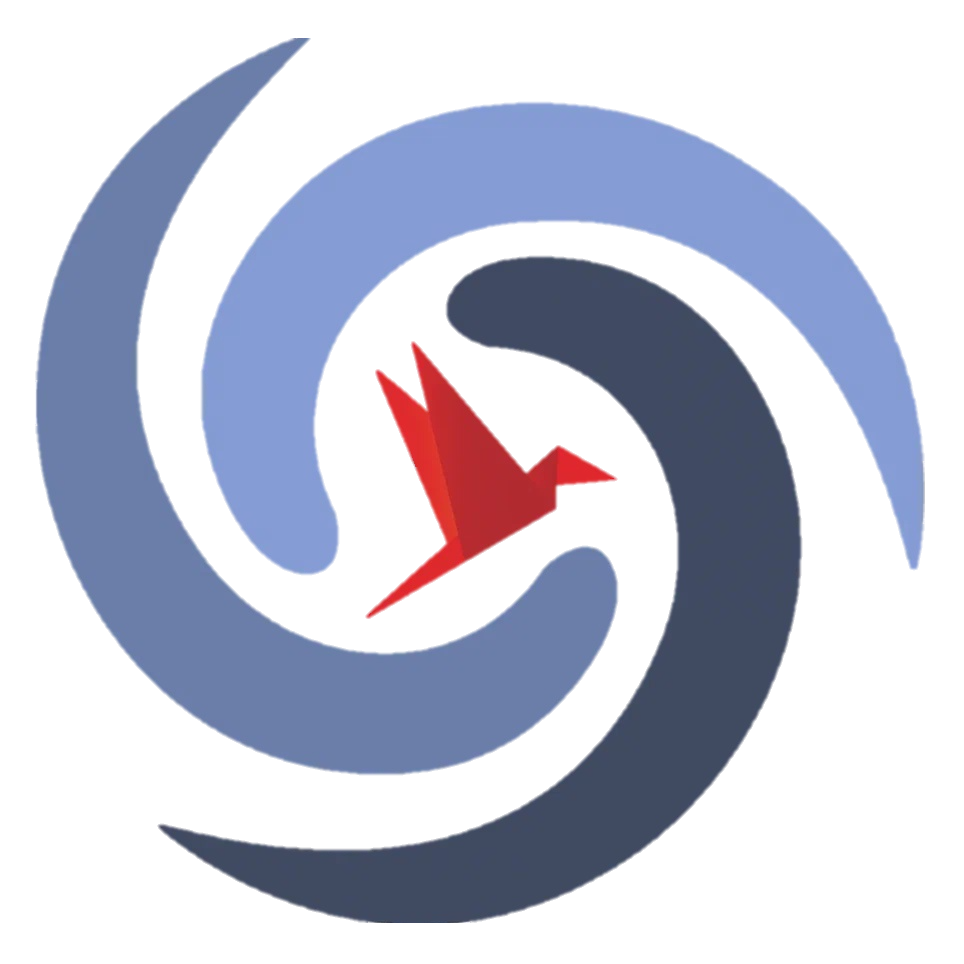 №4. Прямоугольный треугольник
15) Два катета прямоугольного треугольника равны 9 и 6. Найдите площадь этого треугольника.
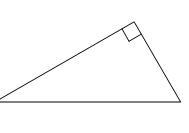 https://math.ru
ОГЭ-2025 (математика). Задание №15
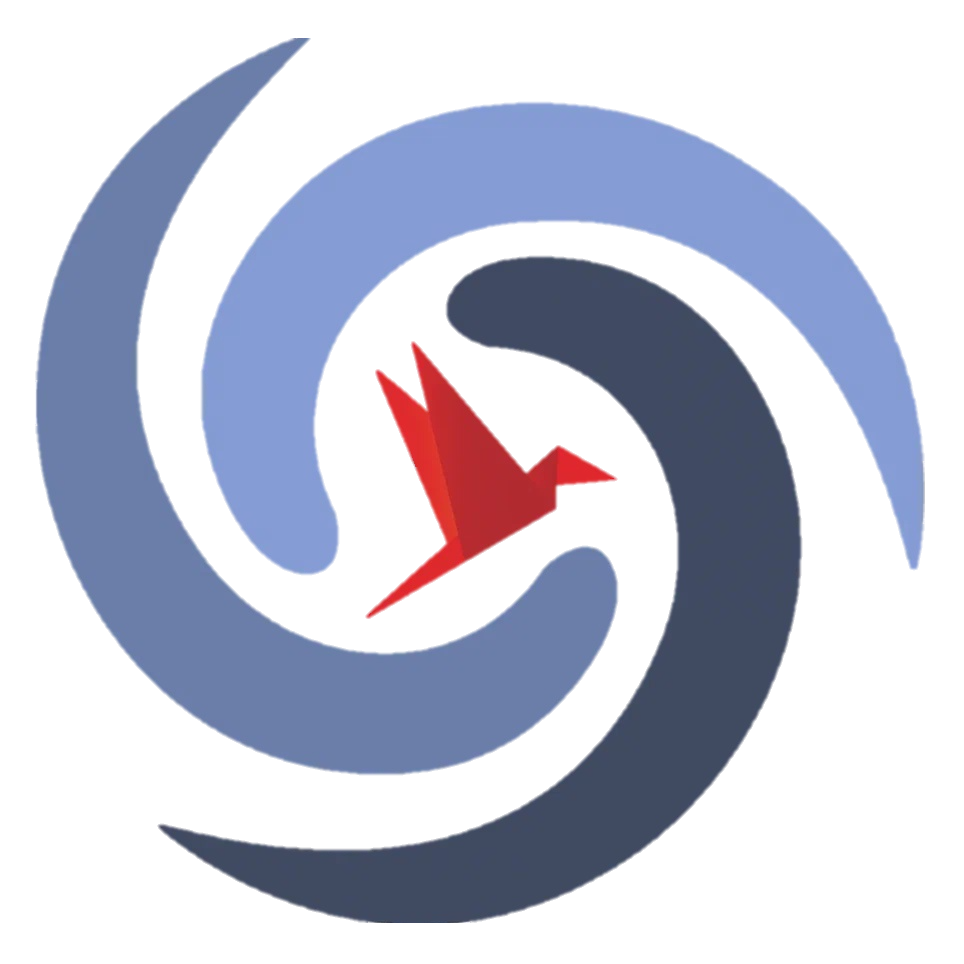 №4. Прямоугольный треугольник
16) Катеты прямоугольного треугольника равны 16 и 30. Найдите гипотенузу этого треугольника.
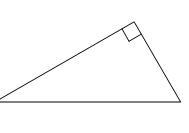 https://math.ru
ОГЭ-2025 (математика). Задание №15
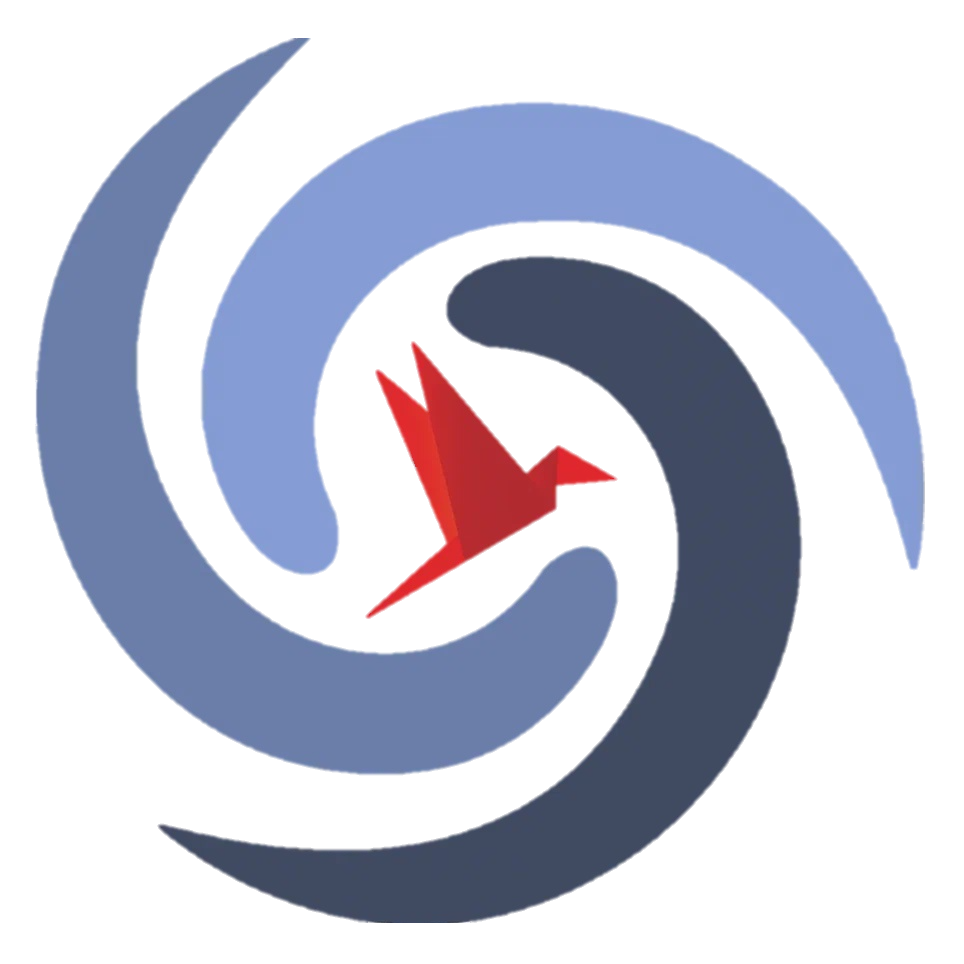 №4. Прямоугольный треугольник
17) Один из острых углов прямоугольного треугольника равен 57°. Найдите его другой острый угол. Ответ дайте в градусах.
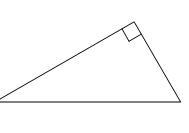 https://math.ru
ОГЭ-2025 (математика). Задание №15
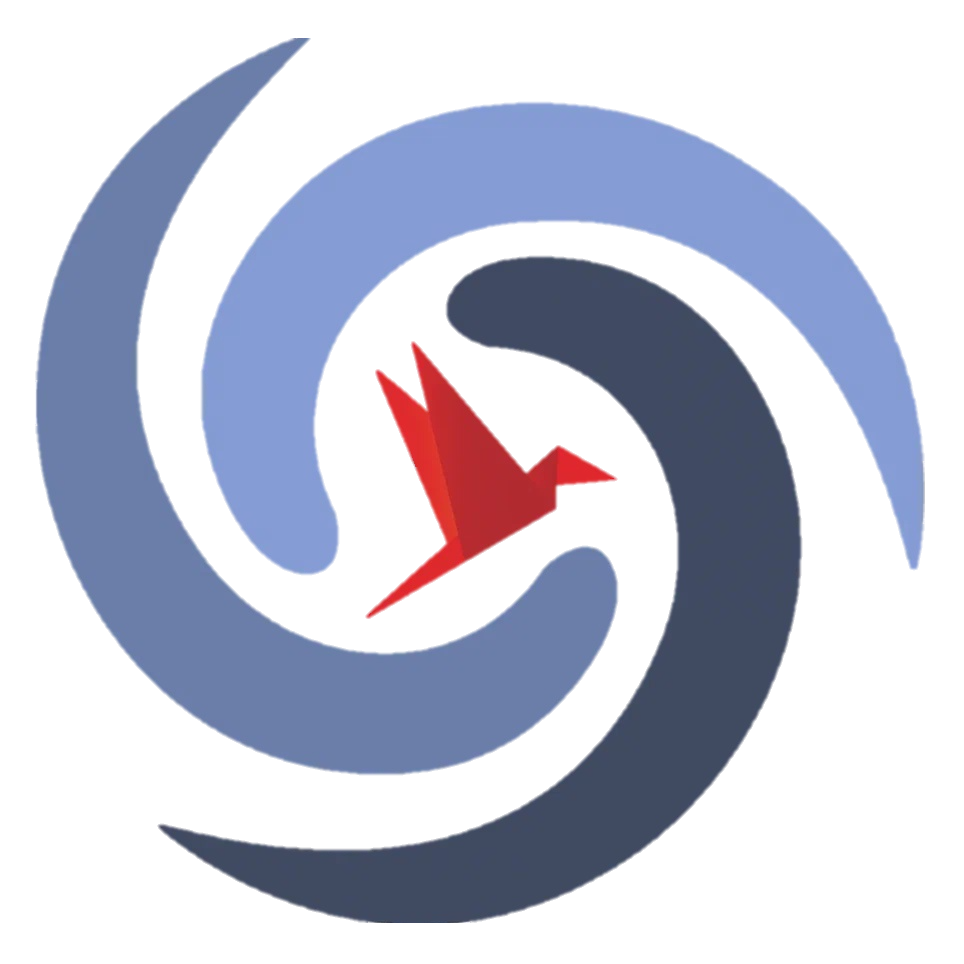 №4. Прямоугольный треугольник
18) Один из острых углов прямоугольного треугольника равен 53°. Найдите его другой острый угол. Ответ дайте в градусах.
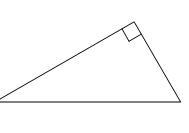 https://math.ru
ОГЭ-2025 (математика). Задание №15
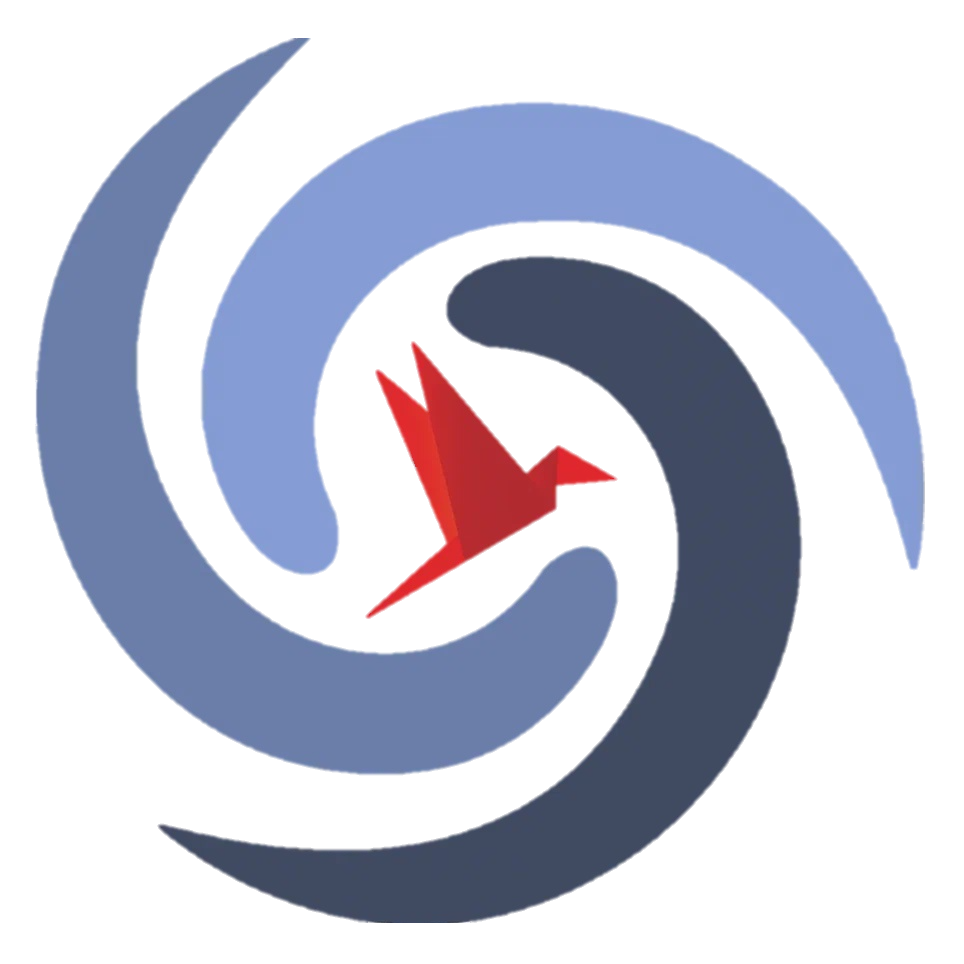 №4. Прямоугольный треугольник
19) В прямоугольном треугольнике катет и гипотенуза равны 9 и 41 соответственно. Найдите другой катет этого треугольника.
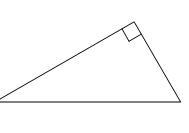 https://math.ru
ОГЭ-2025 (математика). Задание №15
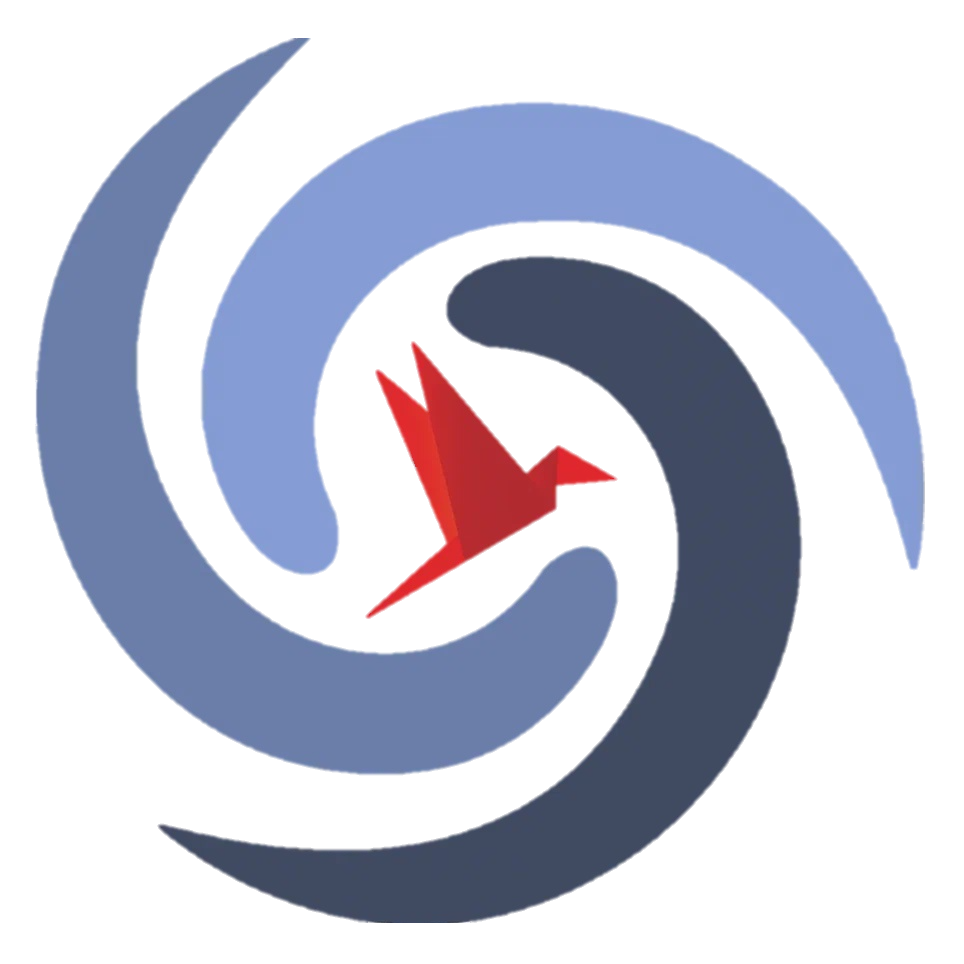 №4. Прямоугольный треугольник
20) Один из острых углов прямоугольного треугольника равен 36°. Найдите его другой острый угол. Ответ дайте в градусах.
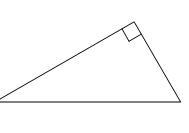 https://math.ru
ОГЭ-2025 (математика). Задание №15
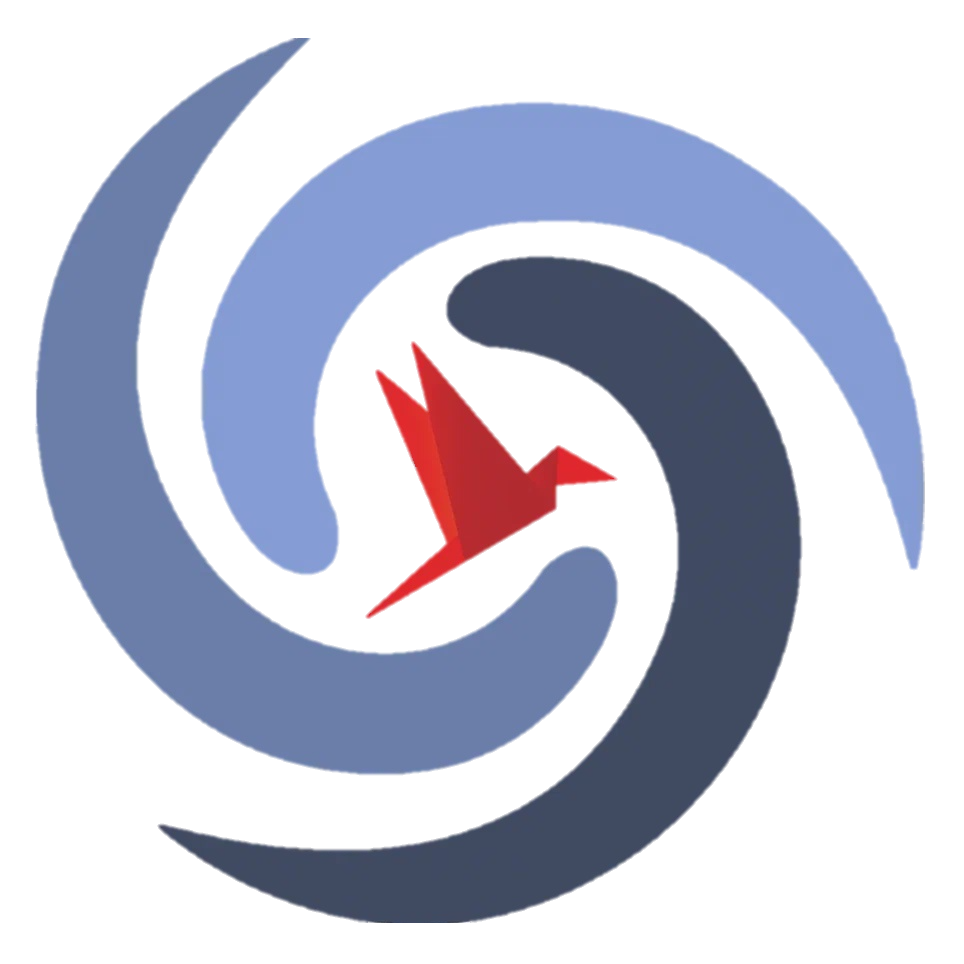 №4. Прямоугольный треугольник
21) В прямоугольном треугольнике катет и гипотенуза равны 12 и 20 соответственно. Найдите другой катет этого треугольника.
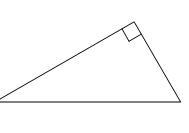 https://math.ru
ОГЭ-2025 (математика). Задание №15
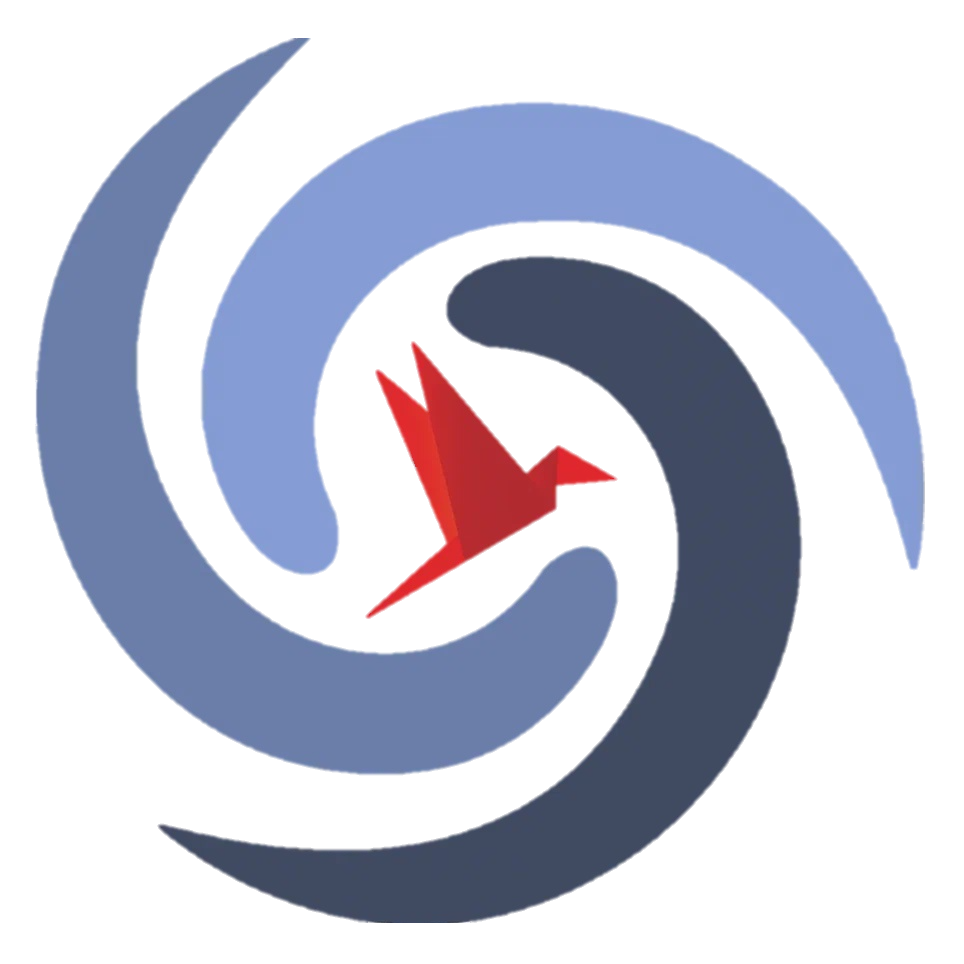 №5. Тригонометрия в прямоугольном треугольнике (найти функцию)
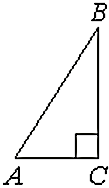 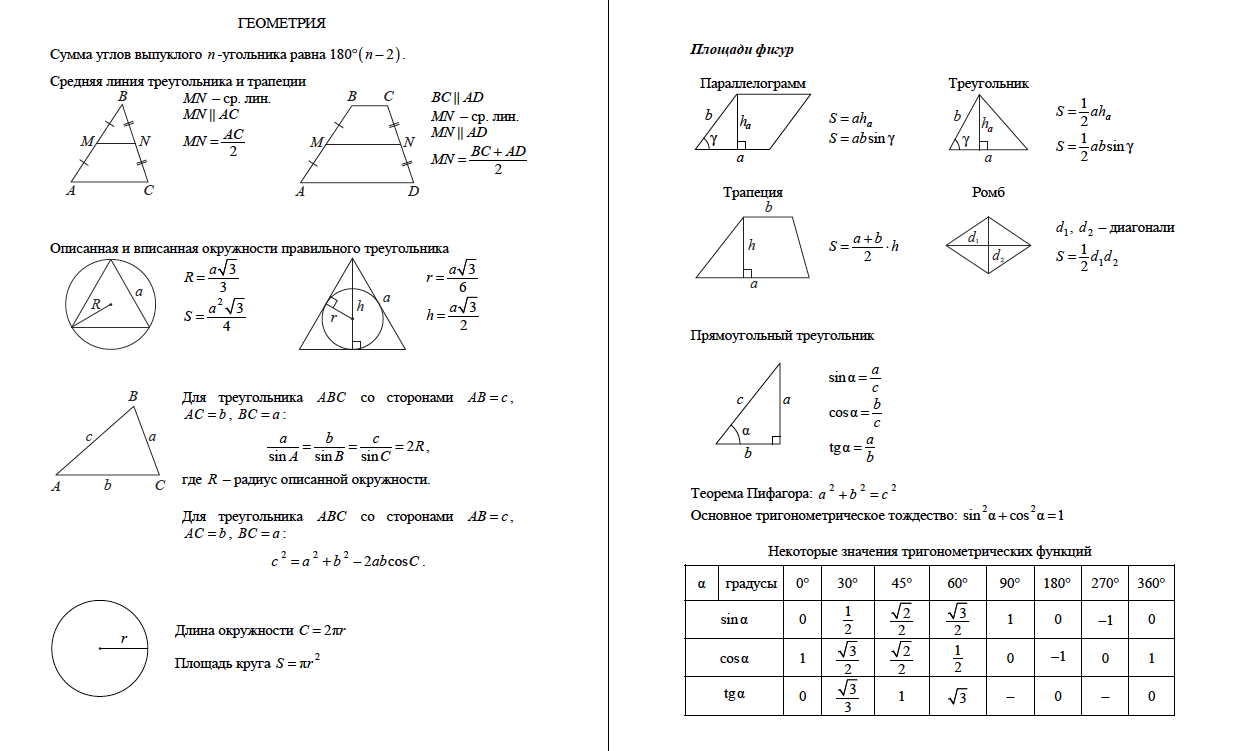 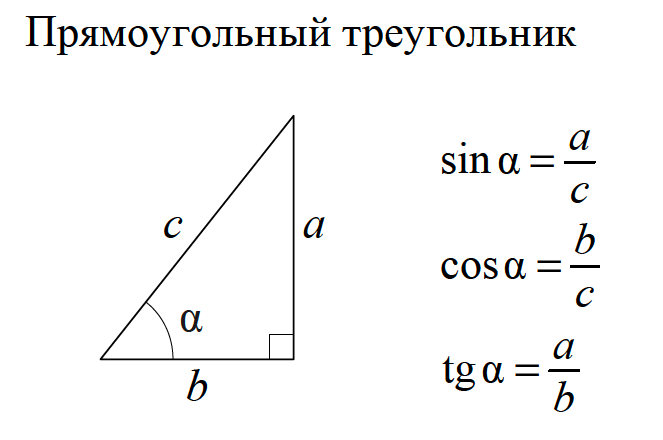 Ответ: 0,4
https://math.ru
ОГЭ-2025 (математика). Задание №15
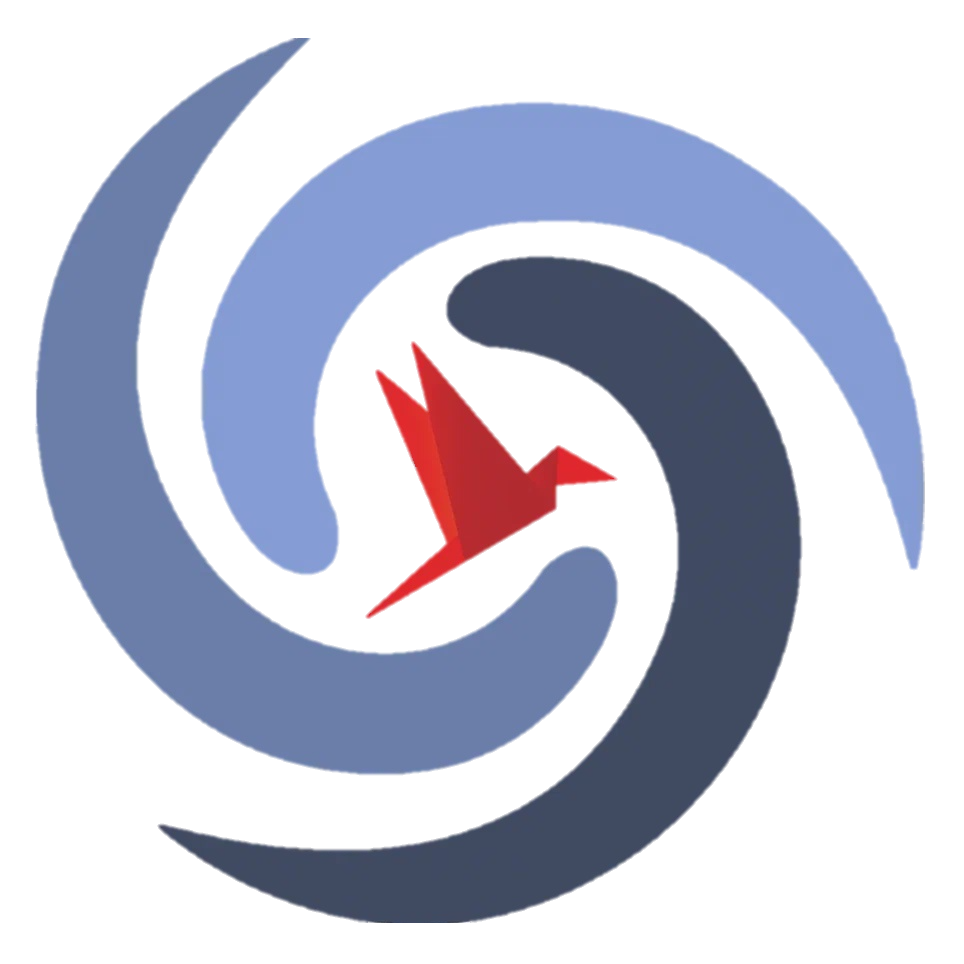 №5. Тригонометрия в прямоугольном треугольнике
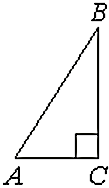 https://math.ru
ОГЭ-2025 (математика). Задание №15
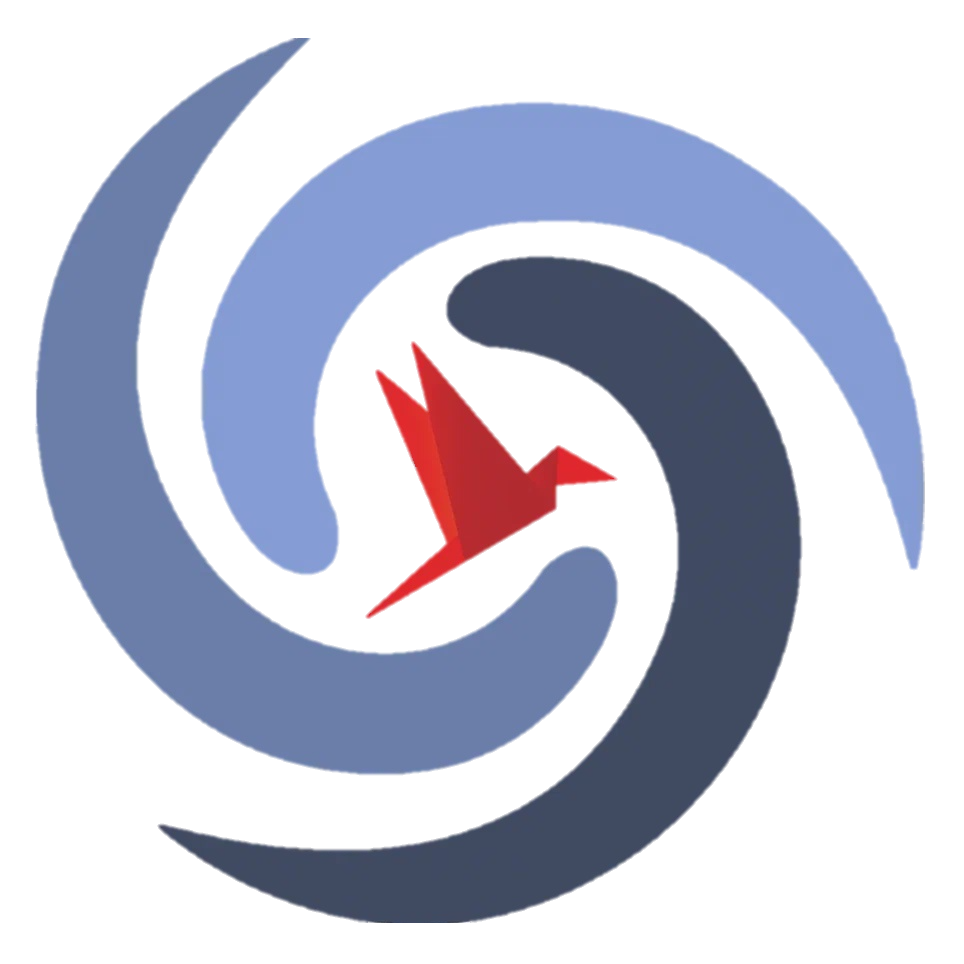 №5. Тригонометрия в прямоугольном треугольнике
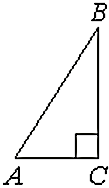 https://math.ru
ОГЭ-2025 (математика). Задание №15
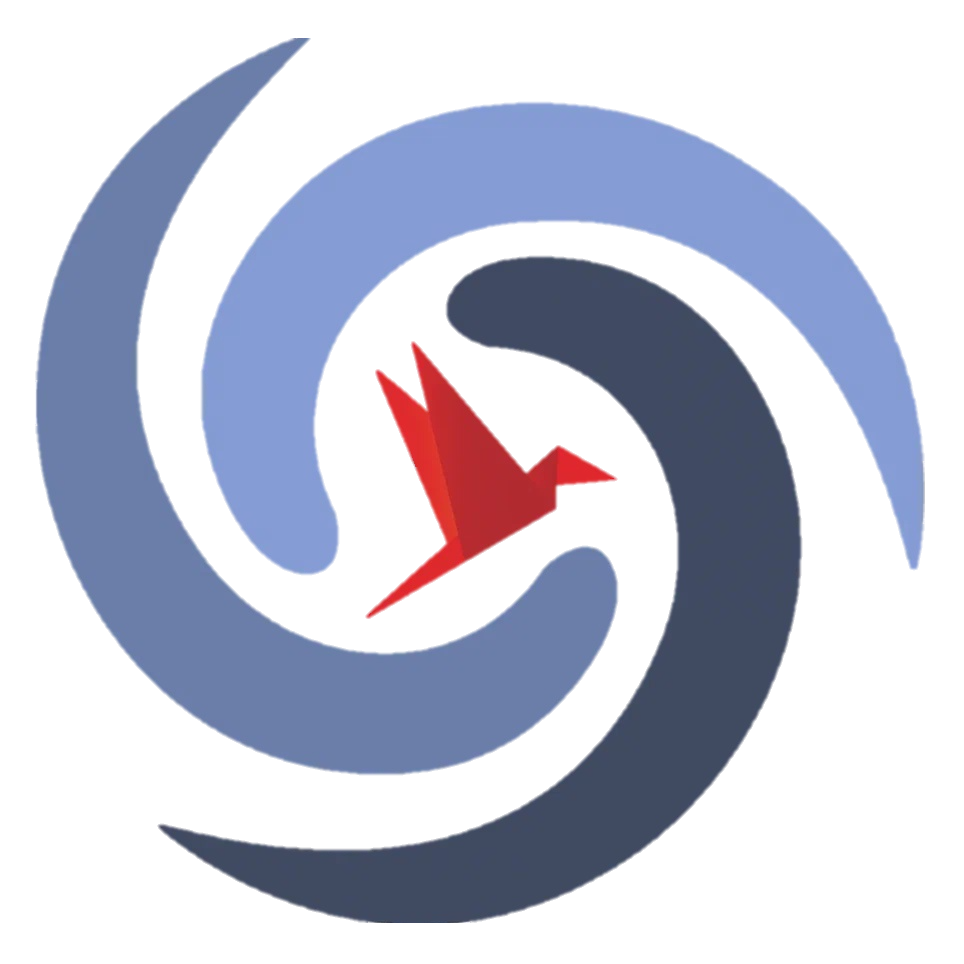 №5. Тригонометрия в прямоугольном треугольнике
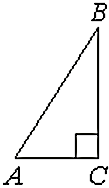 https://math.ru
ОГЭ-2025 (математика). Задание №15
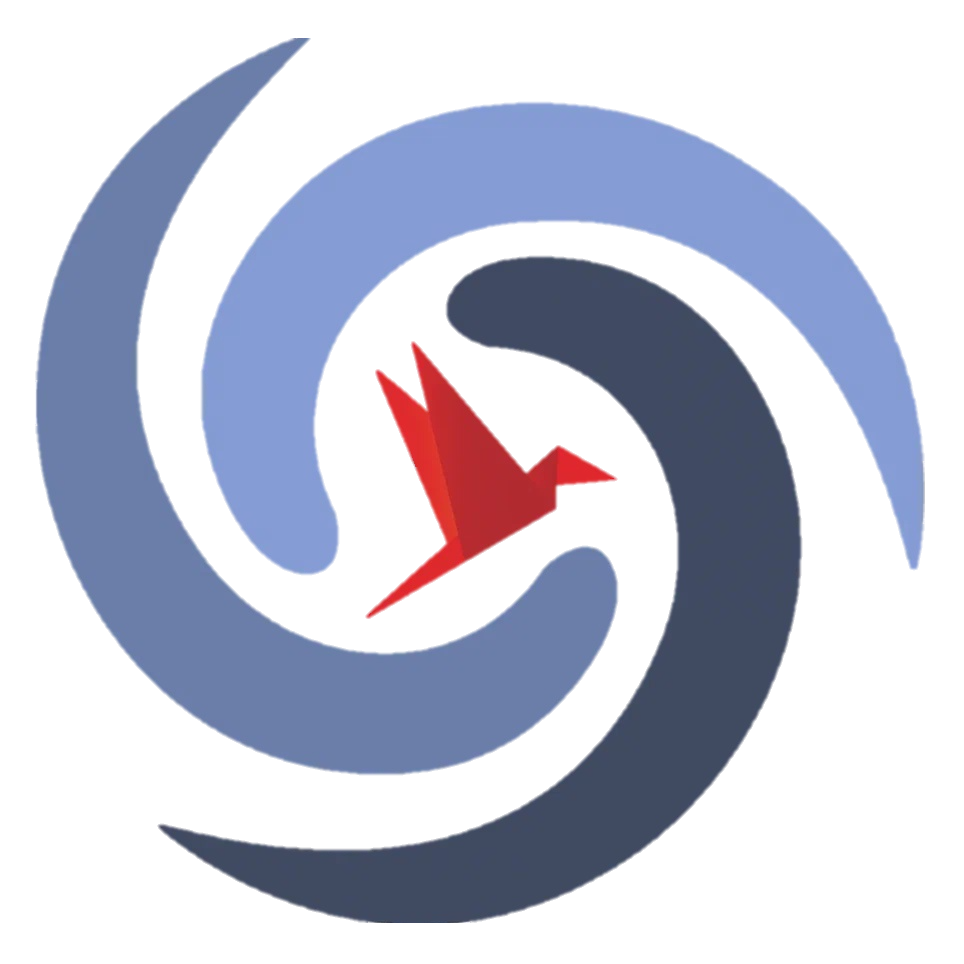 №5. Тригонометрия в прямоугольном треугольнике
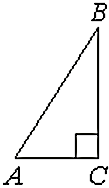 https://math.ru
ОГЭ-2025 (математика). Задание №15
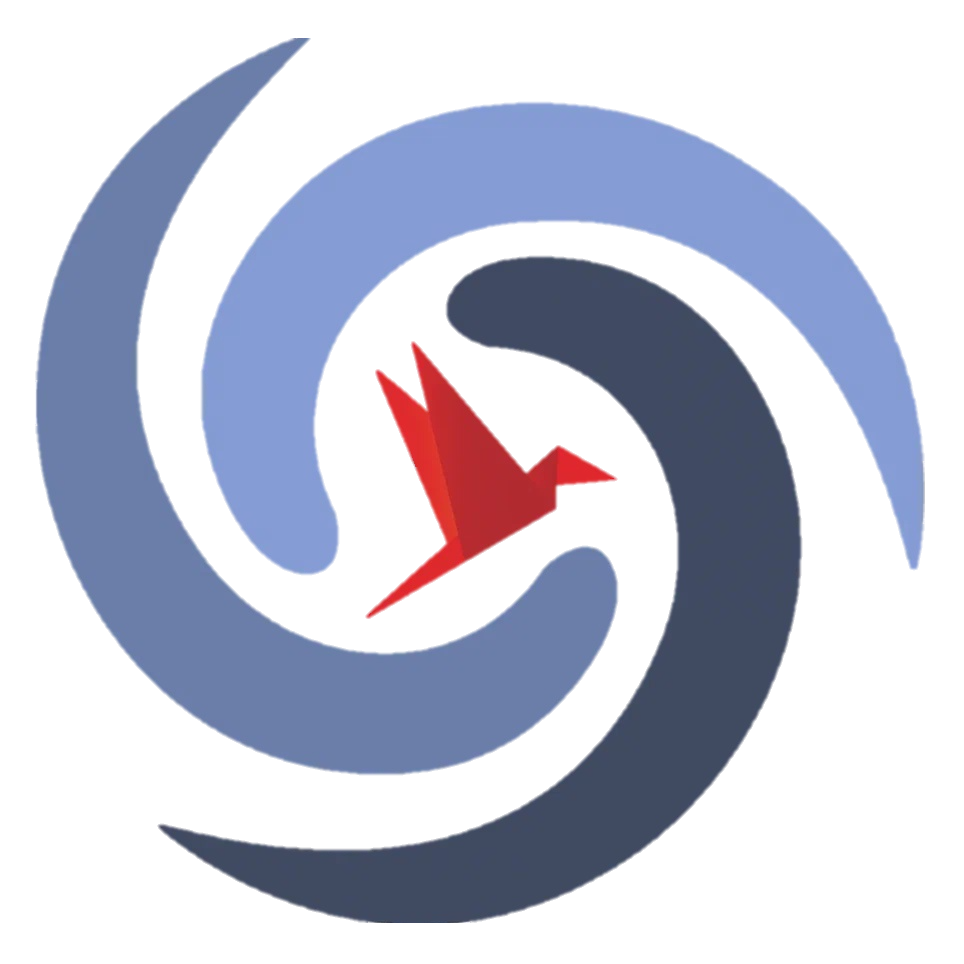 №5. Тригонометрия в прямоугольном треугольнике
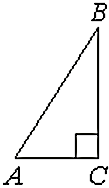 https://math.ru
ОГЭ-2025 (математика). Задание №15
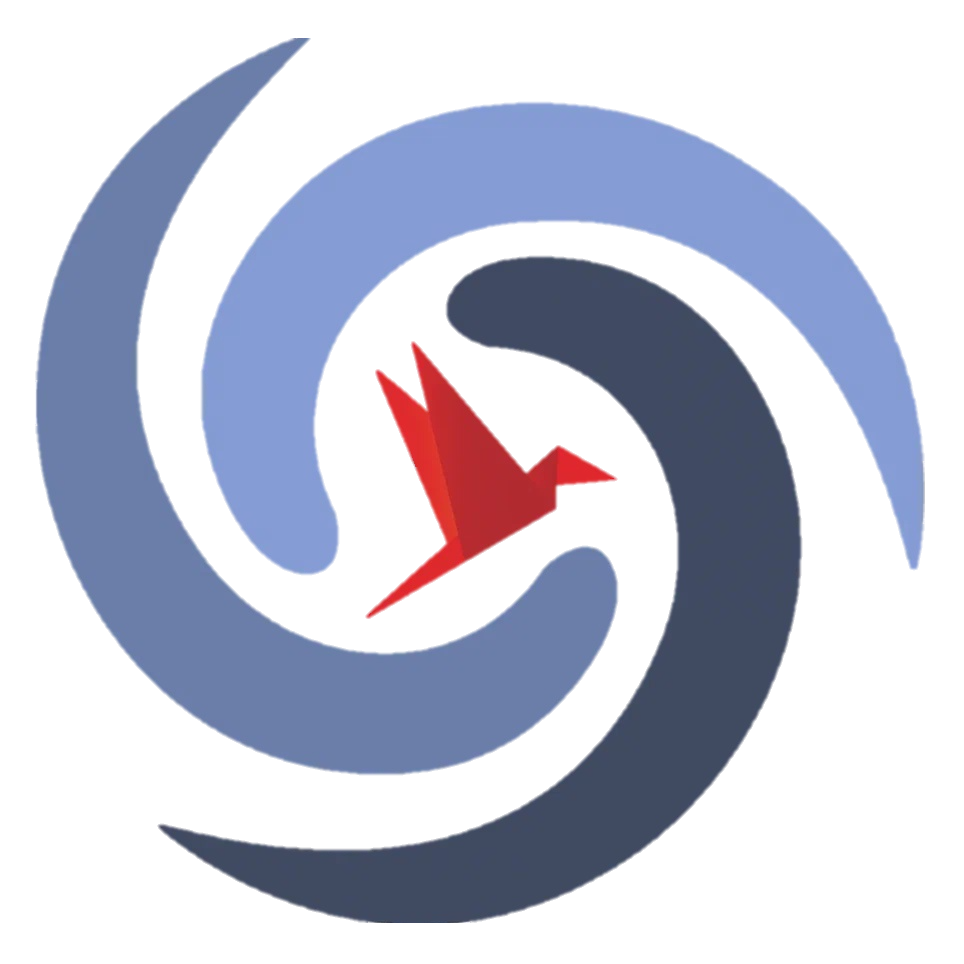 №5. Тригонометрия в прямоугольном треугольнике
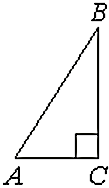 https://math.ru
ОГЭ-2025 (математика). Задание №15
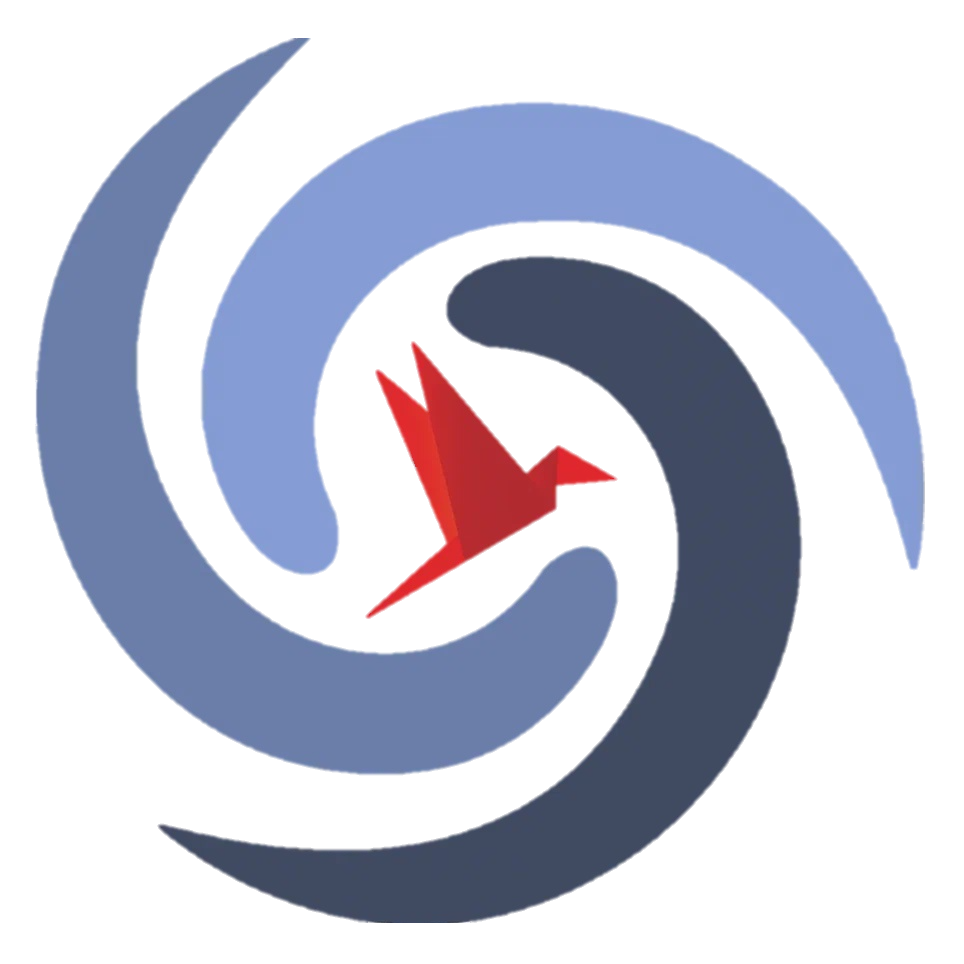 №5. Тригонометрия в прямоугольном треугольнике
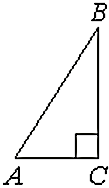 https://math.ru
ОГЭ-2025 (математика). Задание №15
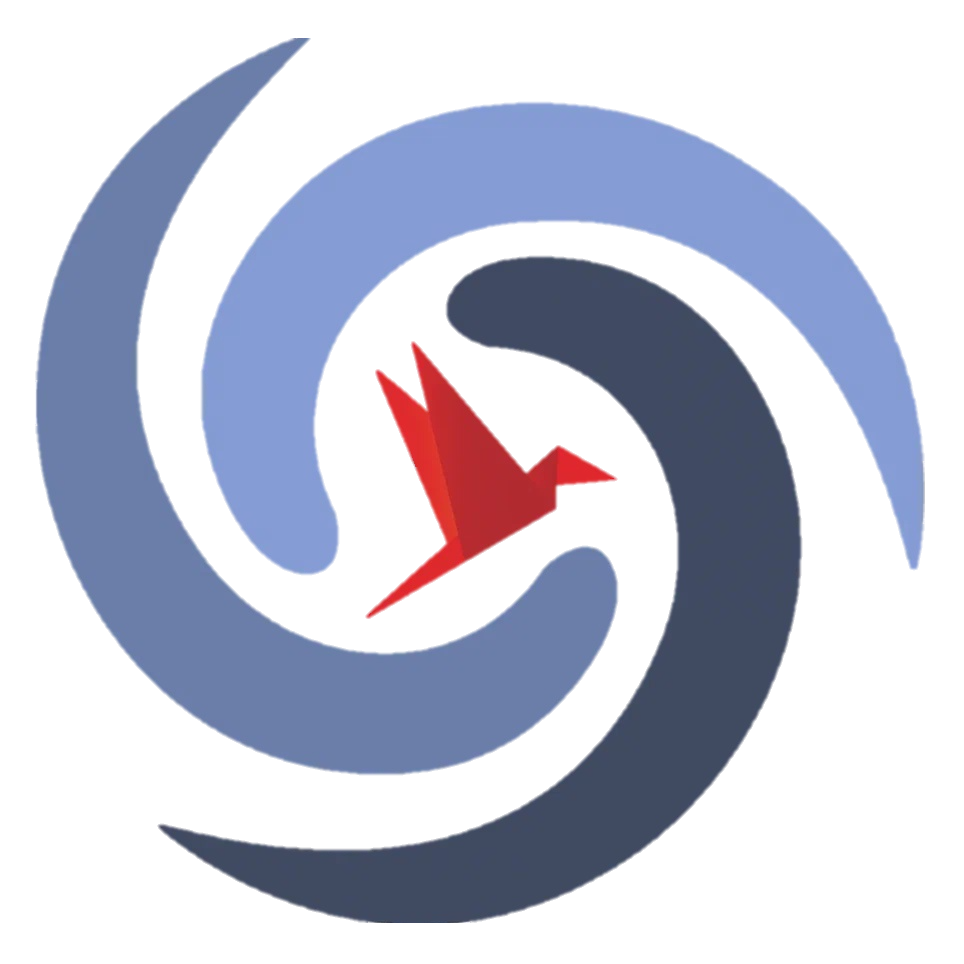 №5. Тригонометрия в прямоугольном треугольнике
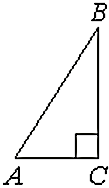 https://math.ru
ОГЭ-2025 (математика). Задание №15
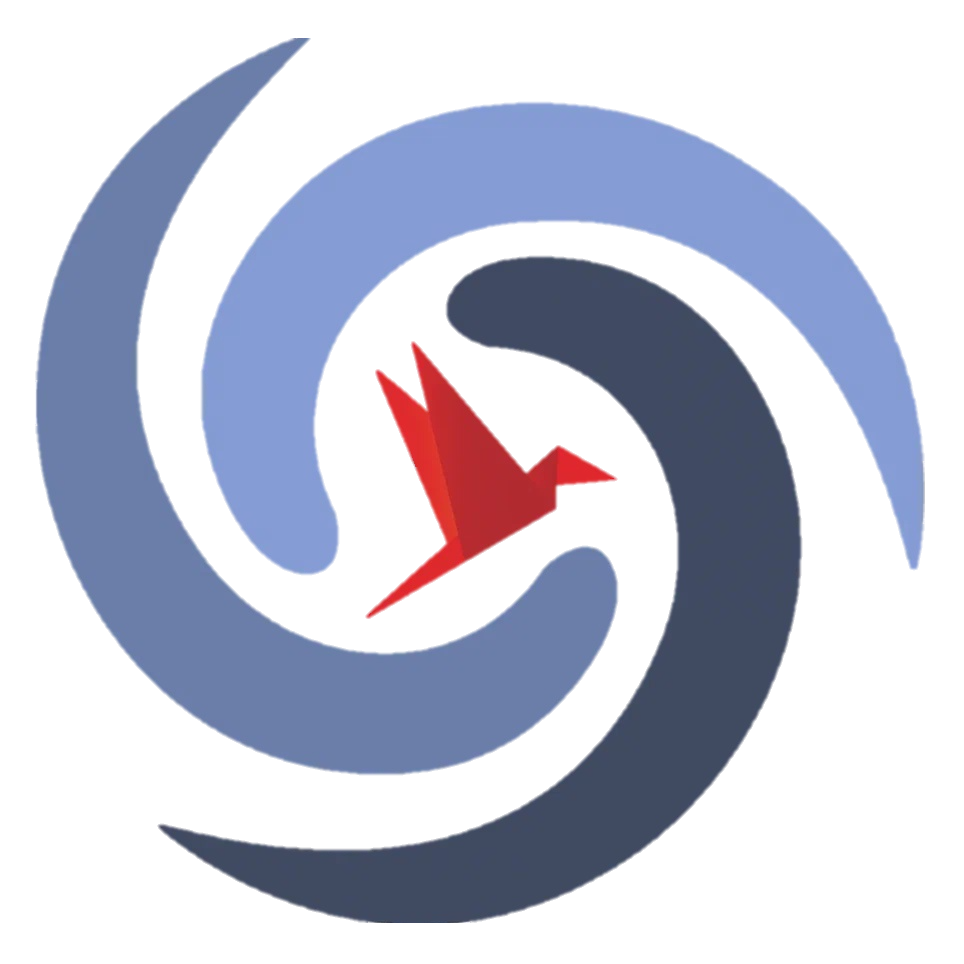 №5. Тригонометрия в прямоугольном треугольнике
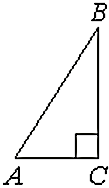 https://math.ru
ОГЭ-2025 (математика). Задание №15
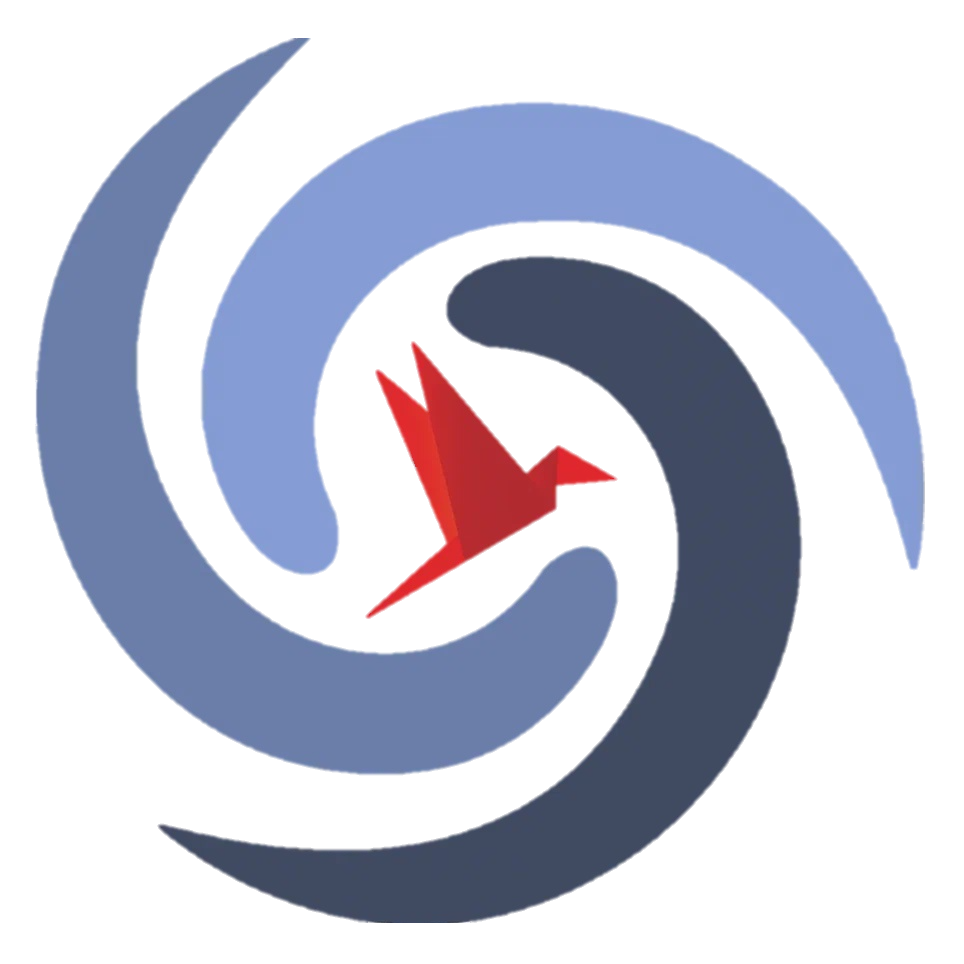 №6. Внешний угол треугольника
1) В треугольнике ABC угол C равен 159°. Найдите внешний угол при вершине C. Ответ дайте в градусах.
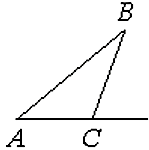 Внешний угол треугольника
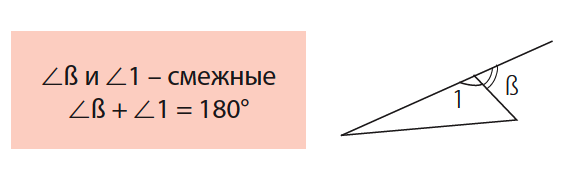 Ответ: 21
https://math.ru
ОГЭ-2025 (математика). Задание №15
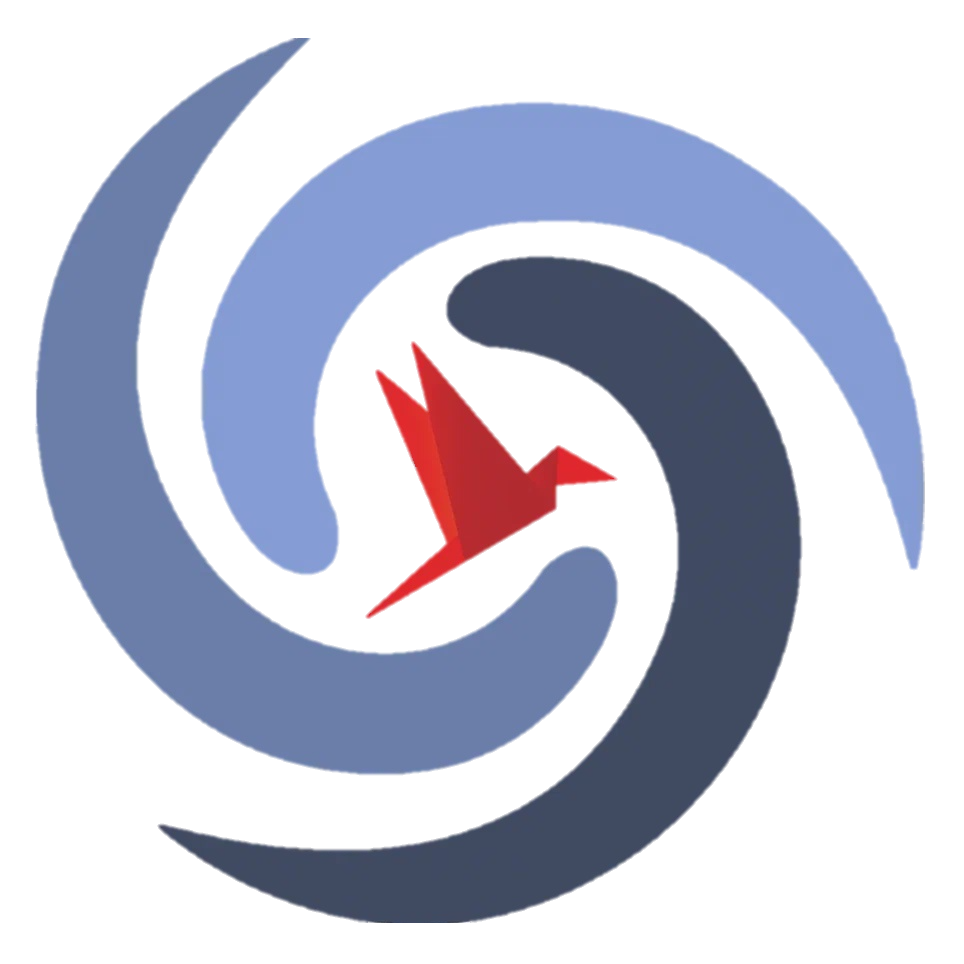 №6. Внешний угол треугольника
2) В треугольнике ABC угол C равен 97°. Найдите внешний угол при вершине C. Ответ дайте в градусах.
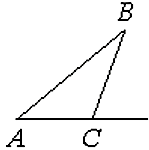 https://math.ru
ОГЭ-2025 (математика). Задание №15
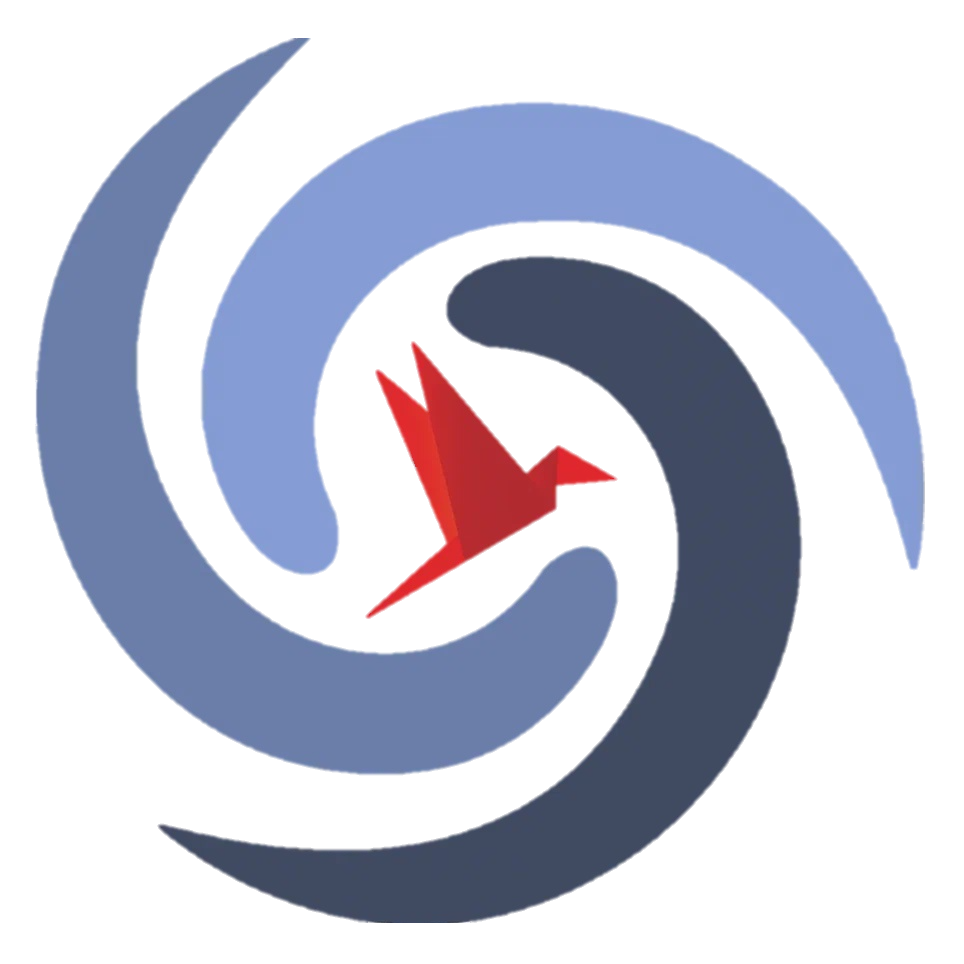 №6. Внешний угол треугольника
3) В треугольнике ABC угол C равен 151°. Найдите внешний угол при вершине C. Ответ дайте в градусах.
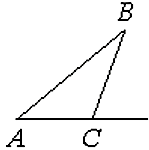 https://math.ru
ОГЭ-2025 (математика). Задание №15
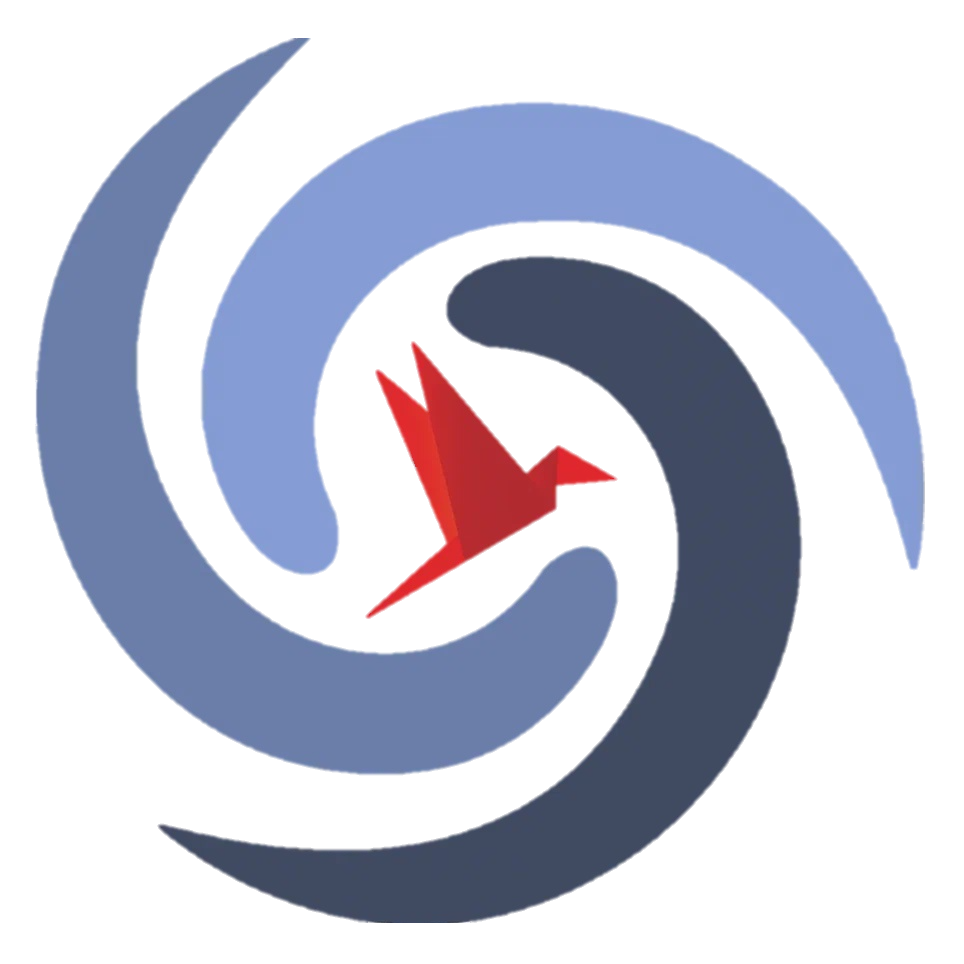 №6. Внешний угол треугольника
4) В треугольнике ABC угол C равен 124°. Найдите внешний угол при вершине C. Ответ дайте в градусах.
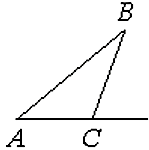 https://math.ru
ОГЭ-2025 (математика). Задание №15
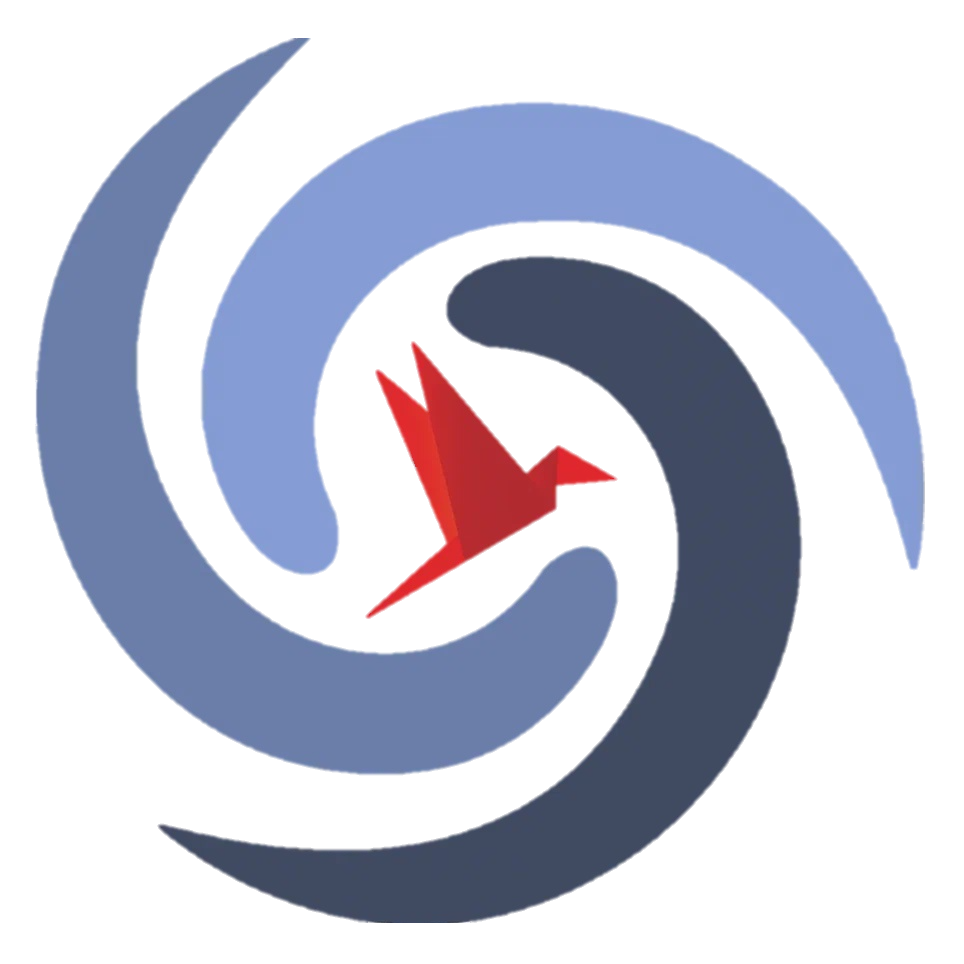 №7. Равнобедренный треугольник. Теорема о сумме углов треугольника
1) В треугольнике ABC известно, что AB=BC, ∠ABC=108°. Найдите угол BCA. Ответ дайте в градусах.
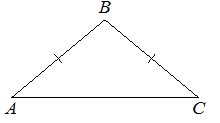 Теорема о сумме углов треугольника
Сумма углов треугольника равна 180°
Свойство равнобедренного треугольника
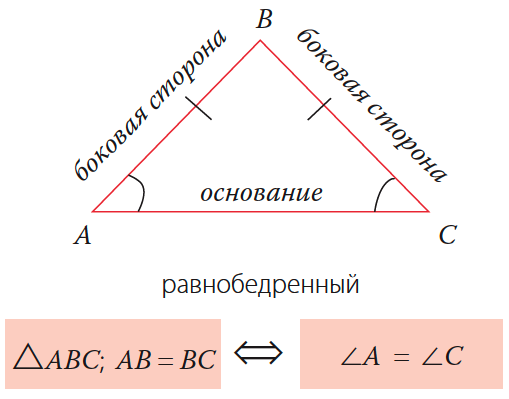 Ответ: 36
https://math.ru
ОГЭ-2025 (математика). Задание №15
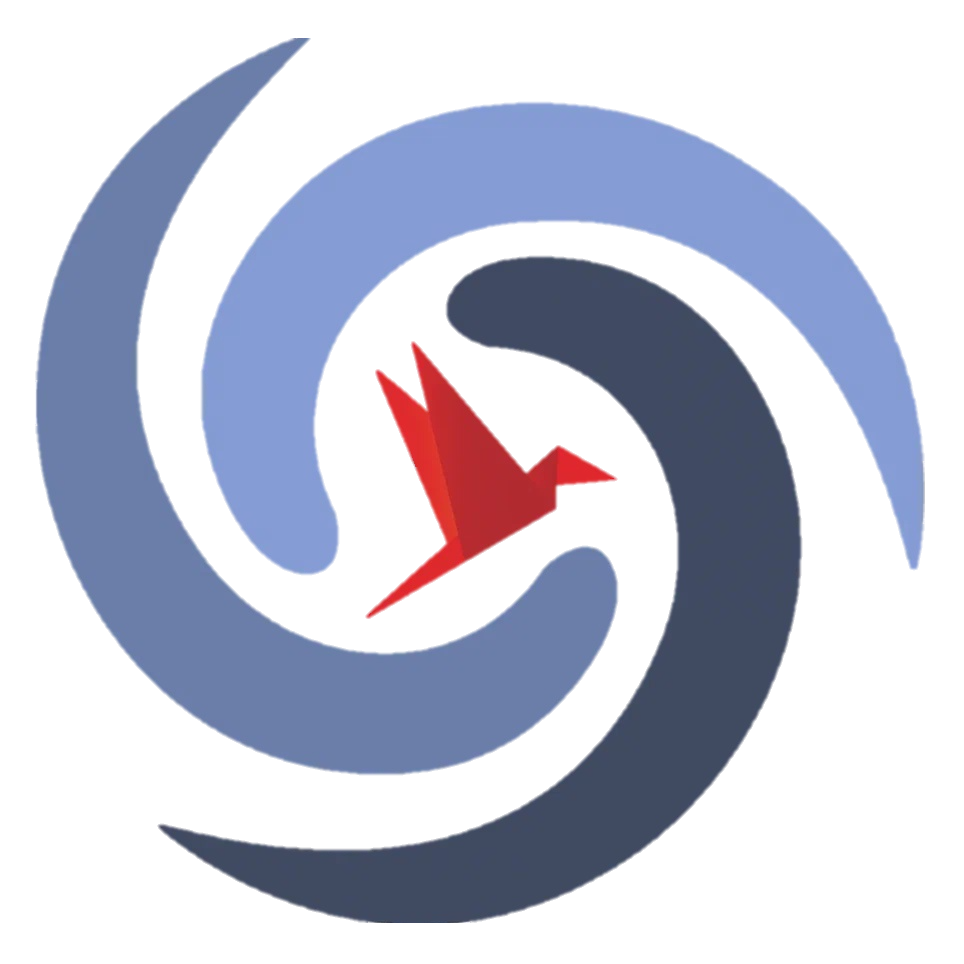 №7. Равнобедренный треугольник. Теорема о сумме углов треугольника
2) В треугольнике ABC известно, что AB=BC, ∠ABC=124°. Найдите угол BCA. Ответ дайте в градусах.
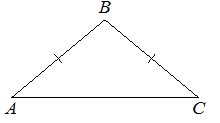 https://math.ru
ОГЭ-2025 (математика). Задание №15
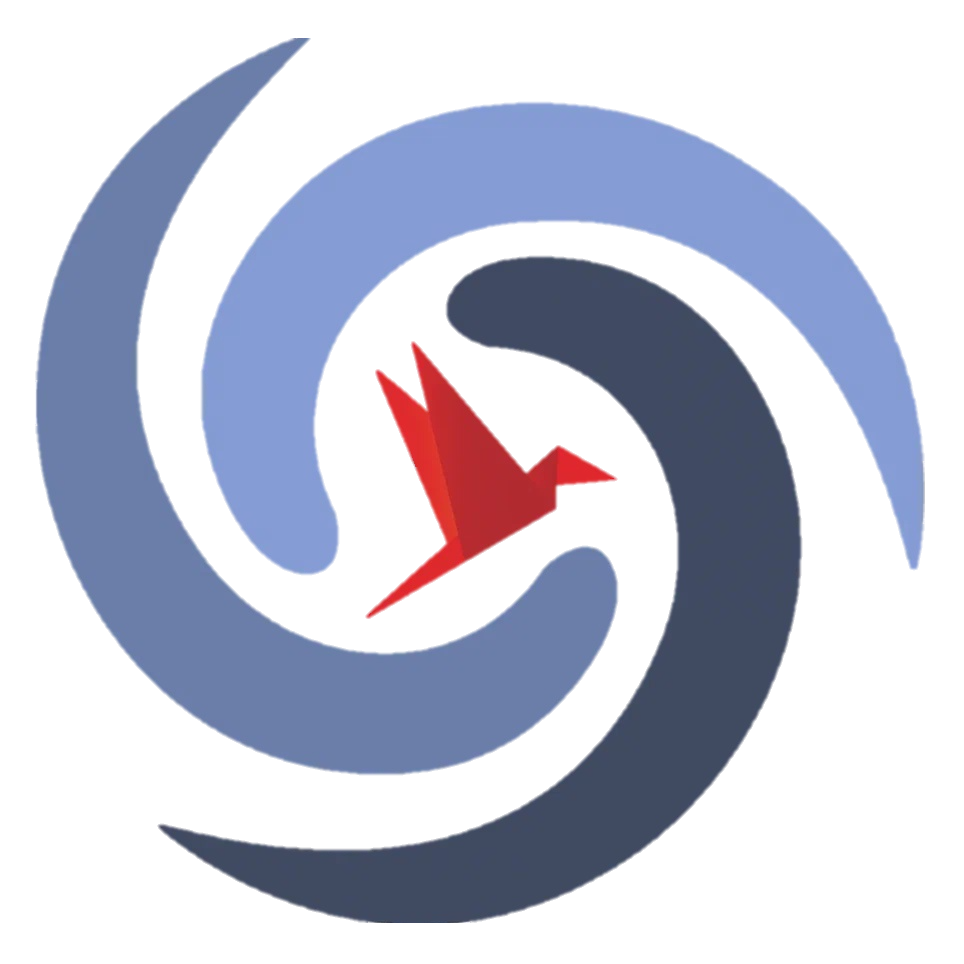 №7. Равнобедренный треугольник. Теорема о сумме углов треугольника
3) В треугольнике ABC известно, что AB=BC, ∠ABC=146°. Найдите угол BCA. Ответ дайте в градусах.
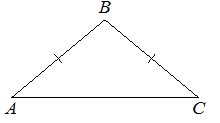 https://math.ru
ОГЭ-2025 (математика). Задание №15
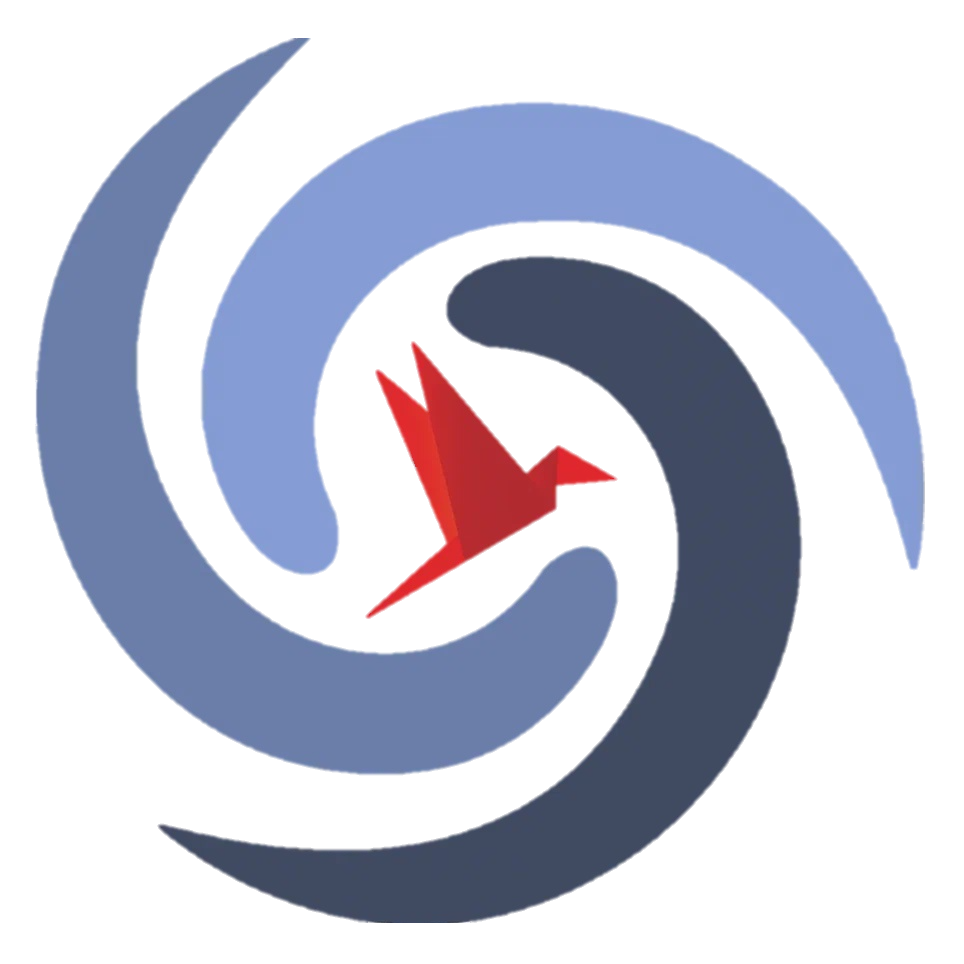 №7. Равнобедренный треугольник. Теорема о сумме углов треугольника
4) В треугольнике ABC известно, что AB=BC, ∠ABC=144°. Найдите угол BCA. Ответ дайте в градусах.
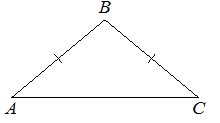 https://math.ru
ОГЭ-2025 (математика). Задание №15
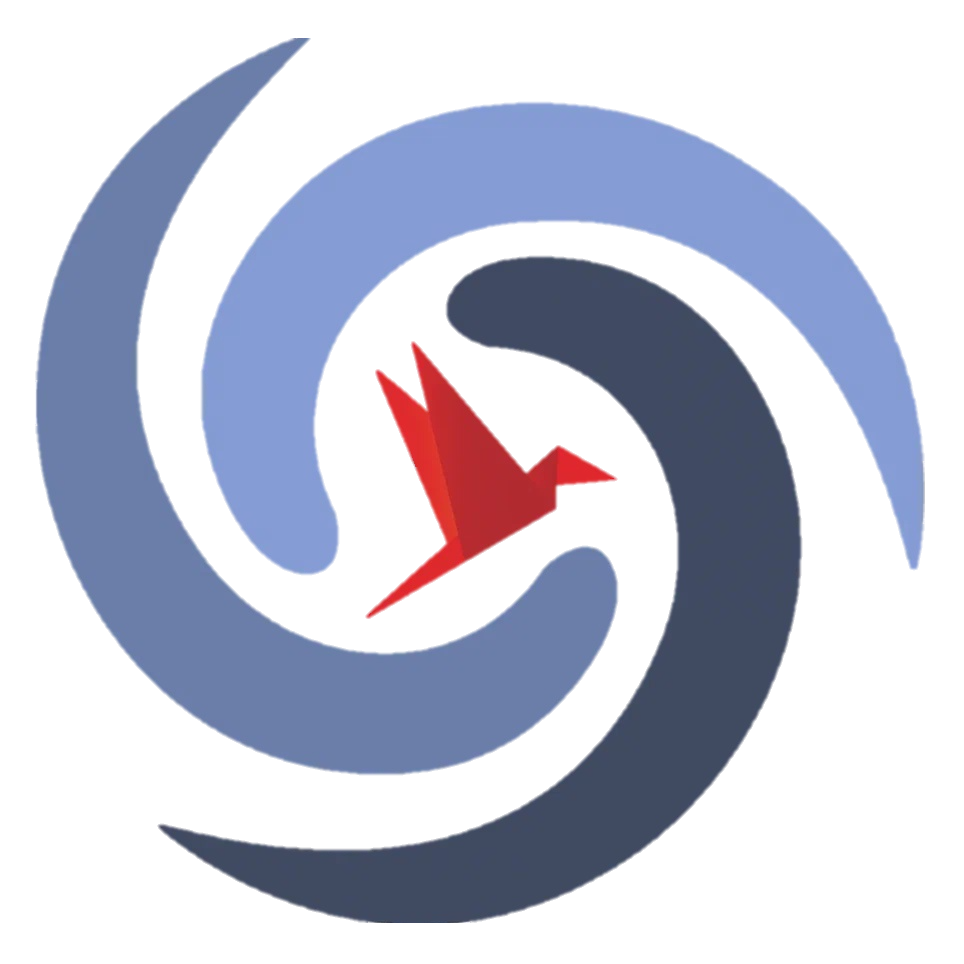 №7. Равнобедренный треугольник. Теорема о сумме углов треугольника
5) В треугольнике ABC известно, что AB=BC, ∠ABC=128°. Найдите угол BCA. Ответ дайте в градусах.
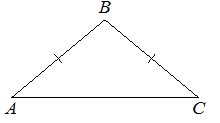 https://math.ru
ОГЭ-2025 (математика). Задание №15
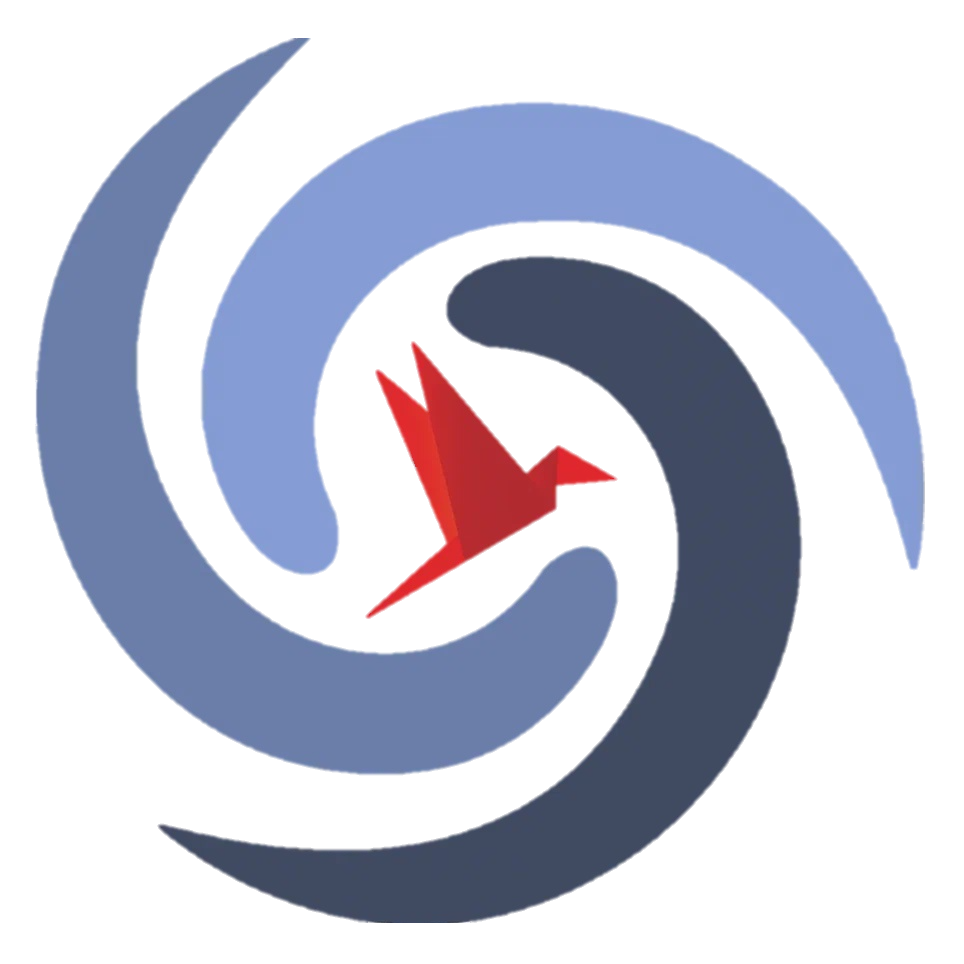 №7. Равнобедренный треугольник. Теорема о сумме углов треугольника
6) В треугольнике ABC известно, что AB=BC, ∠ABC=148°. Найдите угол BCA. Ответ дайте в градусах.
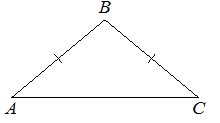 https://math.ru
ОГЭ-2025 (математика). Задание №15
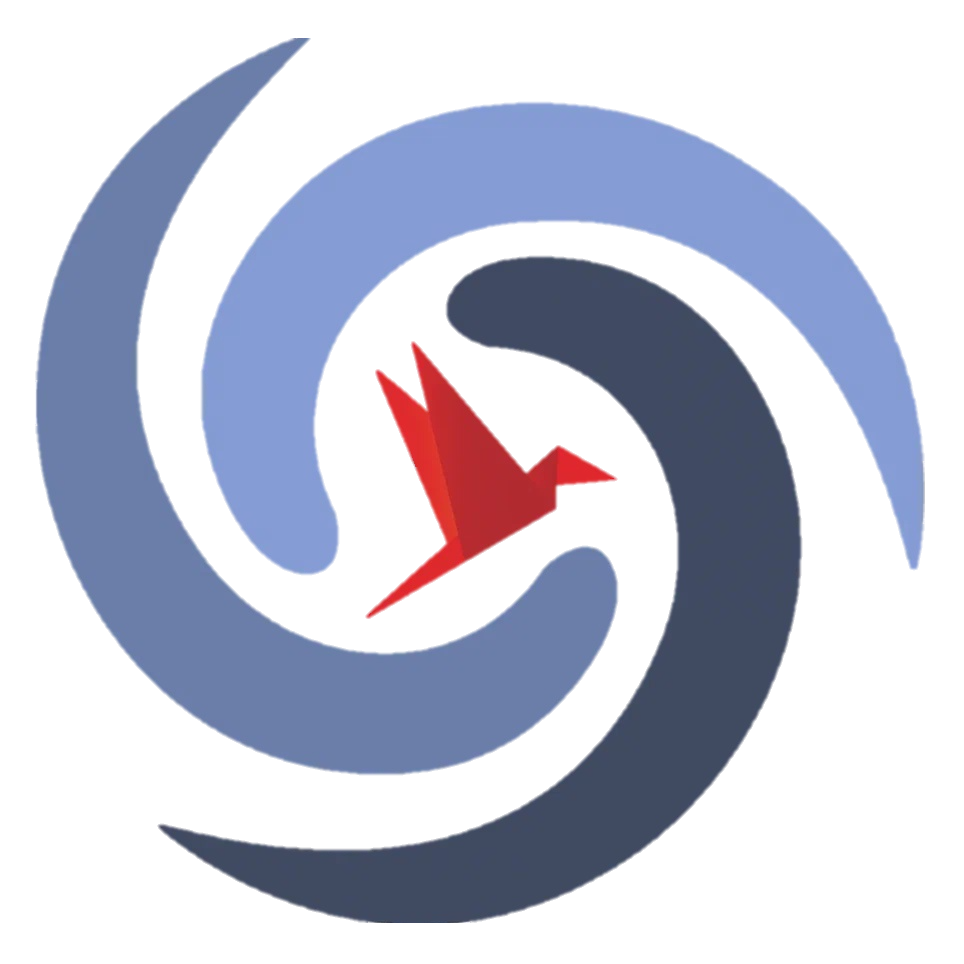 №7. Равнобедренный треугольник. Теорема о сумме углов треугольника
7) В треугольнике ABC известно, что AB=BC, ∠ABC=102°. Найдите угол BCA. Ответ дайте в градусах.
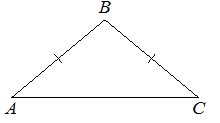 https://math.ru
ОГЭ-2025 (математика). Задание №15
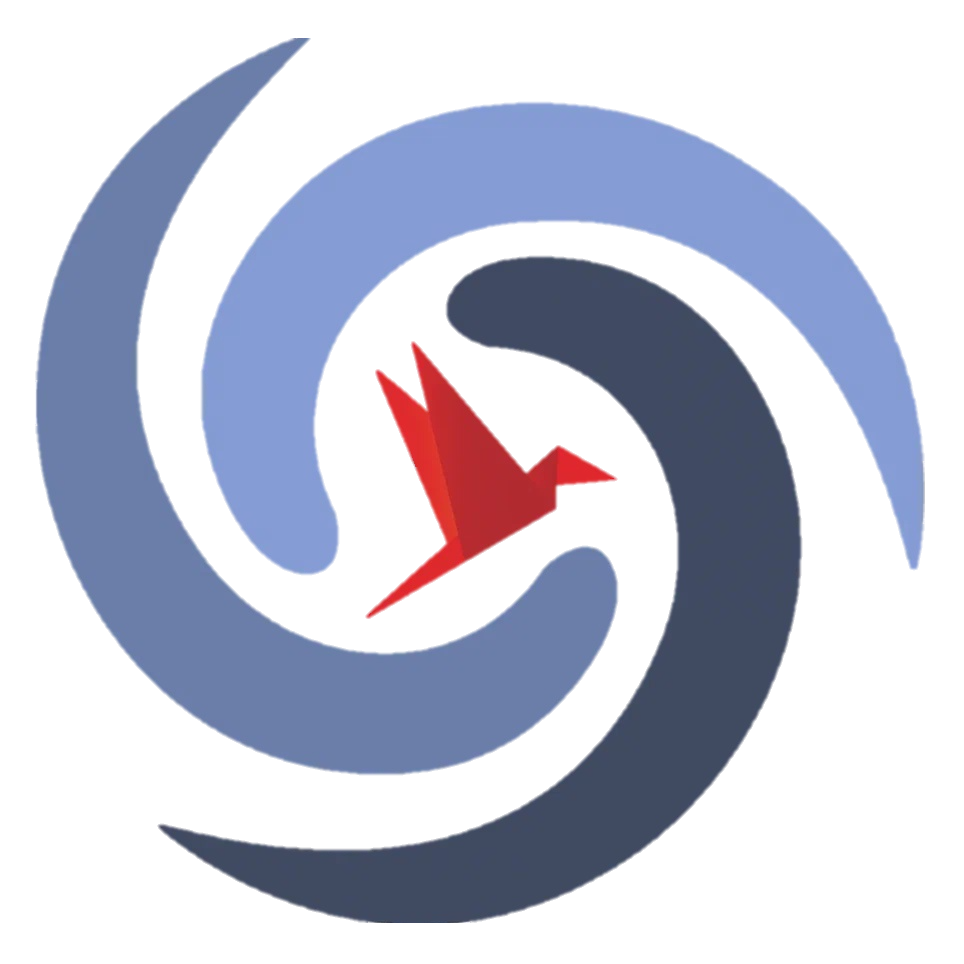 №7. Равнобедренный треугольник. Теорема о сумме углов треугольника
8) В треугольнике ABC известно, что AB=BC, ∠ABC=106°. Найдите угол BCA. Ответ дайте в градусах.
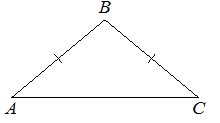 https://math.ru
ОГЭ-2025 (математика). Задание №15
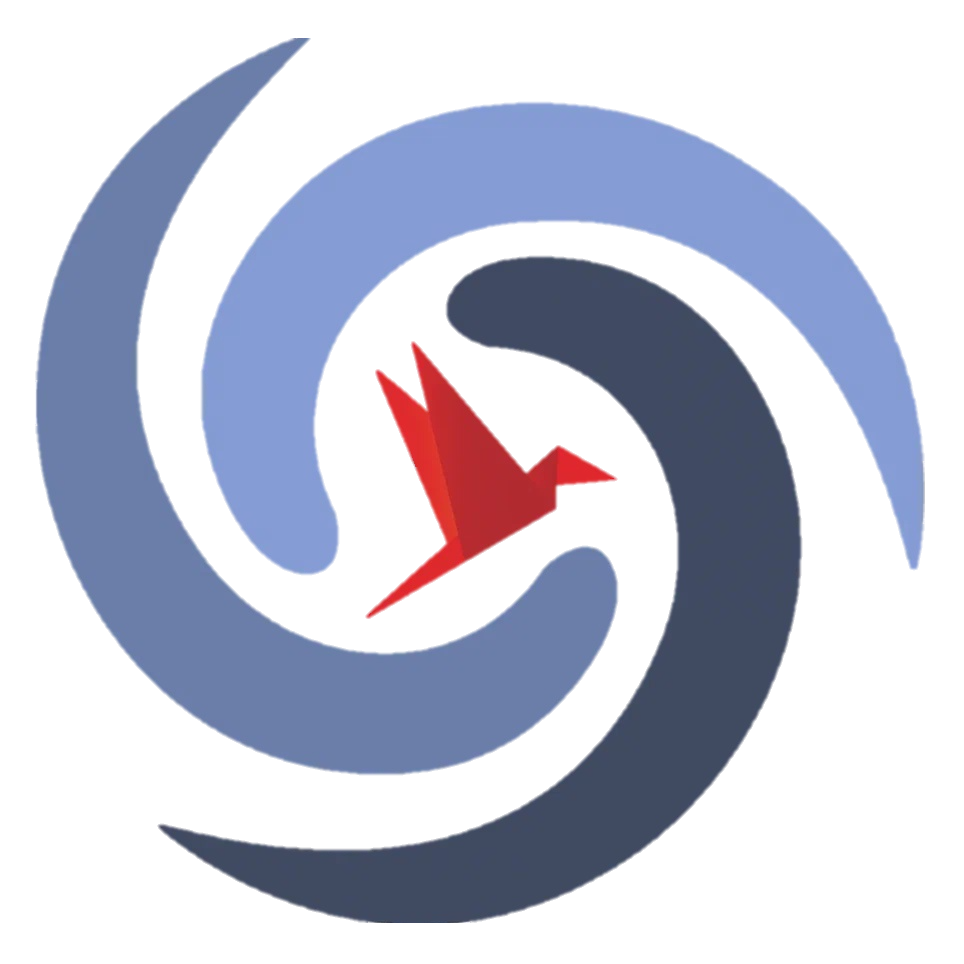 №8. Биссектриса треугольника
1) В треугольнике ABC известно, что ∠BAC=48°, AD — биссектриса. Найдите угол BAD.  Ответ дайте в градусах.
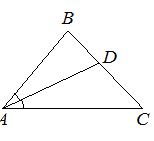 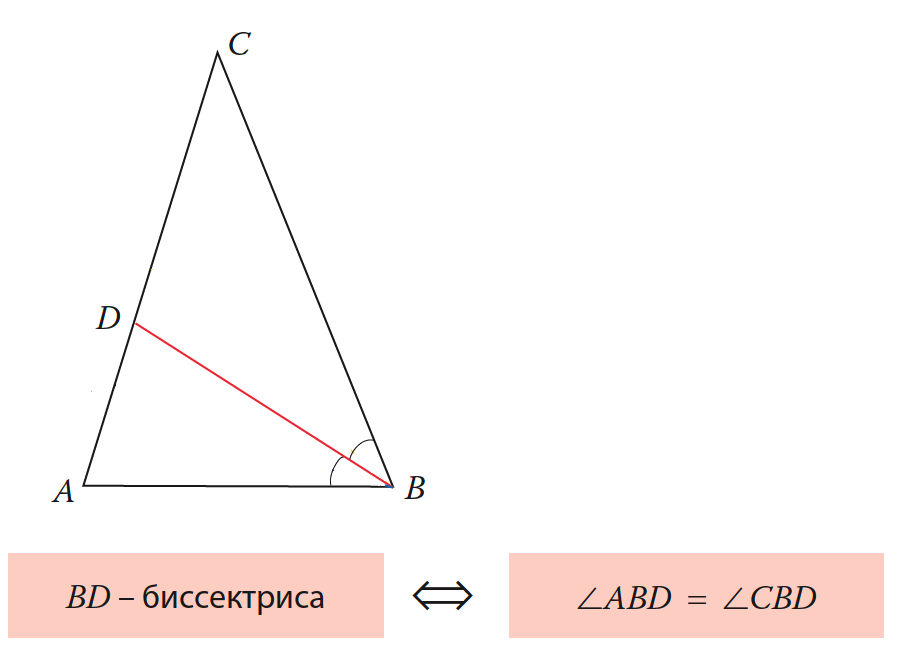 Биссектриса делит угол пополам!
Ответ: 24
https://math.ru
ОГЭ-2025 (математика). Задание №15
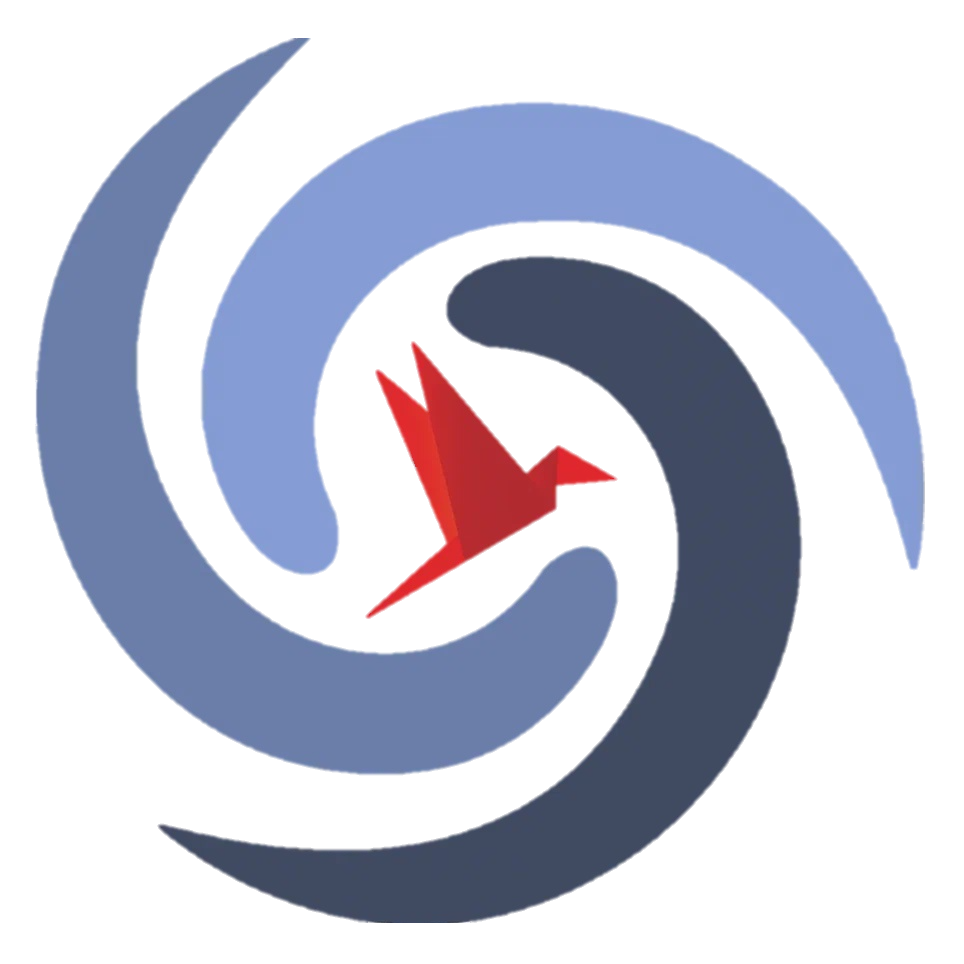 №8. Биссектриса треугольника
2) В треугольнике ABC известно, что ∠BAC=46°, AD — биссектриса. Найдите угол BAD.  Ответ дайте в градусах.
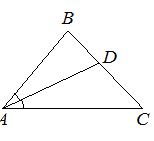 https://math.ru
ОГЭ-2025 (математика). Задание №15
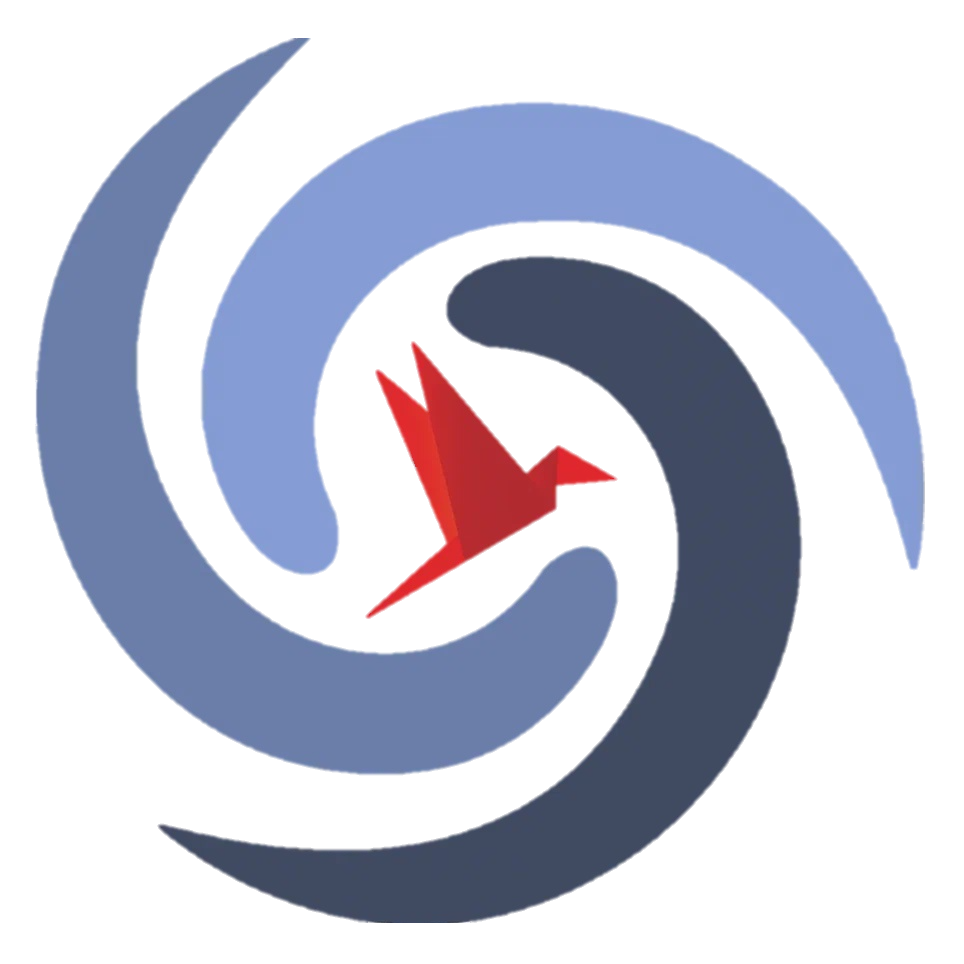 №8. Биссектриса треугольника
3) В треугольнике ABC известно, что ∠BAC=62°, AD — биссектриса. Найдите угол BAD.  Ответ дайте в градусах.
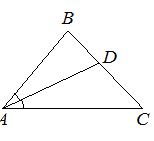 https://math.ru
ОГЭ-2025 (математика). Задание №15
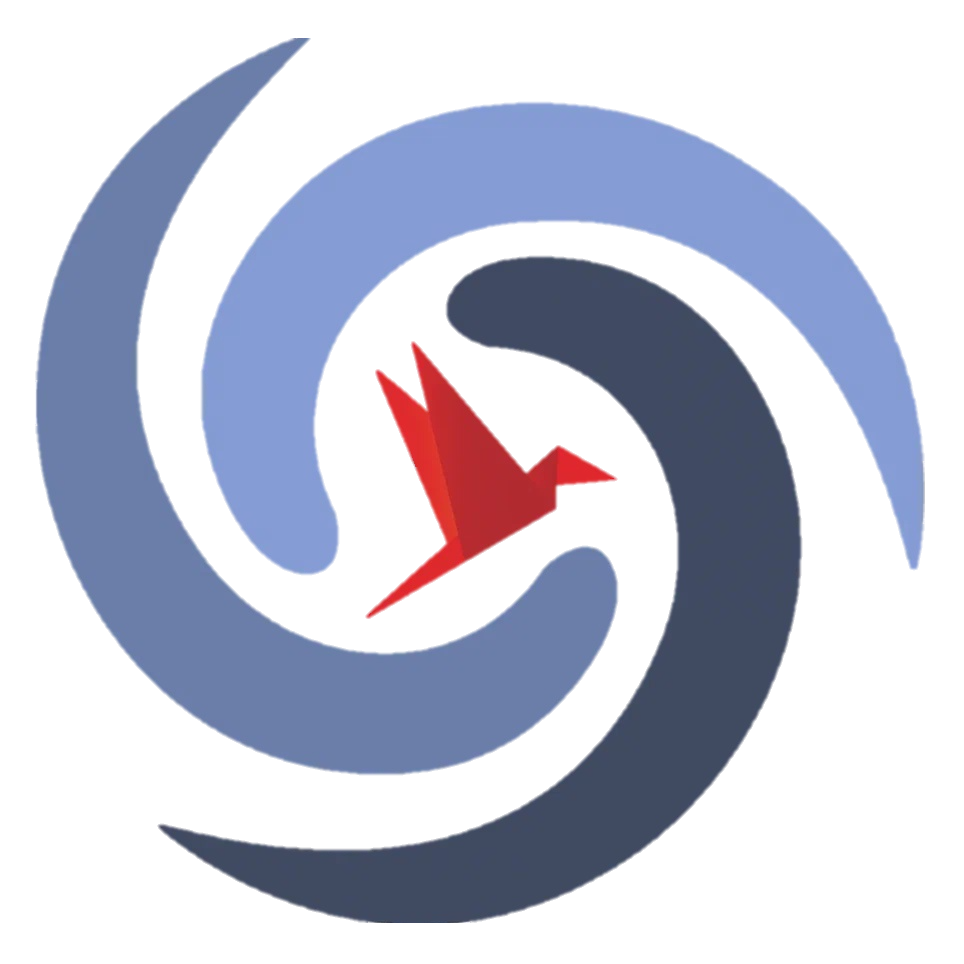 №8. Биссектриса треугольника
4) В треугольнике ABC известно, что ∠BAC=26°, AD — биссектриса. Найдите угол BAD.  Ответ дайте в градусах.
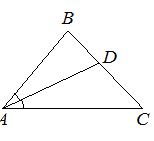 https://math.ru
ОГЭ-2025 (математика). Задание №15
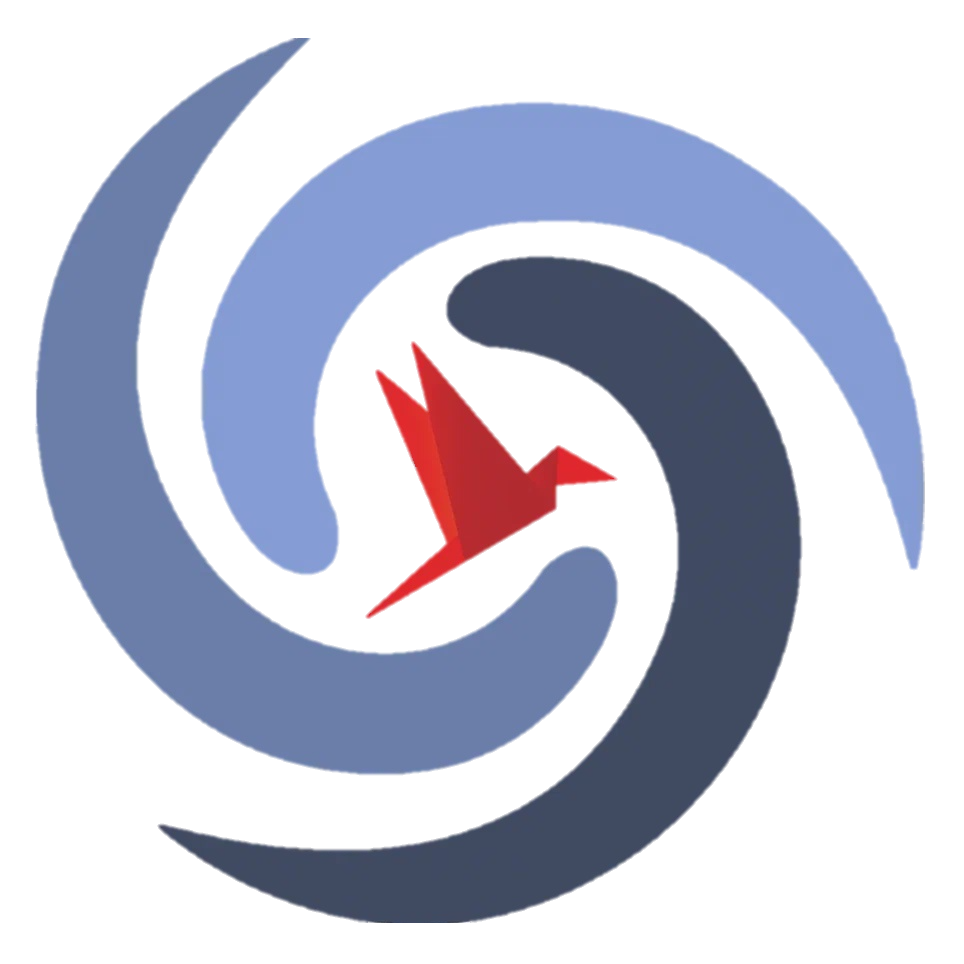 №8. Биссектриса треугольника
5) В треугольнике ABC известно, что ∠BAC=28°, AD — биссектриса. Найдите угол BAD.  Ответ дайте в градусах.
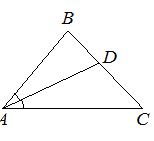 https://math.ru
ОГЭ-2025 (математика). Задание №15
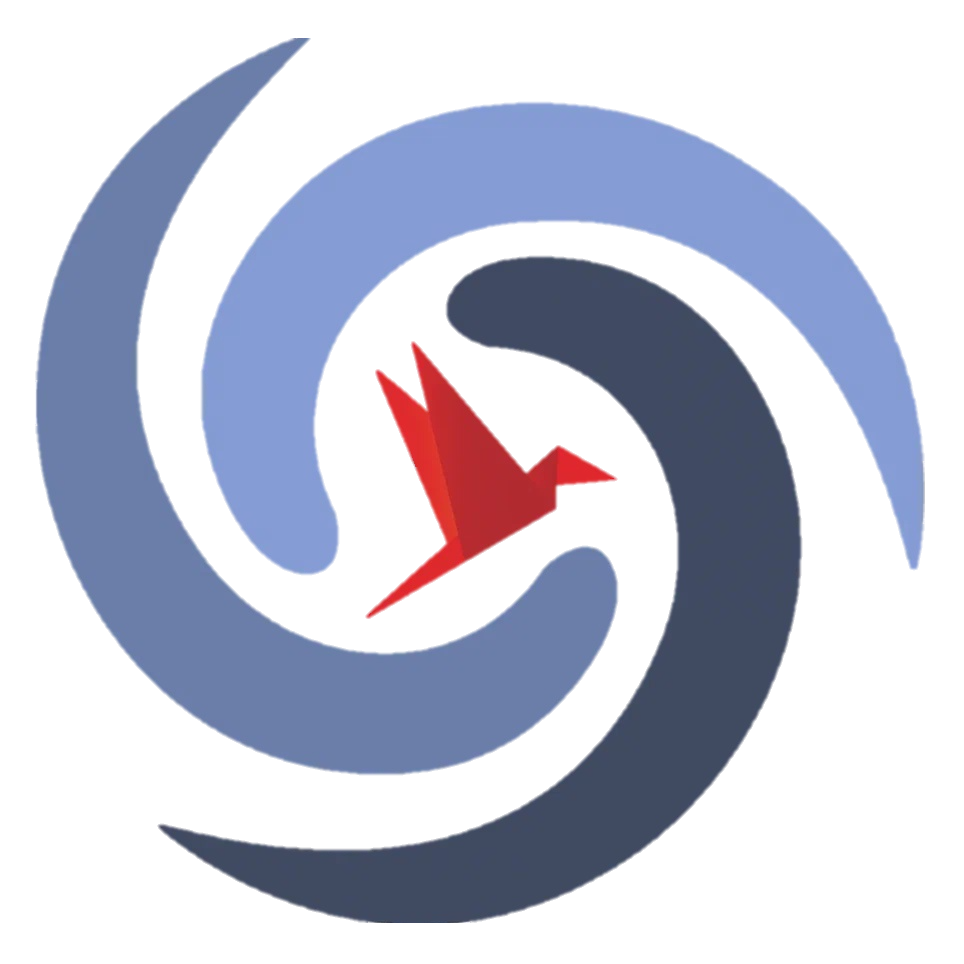 №8. Биссектриса треугольника
6) В треугольнике ABC известно, что ∠BAC=84°, AD — биссектриса. Найдите угол BAD.  Ответ дайте в градусах.
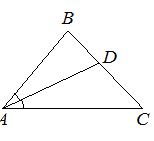 https://math.ru
ОГЭ-2025 (математика). Задание №15
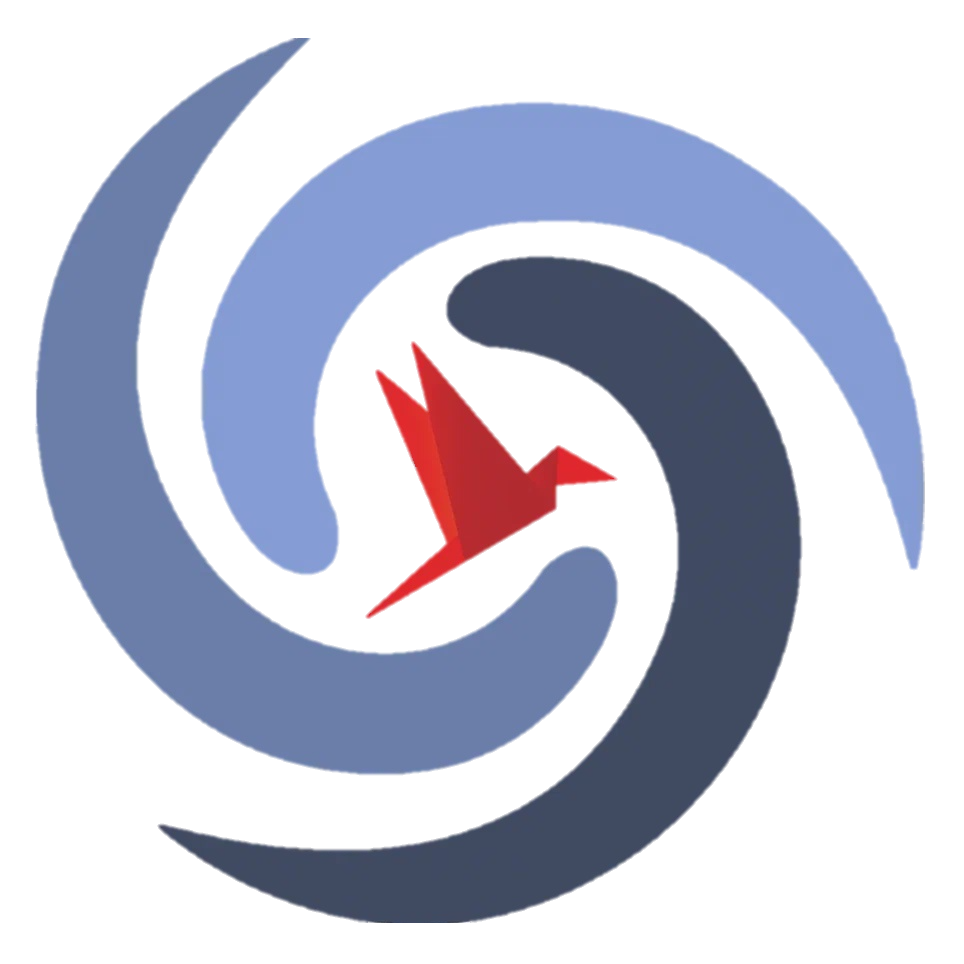 №8. Биссектриса треугольника
7) В треугольнике ABC известно, что ∠BAC=28°, AD — биссектриса. Найдите угол BAD.  Ответ дайте в градусах.
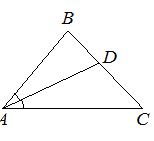 https://math.ru
ОГЭ-2025 (математика). Задание №15
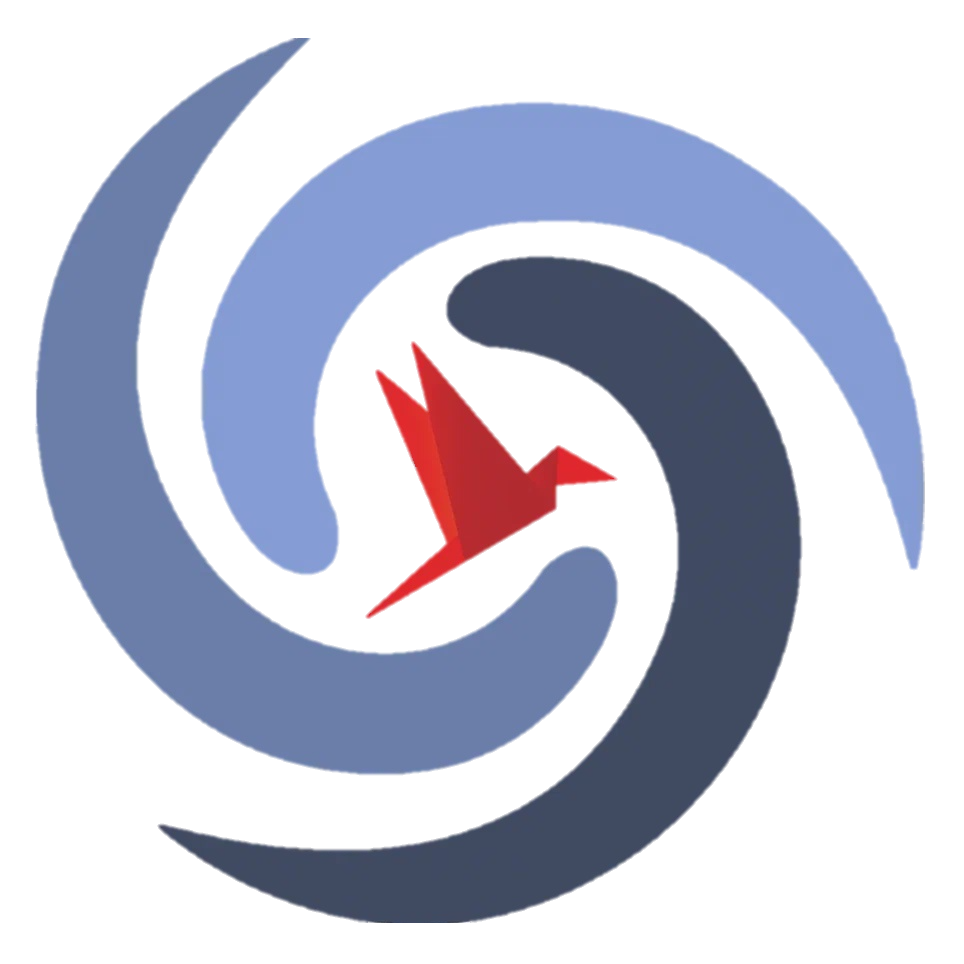 №8. Биссектриса треугольника
8) В треугольнике ABC известно, что ∠BAC=84°, AD — биссектриса. Найдите угол BAD.  Ответ дайте в градусах.
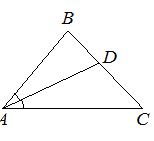 https://math.ru
ОГЭ-2025 (математика). Задание №15
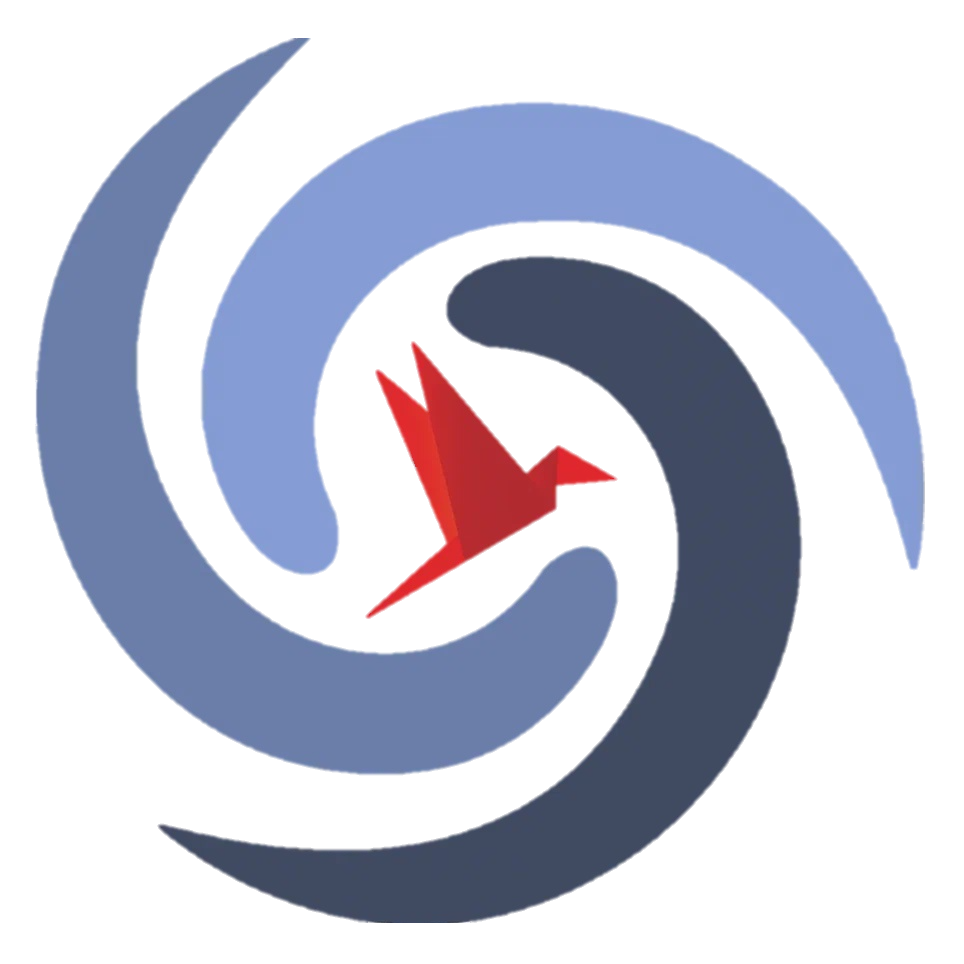 №9. Тригонометрия в прямоугольном треугольнике (найти сторону)
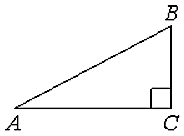 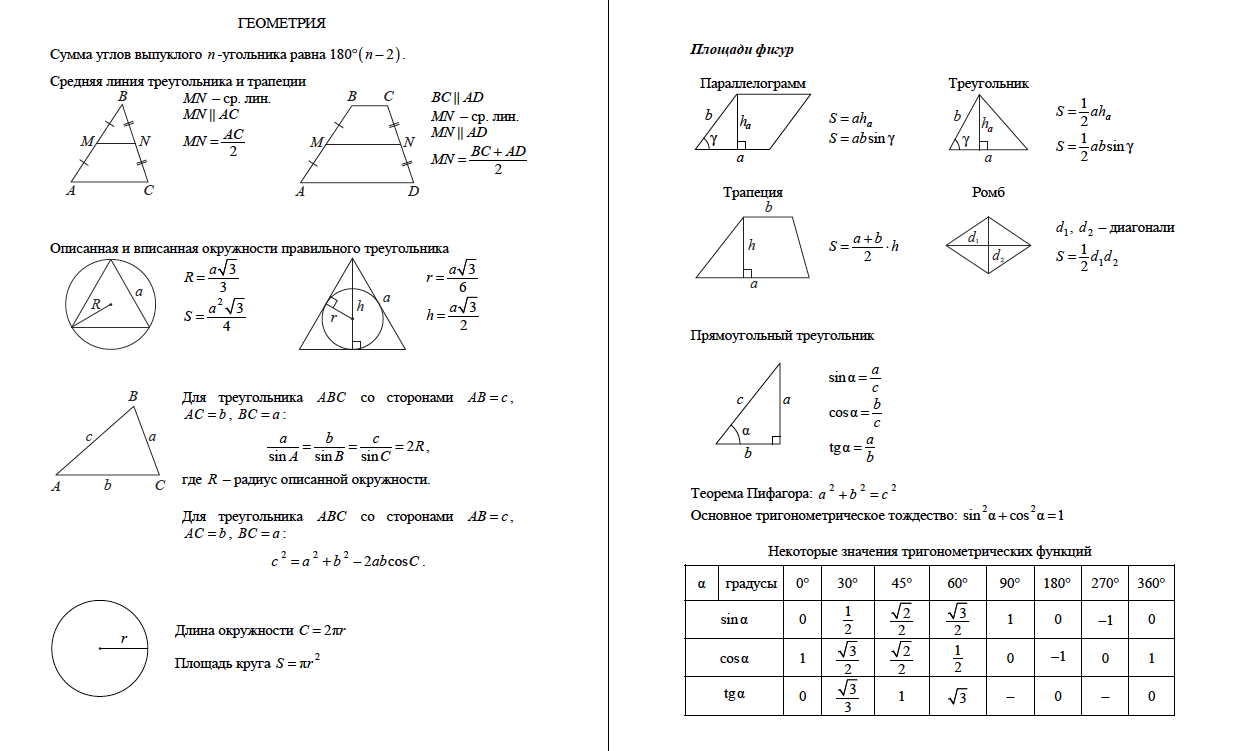 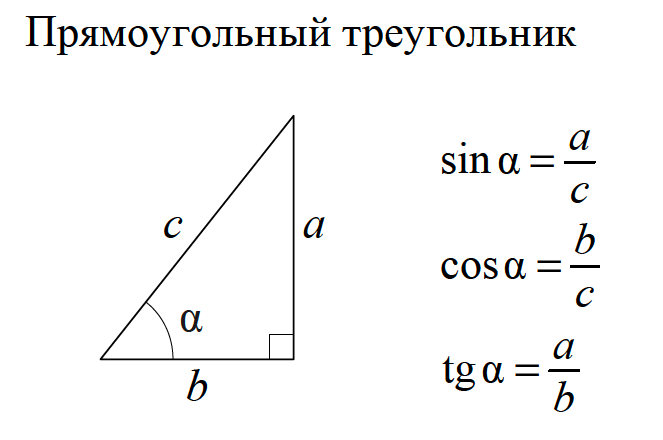 Ответ: 28
https://math.ru
ОГЭ-2025 (математика). Задание №15
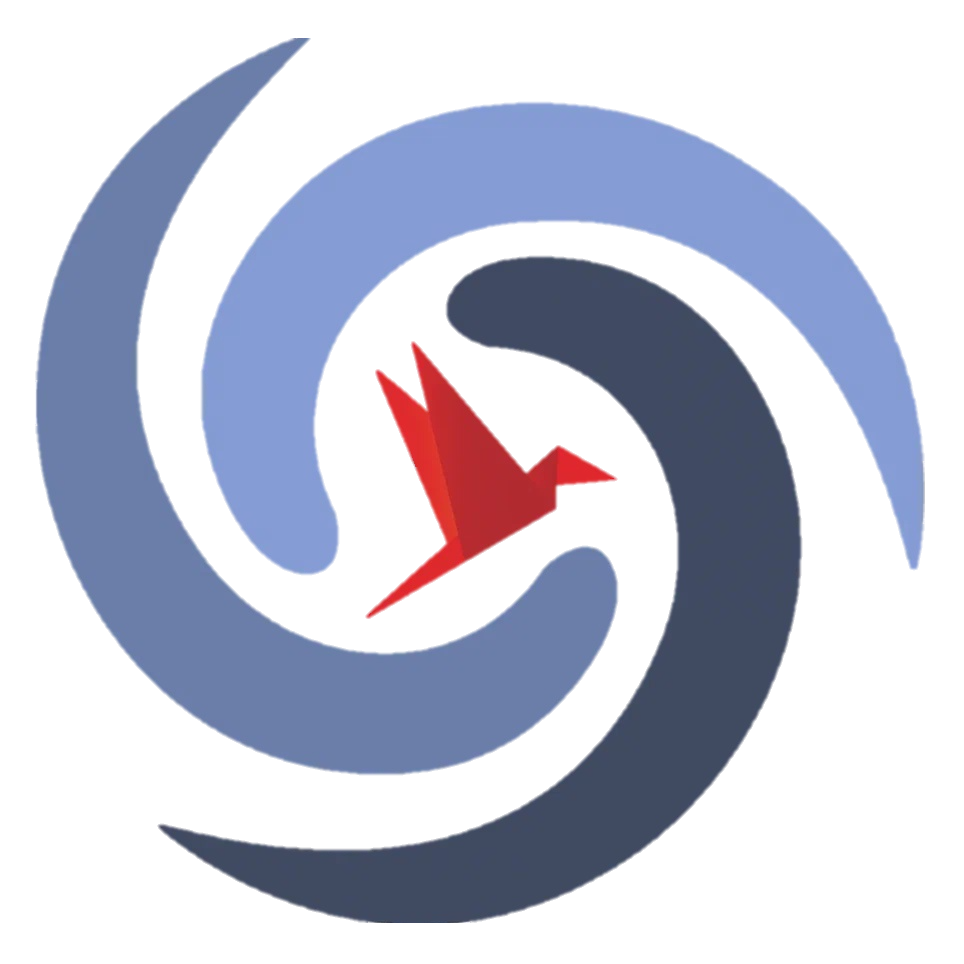 №9. Тригонометрия в прямоугольном треугольнике (найти сторону)
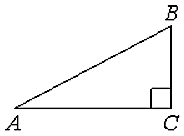 https://math.ru
ОГЭ-2025 (математика). Задание №15
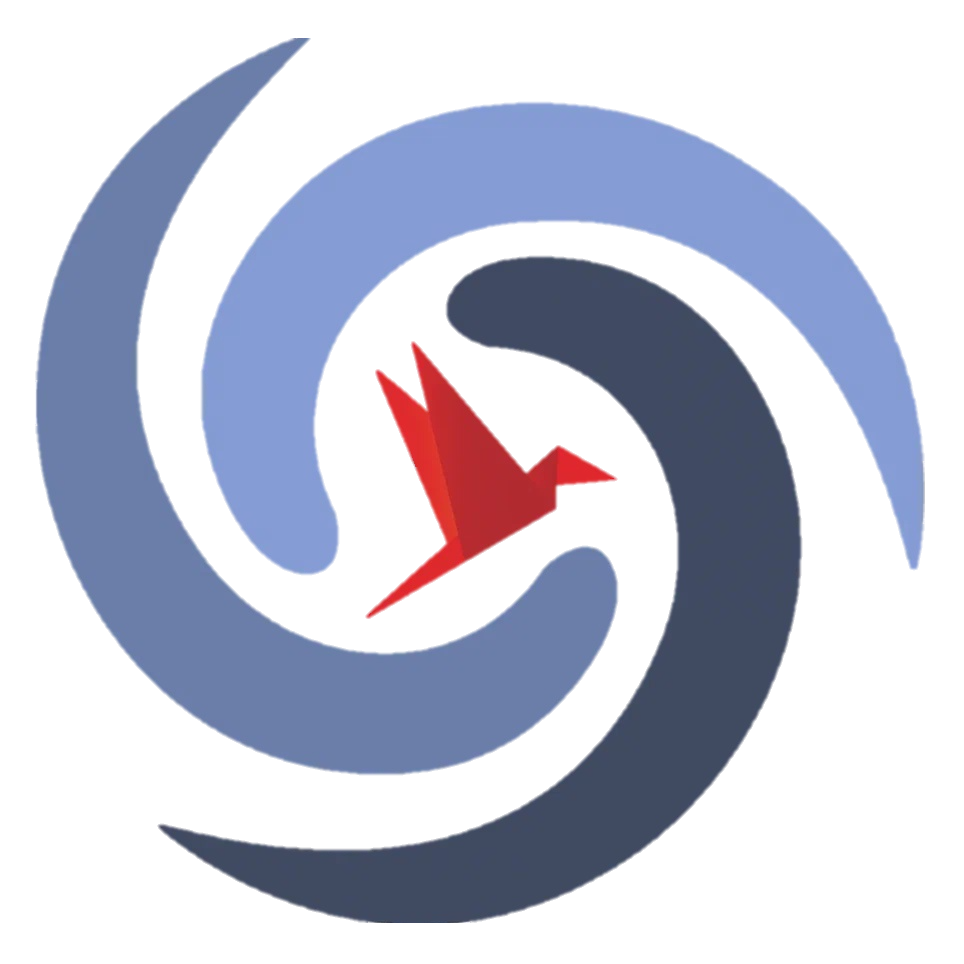 №9. Тригонометрия в прямоугольном треугольнике (найти сторону)
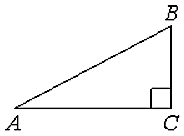 https://math.ru
ОГЭ-2025 (математика). Задание №15
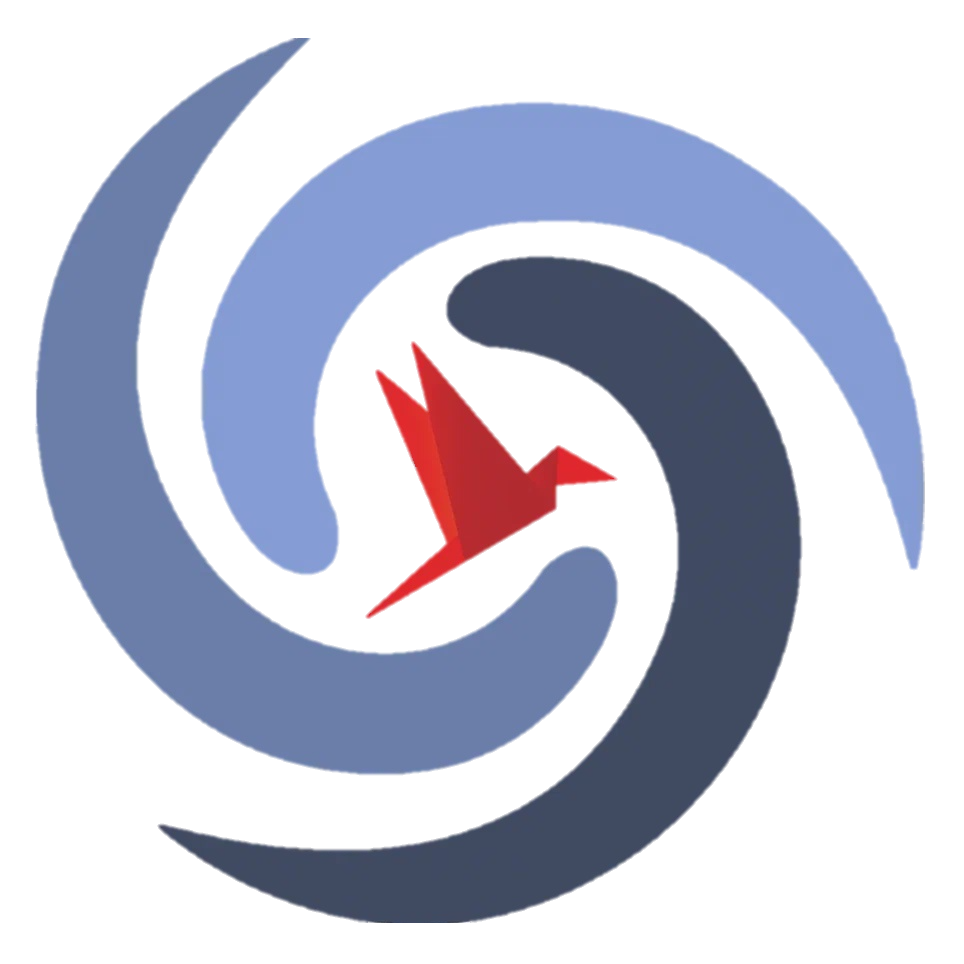 №9. Тригонометрия в прямоугольном треугольнике (найти сторону)
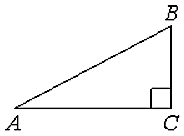 https://math.ru
ОГЭ-2025 (математика). Задание №15
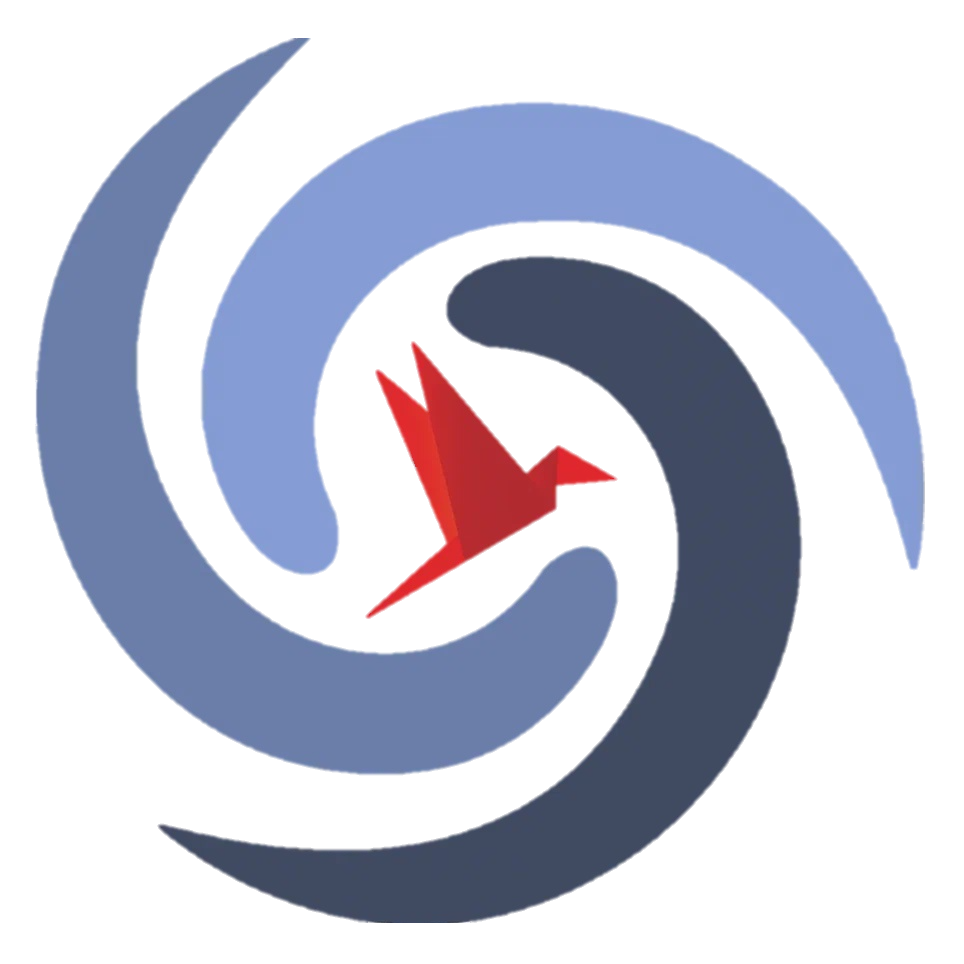 №9. Тригонометрия в прямоугольном треугольнике (найти сторону)
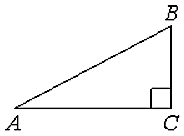 https://math.ru
ОГЭ-2025 (математика). Задание №15
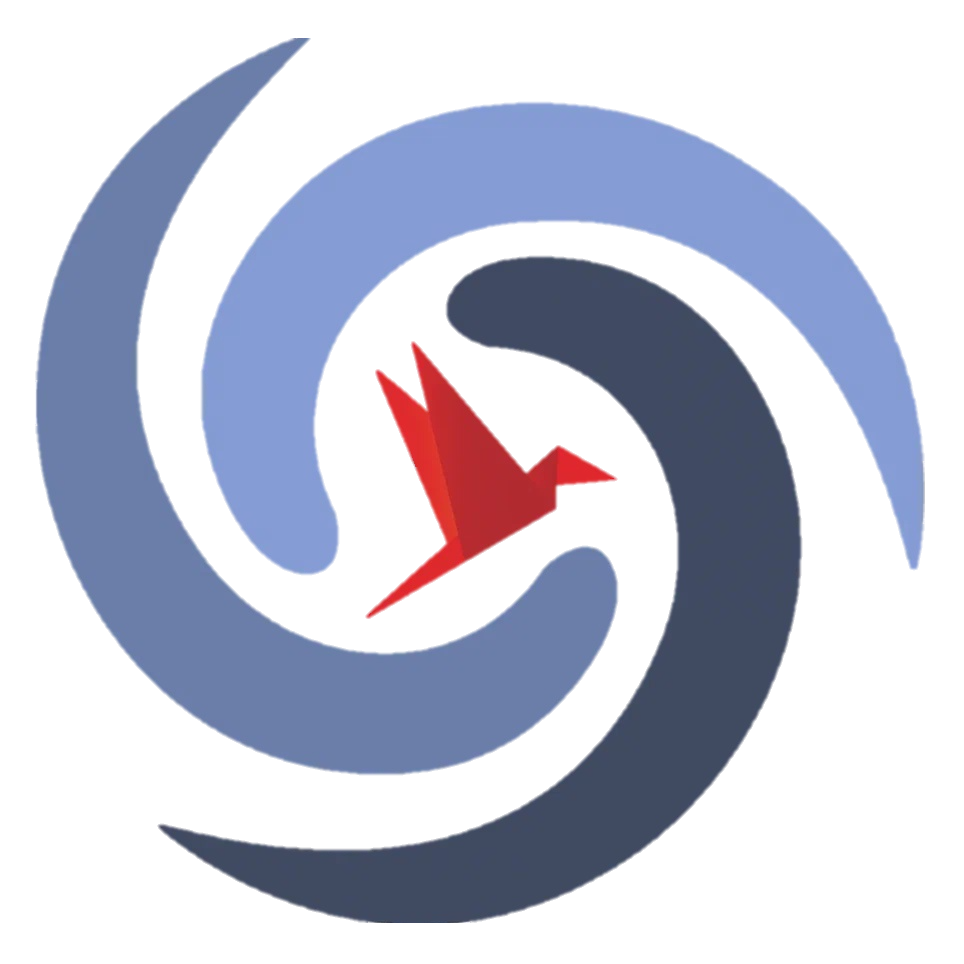 №9. Тригонометрия в прямоугольном треугольнике (найти сторону)
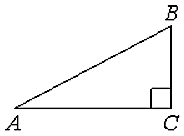 https://math.ru
ОГЭ-2025 (математика). Задание №15
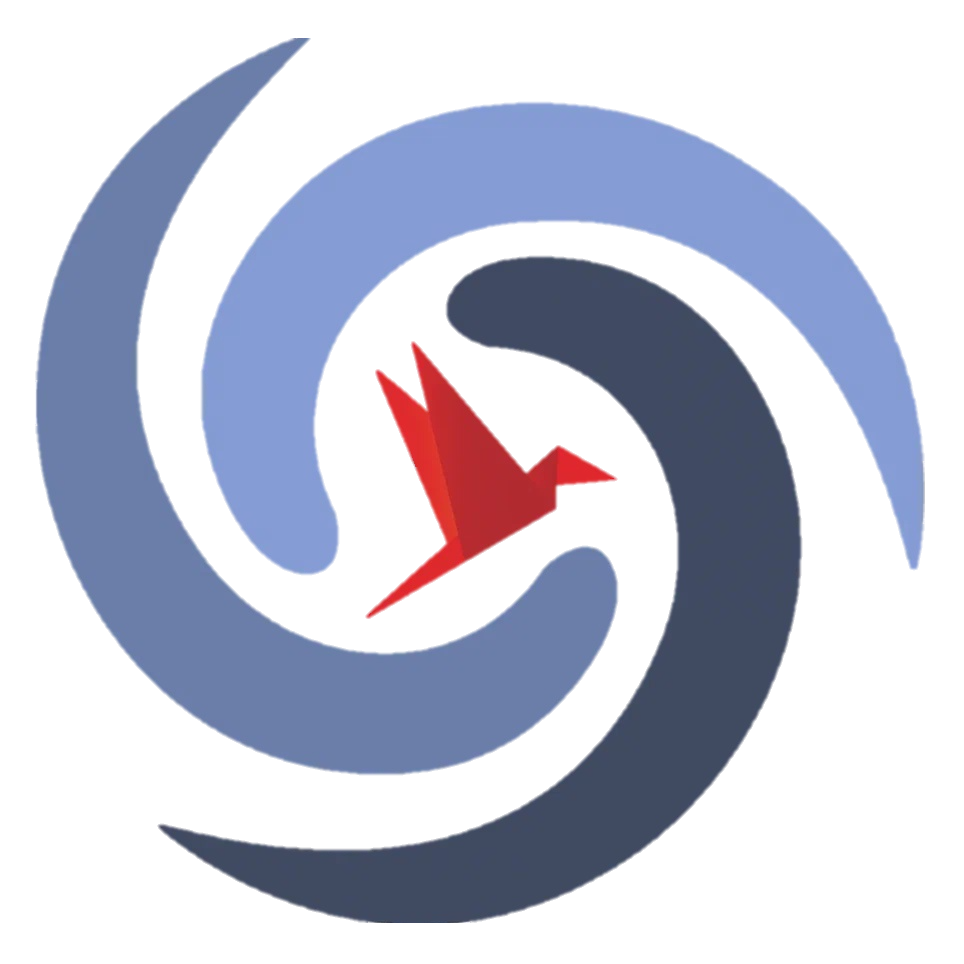 №9. Тригонометрия в прямоугольном треугольнике (найти сторону)
7)
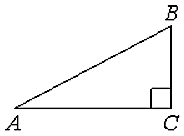 https://math.ru
ОГЭ-2025 (математика). Задание №15
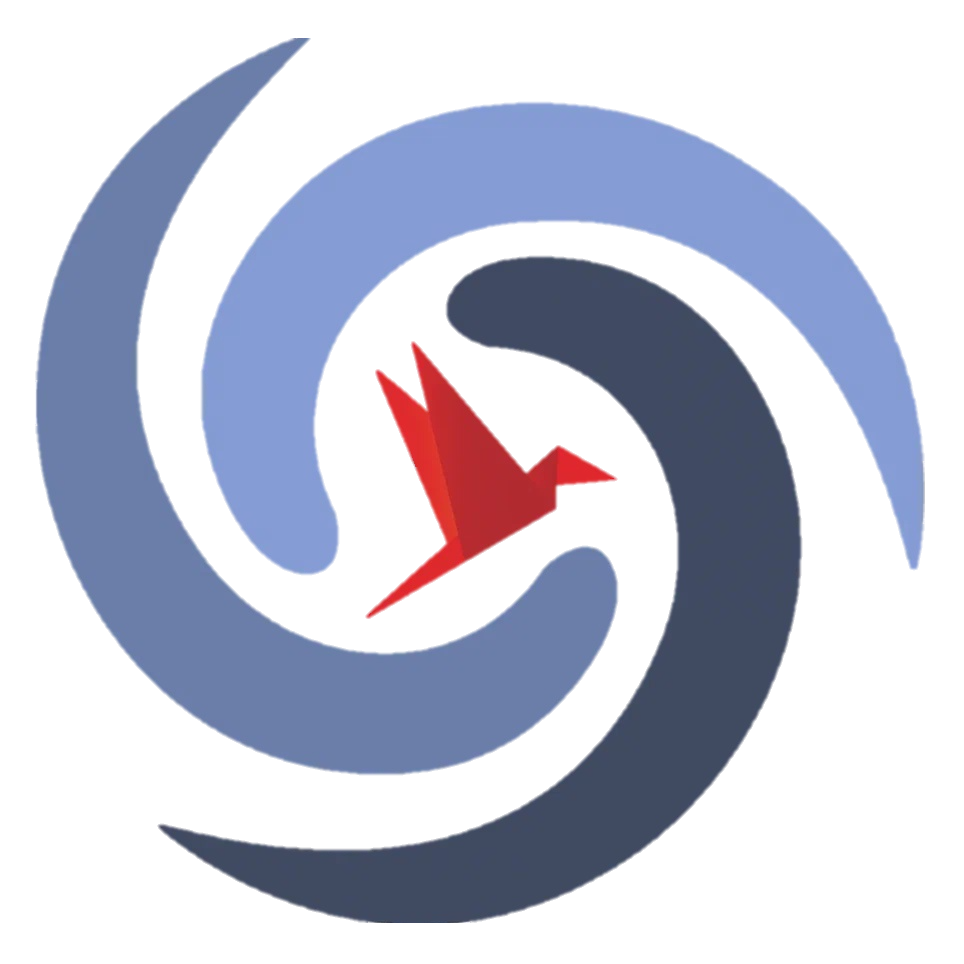 №9. Тригонометрия в прямоугольном треугольнике (найти сторону)
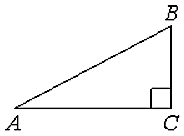 https://math.ru
ОГЭ-2025 (математика). Задание №15
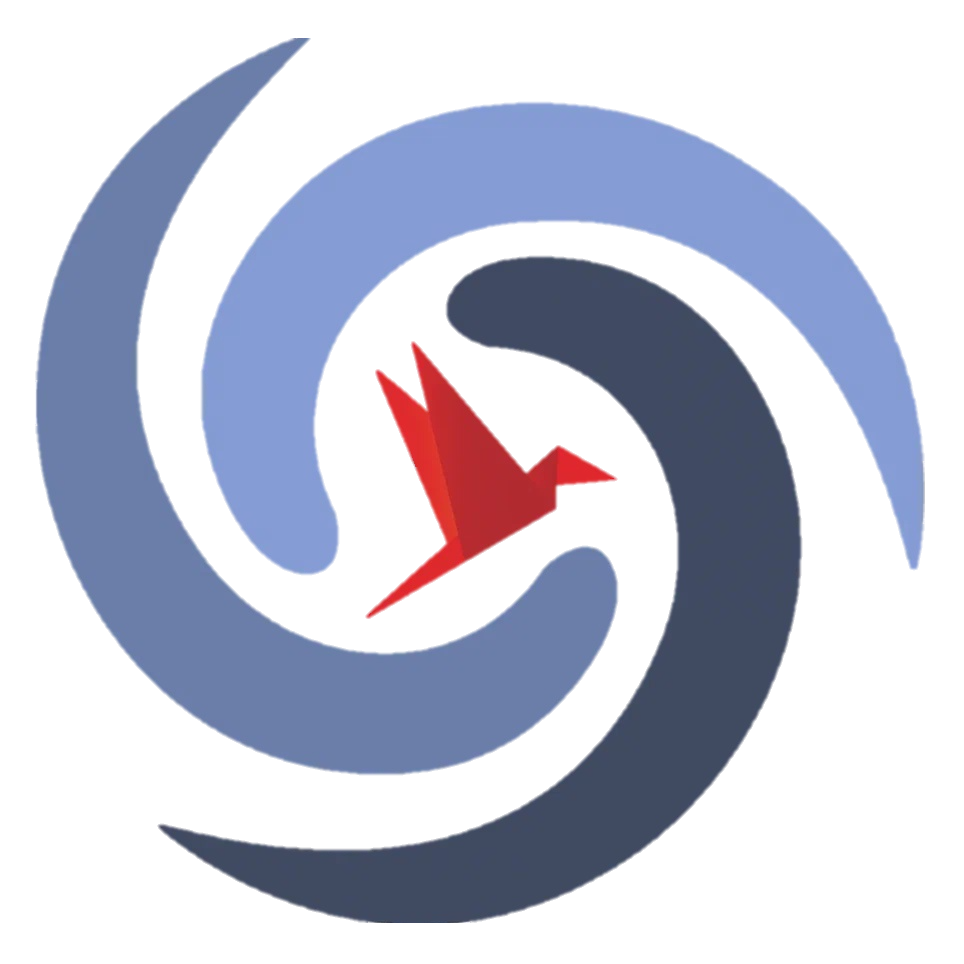 №9. Тригонометрия в прямоугольном треугольнике (найти сторону)
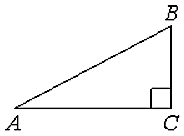 https://math.ru
ОГЭ-2025 (математика). Задание №15
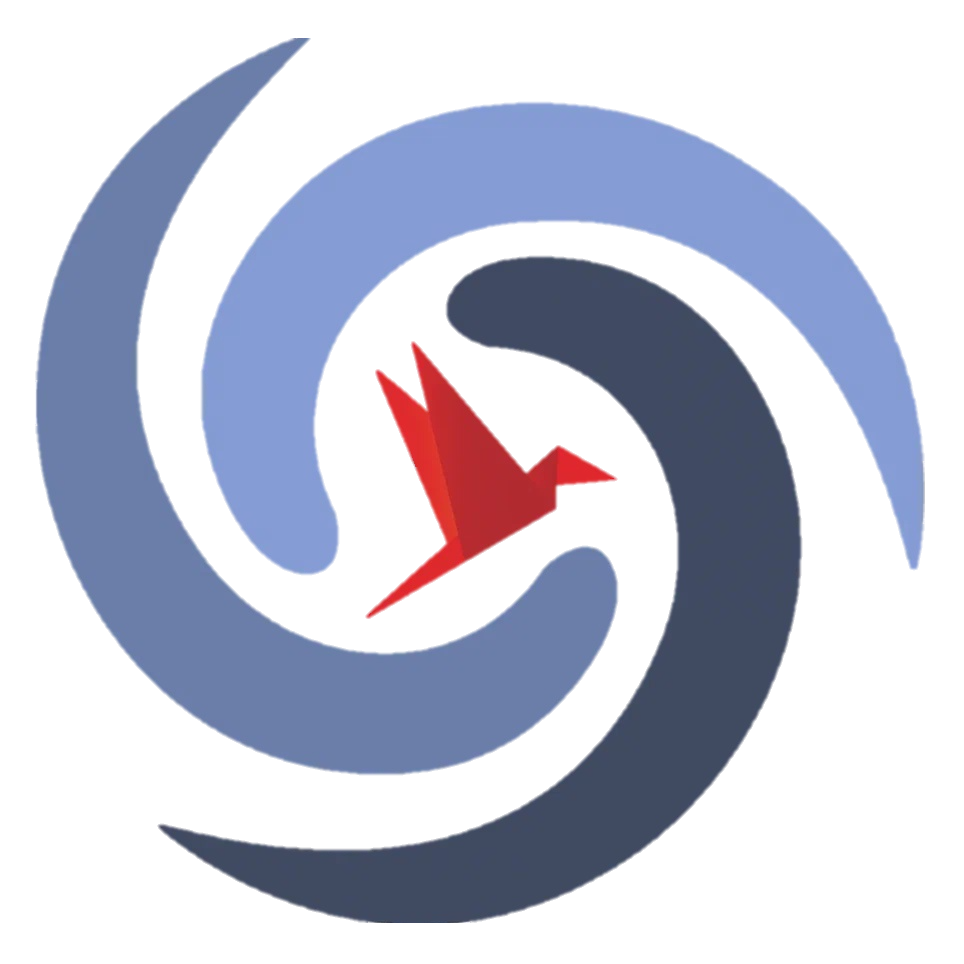 №9. Тригонометрия в прямоугольном треугольнике (найти сторону)
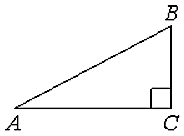 https://math.ru
ОГЭ-2025 (математика). Задание №15
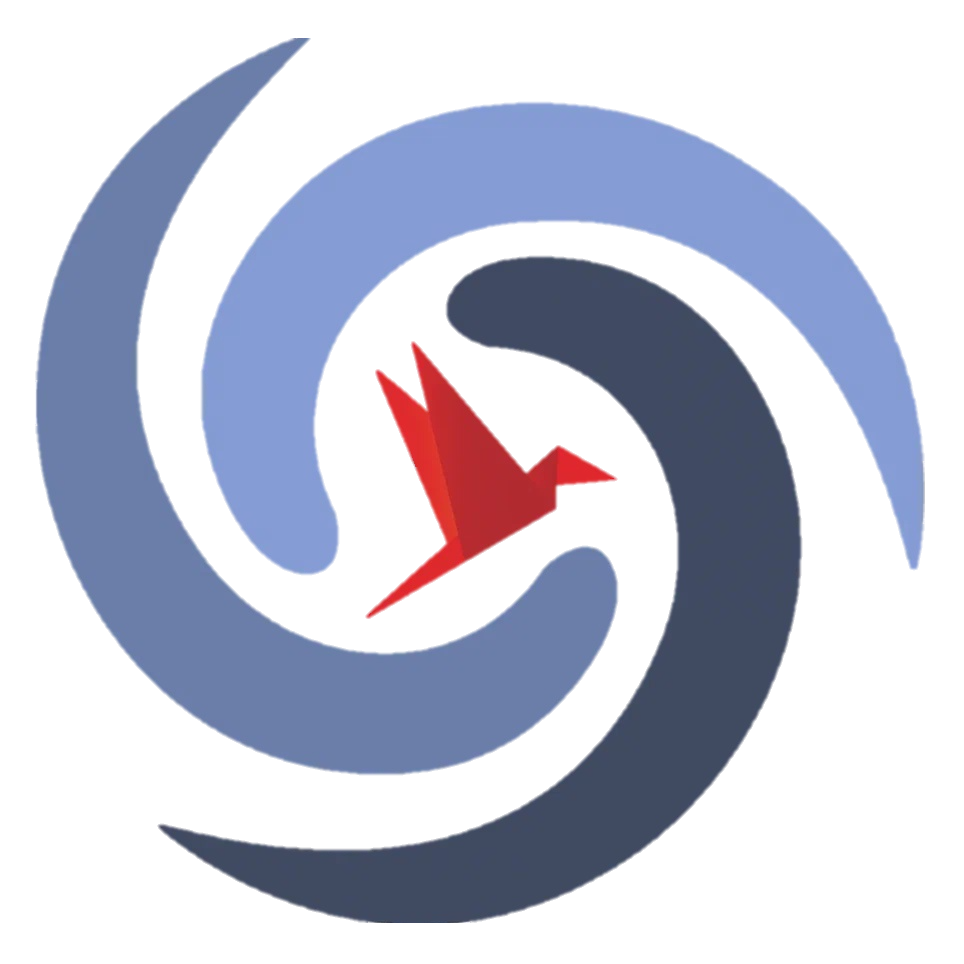 №9. Тригонометрия в прямоугольном треугольнике (найти сторону)
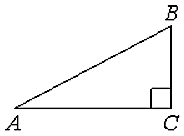 https://math.ru
ОГЭ-2025 (математика). Задание №15
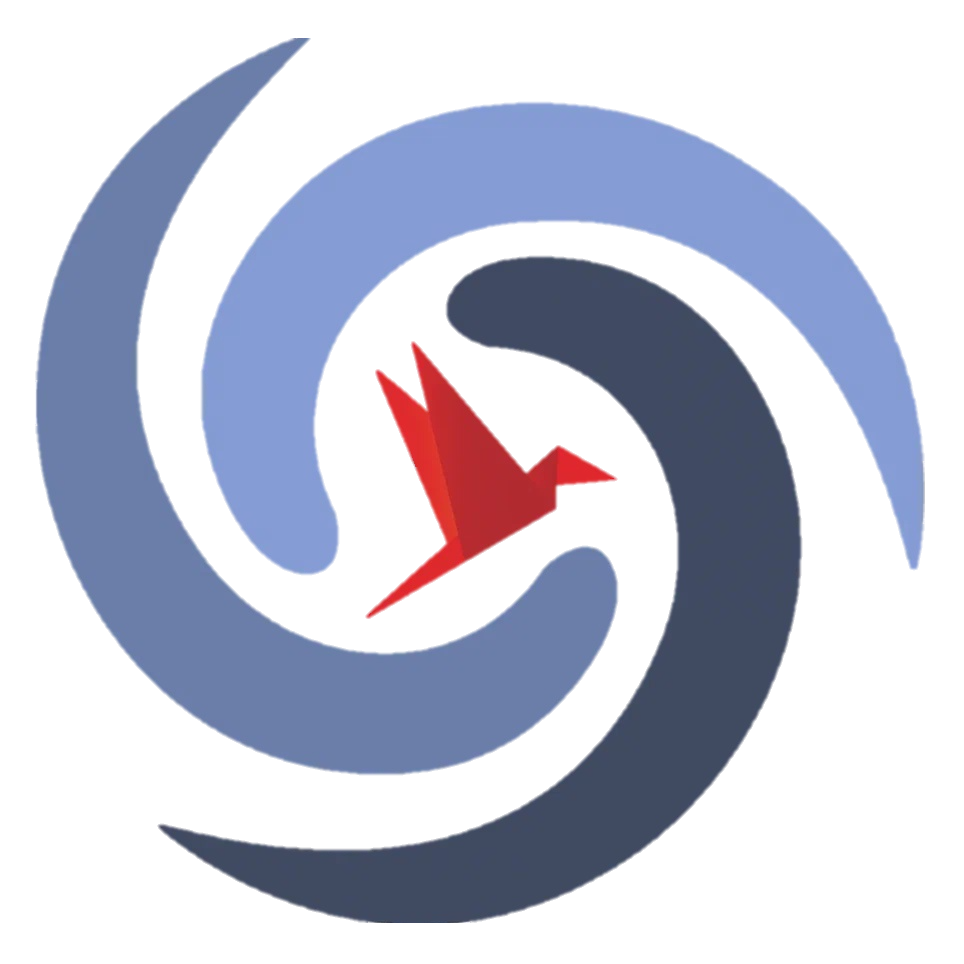 №9. Тригонометрия в прямоугольном треугольнике (найти сторону)
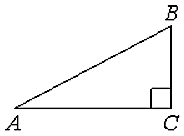 https://math.ru
ОГЭ-2025 (математика). Задание №15
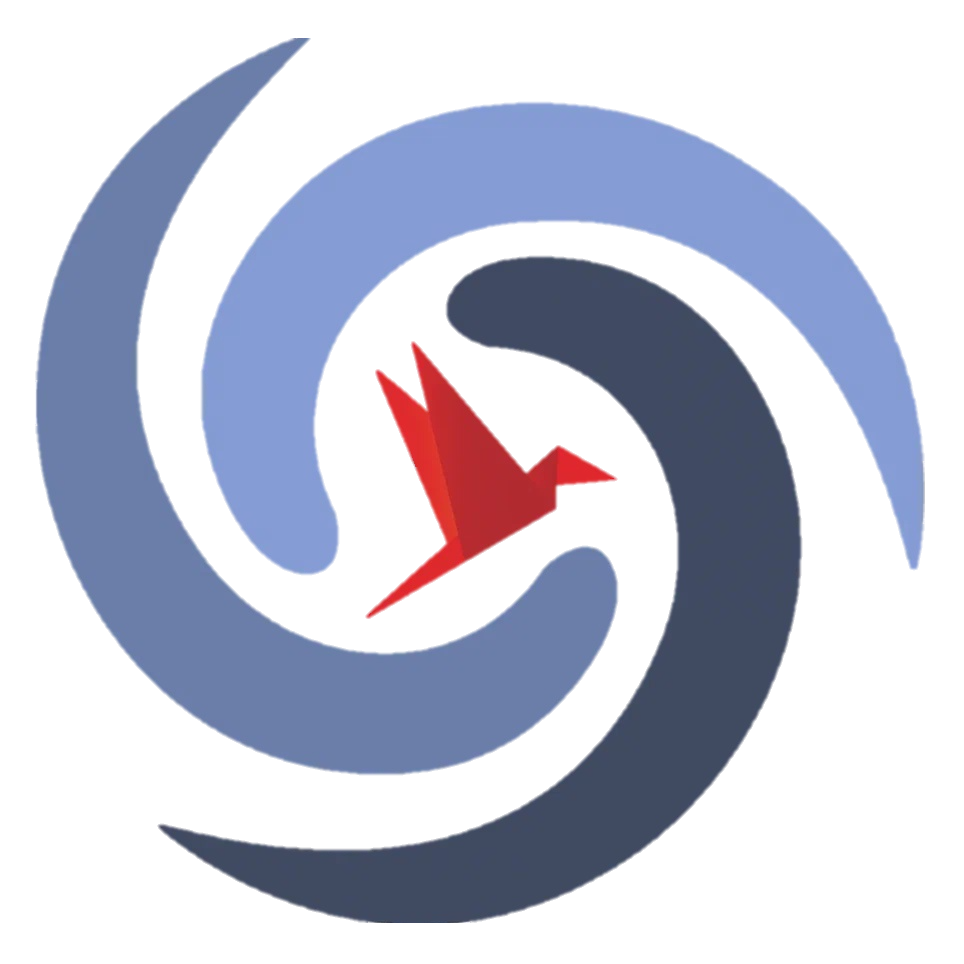 №9. Тригонометрия в прямоугольном треугольнике (найти сторону)
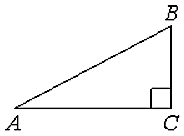 https://math.ru
ОГЭ-2025 (математика). Задание №15
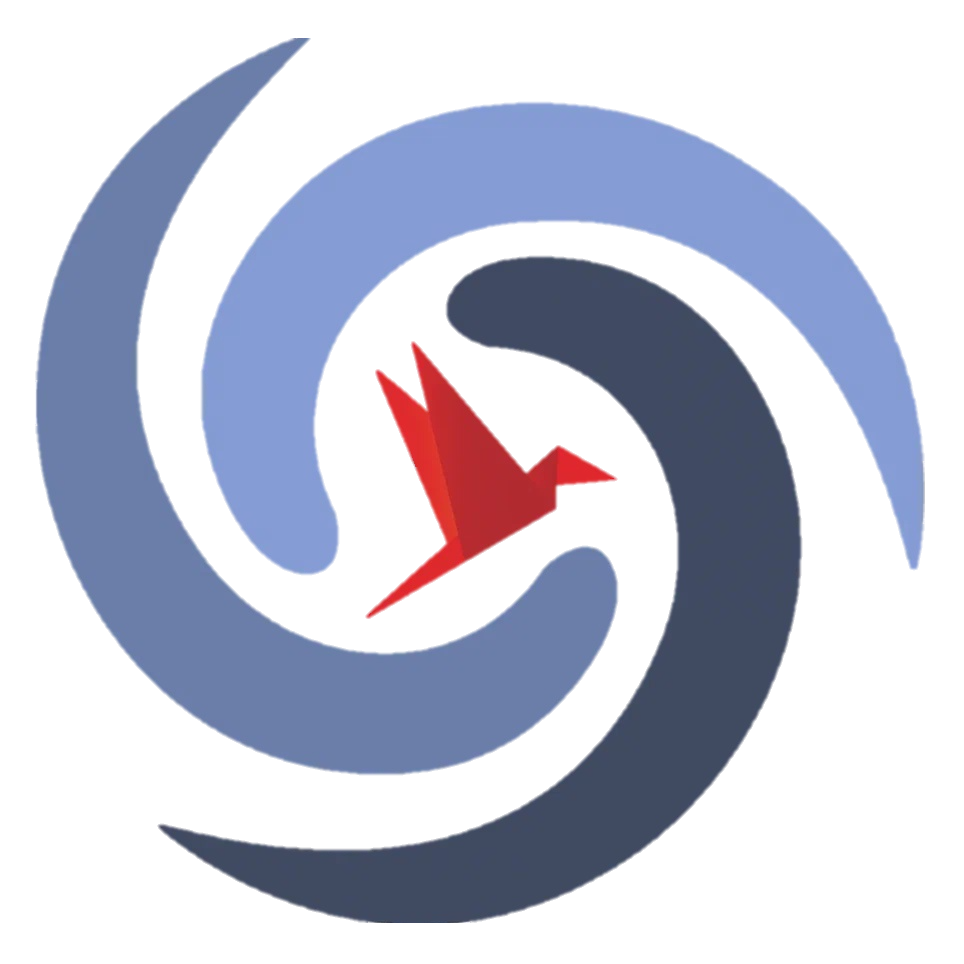 №9. Тригонометрия в прямоугольном треугольнике (найти сторону)
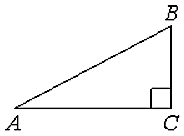 https://math.ru
ОГЭ-2025 (математика). Задание №15
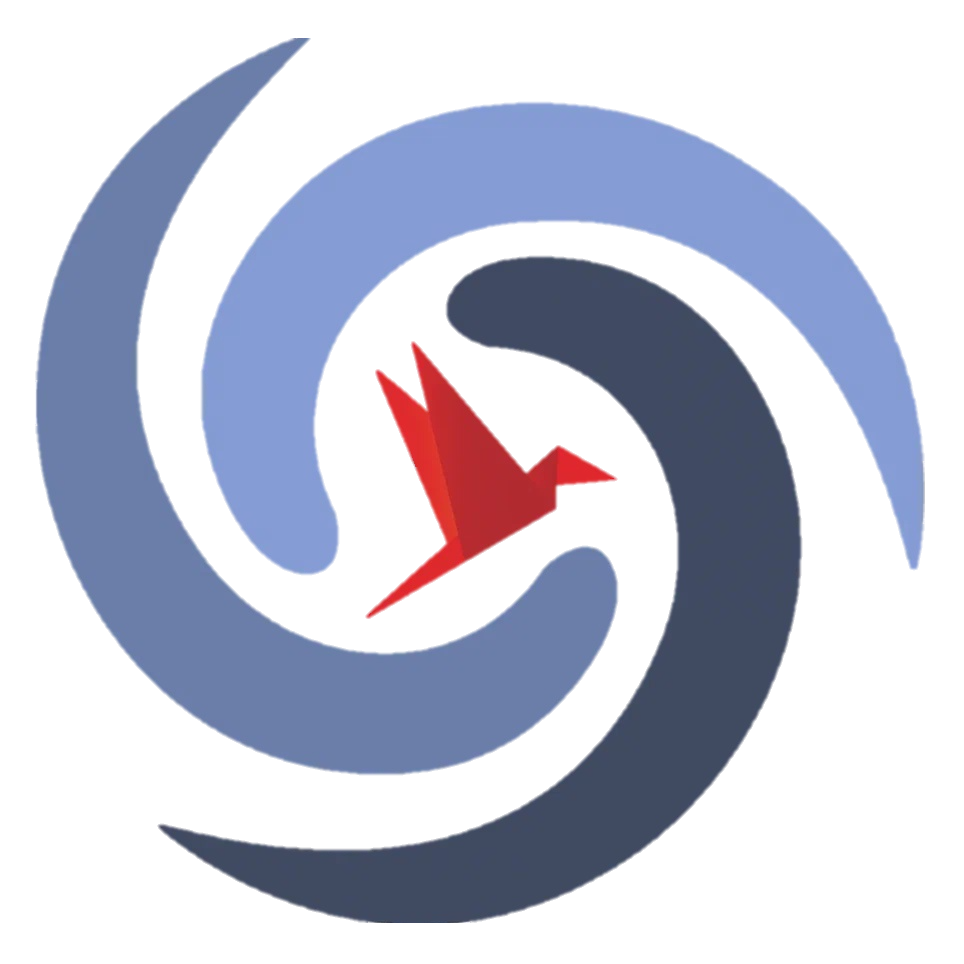 №9. Тригонометрия в прямоугольном треугольнике (найти сторону)
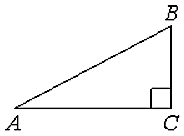 https://math.ru
ОГЭ-2025 (математика). Задание №15
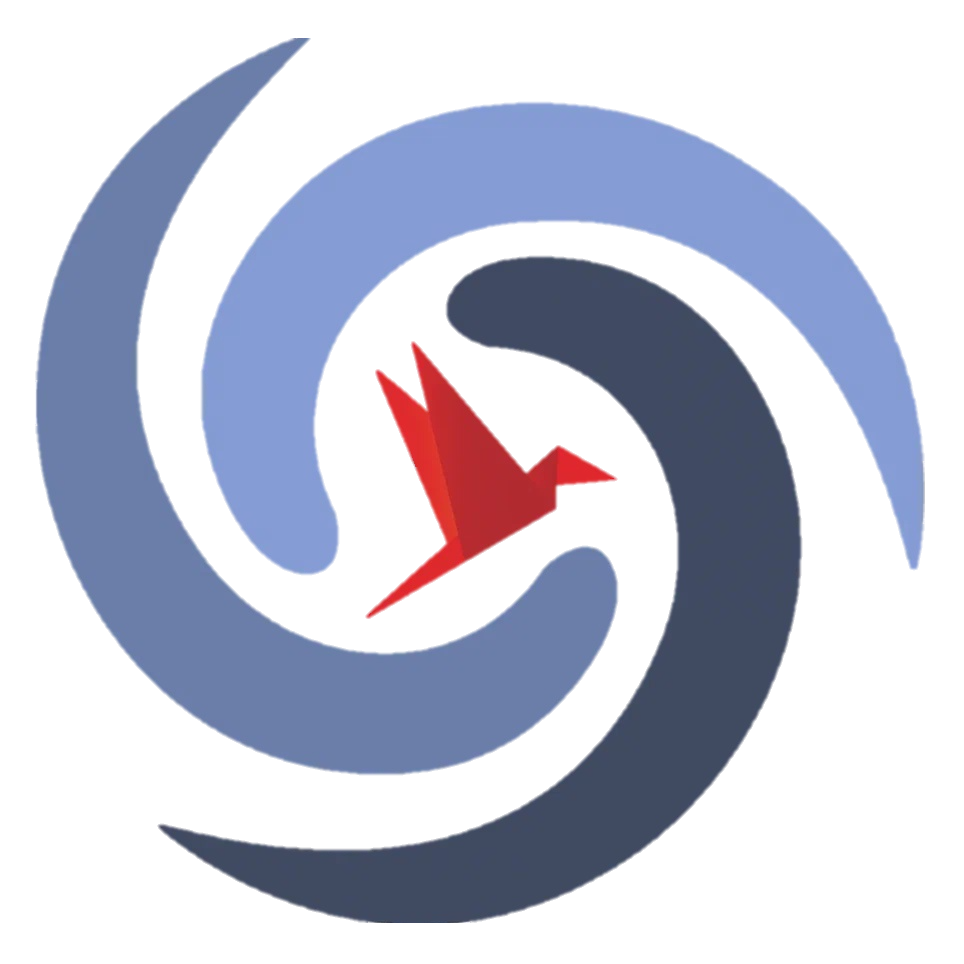 №9. Тригонометрия в прямоугольном треугольнике (найти сторону)
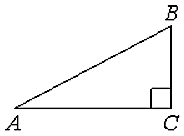 https://math.ru
ОГЭ-2025 (математика). Задание №15
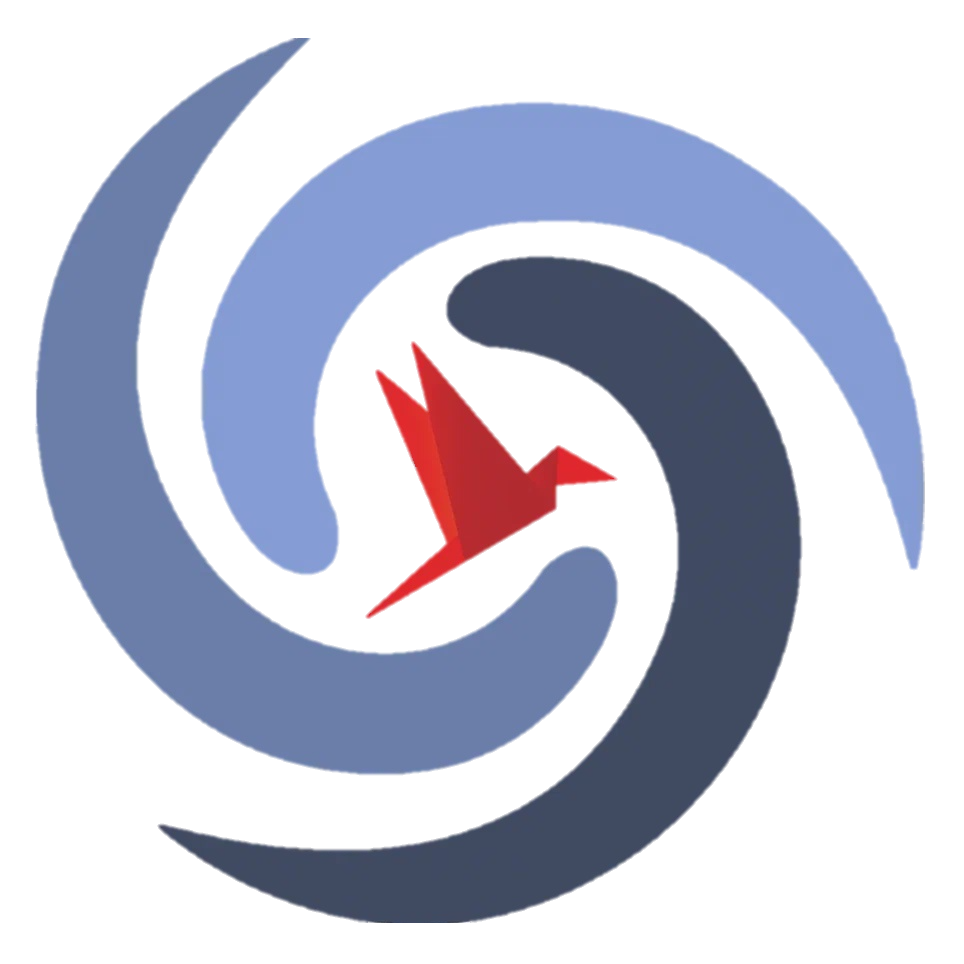 №10. Высота в остроугольном треугольнике
1) В остроугольном треугольнике ABC проведена высота BH, ∠BAC=82°. Найдите угол ABH. Ответ дайте в градусах.
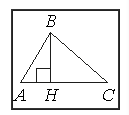 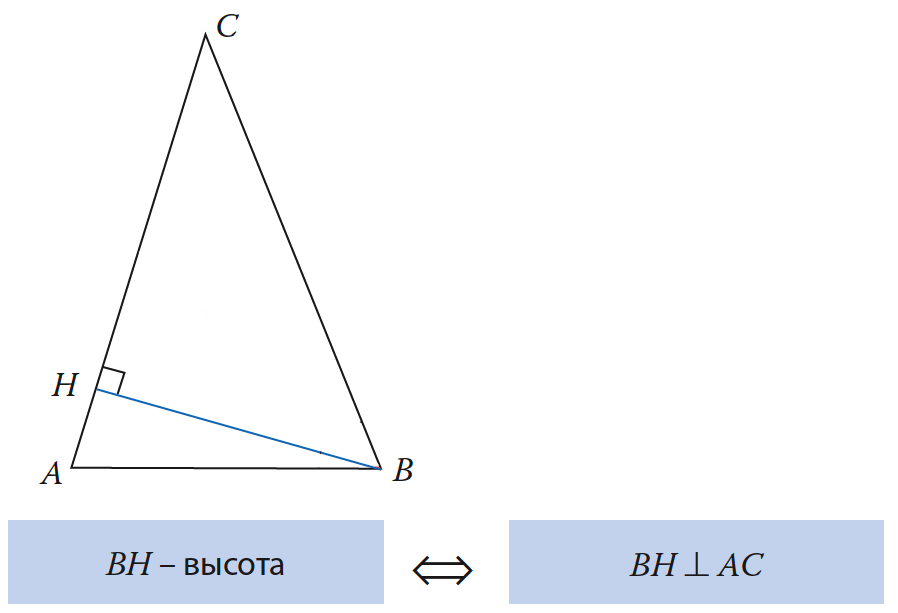 Высота – перепендикуляр!
Ответ: 21
https://math.ru
ОГЭ-2025 (математика). Задание №15
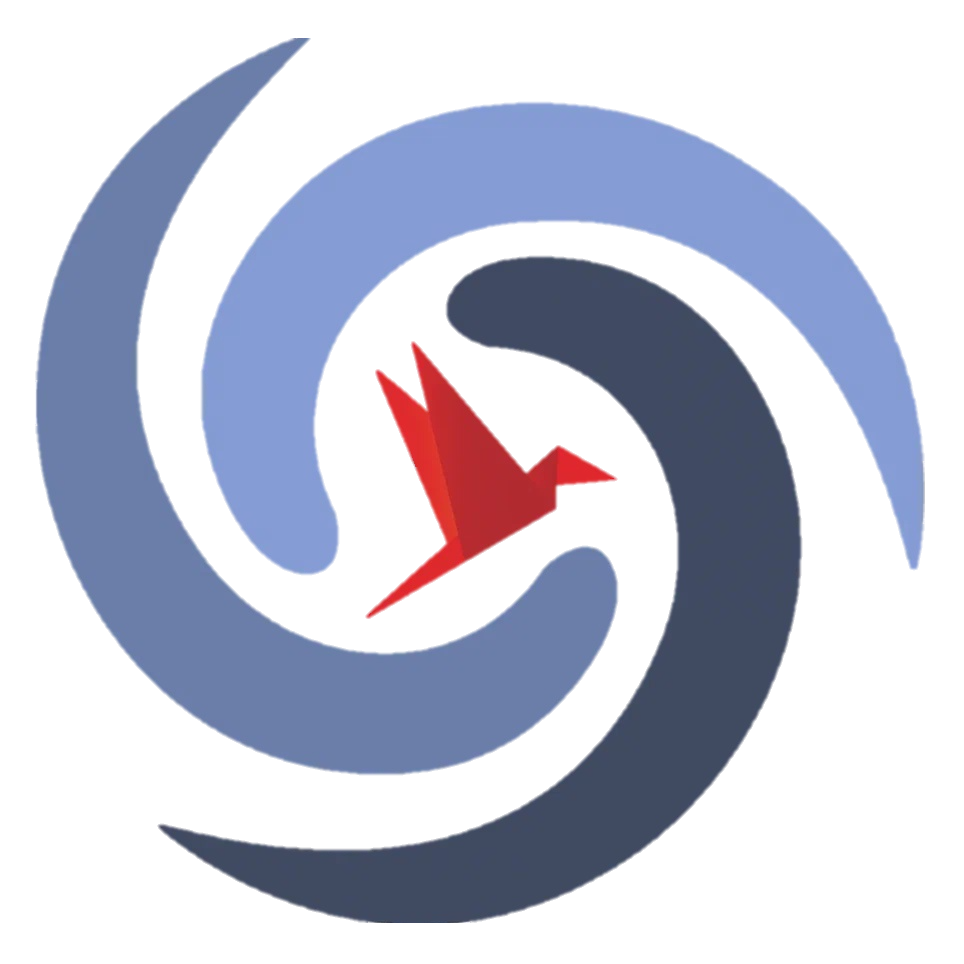 №10. Высота в остроугольном треугольнике
2) В остроугольном треугольнике ABC проведена высота BH, ∠BAC=37°. Найдите угол ABH. Ответ дайте в градусах.
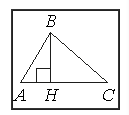 https://math.ru
ОГЭ-2025 (математика). Задание №15
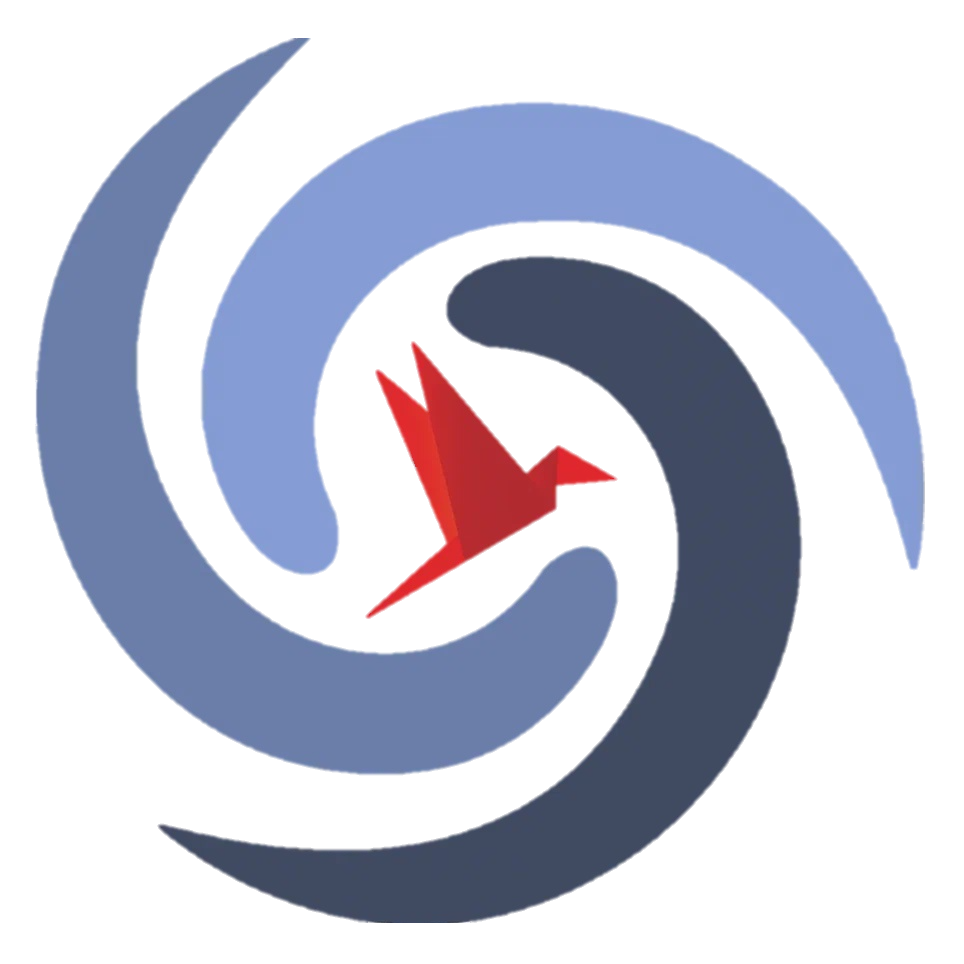 №10. Высота в остроугольном треугольнике
3) В остроугольном треугольнике ABC проведена высота BH, ∠BAC=55°. Найдите угол ABH. Ответ дайте в градусах.
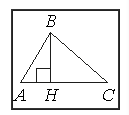 https://math.ru
ОГЭ-2025 (математика). Задание №15
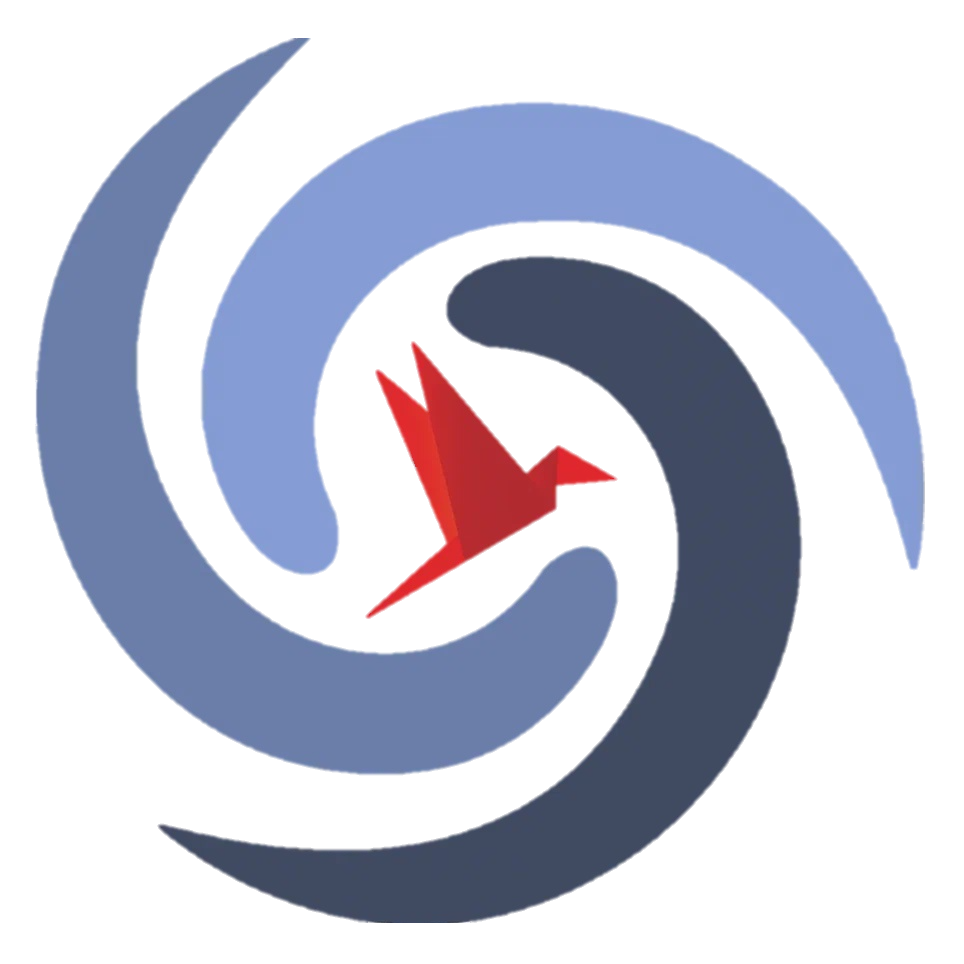 №11. Тригонометрия в прямоугольном треугольнике (найти функцию-2)
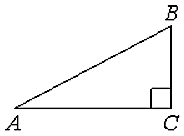 https://math.ru
ОГЭ-2025 (математика). Задание №15
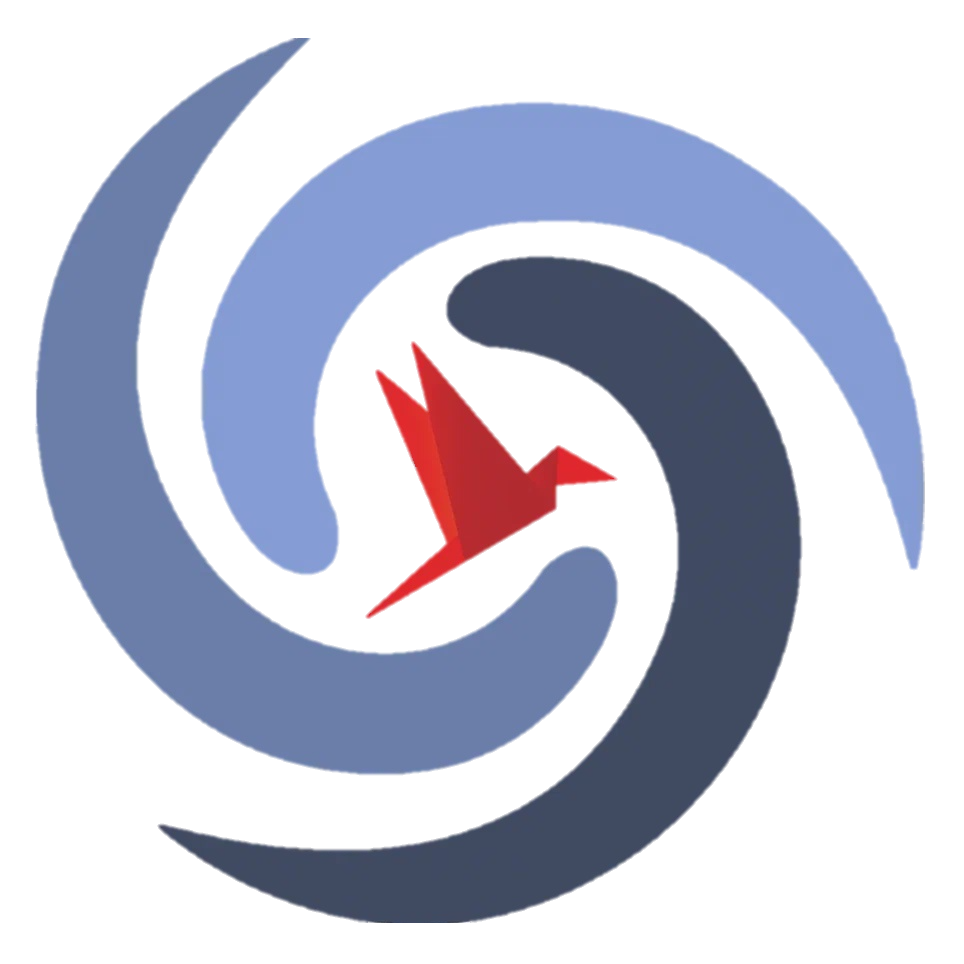 №11. Тригонометрия в прямоугольном треугольнике (найти функцию-2)
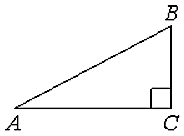 https://math.ru
ОГЭ-2025 (математика). Задание №15
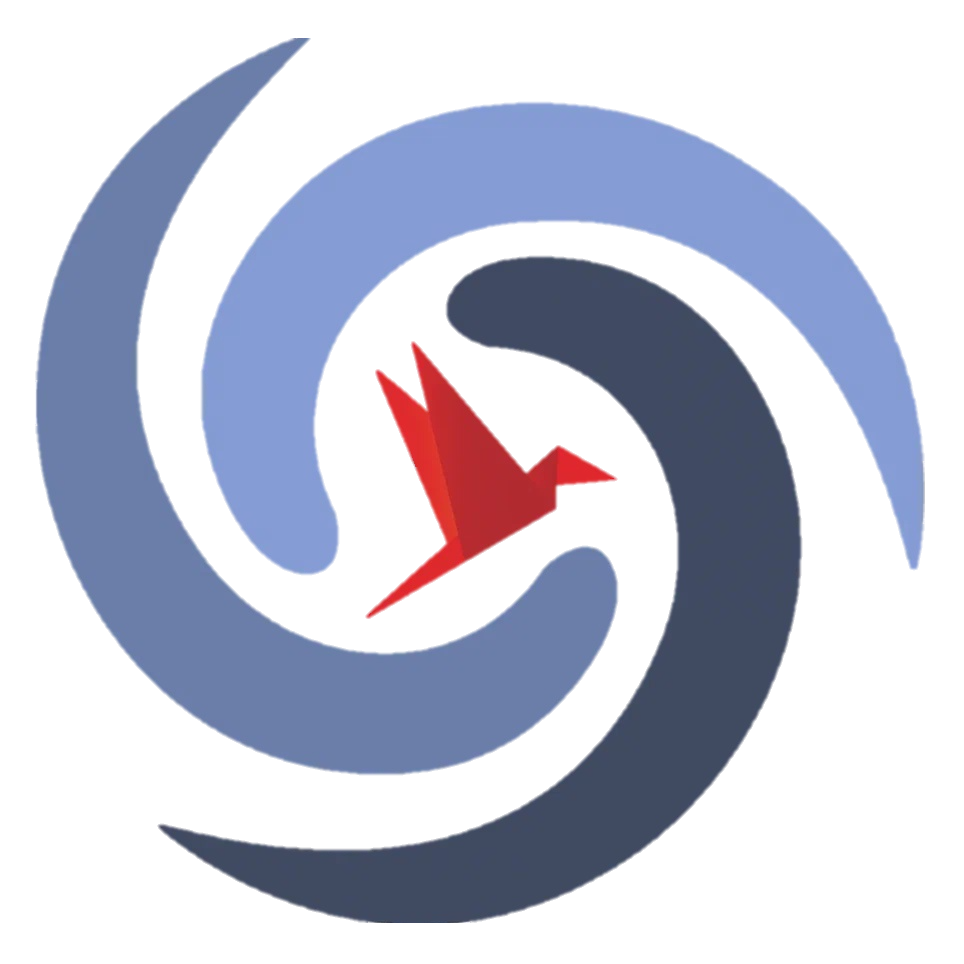 №11. Тригонометрия в прямоугольном треугольнике (найти функцию-2)
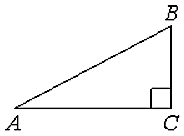 https://math.ru
ОГЭ-2025 (математика). Задание №15
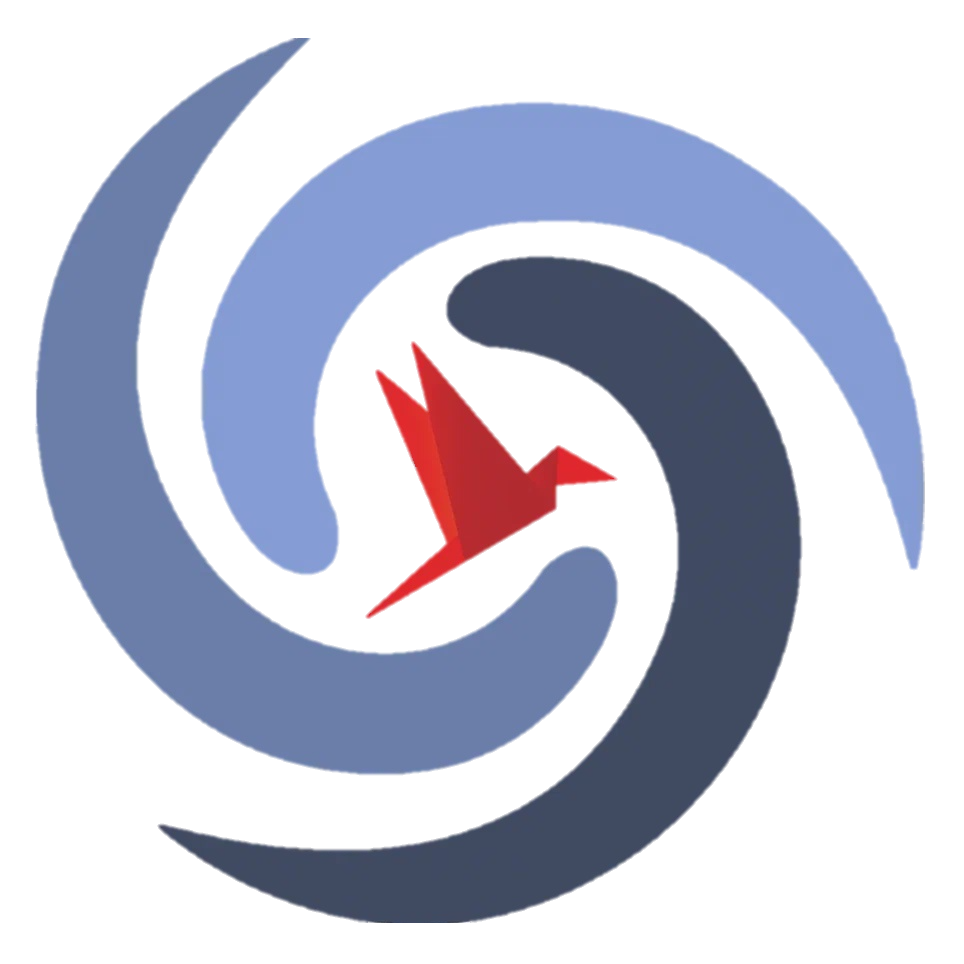 №11. Тригонометрия в прямоугольном треугольнике (найти функцию-2)
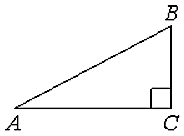 https://math.ru
ОГЭ-2025 (математика). Задание №15
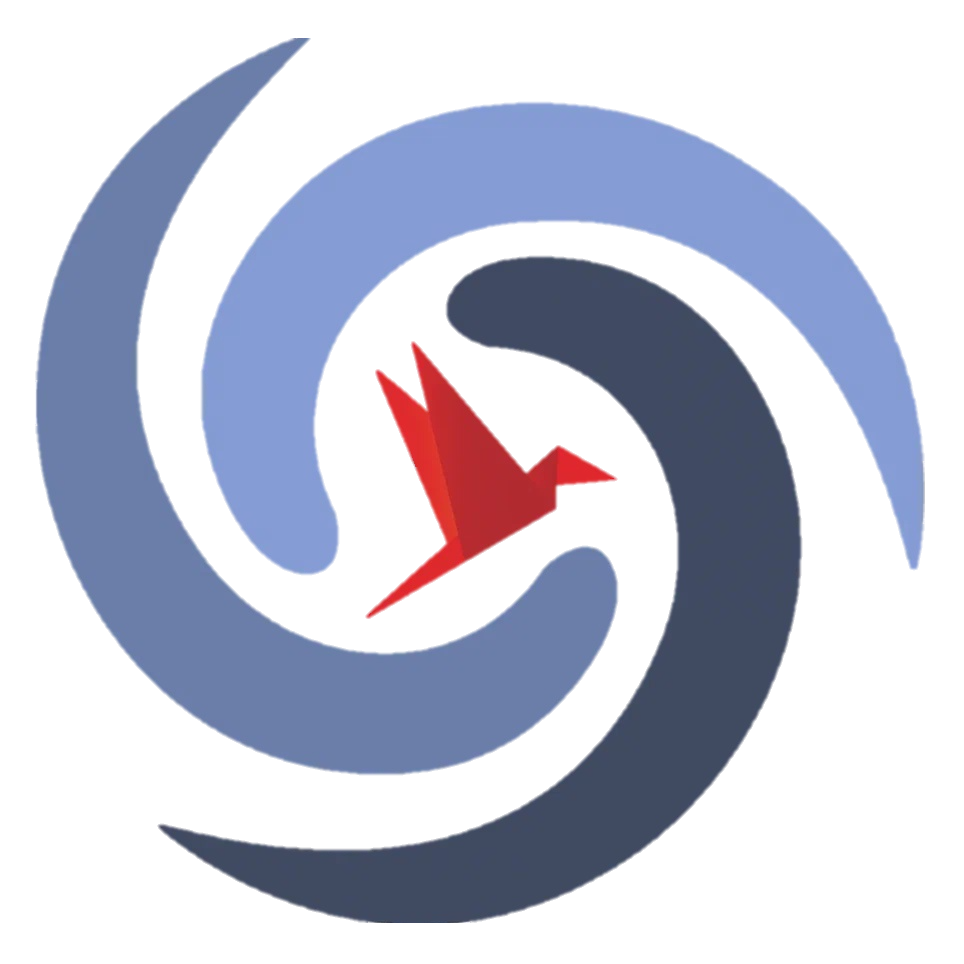 №11. Тригонометрия в прямоугольном треугольнике (найти функцию-2)
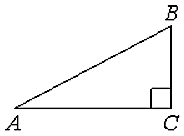 https://math.ru
ОГЭ-2025 (математика). Задание №15
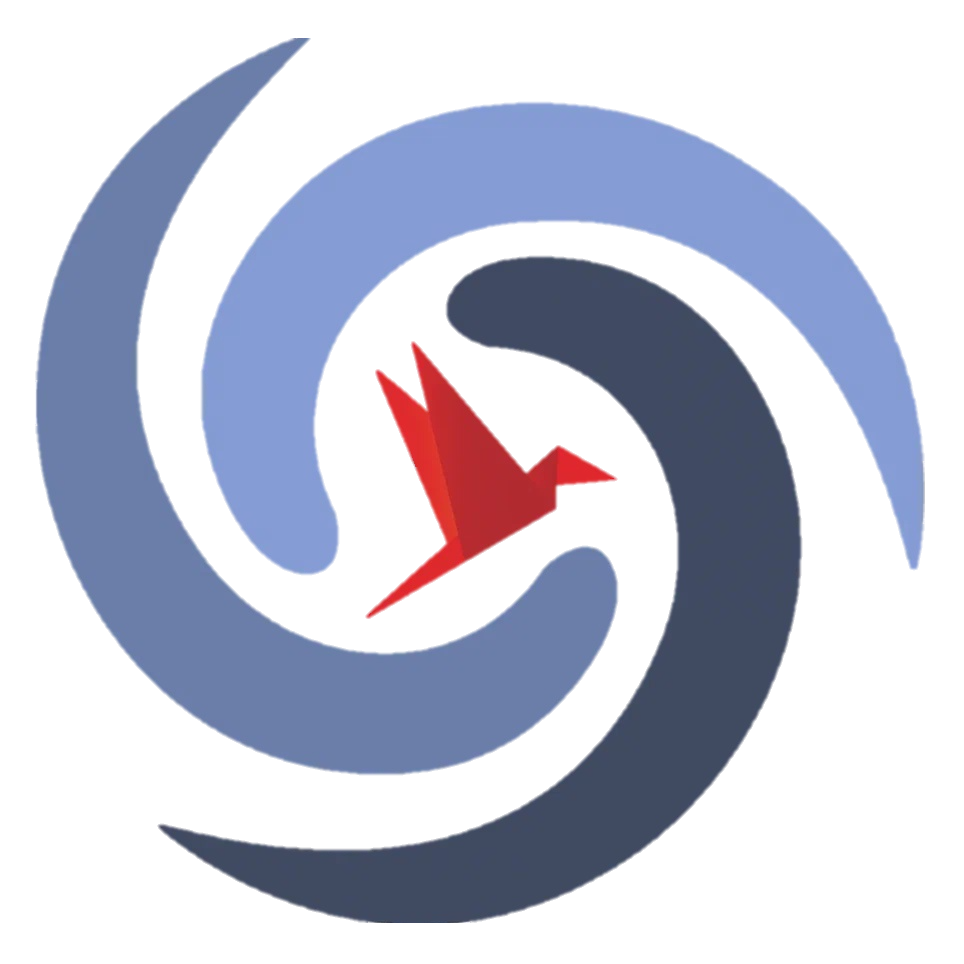 №11. Тригонометрия в прямоугольном треугольнике (найти функцию-2)
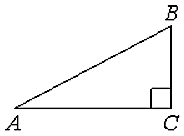 https://math.ru
ОГЭ-2025 (математика). Задание №15
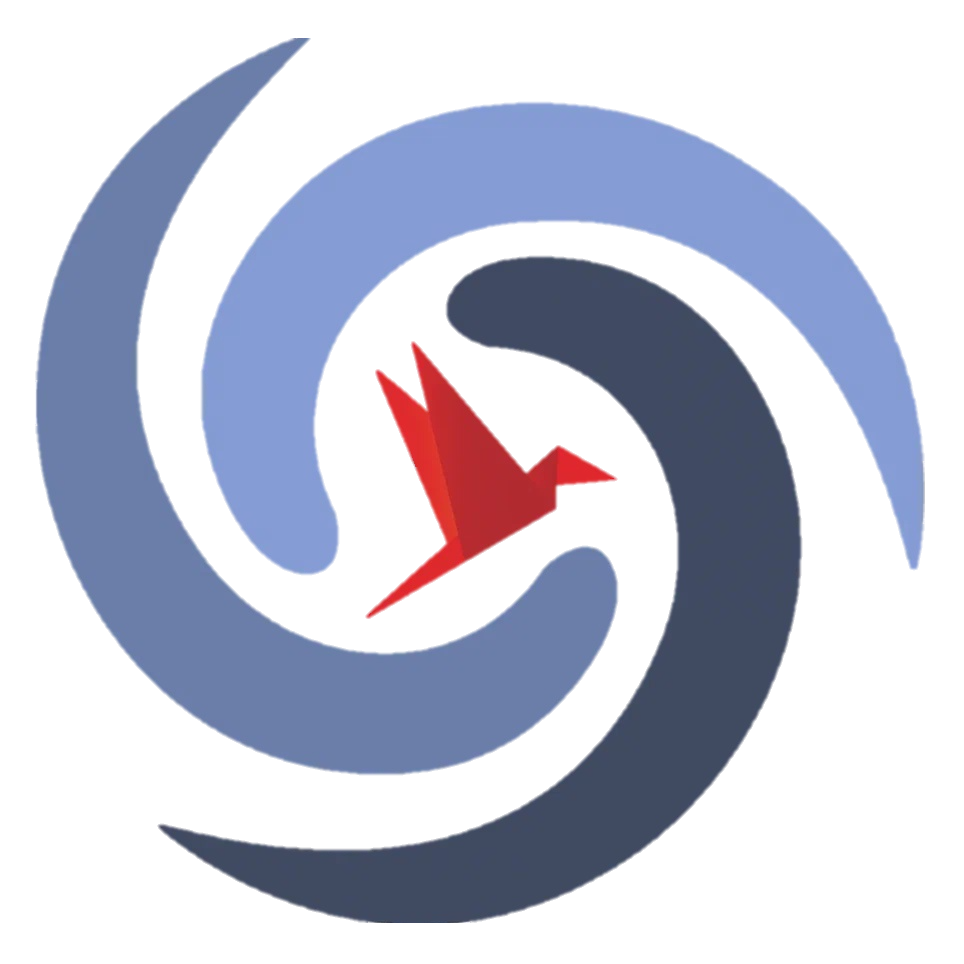 №11. Тригонометрия в прямоугольном треугольнике (найти функцию-2)
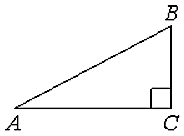 https://math.ru
ОГЭ-2025 (математика). Задание №15
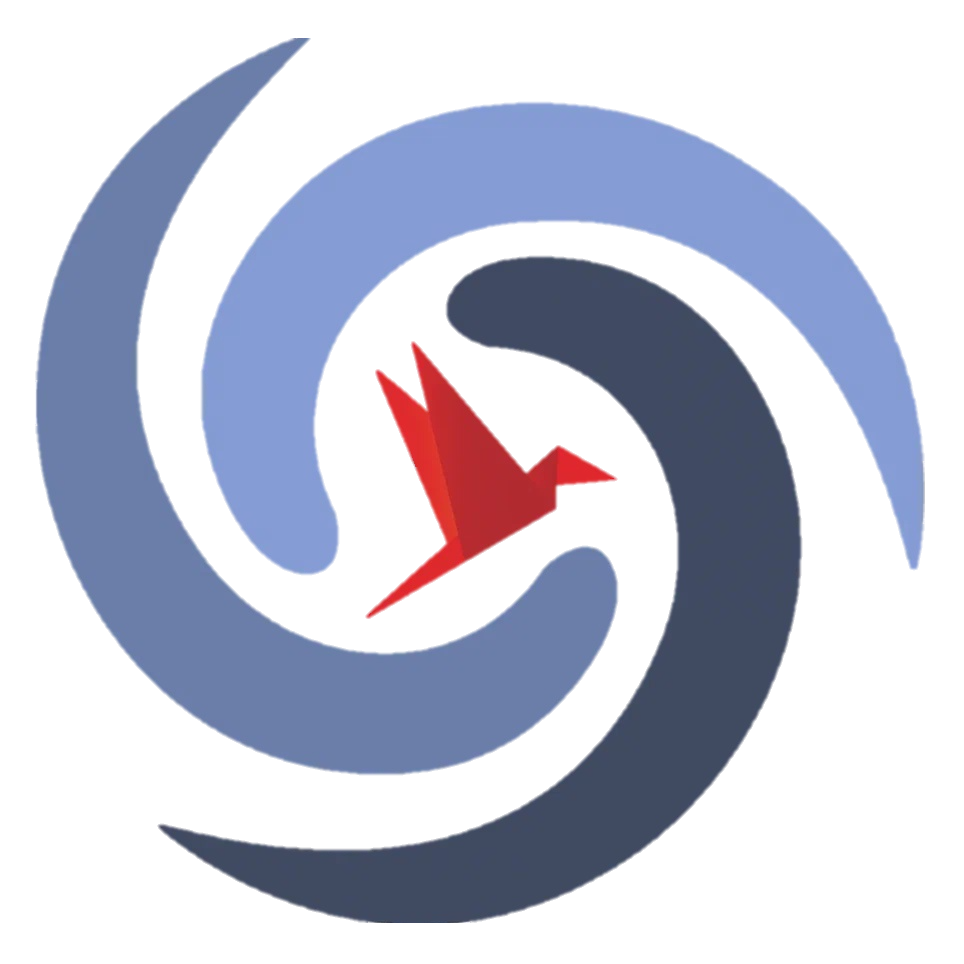 №11. Тригонометрия в прямоугольном треугольнике (найти функцию-2)
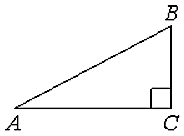 https://math.ru
ОГЭ-2025 (математика). Задание №15
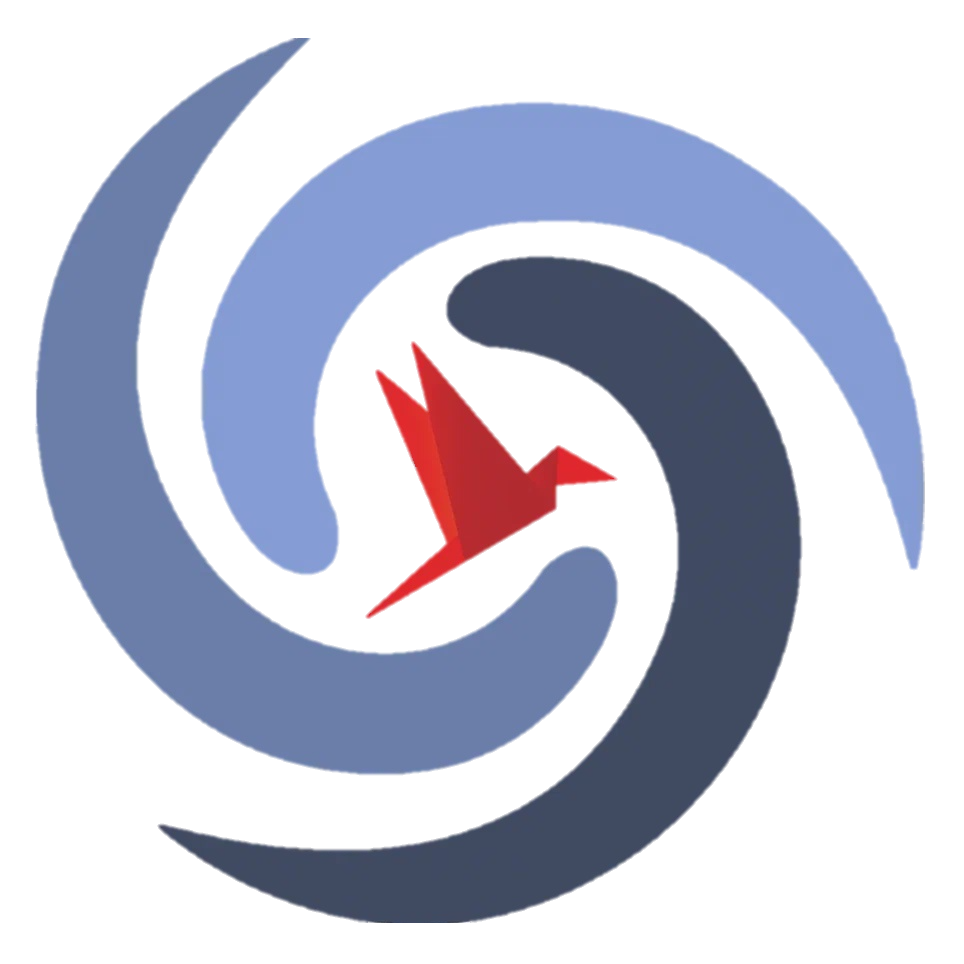 №12. Теорема о сумме углов треугольника
1) В треугольнике два угла равны 54° и 58°. Найдите его третий угол. Ответ дайте в градусах.
Теорема о сумме углов треугольника
Сумма углов треугольника равна 180°
Ответ: 68
https://math.ru
ОГЭ-2025 (математика). Задание №15
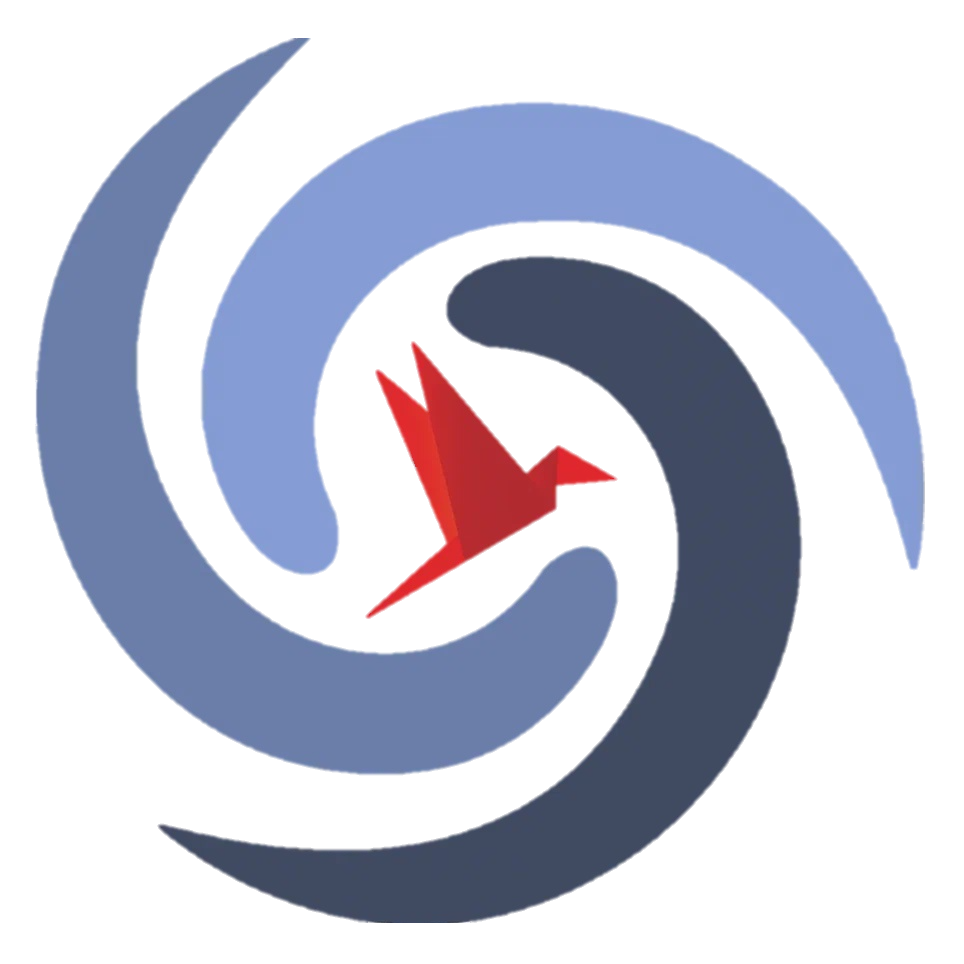 №12. Теорема о сумме углов треугольника
2) В треугольнике два угла равны 36° и 73°. Найдите его третий угол. Ответ дайте в градусах.
https://math.ru
ОГЭ-2025 (математика). Задание №15
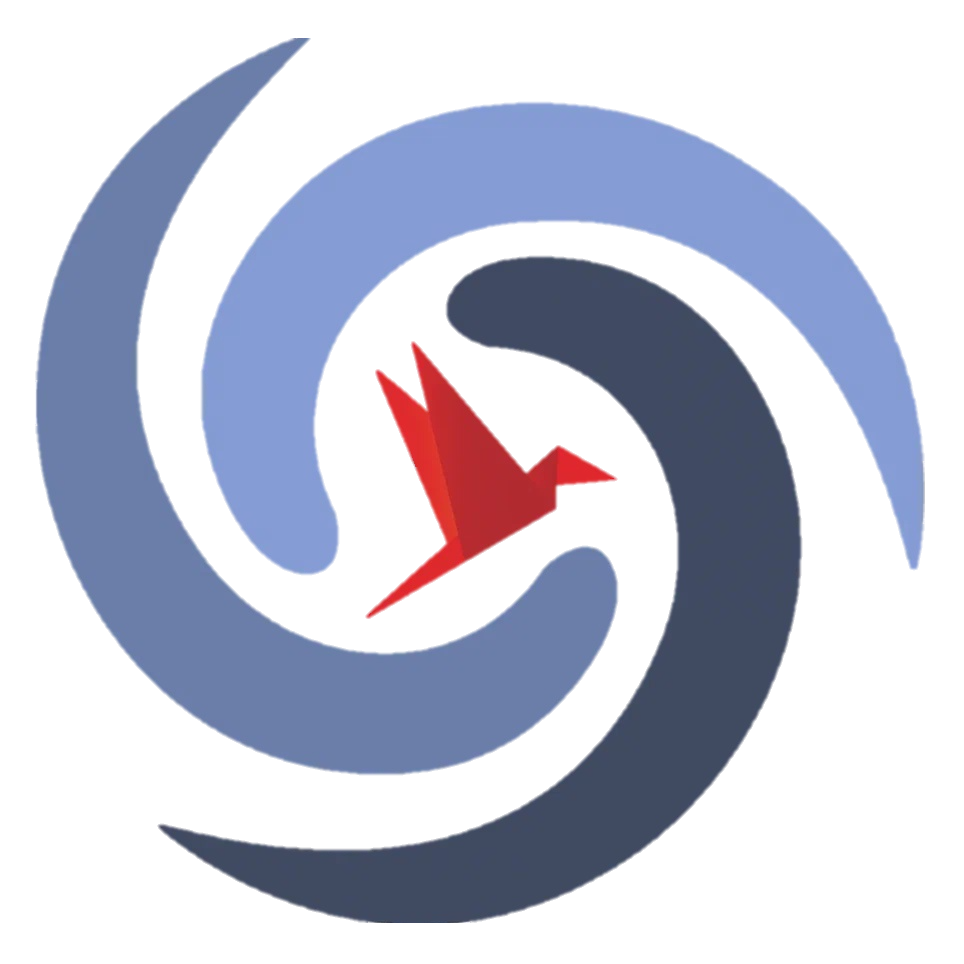 №12. Теорема о сумме углов треугольника
3) В треугольнике два угла равны 43° и 88°. Найдите его третий угол. Ответ дайте в градусах.
https://math.ru
ОГЭ-2025 (математика). Задание №15
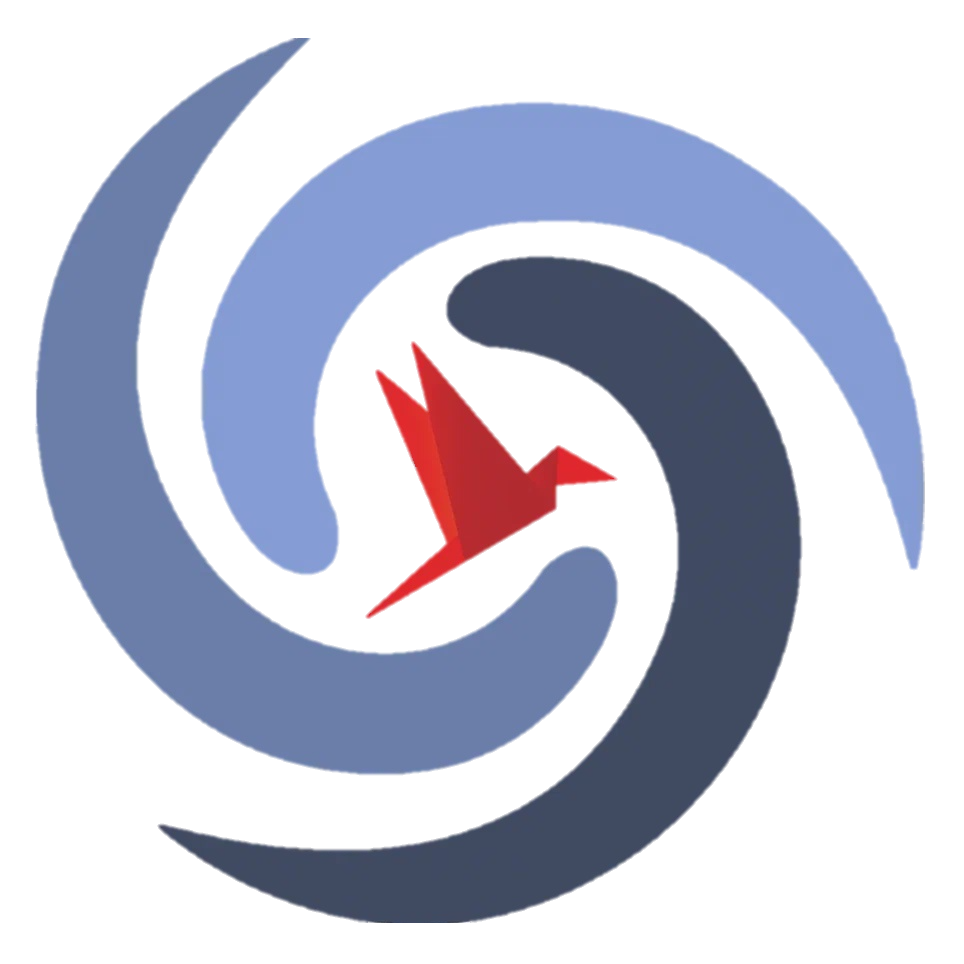 №12. Теорема о сумме углов треугольника
4) В треугольнике два угла равны 38° и 89°. Найдите его третий угол. Ответ дайте в градусах.
https://math.ru
ОГЭ-2025 (математика). Задание №15
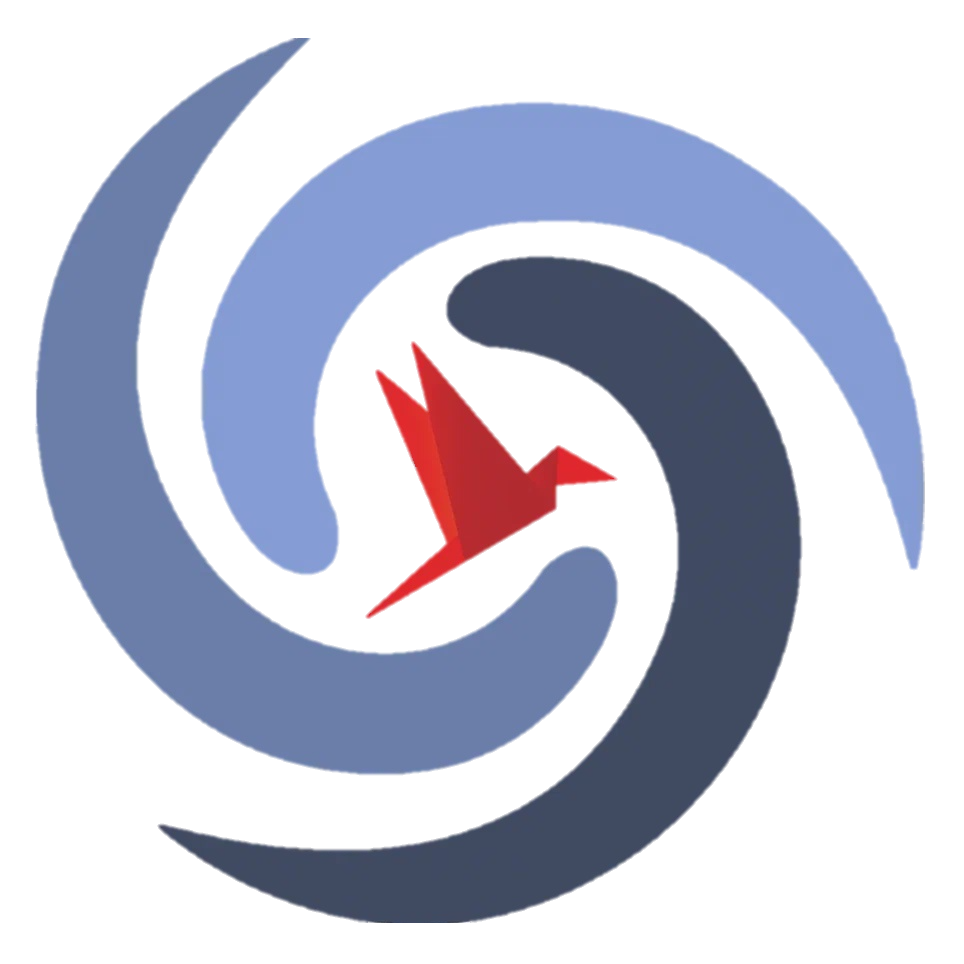 №12. Теорема о сумме углов треугольника
5) В треугольнике два угла равны 31° и 94°. Найдите его третий угол. Ответ дайте в градусах.
https://math.ru
ОГЭ-2025 (математика). Задание №15
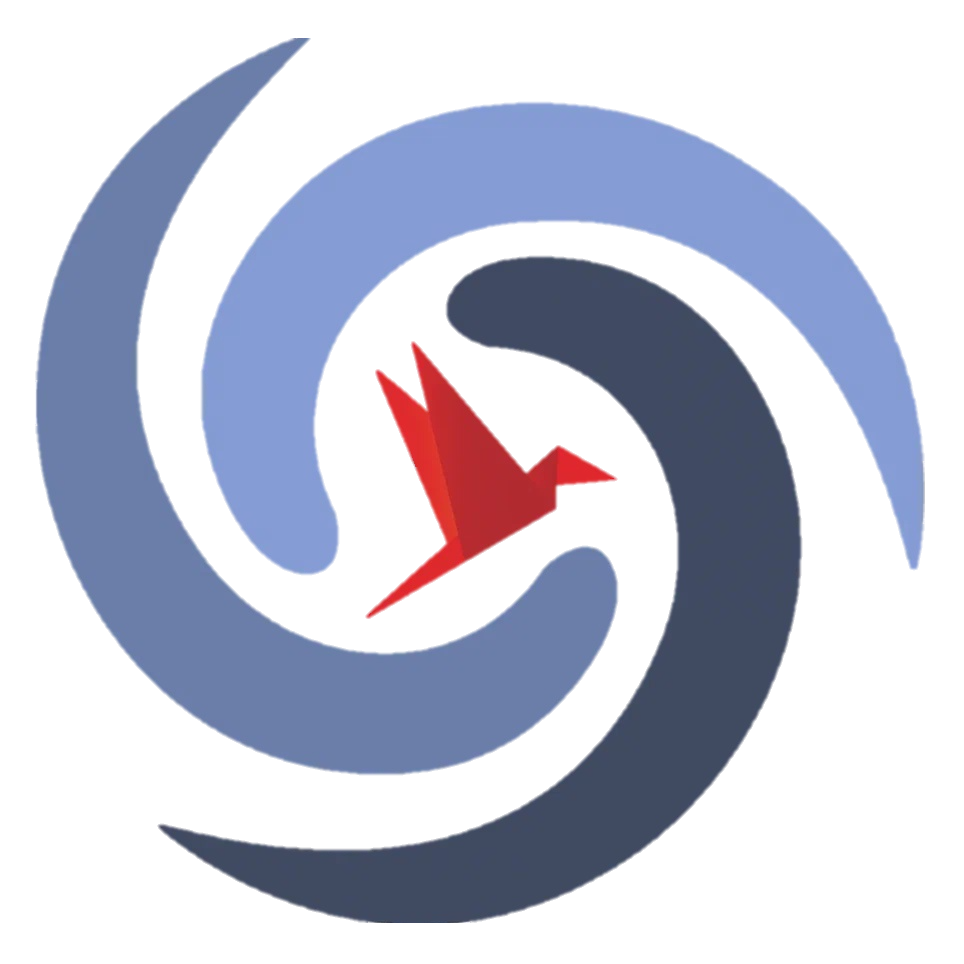 №13. Площадь треугольника по двум сторонам и углу меду ними
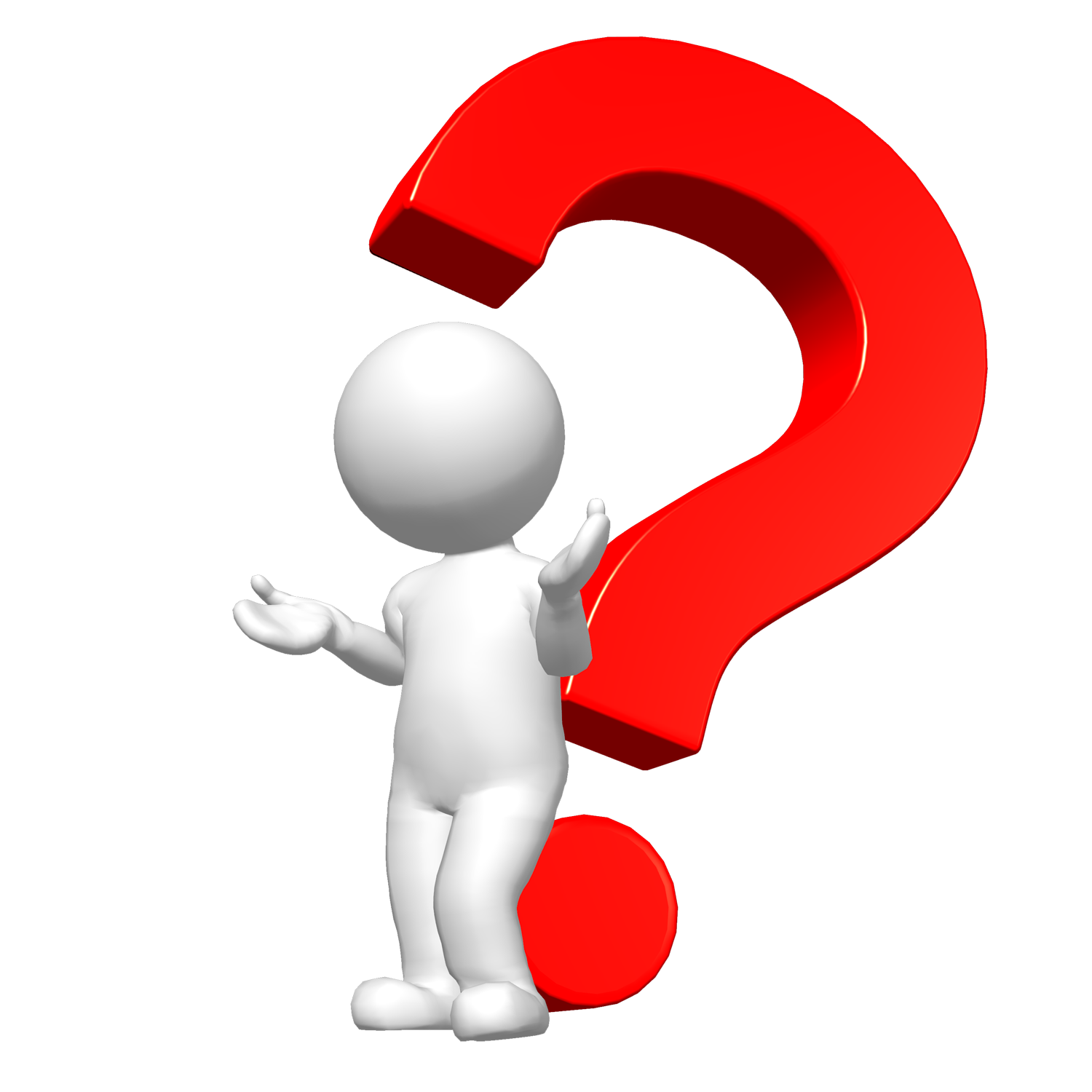 Где искать готовую формулу?
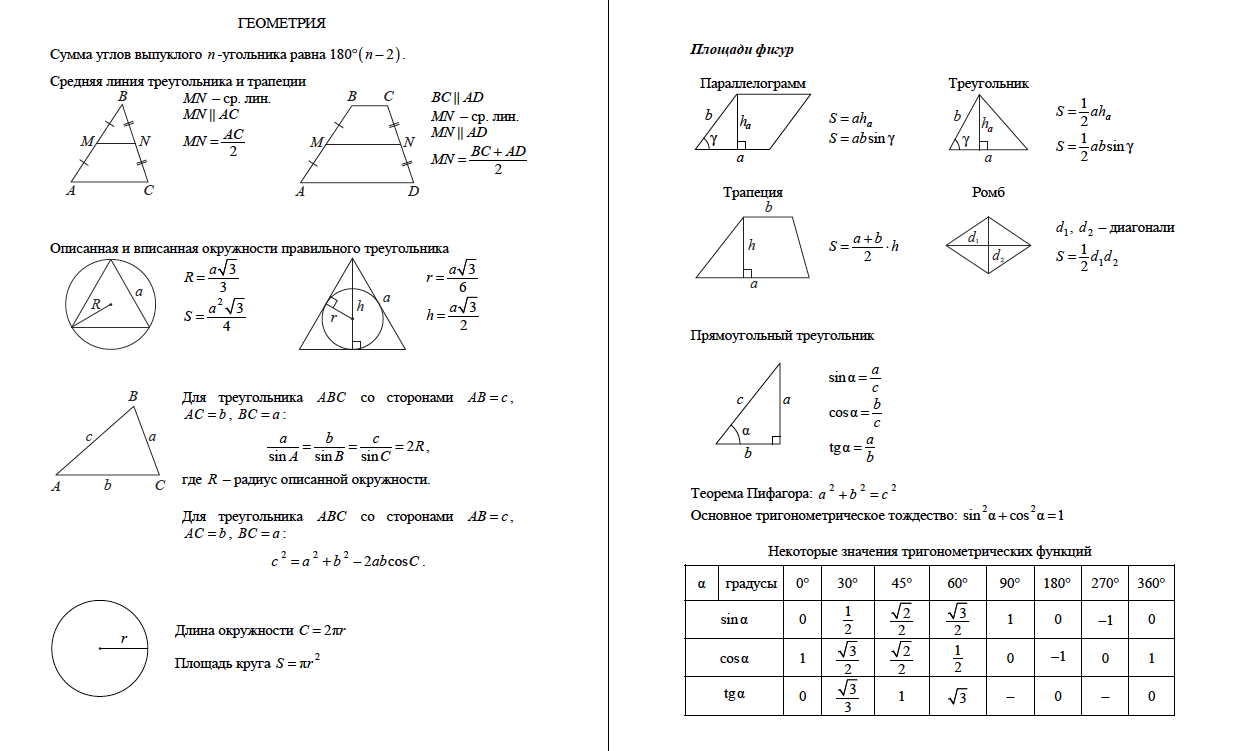 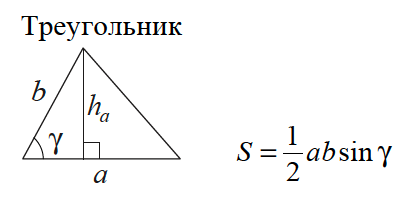 Ответ: 40
https://math.ru
ОГЭ-2025 (математика). Задание №15
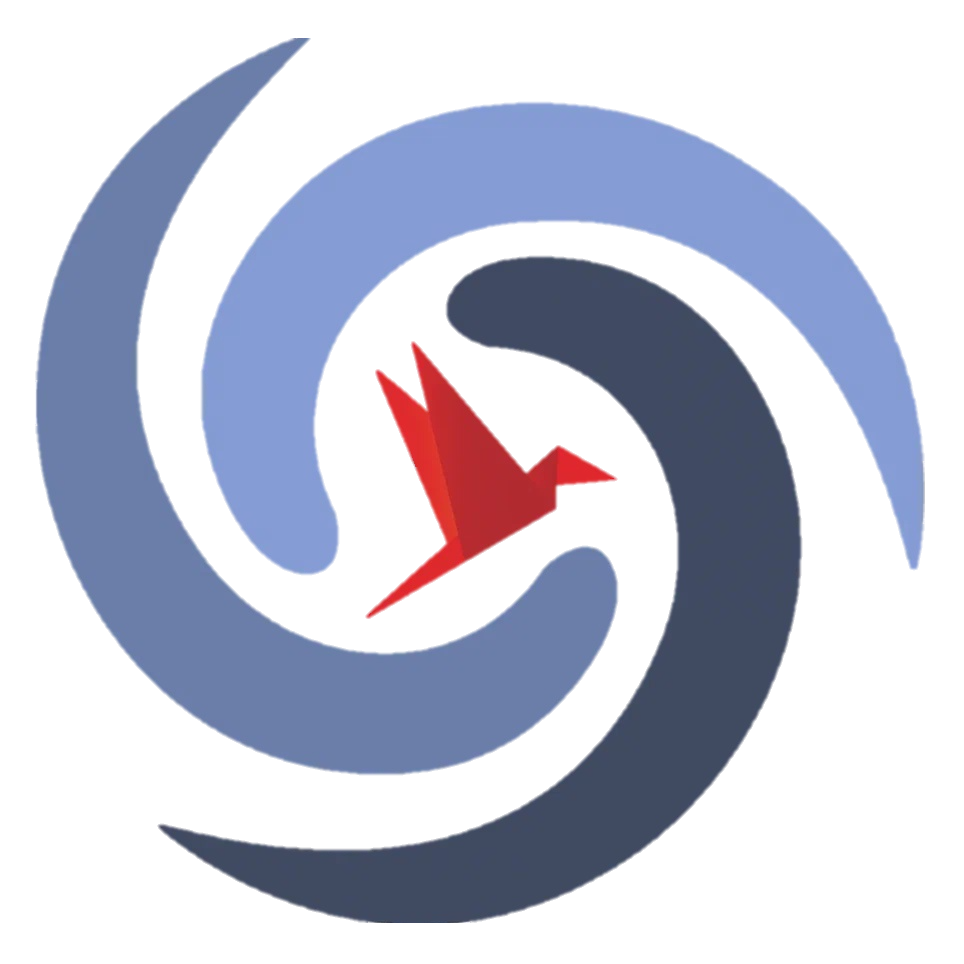 №13. Площадь треугольника по двум сторонам и углу меду ними
https://math.ru
ОГЭ-2025 (математика). Задание №15
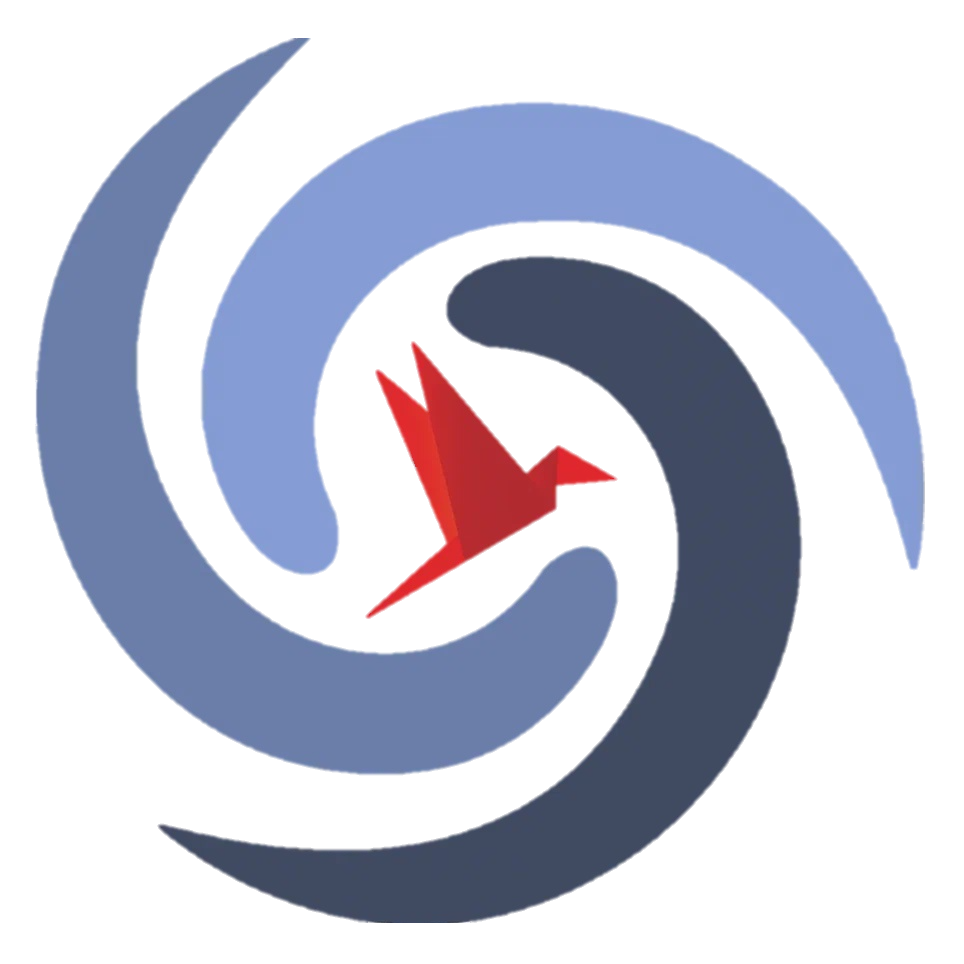 №13. Площадь треугольника по двум сторонам и углу меду ними
https://math.ru
ОГЭ-2025 (математика). Задание №15
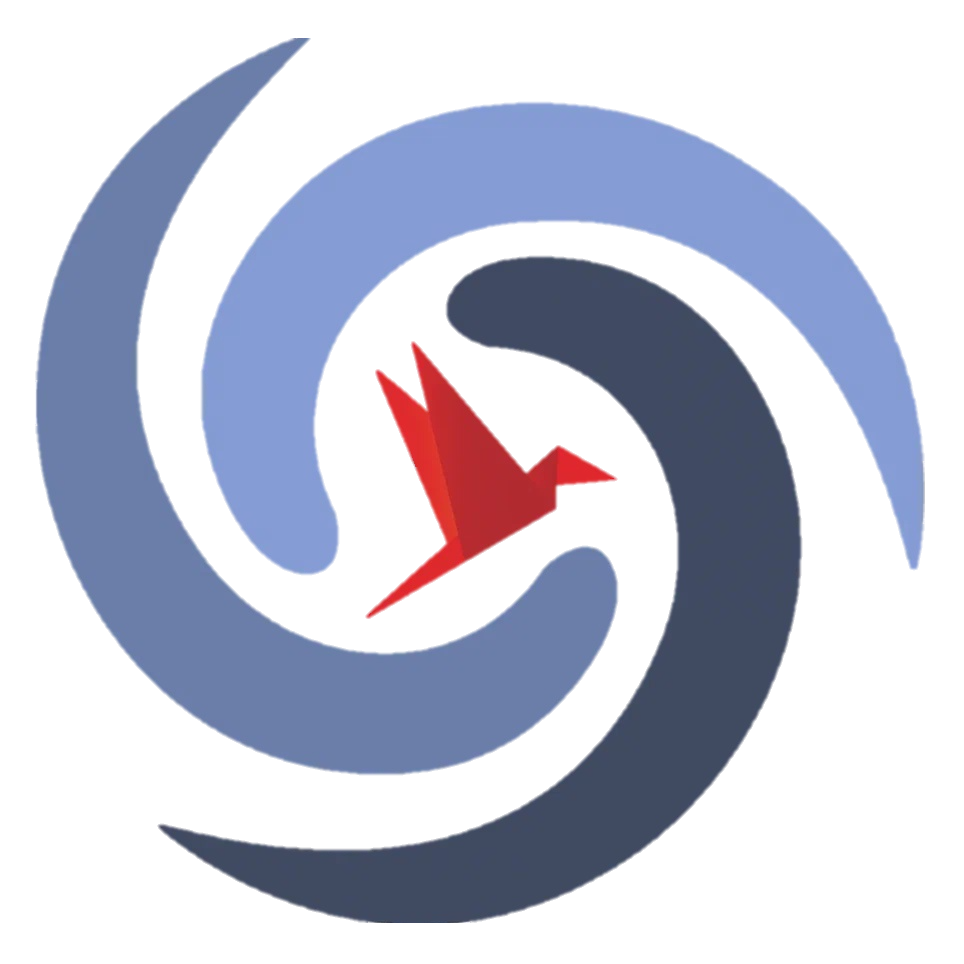 №13. Площадь треугольника по двум сторонам и углу меду ними
https://math.ru
ОГЭ-2025 (математика). Задание №15
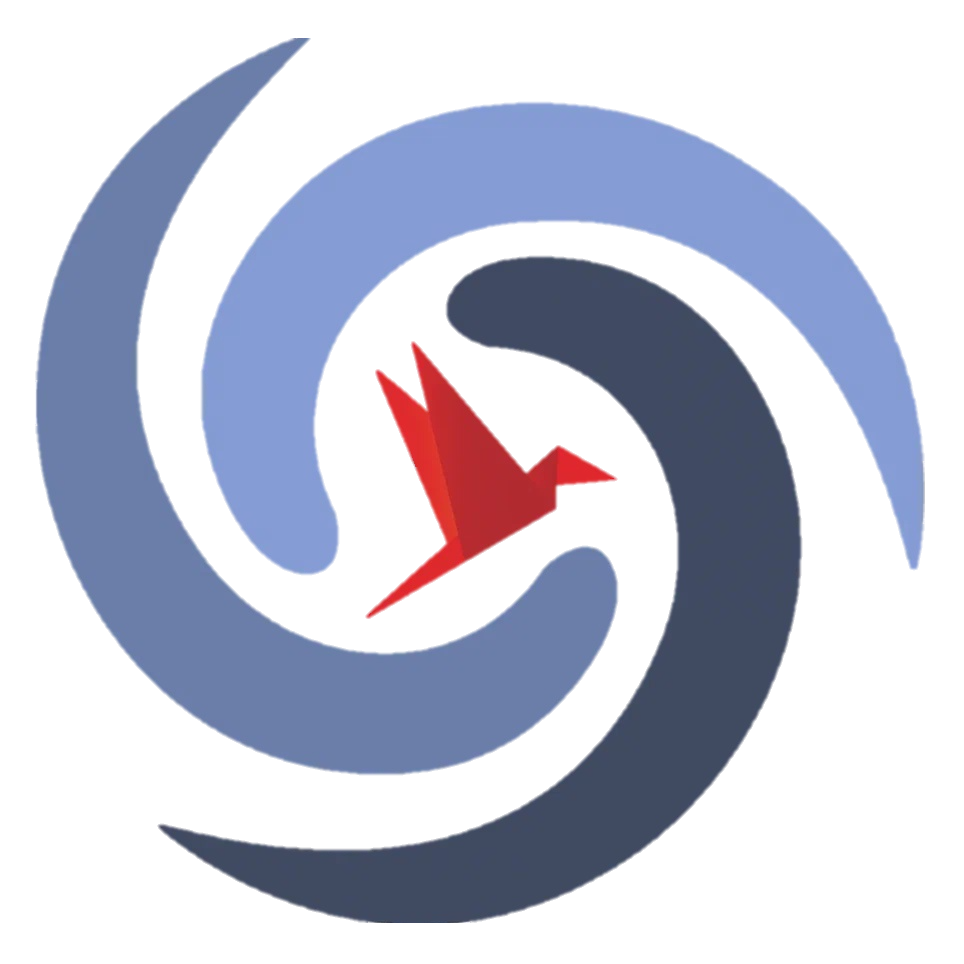 №13. Площадь треугольника по двум сторонам и углу меду ними
https://math.ru
ОГЭ-2025 (математика). Задание №15
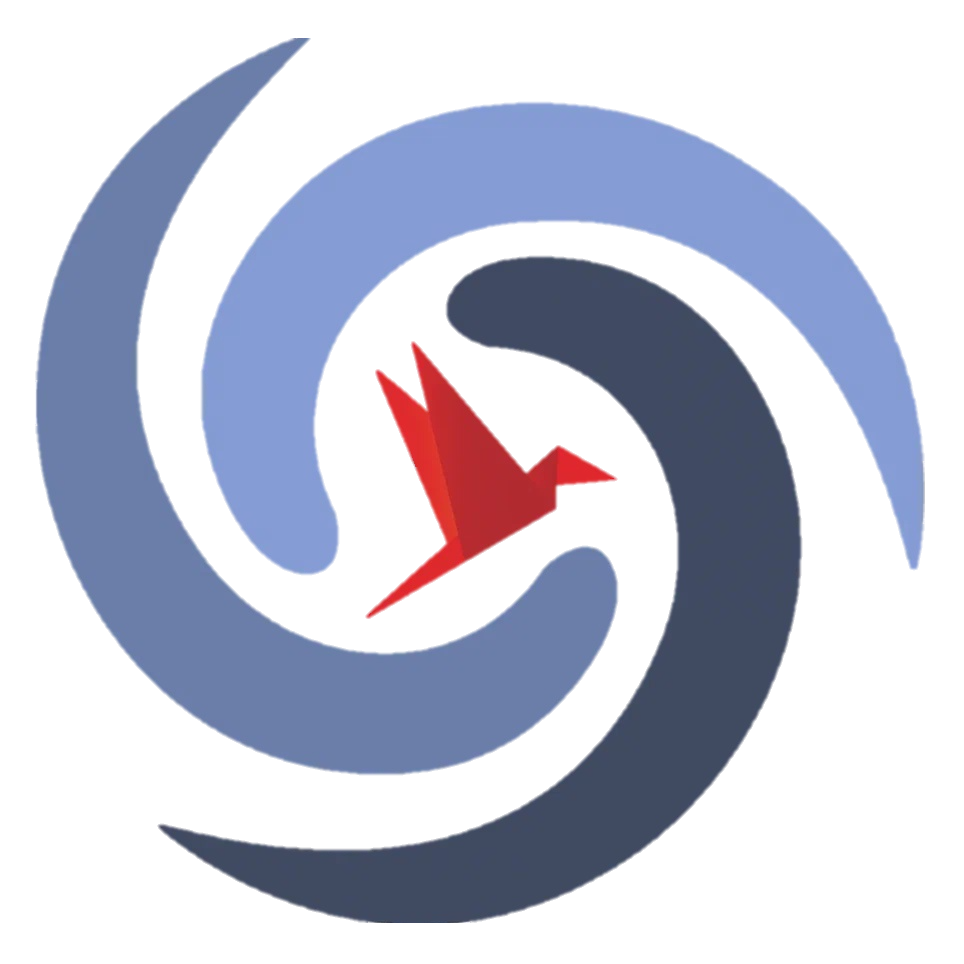 №13. Площадь треугольника по двум сторонам и углу меду ними
https://math.ru
ОГЭ-2025 (математика). Задание №15
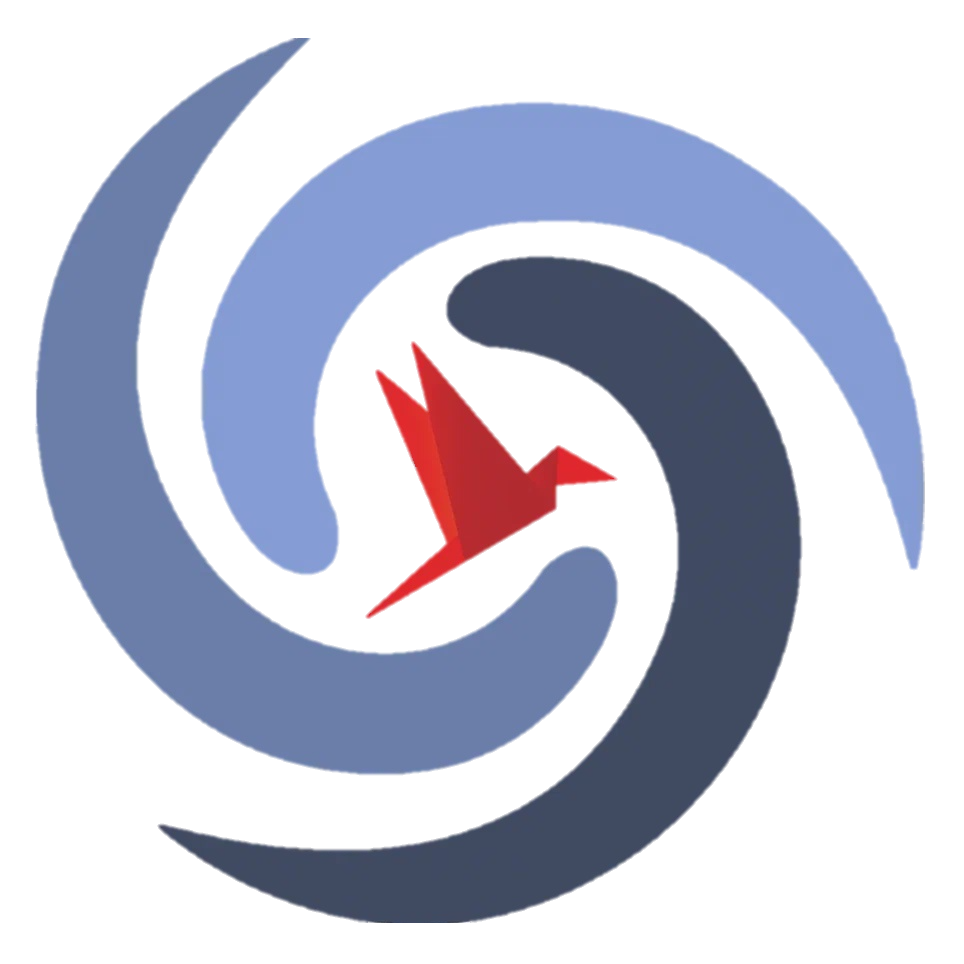 №14. Медиана треугольника
1) В треугольнике ABC известно, что AC=54, BM — медиана, BM=43. Найдите AM.
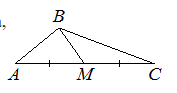 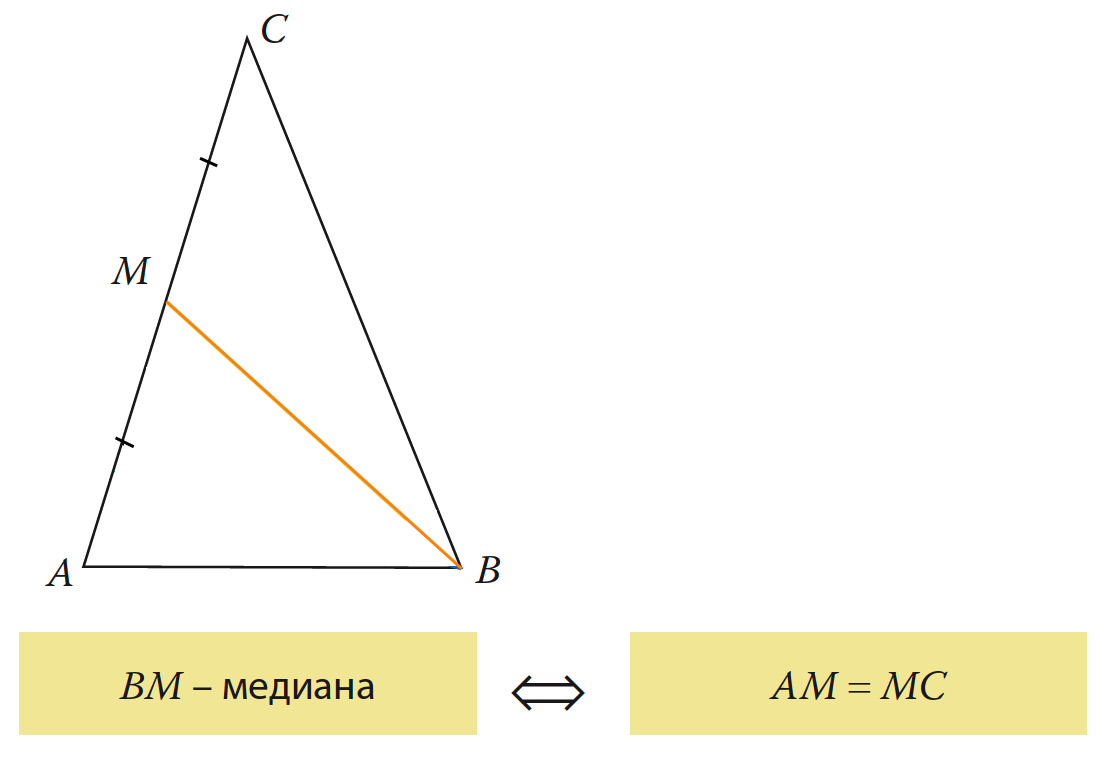 Медиана делит противоположную сторону пополам
Значение ВМ не понадобилось!!!
Ответ: 27
https://math.ru
ОГЭ-2025 (математика). Задание №15
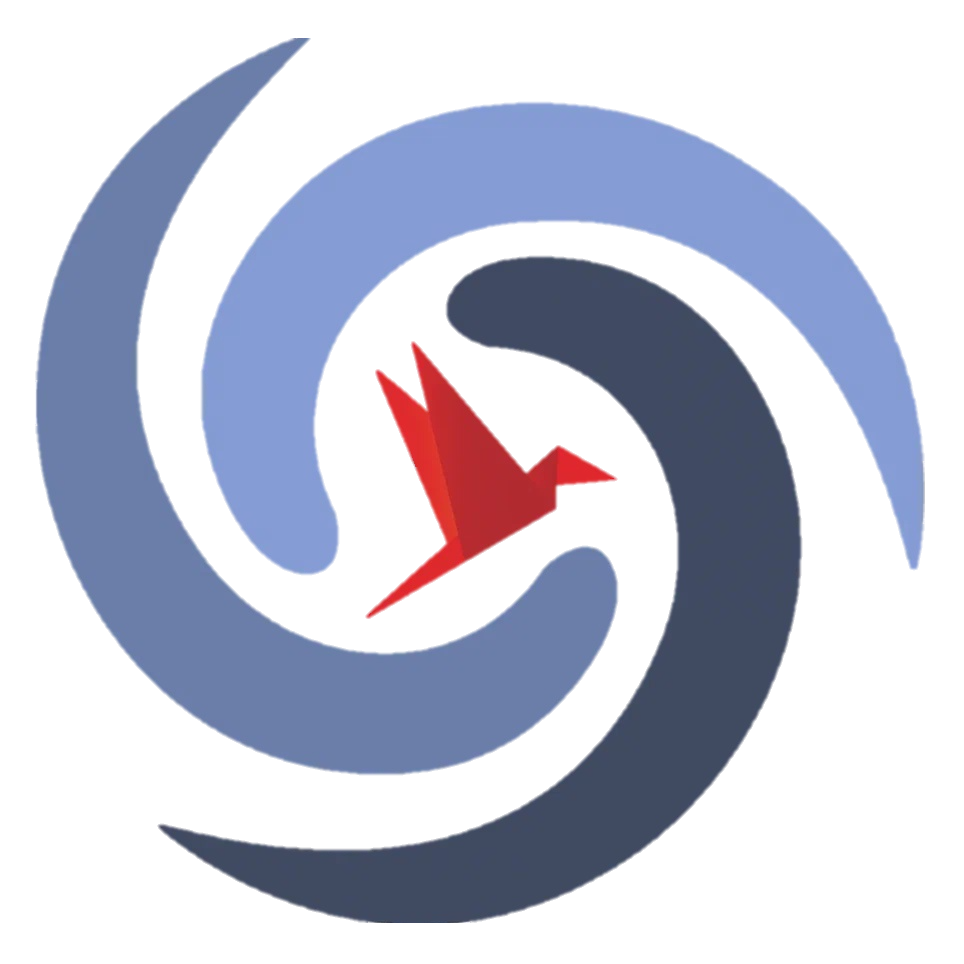 №14. Медиана треугольника
2) В треугольнике ABC известно, что AC=38, BM — медиана, BM=17. Найдите AM.
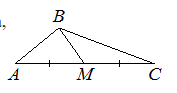 https://math.ru
ОГЭ-2025 (математика). Задание №15
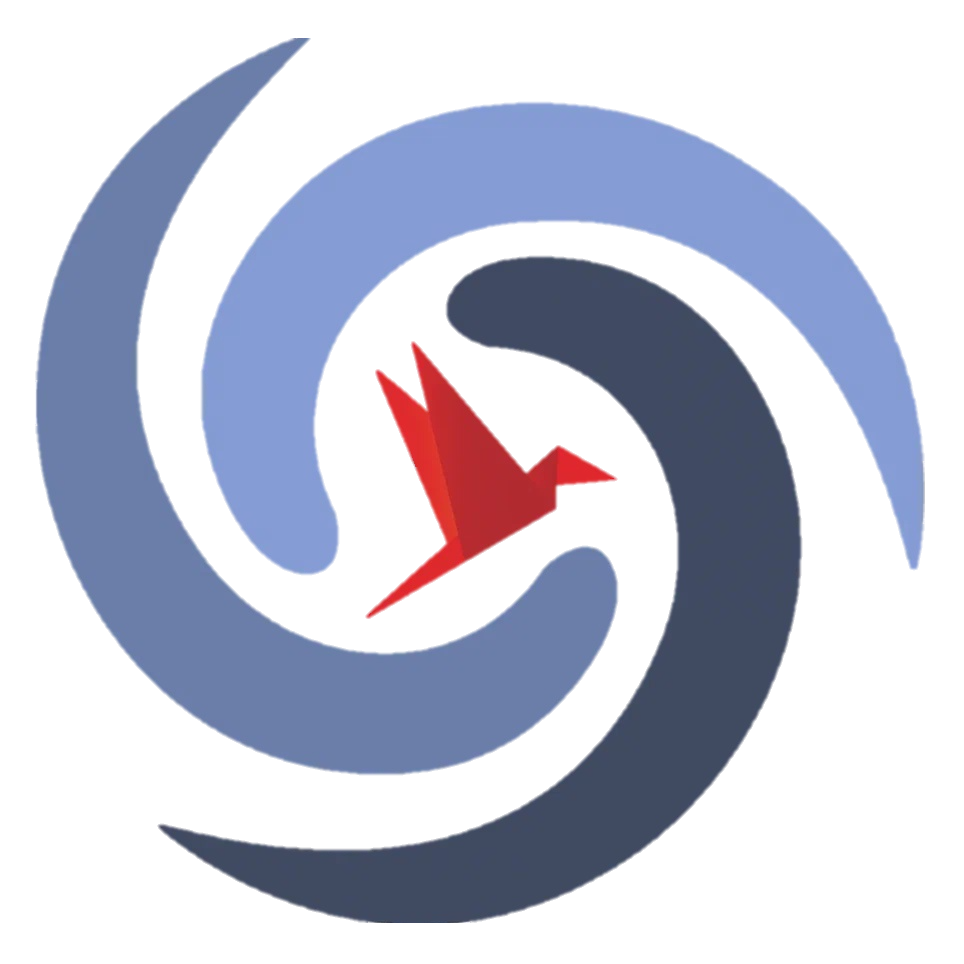 №14. Медиана треугольника
3) В треугольнике ABC известно, что AC=32, BM — медиана, BM=23. Найдите AM.
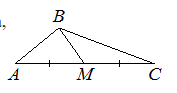 https://math.ru
ОГЭ-2025 (математика). Задание №15
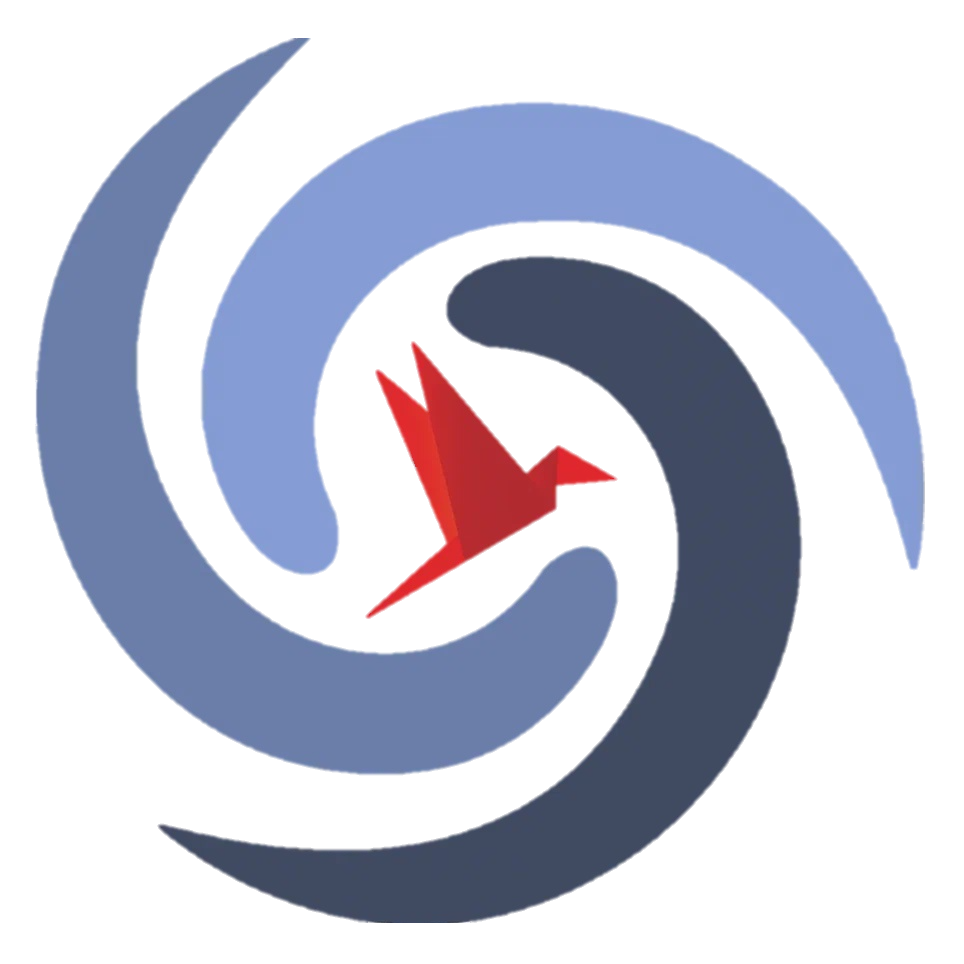 №14. Медиана треугольника
4) В треугольнике ABC известно, что AC=58, BM — медиана, BM=37. Найдите AM.
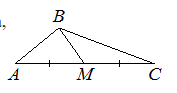 https://math.ru
ОГЭ-2025 (математика). Задание №15
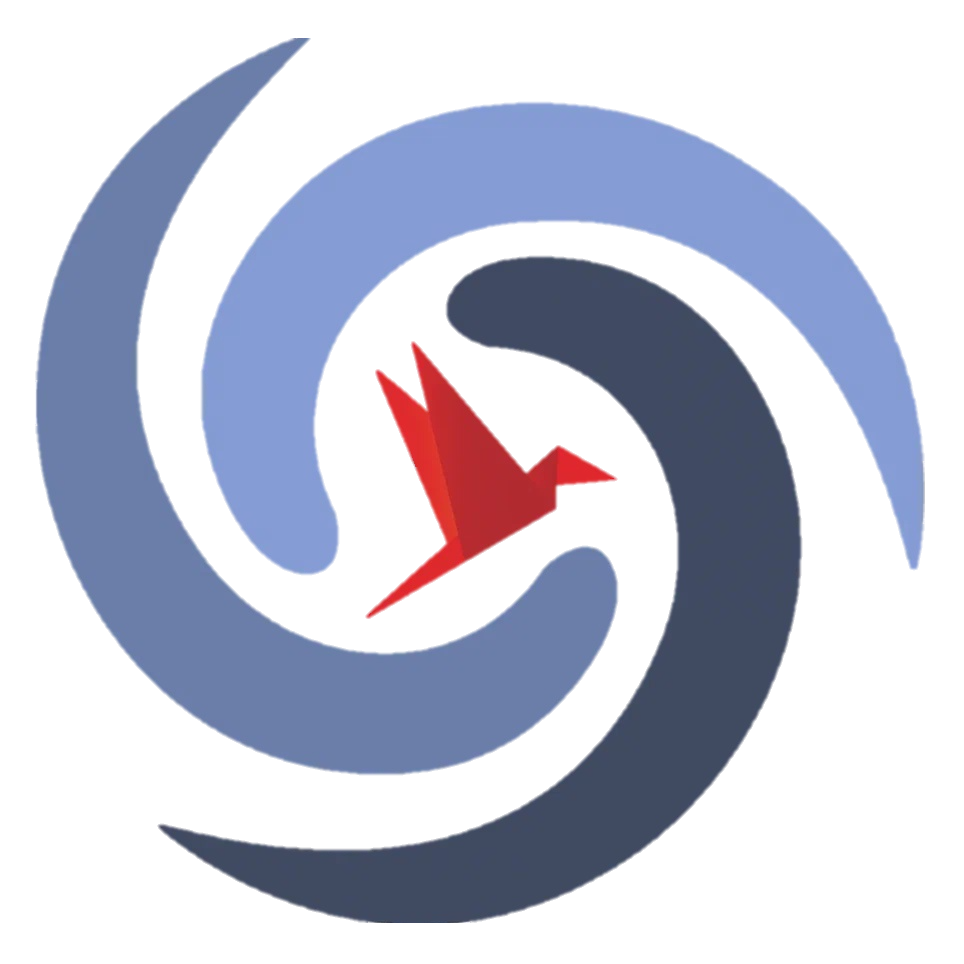 №14. Медиана треугольника
5) В треугольнике ABC известно, что AC=16, BM — медиана, BM=12. Найдите AM.
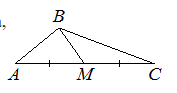 https://math.ru
ОГЭ-2025 (математика). Задание №15
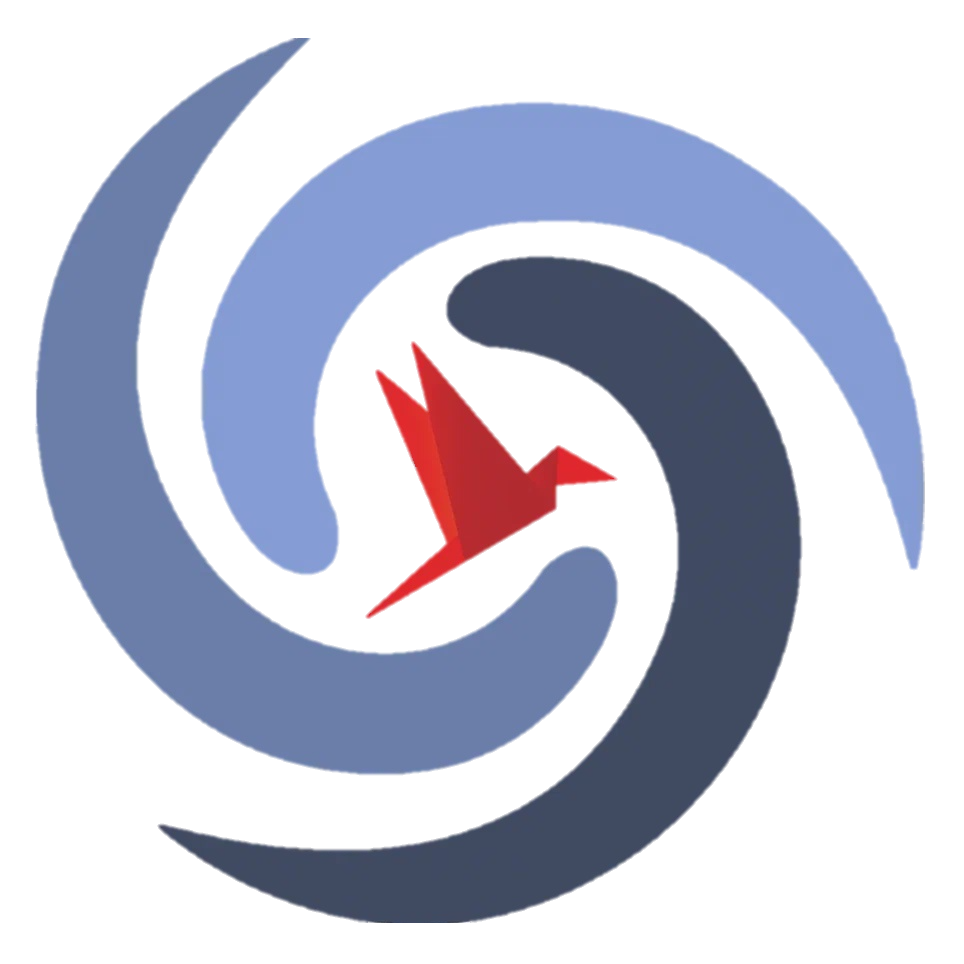 №14. Медиана треугольника
6) В треугольнике ABC известно, что AC=52, BM — медиана, BM=36. Найдите AM.
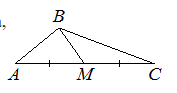 https://math.ru
ОГЭ-2025 (математика). Задание №15
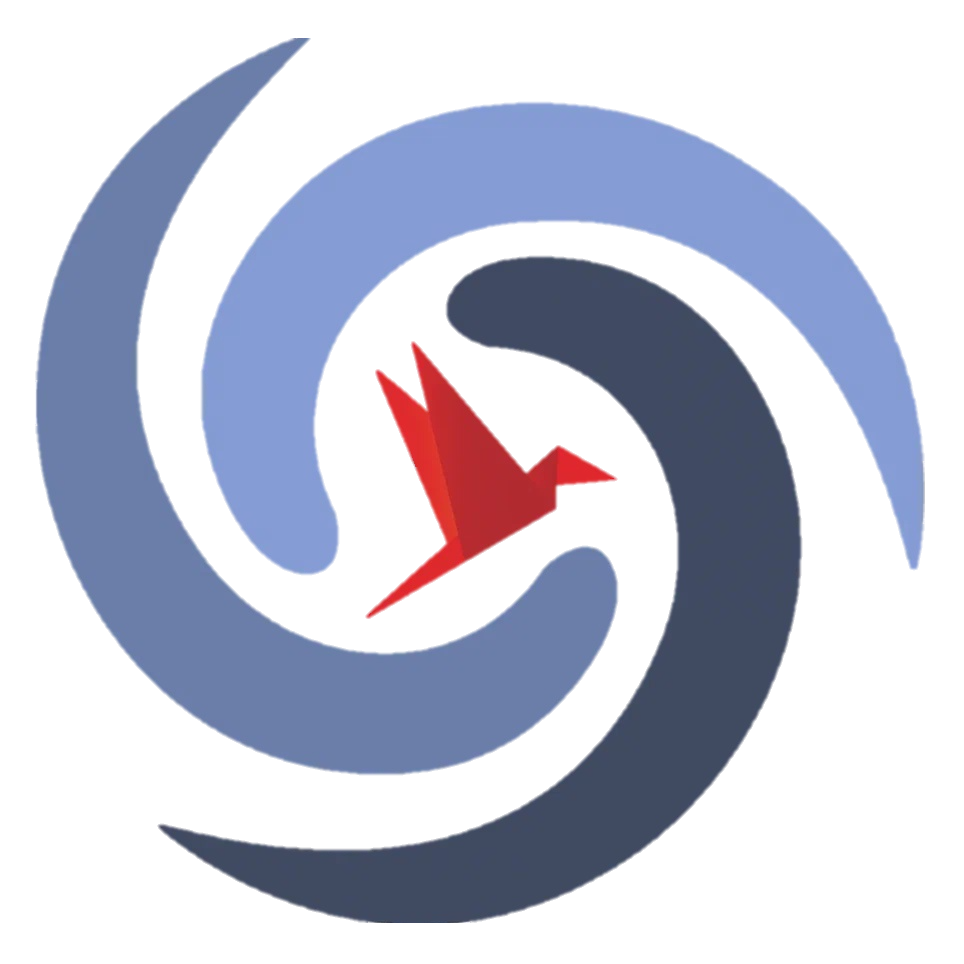 №14. Медиана треугольника
7) В треугольнике ABC известно, что AC=52, BM — медиана, BM=36. Найдите AM.
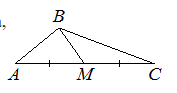 https://math.ru
ОГЭ-2025 (математика). Задание №15
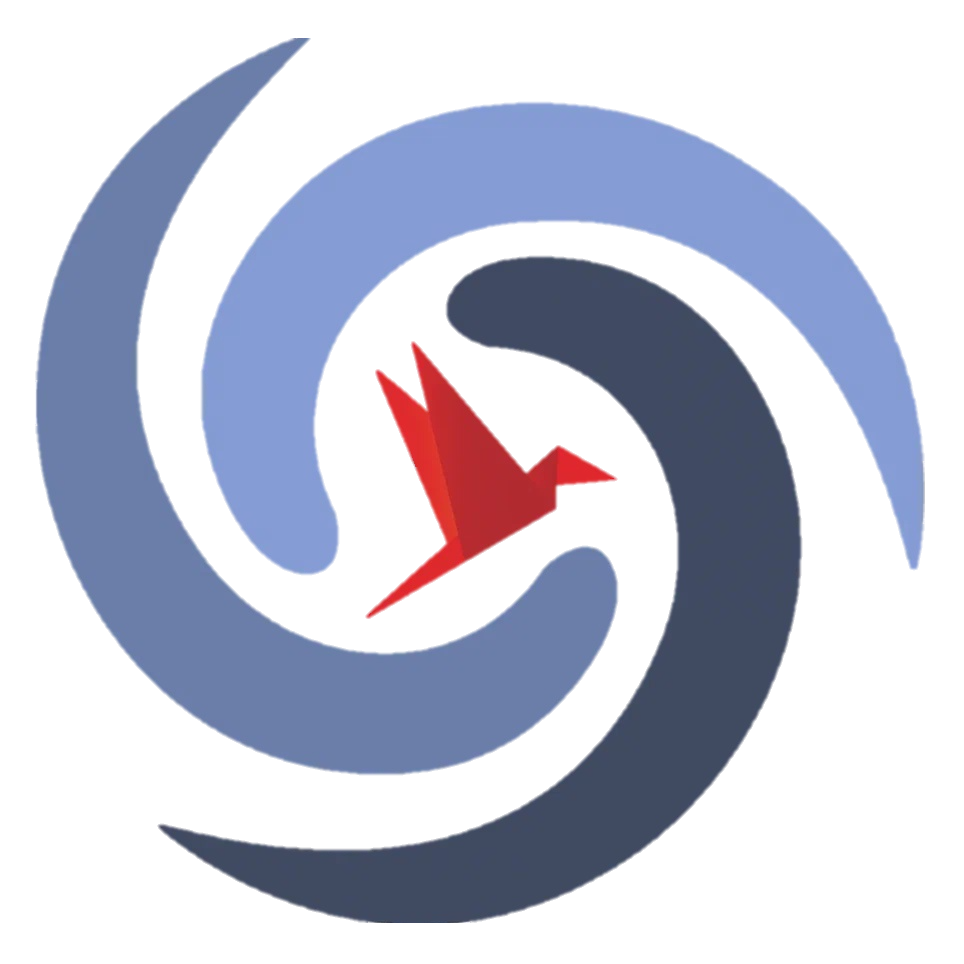 №15. Средняя линия треугольника
1) Точки M и N являются серединами сторон AB и BC треугольника ABC, сторона AB равна 28, сторона BC равна 19, сторона AC равна 34. Найдите MN.
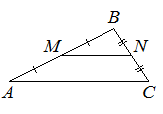 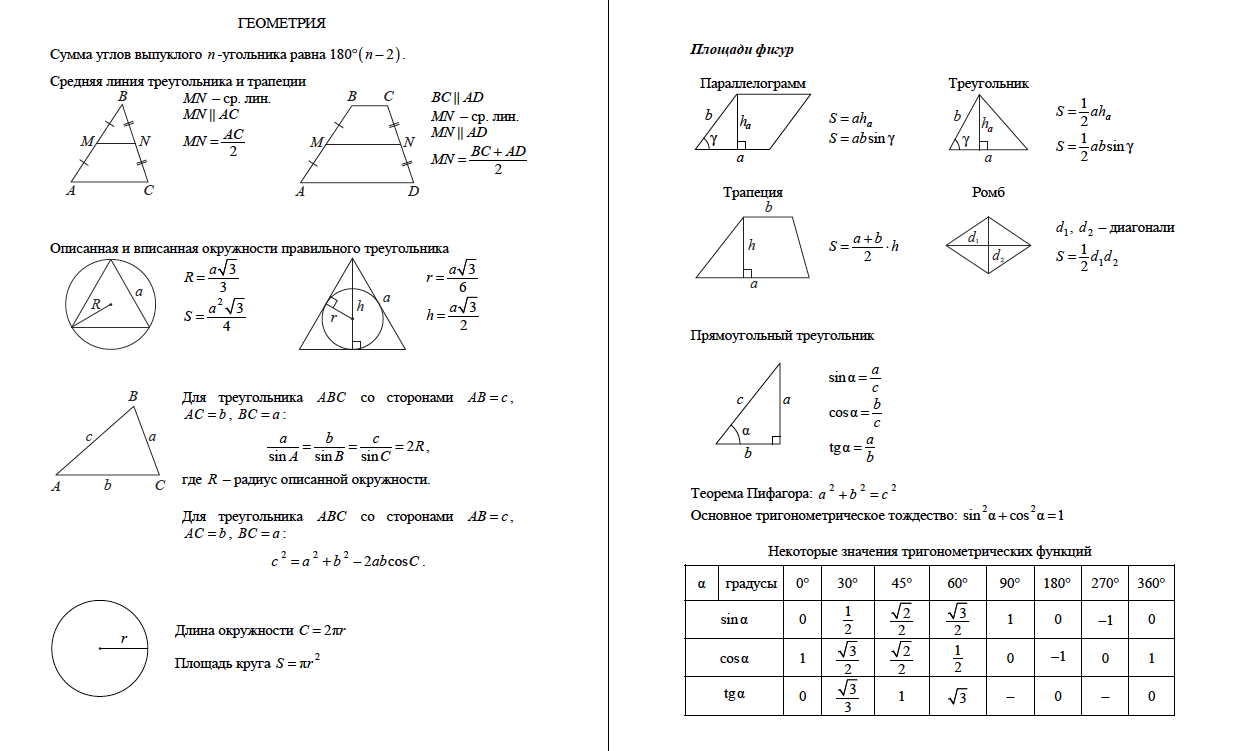 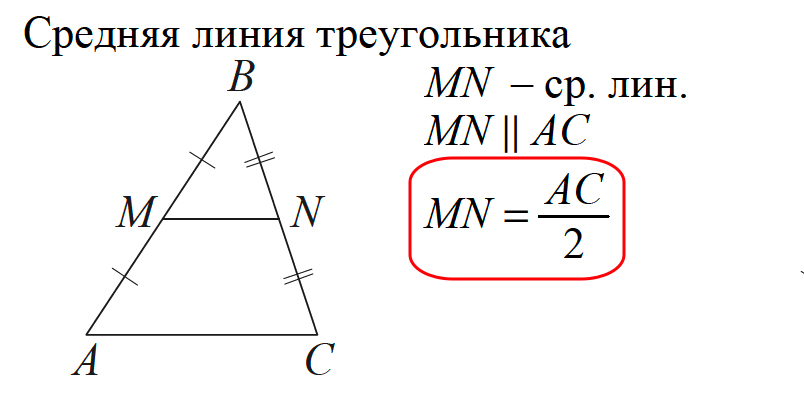 Значения AВ и BC не понадобились!!!
Ответ: 17
https://math.ru
ОГЭ-2025 (математика). Задание №15
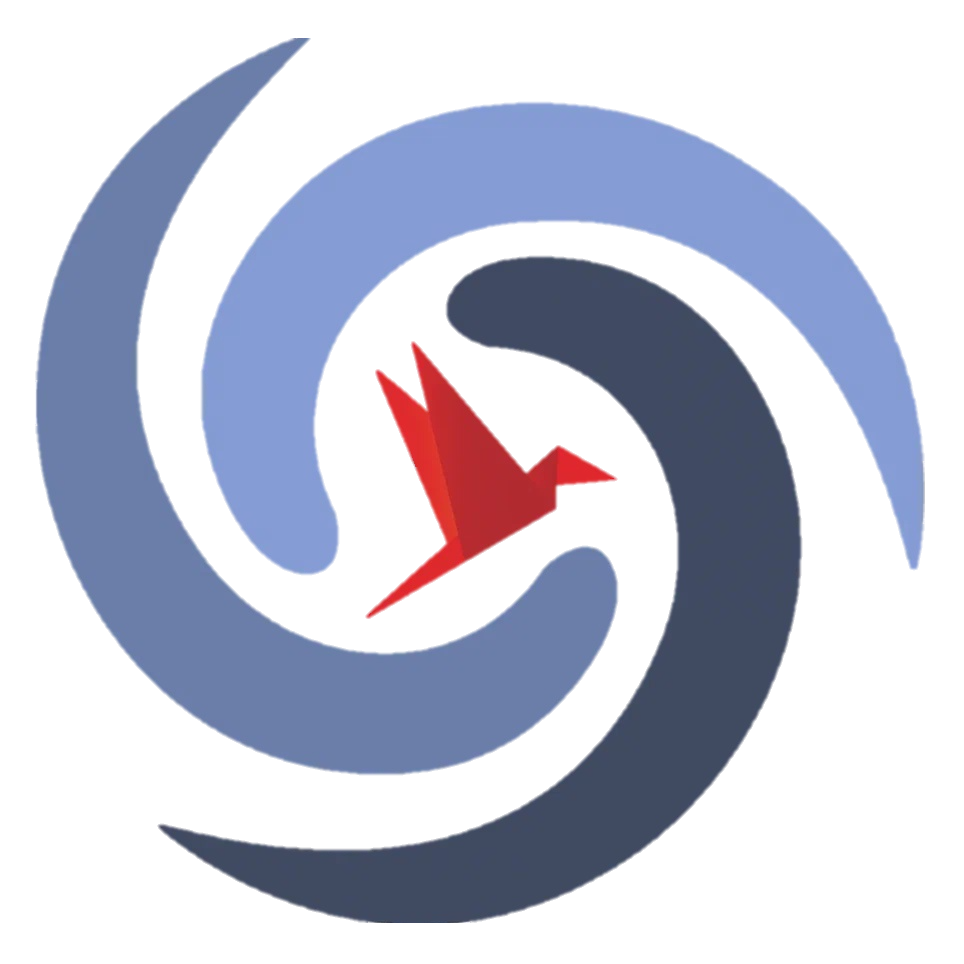 №15. Средняя линия треугольника
2) Точки M и N являются серединами сторон AB и BC треугольника ABC, сторона AB равна 66, сторона BC равна 37, сторона AC равна 74. Найдите MN.
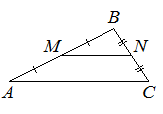 https://math.ru
ОГЭ-2025 (математика). Задание №15
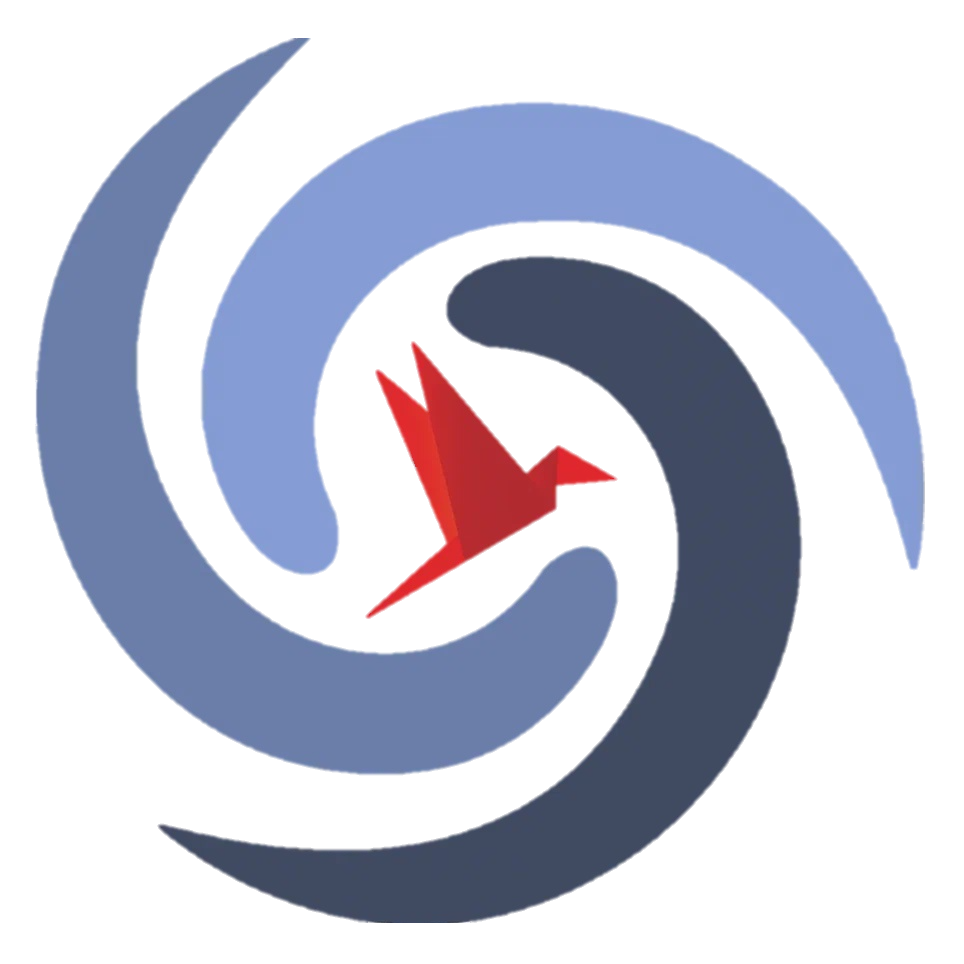 №15. Средняя линия треугольника
3) Точки M и N являются серединами сторон AB и BC треугольника ABC, сторона AB равна 21, сторона BC равна 22, сторона AC равна 28. Найдите MN.
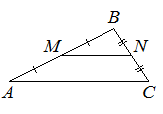 https://math.ru
ОГЭ-2025 (математика). Задание №15
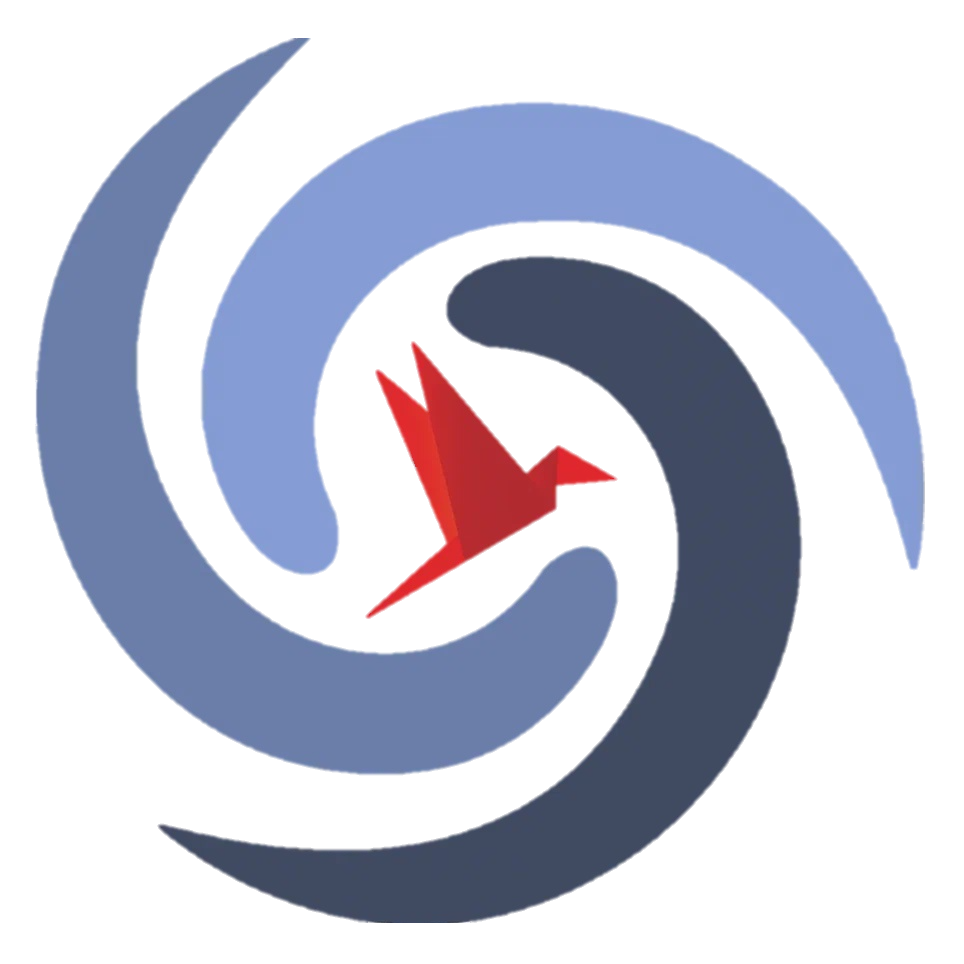 №15. Средняя линия треугольника
4) Точки M и N являются серединами сторон AB и BC треугольника ABC, сторона AB равна 26, сторона BC равна 39, сторона AC равна 48. Найдите MN.
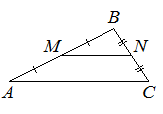 https://math.ru
ОГЭ-2025 (математика). Задание №15
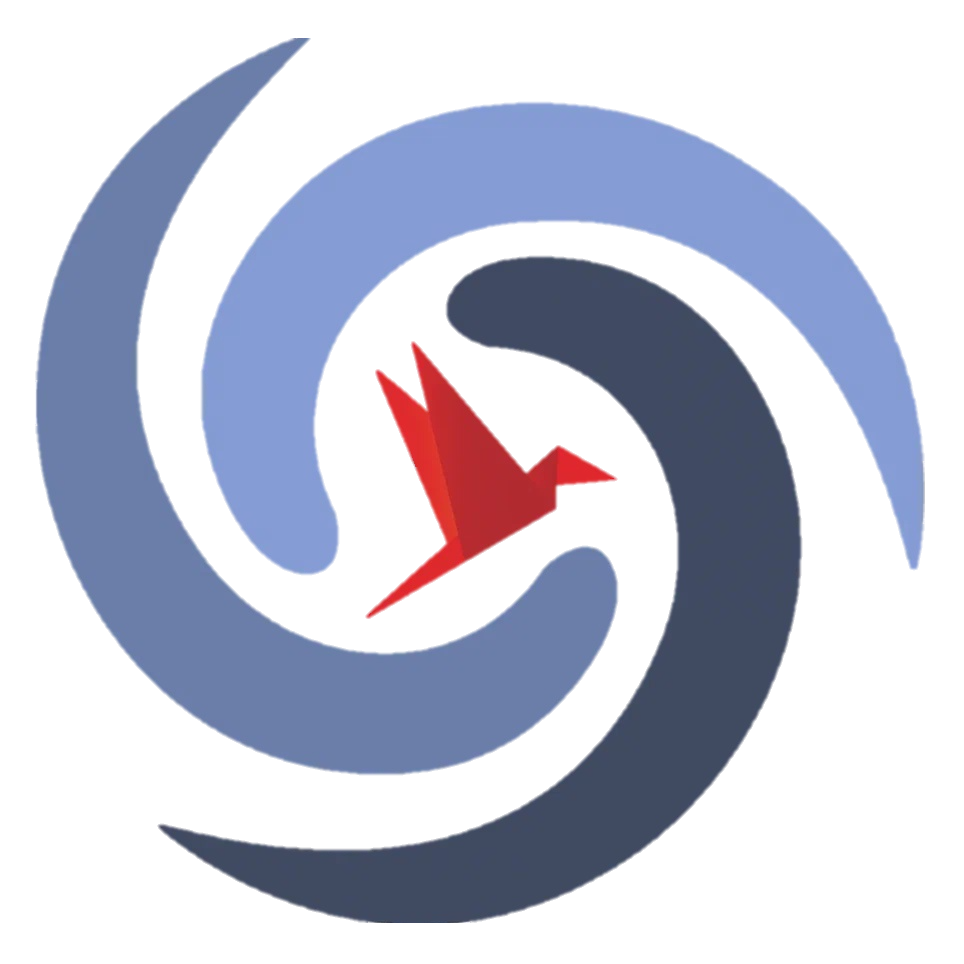 №15. Средняя линия треугольника
5) Точки M и N являются серединами сторон AB и BC треугольника ABC, сторона AB равна 21, сторона BC равна 22, сторона AC равна 28. Найдите MN.
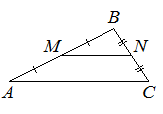 https://math.ru
ОГЭ-2025 (математика). Задание №15
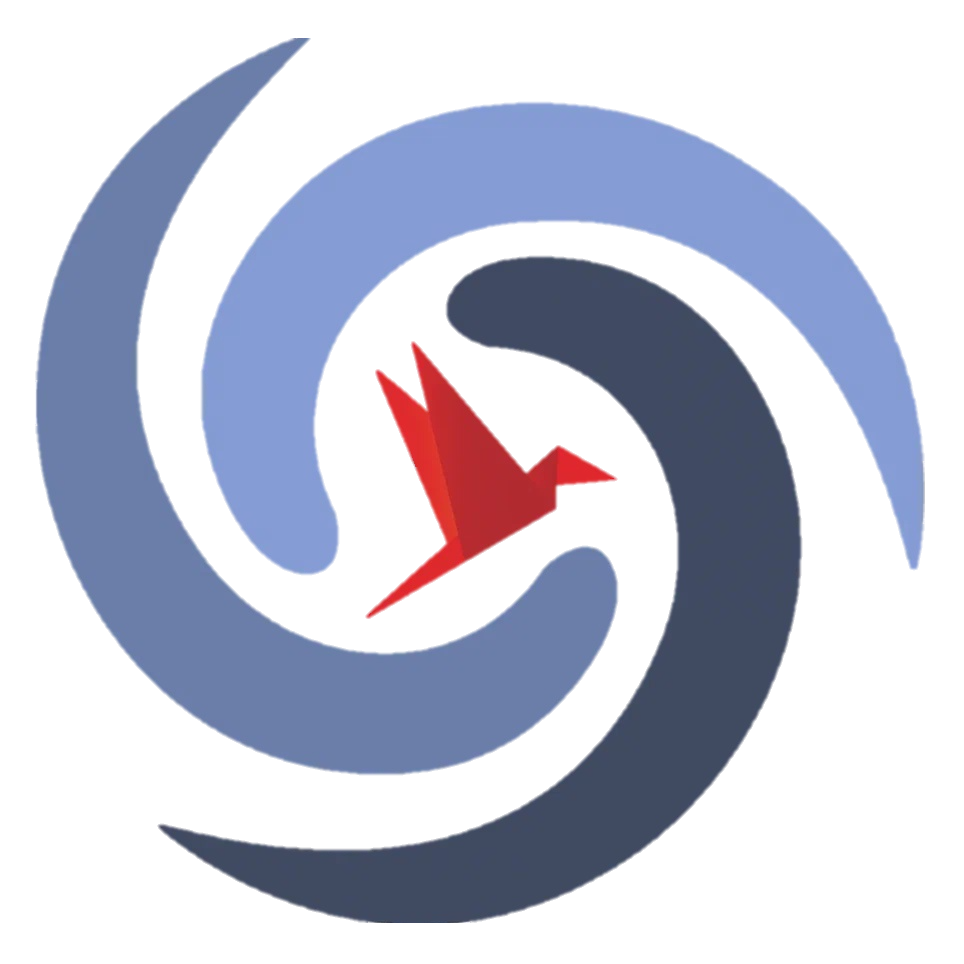 №15. Средняя линия треугольника
6) Точки M и N являются серединами сторон AB и BC треугольника ABC, сторона AB равна 26, сторона BC равна 39, сторона AC равна 48. Найдите MN.
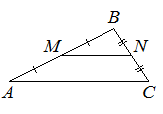 https://math.ru
ОГЭ-2025 (математика). Задание №15
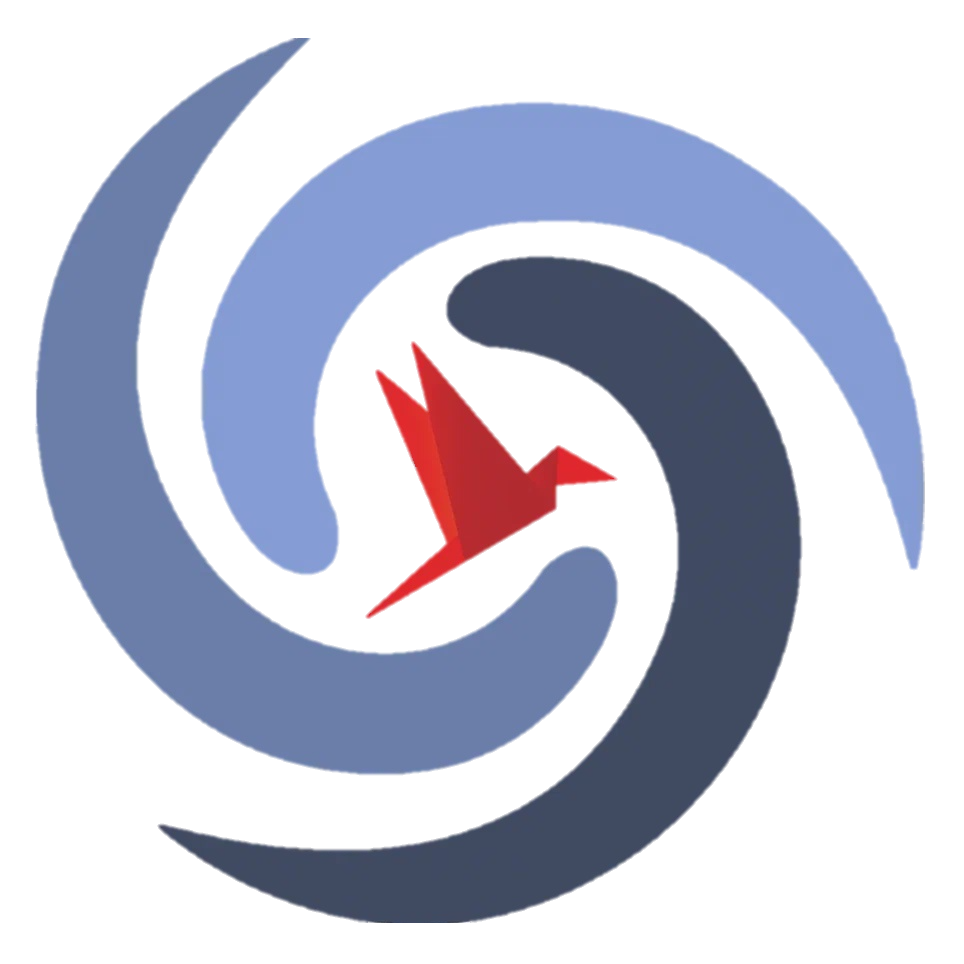 №15. Средняя линия треугольника
7) Точки M и N являются серединами сторон AB и BC треугольника ABC, сторона AB равна 31, сторона BC равна 27 сторона AC равна 40. Найдите MN.
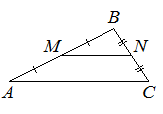 https://math.ru
ОГЭ-2025 (математика). Задание №15
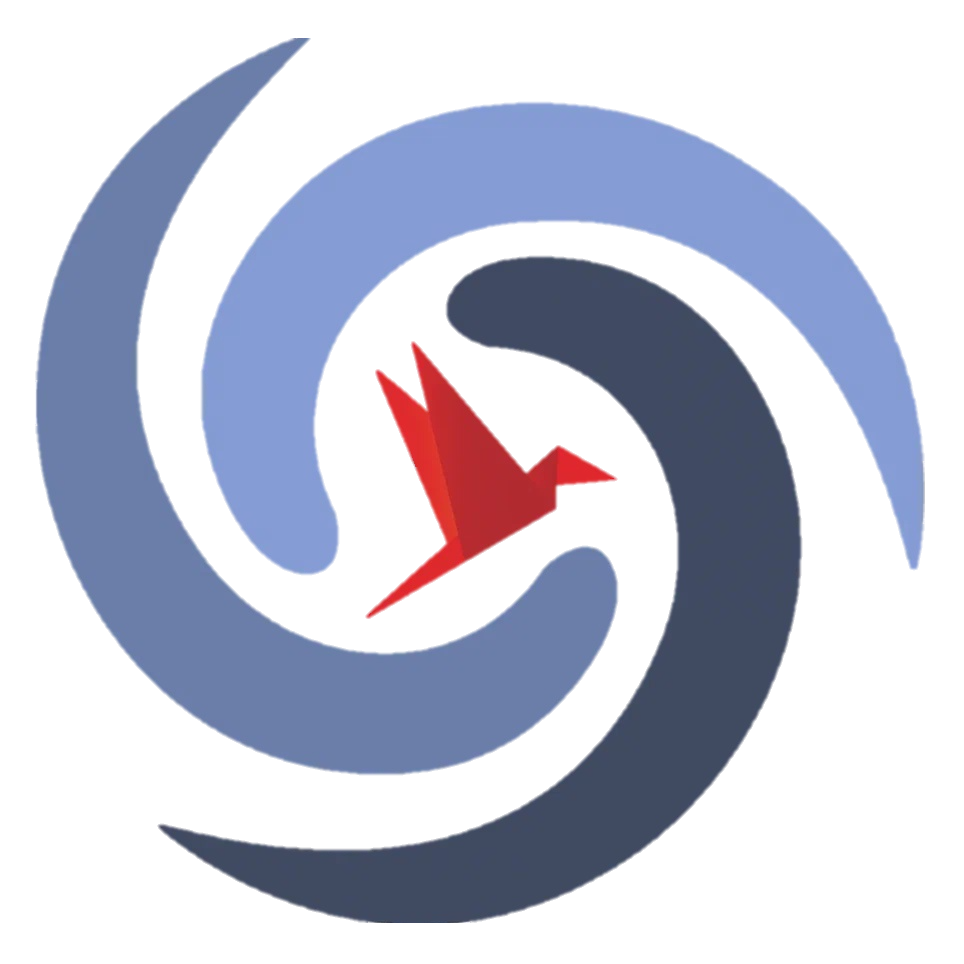 №15. Средняя линия треугольника
8) Точки M и N являются серединами сторон AB и BC треугольника ABC, сторона AB равна 48, сторона BC равна 57, сторона AC равна 72. Найдите MN.
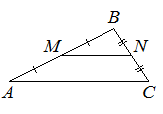 https://math.ru
ОГЭ-2025 (математика). Задание №15
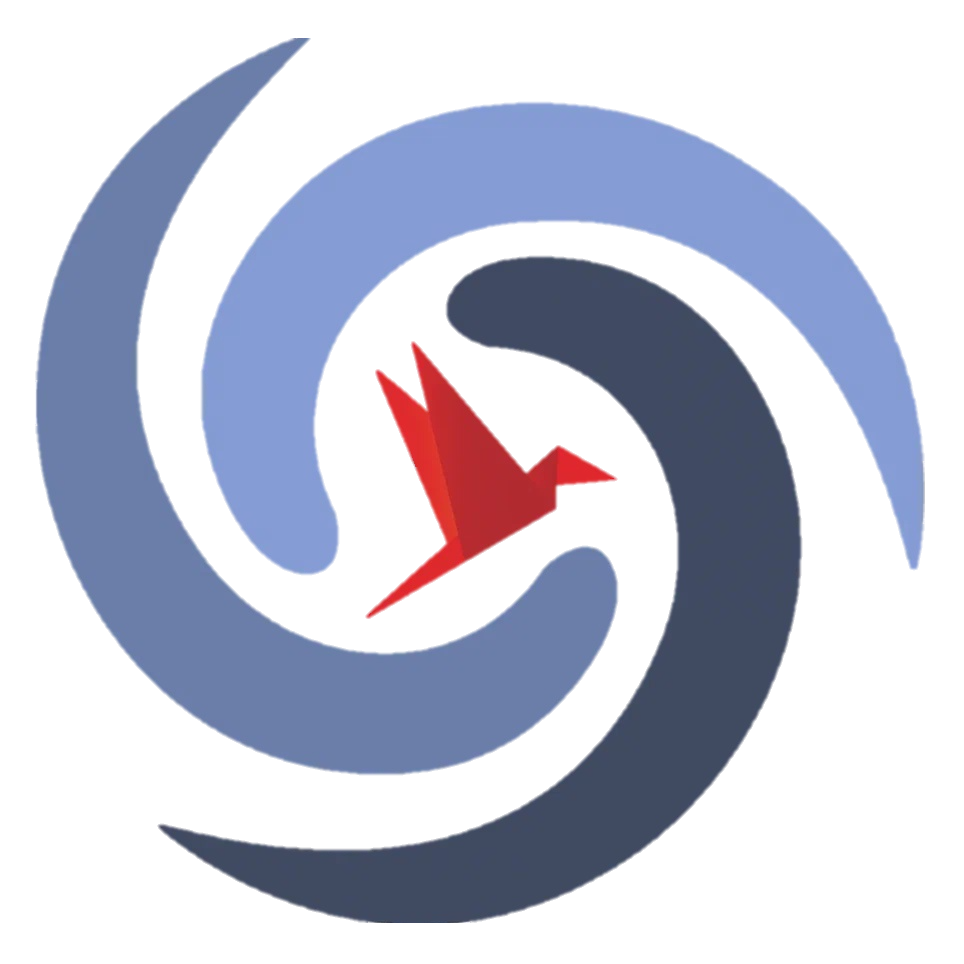 №16. Площадь треугольника через высоту и основание
1) Сторона треугольника равна 12, а высота, проведённая к этой стороне, равна 33. Найдите площадь этого треугольника.
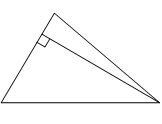 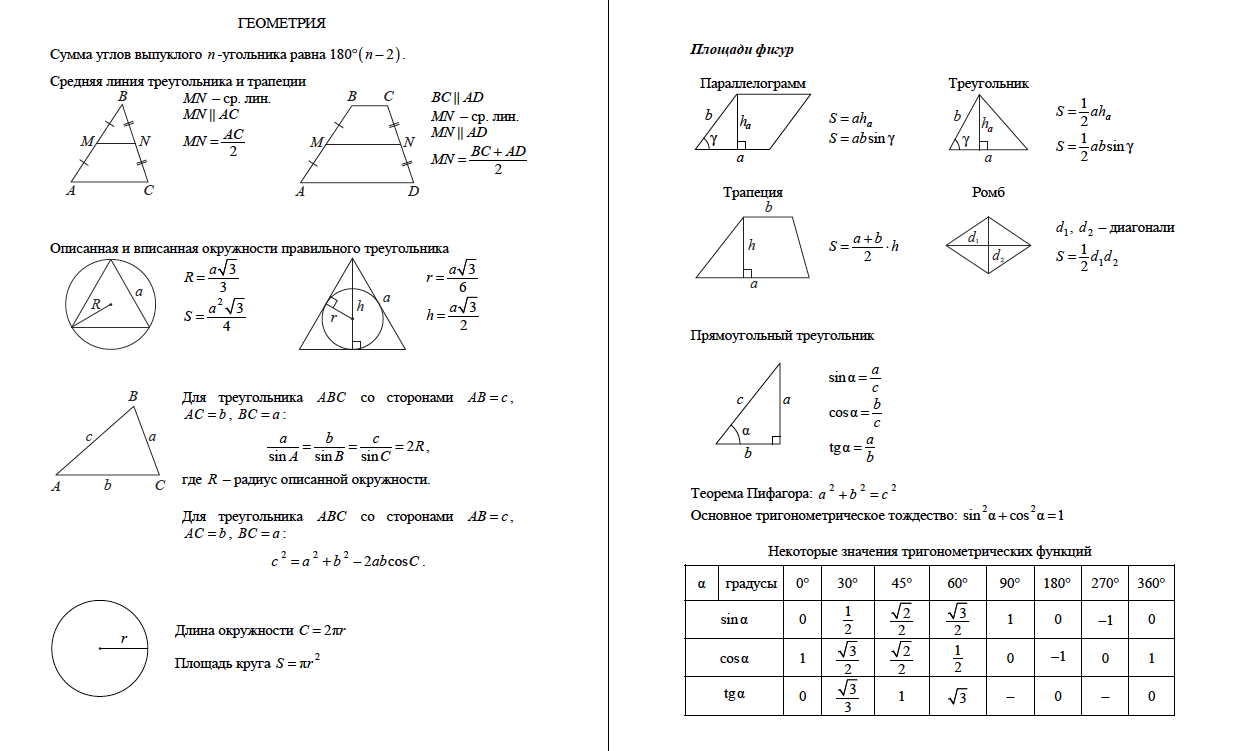 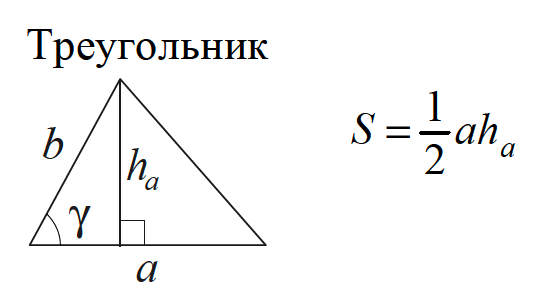 Ответ: 198
https://math.ru
ОГЭ-2025 (математика). Задание №15
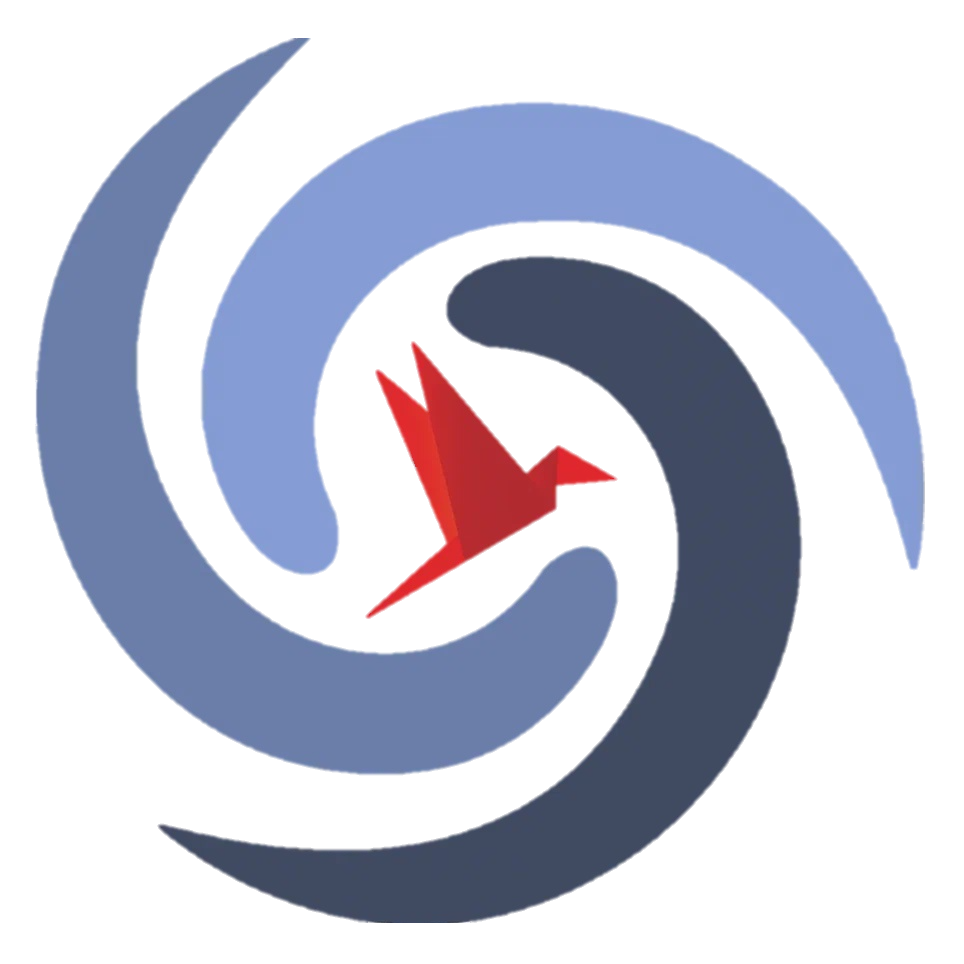 №16. Площадь треугольника через высоту и основание
2) Сторона треугольника равна 16, а высота, проведённая к этой стороне, равна 27. Найдите площадь этого треугольника.
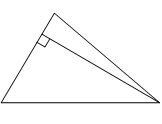 https://math.ru
ОГЭ-2025 (математика). Задание №15
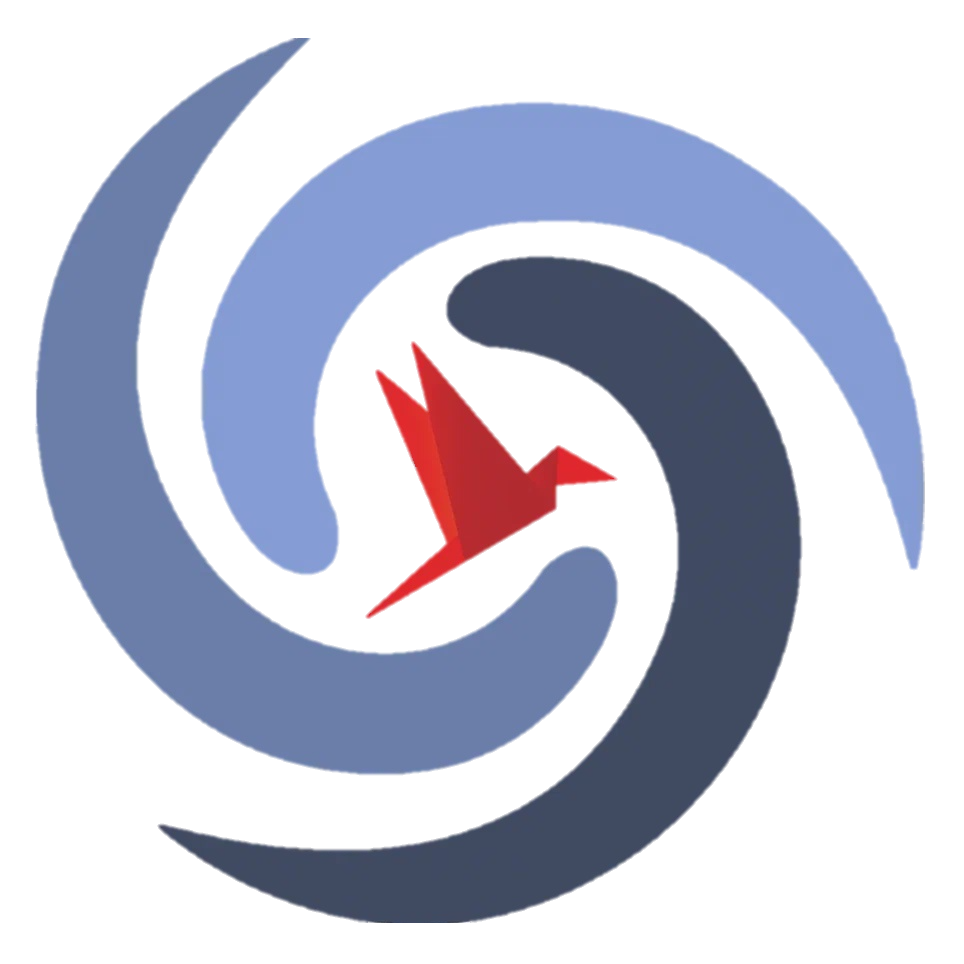 №16. Площадь треугольника через высоту и основание
3) Сторона треугольника равна 18, а высота, проведённая к этой стороне, равна 17. Найдите площадь этого треугольника.
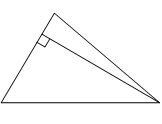 https://math.ru
ОГЭ-2025 (математика). Задание №15
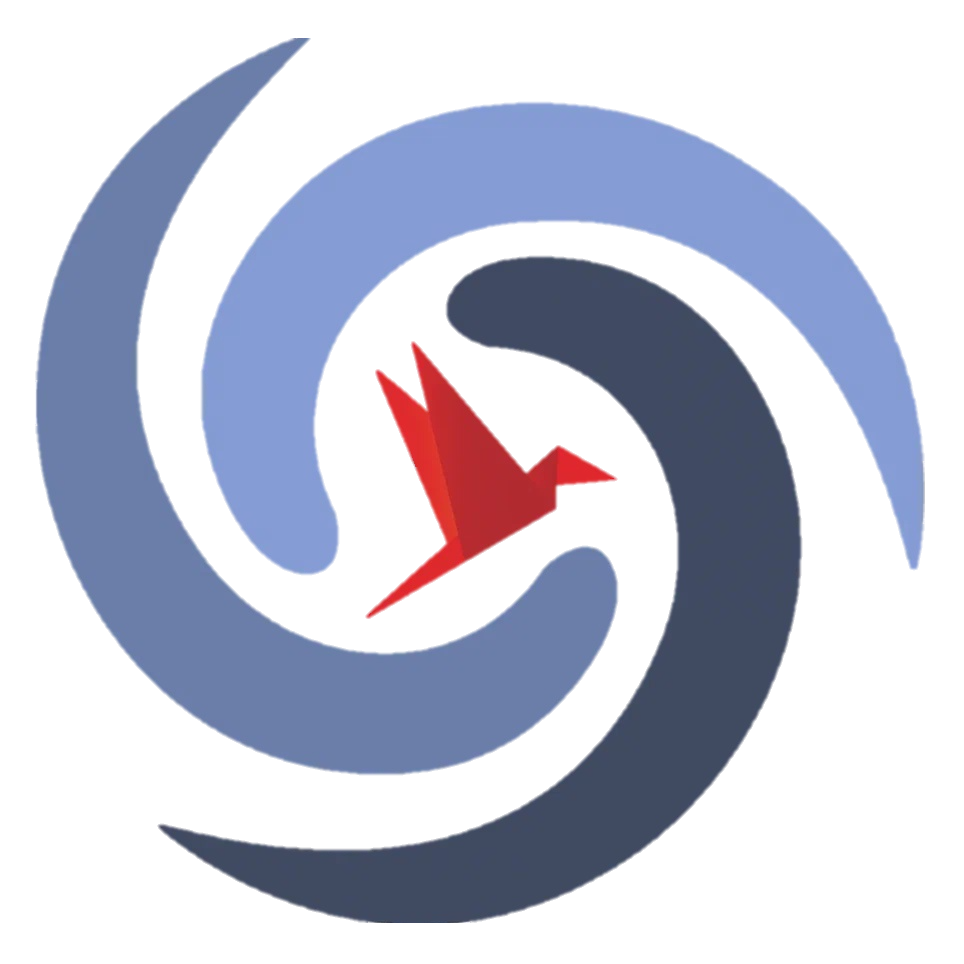 №16. Площадь треугольника через высоту и основание
4) Сторона треугольника равна 18, а высота, проведённая к этой стороне, равна 22. Найдите площадь этого треугольника.
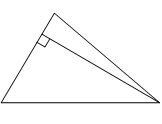 https://math.ru